Contents
Introduction、出現頻度解析（k=2）、出現頻度解析（k=1）
k=1で実践、multi-FASTAファイル、他の例題を実行
k=2で実践、関数マニュアル、例題2を実行、例題7を実行
確率の話、作図（例題10）、作図（例題11）、作図（例題12）
塩基配列解析の基礎
GC含量、ランダム配列を生成、部分配列の切り出し
ゲノムサイズ推定
サンプルデータ（例題32）、被覆率（coverage）、基本的な考え方(例題7）
例題8（k=2)、例題9（k=3）、1,000塩基の仮想ゲノム（サンプルデータの例題33）
例題11(k=10)、例題12(k=10)、シークエンスエラーを含む場合
1
NGS解析で、①のようなL=20塩基からなるリードが得られたとする。
Introduction1
L = 20
GGTACGGTTCCGGTTGCCGA
①
2
NGS解析で、①のようなL=20塩基からなるリードが得られたとする。k-mer解析は、k塩基の長さからなる部分塩基配列を生成して、出現頻度を調べたりする作業のこと。
Introduction2
L = 20
GGTACGGTTCCGGTTGCCGA
①
3
NGS解析で、①のようなL=20塩基からなるリードが得られたとする。k-mer解析は、k塩基の長さからなる部分塩基配列を生成して、出現頻度を調べたりする作業のこと。kの値は、Lよりも短い値にします（つまり、k < L）。例えばk=6の場合は、②15個のk-merを生成可能。
Introduction3
k=6の場合：15個のk-mer
GGTACGGTTCCGGTTGCCGA
GGTACG
GTACGG
TACGGT
ACGGTT
CGGTTC
GGTTCC
GTTCCG
TTCCGG
TCCGGT
CCGGTT
CGGTTG
GGTTGC
①
②
GTTGCC
TTGCCG
TGCCGA
4
同様にして、③k=8の場合は、④13個のk-merを生成可能。
Introduction4
k=6の場合：15個のk-mer
k=8の場合：13個のk-mer
GGTACGGTTCCGGTTGCCGA
GGTACGGTTCCGGTTGCCGA
GGTACG
GGTACGGT
GTACGG
GTACGGTT
TACGGT
TACGGTTC
ACGGTT
ACGGTTCC
CGGTTC
CGGTTCCG
GGTTCC
GGTTCCGG
GTTCCG
GTTCCGGT
TTCCGG
TTCCGGTT
TCCGGT
TCCGGTTG
CCGGTT
CCGGTTGC
CGGTTG
CGGTTGCC
③
GGTTGC
GGTTGCCG
④
GTTGCC
GTTGCCGA
TTGCCG
TGCCGA
5
同様にして、③k=8の場合は、④13個のk-merを生成可能。また、⑤k=10の場合は11個のk-merを生成可能。
Introduction5
k=6の場合：15個のk-mer
k=8の場合：13個のk-mer
k=10の場合：11個のk-mer
GGTACGGTTCCGGTTGCCGA
GGTACGGTTCCGGTTGCCGA
GGTACGGTTCCGGTTGCCGA
GGTACG
GGTACGGT
GGTACGGTTC
GTACGG
GTACGGTT
GTACGGTTCC
TACGGT
TACGGTTC
TACGGTTCCG
ACGGTT
ACGGTTCC
ACGGTTCCGG
CGGTTC
CGGTTCCG
CGGTTCCGGT
GGTTCC
GGTTCCGGTT
GGTTCCGG
GTTCCG
GTTCCGGT
GTTCCGGTTG
TTCCGG
TTCCGGTT
TTCCGGTTGC
TCCGGT
TCCGGTTG
TCCGGTTGCC
CCGGTT
CCGGTTGC
CCGGTTGCCG
CGGTTG
CGGTTGCC
CGGTTGCCGA
⑤
GGTTGC
GGTTGCCG
GTTGCC
GTTGCCGA
TTGCCG
TGCCGA
6
一般化すると、「L塩基長のリードをk-merで分割すると、(L – k + 1) 個のk-merを生成可能」です。
Introduction6
(L – k + 1) = 20 – 6 + 1 = 15
(L – k + 1) = 20 – 8 + 1 = 13
(L – k + 1) = 20 – 10 + 1 = 11
k=6の場合：15個のk-mer
k=8の場合：13個のk-mer
k=10の場合：11個のk-mer
GGTACGGTTCCGGTTGCCGA
GGTACGGTTCCGGTTGCCGA
GGTACGGTTCCGGTTGCCGA
GGTACG
GGTACGGT
GGTACGGTTC
GTACGG
GTACGGTT
GTACGGTTCC
TACGGT
TACGGTTC
TACGGTTCCG
ACGGTT
ACGGTTCC
ACGGTTCCGG
CGGTTC
CGGTTCCG
CGGTTCCGGT
GGTTCC
GGTTCCGGTT
GGTTCCGG
GTTCCG
GTTCCGGT
GTTCCGGTTG
TTCCGG
TTCCGGTT
TTCCGGTTGC
TCCGGT
TCCGGTTG
TCCGGTTGCC
CCGGTT
CCGGTTGC
CCGGTTGCCG
CGGTTG
CGGTTGCC
CGGTTGCCGA
GGTTGC
GGTTGCCG
GTTGCC
GTTGCCGA
TTGCCG
TGCCGA
7
分野によって表現方法が異なりますが、k-spectrum　kernel（k-スペクトラム　カーネル）とか、k-mer出現頻度解析みたいな表現もなされており、様々な局面で利用されています。
Introduction7
k=6の場合：15個のk-mer
k=8の場合：13個のk-mer
k=10の場合：11個のk-mer
GGTACGGTTCCGGTTGCCGA
GGTACGGTTCCGGTTGCCGA
GGTACGGTTCCGGTTGCCGA
GGTACG
GGTACGGT
GGTACGGTTC
GTACGG
GTACGGTT
GTACGGTTCC
TACGGT
TACGGTTC
TACGGTTCCG
ACGGTT
ACGGTTCC
ACGGTTCCGG
CGGTTC
CGGTTCCG
CGGTTCCGGT
GGTTCC
GGTTCCGGTT
GGTTCCGG
GTTCCG
GTTCCGGT
GTTCCGGTTG
TTCCGG
TTCCGGTT
TTCCGGTTGC
TCCGGT
TCCGGTTG
TCCGGTTGCC
CCGGTT
CCGGTTGC
CCGGTTGCCG
CGGTTG
CGGTTGCC
CGGTTGCCGA
GGTTGC
GGTTGCCG
GTTGCC
GTTGCCGA
TTGCCG
TGCCGA
8
Contents
Introduction、出現頻度解析（k=2）、出現頻度解析（k=1）
k=1で実践、multi-FASTAファイル、他の例題を実行
k=2で実践、関数マニュアル、例題2を実行、例題7を実行
確率の話、作図（例題10）、作図（例題11）、作図（例題12）
塩基配列解析の基礎
GC含量、ランダム配列を生成、部分配列の切り出し
ゲノムサイズ推定
サンプルデータ（例題32）、被覆率（coverage）、基本的な考え方(例題7）
例題8（k=2)、例題9（k=3）、1,000塩基の仮想ゲノム（サンプルデータの例題33）
例題11(k=10)、例題12(k=10)、シークエンスエラーを含む場合
9
例として、k-mer出現頻度解析（k=2）で、①の配列の出現頻度を調べる。ACGTの4種類のみで考えると、②k=2の場合に可能なk-merの種類数は「AA, AC, AG, …, TG, TT」の4^2 = 16。
出現頻度解析（k=2）1
GGTACGGTTCCGGTTGCCGA
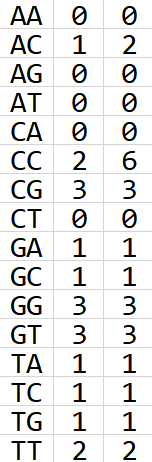 ②
①
10
例として、k-mer出現頻度解析（k=2）で、①の配列の出現頻度を調べる。ACGTの4種類のみで考えると、②k=2の場合に可能なk-merの種類数は「AA, AC, AG, …, TG, TT」の4^2 = 16。③カウント結果。
出現頻度解析（k=2）2
GGTACGGTTCCGGTTGCCGA
GG
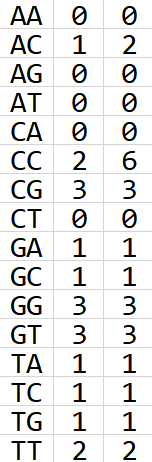 GT
TA
AC
CG
GG
GT
TT
TC
CC
CG
GG
GT
TT
TG
GC
CC
CG
GA
①
③
11
例として、k-mer出現頻度解析（k=2）で、①の配列の出現頻度を調べる。ACGTの4種類のみで考えると、②k=2の場合に可能なk-merの種類数は「AA, AC, AG, …, TG, TT」の4^2 = 16。③カウント結果。例えば④は、「CGという2連続塩基が3回出現した」という風に解釈する。
出現頻度解析（k=2）3
GGTACGGTTCCGGTTGCCGA
GG
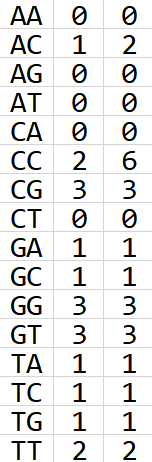 GT
TA
AC
CG
GG
GT
TT
TC
CC
CG
GG
④
GT
TT
TG
GC
CC
CG
GA
①
③
12
例として、k-mer出現頻度解析（k=2）で、①の配列の出現頻度を調べる。ACGTの4種類のみで考えると、②k=2の場合に可能なk-merの種類数は「AA, AC, AG, …, TG, TT」の4^2 = 16。③カウント結果。例えば④は、「CGという2連続塩基が3回出現した」という風に解釈する。確かに、⑤CGが3個ありますね。
出現頻度解析（k=2）4
GGTACGGTTCCGGTTGCCGA
GG
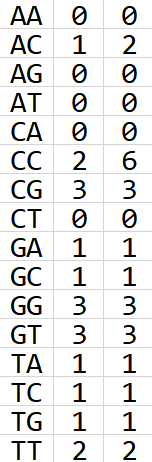 GT
TA
AC
CG
GG
GT
TT
TC
CC
CG
GG
④
GT
TT
⑤
⑤
⑤
TG
GC
CC
CG
GA
③
①
13
例として、k-mer出現頻度解析（k=2）で、①の配列の出現頻度を調べる。ACGTの4種類のみで考えると、②k=2の場合に可能なk-merの種類数は「AA, AC, AG, …, TG, TT」の4^2 = 16。③カウント結果。例えば④は、「CGという2連続塩基が3回出現した」という風に解釈する。確かに、⑤CGが3個ありますね。k-mer出現頻度解析のメリットは、①入力塩基配列の長さに関係なく、常に②一定の要素数からなる、③数値ベクトルが得られること。
出現頻度解析（k=2）5
GGTACGGTTCCGGTTGCCGA
GG
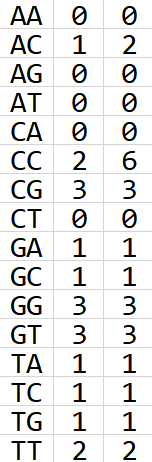 GT
TA
AC
CG
GG
GT
TT
TC
CC
CG
GG
②
GT
TT
TG
GC
CC
CG
GA
③
①
14
例えば、①と②の2つの配列比較（類似度の評価）が可能。赤下線部分は同一であり、②のほうが5つだけCが多い。
出現頻度解析（k=2）6
GGTACGGTTCCGGTTGCCGA
GGTACGGTTCCGGTTGCCGACCCCC
②
①
15
例えば、①と②の2つの配列比較（類似度の評価）が可能。赤下線部分は同一であり、②のほうが5つだけCが多い。それゆえ、③の分だけ出現頻度が上乗せされて…
出現頻度解析（k=2）7
GGTACGGTTCCGGTTGCCGA
GGTACGGTTCCGGTTGCCGACCCCC
GG
GG
GT
GT
TA
TA
AC
AC
CG
CG
GG
GG
GT
GT
TT
TT
TC
TC
CC
CC
CG
CG
GG
GG
GT
GT
TT
TT
③
TG
TG
GC
GC
CC
CC
CG
CG
GA
GA
AC
CC
②
①
CC
CC
16
CC
例えば、①と②の2つの配列比較（類似度の評価）が可能。赤下線部分は同一であり、②のほうが5つだけCが多い。それゆえ、③の分だけ出現頻度が上乗せされて、①と②の出現頻度は、それぞれこんな感じになります。
出現頻度解析（k=2）8
GGTACGGTTCCGGTTGCCGA
GGTACGGTTCCGGTTGCCGACCCCC
GG
GG
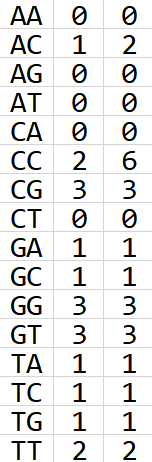 GT
GT
TA
TA
AC
AC
CG
CG
GG
GG
GT
GT
TT
TT
TC
TC
CC
CC
CG
CG
GG
GG
GT
GT
TT
TT
③
TG
TG
GC
GC
CC
CC
CG
CG
GA
GA
AC
CC
②
①
①
②
CC
CC
17
CC
例えば、①と②の2つの配列比較（類似度の評価）が可能。赤下線部分は同一であり、②のほうが5つだけCが多い。それゆえ、③の分だけ出現頻度が上乗せされて、①と②の出現頻度は、それぞれこんな感じになります。③に関連する箇所は、④です。
出現頻度解析（k=2）9
GGTACGGTTCCGGTTGCCGA
GGTACGGTTCCGGTTGCCGACCCCC
GG
GG
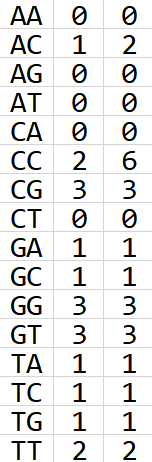 GT
GT
TA
TA
AC
AC
CG
CG
GG
GG
GT
GT
TT
TT
TC
TC
CC
CC
CG
CG
GG
GG
④
④
GT
GT
TT
TT
③
TG
TG
GC
GC
CC
CC
CG
CG
GA
GA
AC
CC
②
①
①
②
CC
CC
18
CC
例えば、①と②の2つの配列比較（類似度の評価）が可能。赤下線部分は同一であり、②のほうが5つだけCが多い。それゆえ、③の分だけ出現頻度が上乗せされて、①と②の出現頻度は、それぞれこんな感じになります。③に関連する箇所は、④です。こんな感じで数値ベクトルに変換さえできれば、あとは相関係数なり様々な類似性尺度を適用することができます。
出現頻度解析（k=2）10
GGTACGGTTCCGGTTGCCGA
GGTACGGTTCCGGTTGCCGACCCCC
GG
GG
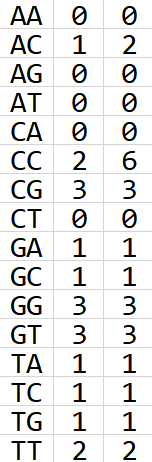 GT
GT
TA
TA
AC
AC
CG
CG
GG
GG
GT
GT
TT
TT
TC
TC
CC
CC
CG
CG
GG
GG
④
④
GT
GT
TT
TT
③
TG
TG
GC
GC
CC
CC
CG
CG
GA
GA
AC
CC
②
①
CC
CC
19
CC
Contents
Introduction、出現頻度解析（k=2）、出現頻度解析（k=1）
k=1で実践、multi-FASTAファイル、他の例題を実行
k=2で実践、関数マニュアル、例題2を実行、例題7を実行
確率の話、作図（例題10）、作図（例題11）、作図（例題12）
塩基配列解析の基礎
GC含量、ランダム配列を生成、部分配列の切り出し
ゲノムサイズ推定
サンプルデータ（例題32）、被覆率（coverage）、基本的な考え方(例題7）
例題8（k=2)、例題9（k=3）、1,000塩基の仮想ゲノム（サンプルデータの例題33）
例題11(k=10)、例題12(k=10)、シークエンスエラーを含む場合
20
k=1でのk-mer出現頻度解析は、実質的に塩基ごとの出現回数をカウントする作業と同じです。
出現頻度解析（k=1）1
GGTACGGTTCCGGTTGCCGA
GGTACGGTTCCGGTTGCCGACCCCC
G
G
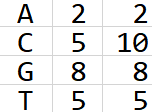 G
G
T
T
A
A
C
C
G
G
G
G
T
T
T
T
C
C
C
C
G
G
G
G
T
T
T
T
G
G
C
C
C
C
G
G
A
A
C
②
①
①
②
C
C
C
21
C
k=1でのk-mer出現頻度解析は、実質的に塩基ごとの出現回数をカウントする作業と同じです。③に関連する箇所は、④です。
出現頻度解析（k=1）2
GGTACGGTTCCGGTTGCCGA
GGTACGGTTCCGGTTGCCGACCCCC
G
G
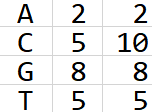 G
G
T
T
A
A
C
C
G
G
G
G
T
T
T
T
C
C
C
C
G
G
④
G
G
T
T
③
T
T
G
G
C
C
C
C
G
G
A
A
C
②
①
①
②
C
C
C
22
C
k=1でのk-mer出現頻度解析は、実質的に塩基ごとの出現回数をカウントする作業と同じです。③に関連する箇所は、④です。この場合も、①と②それぞれ要素数が4で固定の数値ベクトルが生成されるので、配列長が異なっていても数値ベクトル間の類似度を評価可能。
出現頻度解析（k=1）3
GGTACGGTTCCGGTTGCCGA
GGTACGGTTCCGGTTGCCGACCCCC
G
G
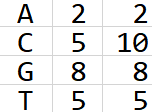 G
G
T
T
A
A
C
C
G
G
G
G
T
T
T
T
C
C
C
C
G
G
④
G
G
T
T
③
T
T
G
G
C
C
C
C
G
G
A
A
C
②
①
①
②
C
C
C
23
C
Contents
Introduction、出現頻度解析（k=2）、出現頻度解析（k=1）
k=1で実践、multi-FASTAファイル、他の例題を実行
k=2で実践、関数マニュアル、例題2を実行、例題7を実行
確率の話、作図（例題10）、作図（例題11）、作図（例題12）
塩基配列解析の基礎
GC含量、ランダム配列を生成、部分配列の切り出し
ゲノムサイズ推定
サンプルデータ（例題32）、被覆率（coverage）、基本的な考え方(例題7）
例題8（k=2)、例題9（k=3）、1,000塩基の仮想ゲノム（サンプルデータの例題33）
例題11(k=10)、例題12(k=10)、シークエンスエラーを含む場合
24
①の配列を入力として、②の出現頻度解析結果を得る作業を行ってみましょう。①の配列のFASTA形式ファイルは、seq_20.fastaです。
k=1で実践1
GGTACGGTTCCGGTTGCCGA
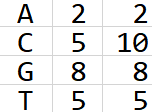 ①
②
25
①の配列を入力として、②の出現頻度解析結果を得る作業を行ってみましょう。①の配列のFASTA形式ファイルは、seq_20.fastaです。③デスクトップ上にhogeフォルダを作成して④保存。特にMacユーザは⑤拡張子が.txtに勝手に変更されていれば.fastaに戻すことをお忘れなく。
k=1で実践2
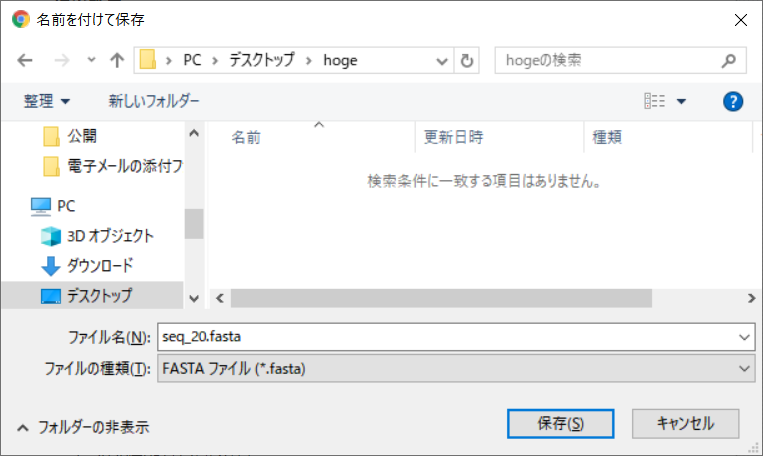 ③
⑤
④
26
①「デスクトップのhogeフォルダ」にある、②seq_20.fastaの、③中身。
k=1で実践3
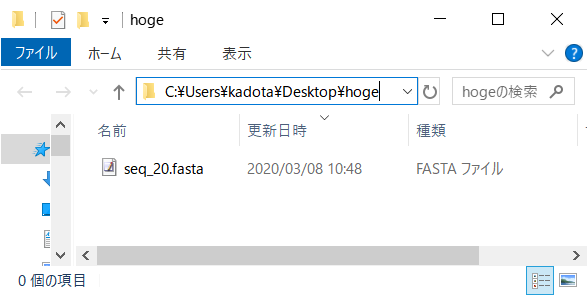 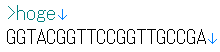 ①
②
③
27
k-mer出現頻度解析(k=1)を行う項目は、①の中の…
k=1で実践4
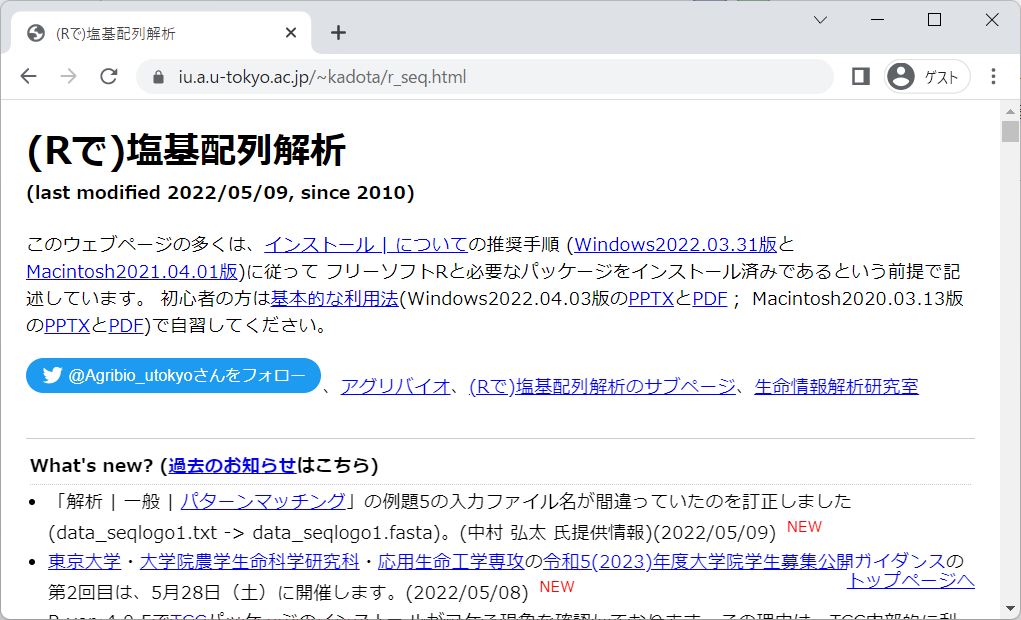 ①
28
k-mer出現頻度解析(k=1)を行う項目は、①の中の、②です。
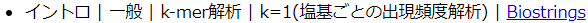 k=1で実践5
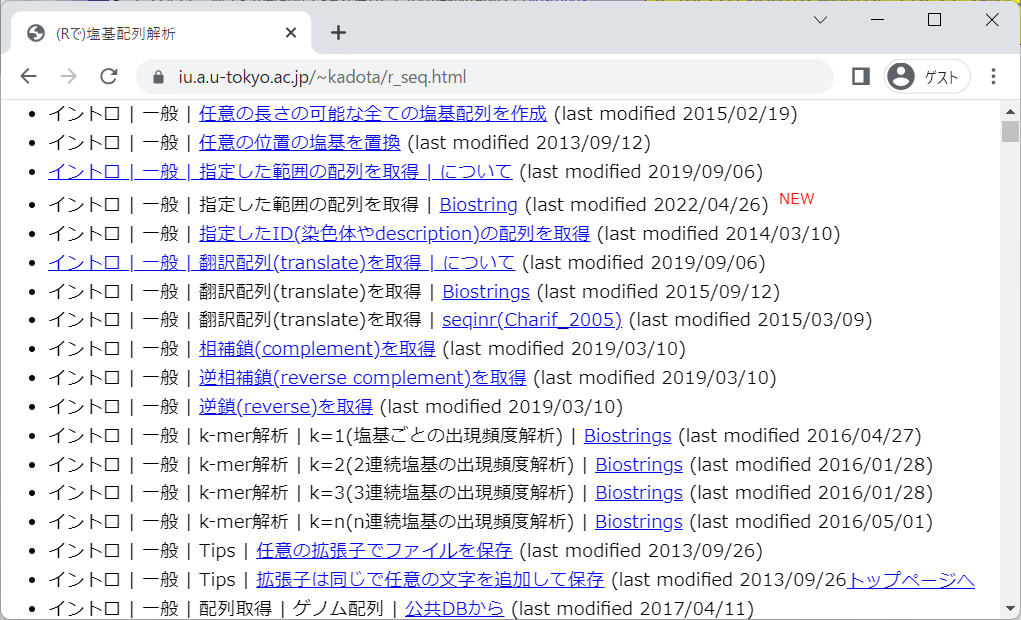 ②
29
k-mer出現頻度解析(k=1)を行う項目は、①の中の、②です。こんな感じになります。③例題1をテンプレートとして用いるので、ページ上部に移動。
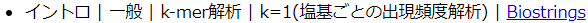 k=1で実践6
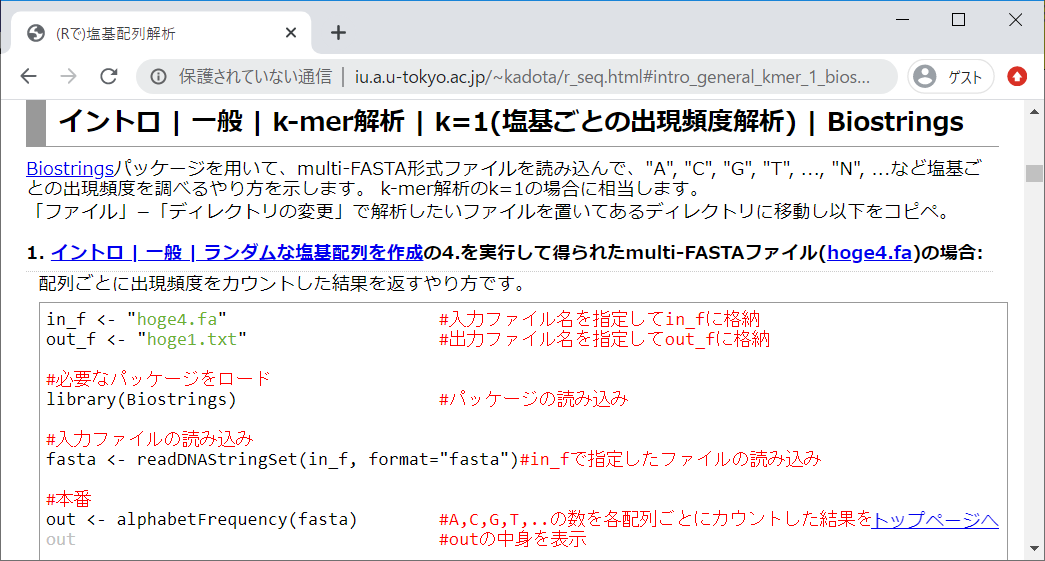 ③
30
k-mer出現頻度解析(k=1)を行う項目は、①の中の、②です。こんな感じになります。③例題1をテンプレートとして用いるので、ページ上部に移動。こんな感じ。
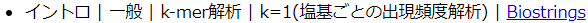 k=1で実践7
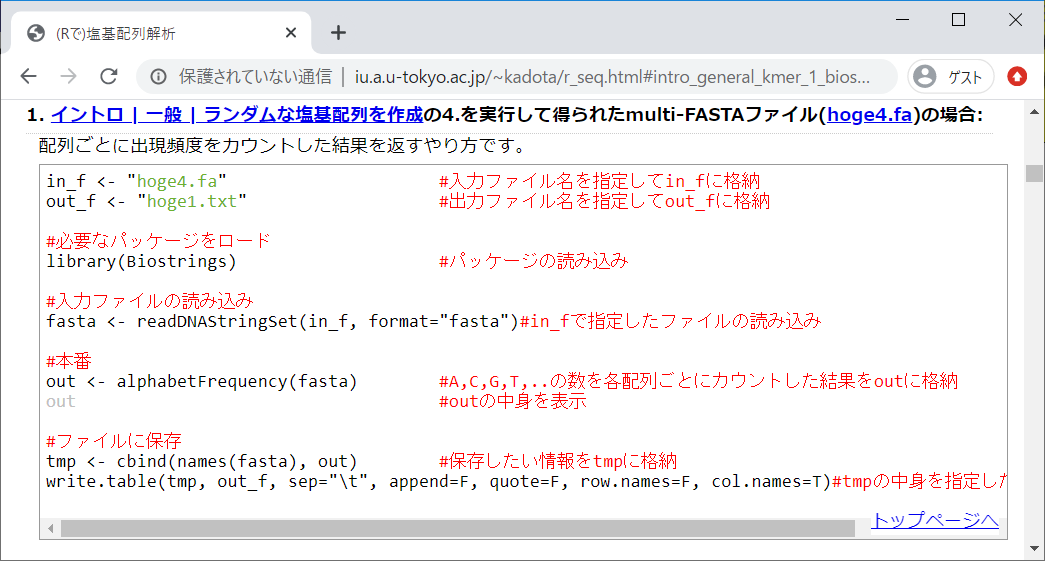 ③
31
作業ディレクトリを「デスクトップのhoge」にすべく、①Session、②Set Working Directory、③Choose Directory…。
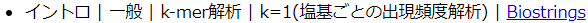 k=1で実践8
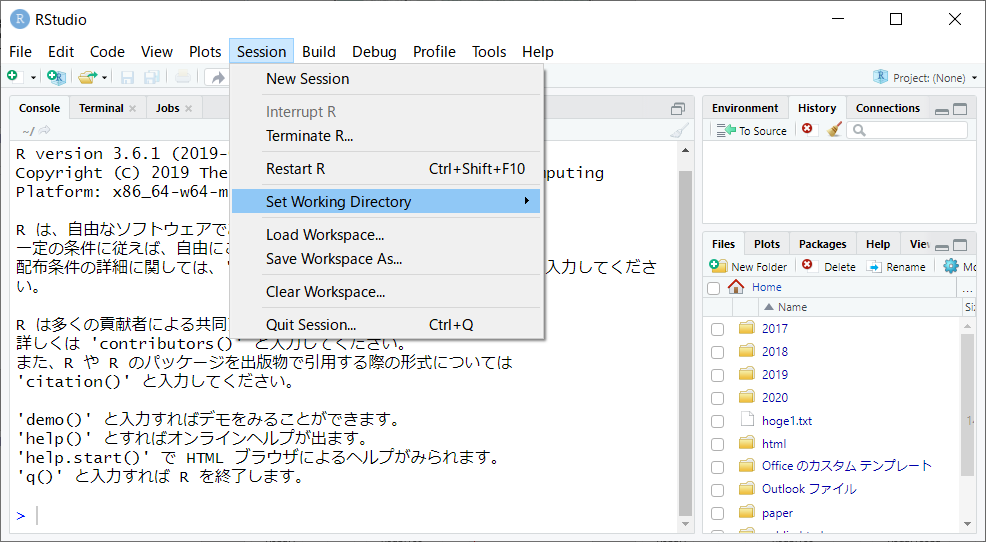 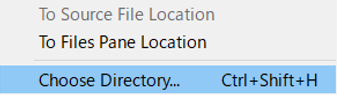 ②
③
①
32
①こんな感じのフォルダ選択画面が出ますので、②③④のような感じで変更を完了してください。
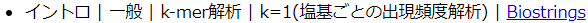 k=1で実践9
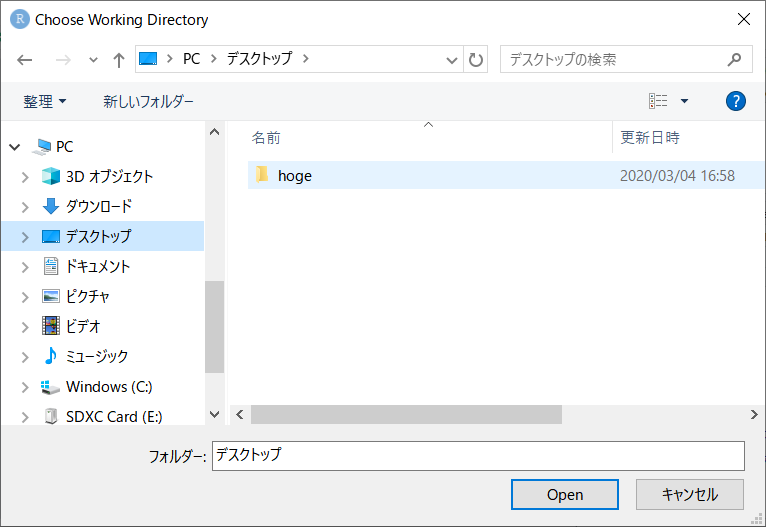 ①
②
③
④
33
①こんな感じのフォルダ選択画面が出ますので、②③④のような感じで変更を完了してください。こんな感じになります。⑤作業ディレクトリが変更され、⑥も変更されて、⑦目的のファイル（seq_20.fasta）が見られます。
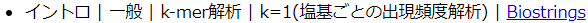 k=1で実践10
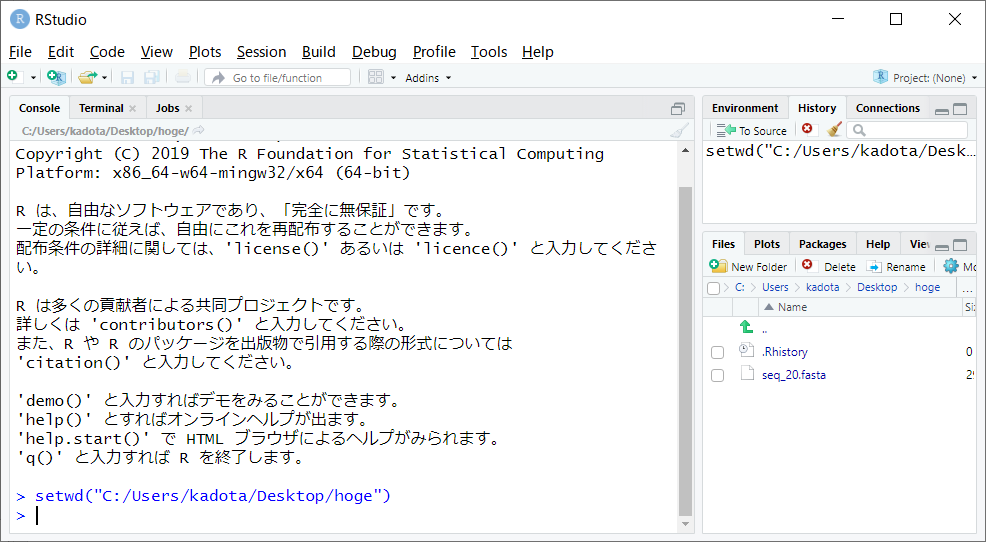 ⑥
⑤
⑦
34
①File、②New File、③R Scriptとして、「新規のRスクリプト」を開く。
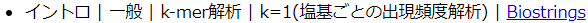 k=1で実践11
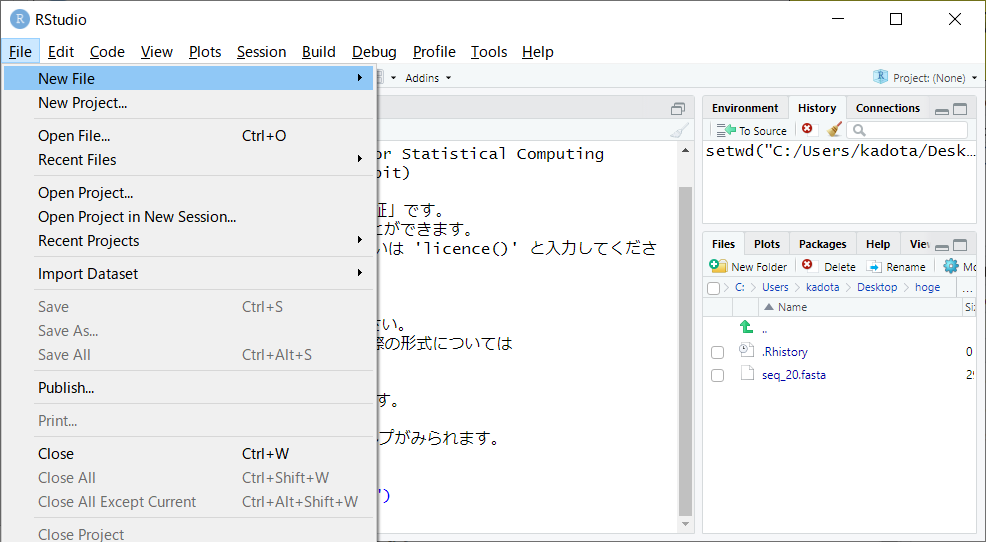 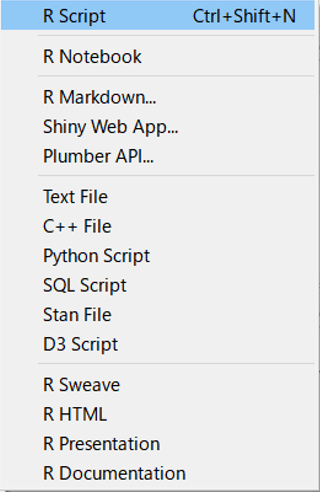 ②
③
①
35
①File、②New File、③R Scriptとして、「新規のRスクリプト」を開く。こんな感じになります。
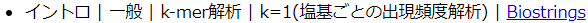 k=1で実践12
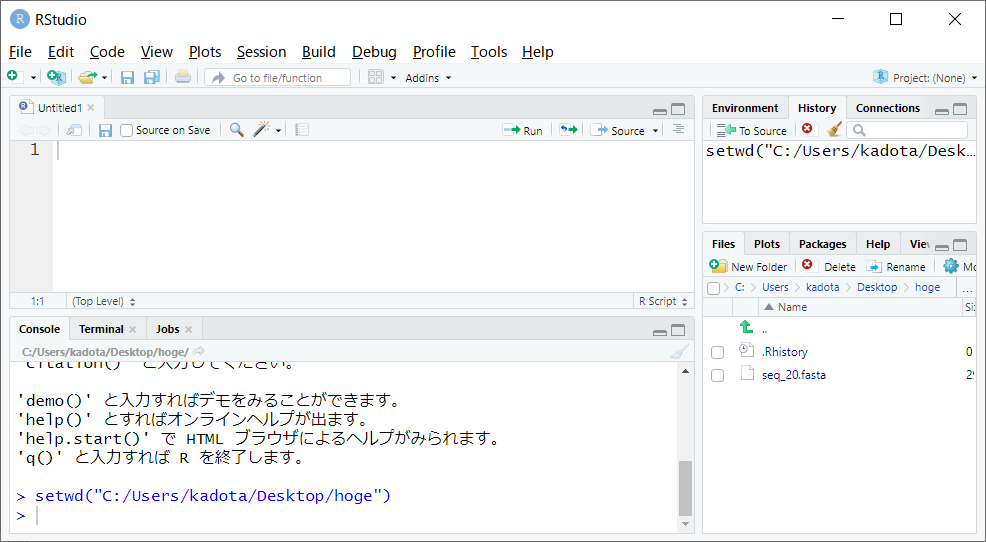 36
①File、②New File、③R Scriptとして、「新規のRスクリプト」を開く。こんな感じになります。④例題1のコード全体を、⑤コピーして…
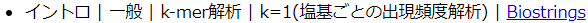 k=1で実践13
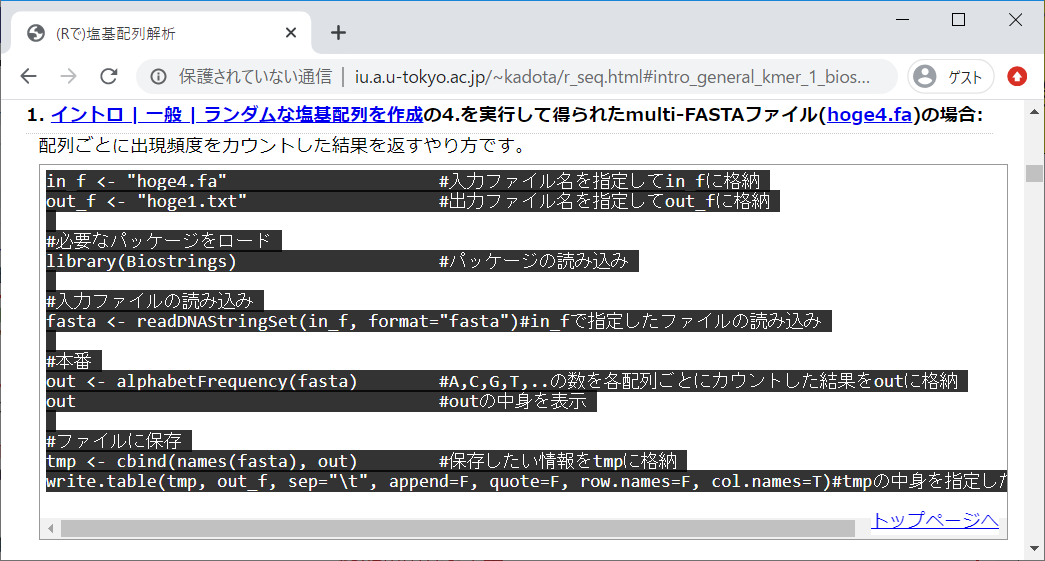 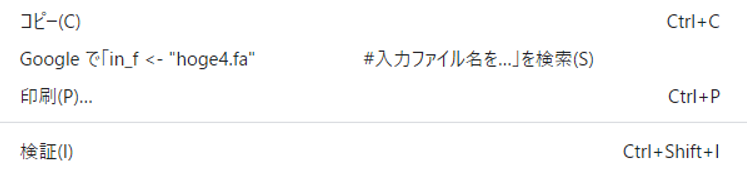 ⑤
④
37
①File、②New File、③R Scriptとして、「新規のRスクリプト」を開く。こんな感じになります。④例題1のコード全体を、⑤コピーして、⑥Paste。
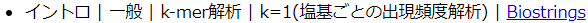 k=1で実践14
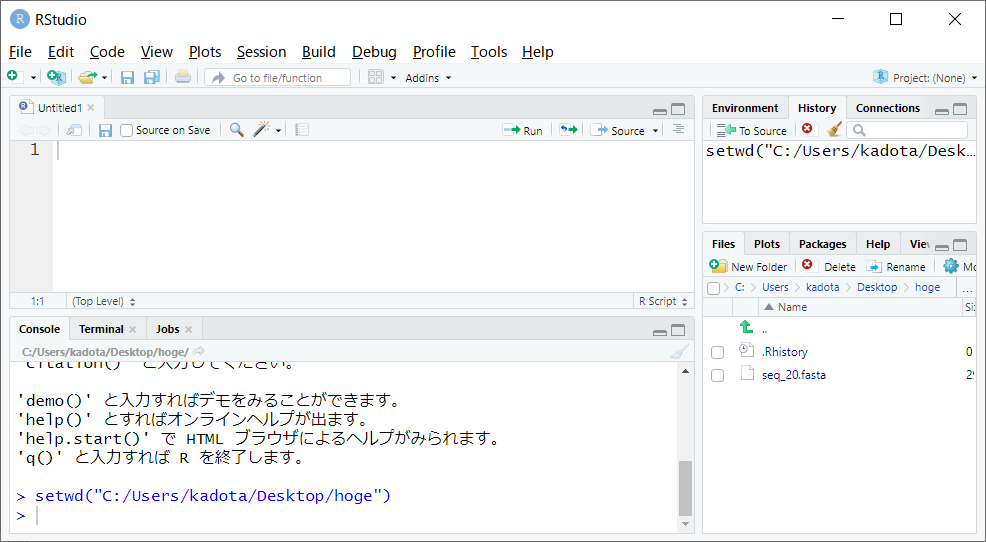 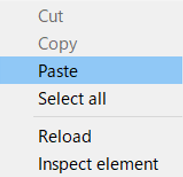 ⑥
38
①File、②New File、③R Scriptとして、「新規のRスクリプト」を開く。こんな感じになります。④例題1のコード全体を、⑤コピーして、⑥Paste。こんな感じになります。
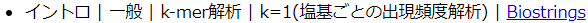 k=1で実践15
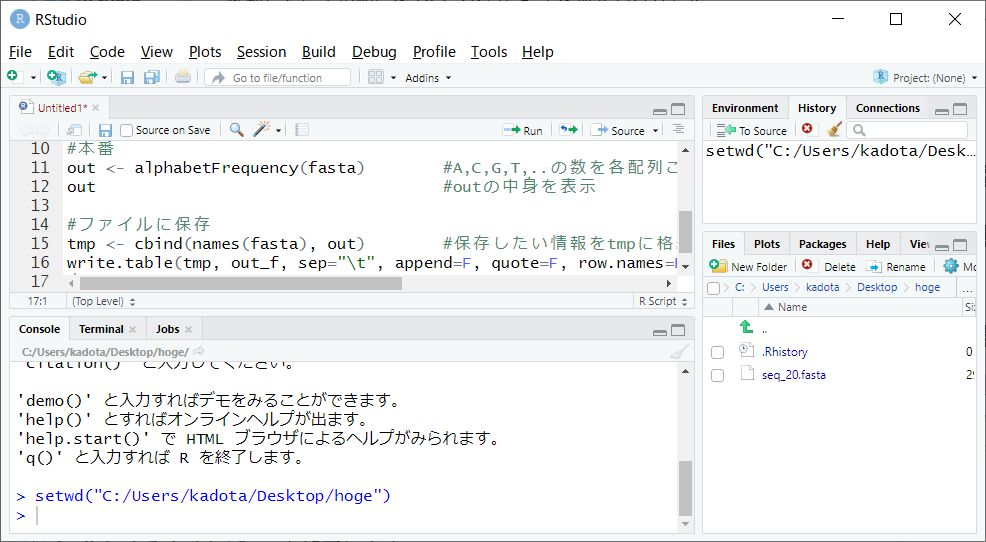 39
①File、②New File、③R Scriptとして、「新規のRスクリプト」を開く。こんな感じになります。④例題1のコード全体を、⑤コピーして、⑥Paste。こんな感じになります。解析したいのは⑦seq_20.fastaなので、⑧スクリプトの上部に移動して、⑨該当箇所を変更…
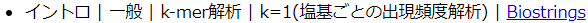 k=1で実践16
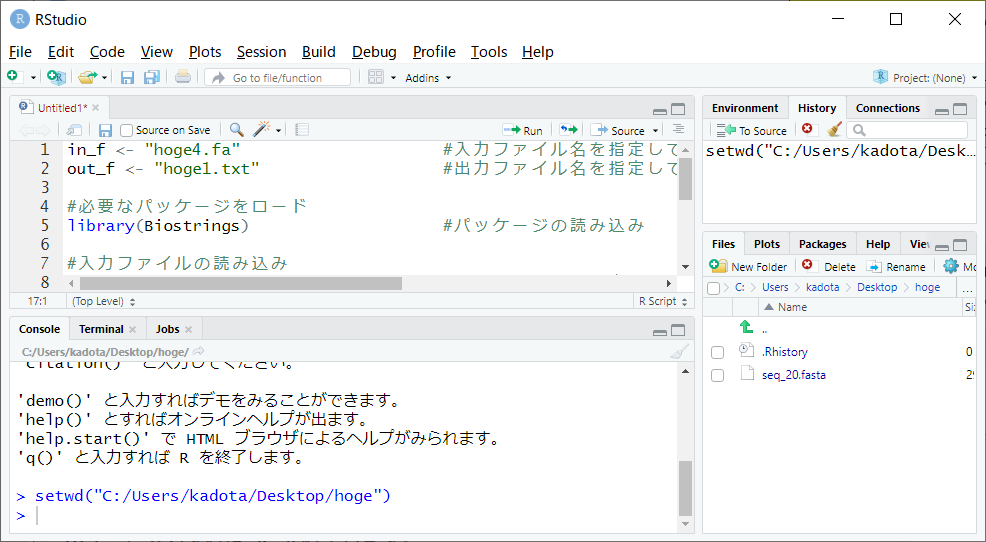 ⑦
⑨
⑧
40
①File、②New File、③R Scriptとして、「新規のRスクリプト」を開く。こんな感じになります。④例題1のコード全体を、⑤コピーして、⑥Paste。こんな感じになります。解析したいのは⑦seq_20.fastaなので、⑧スクリプトの上部に移動して、⑨該当箇所を変更した状態。スペルミスに注意！
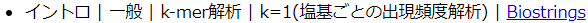 k=1で実践17
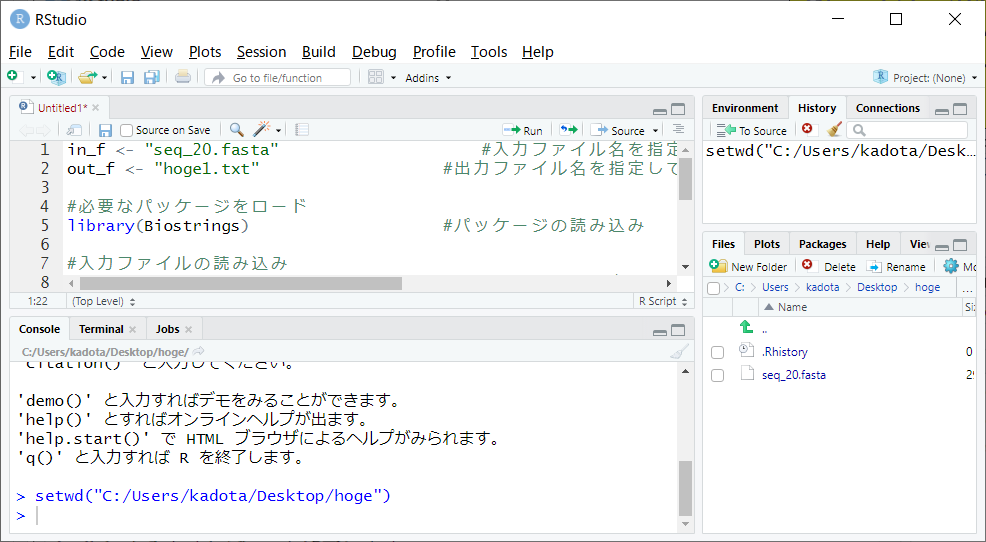 ⑨
⑦
⑧
41
変更後のコード全体をコピペ実行すべく、①左上から…
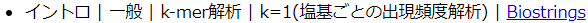 k=1で実践18
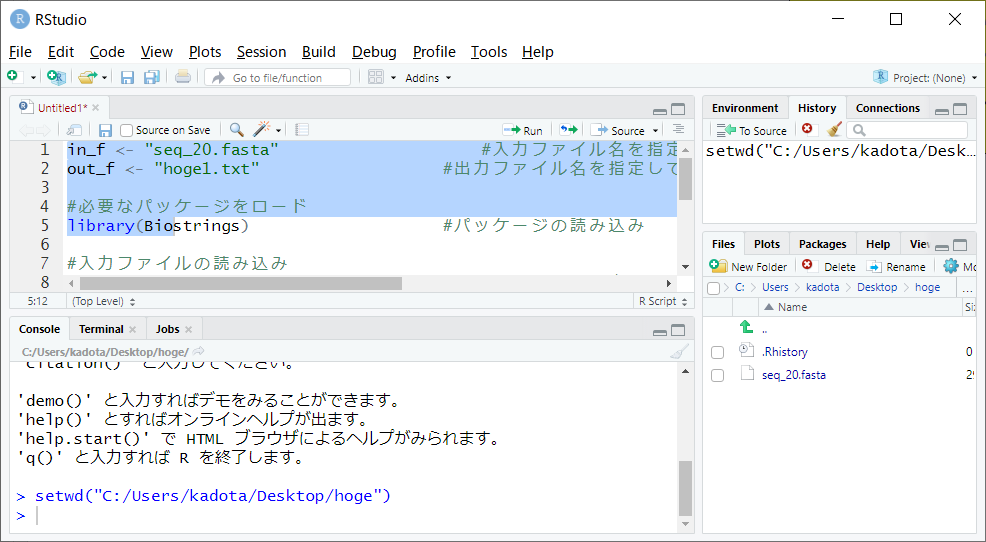 ①
42
変更後のコード全体をコピペ実行すべく、①左上から、②一番下まで反転させて、③Run。
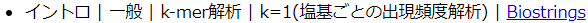 k=1で実践19
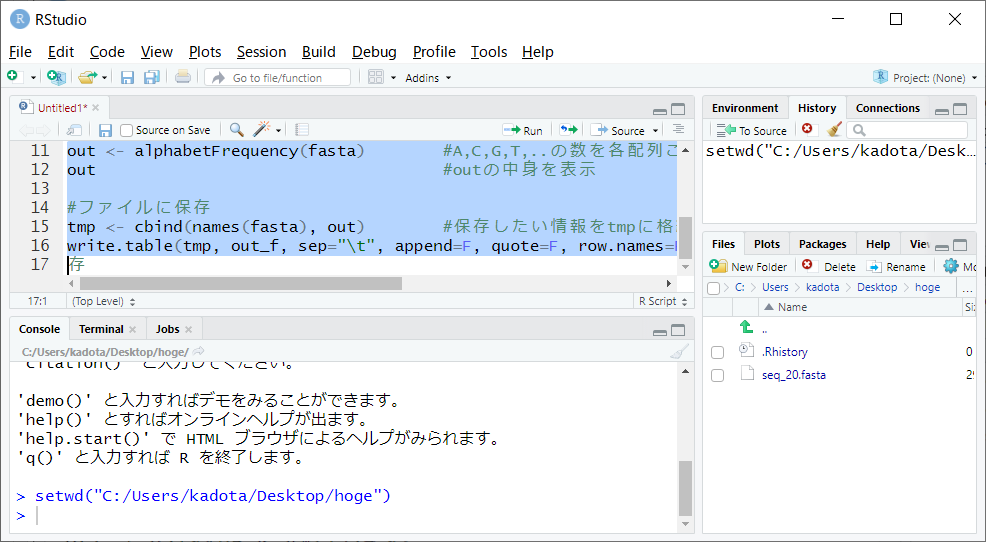 ②
③
43
変更後のコード全体をコピペ実行すべく、①左上から、②一番下まで反転させて、③Run。実行完了。
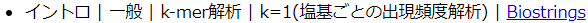 k=1で実践20
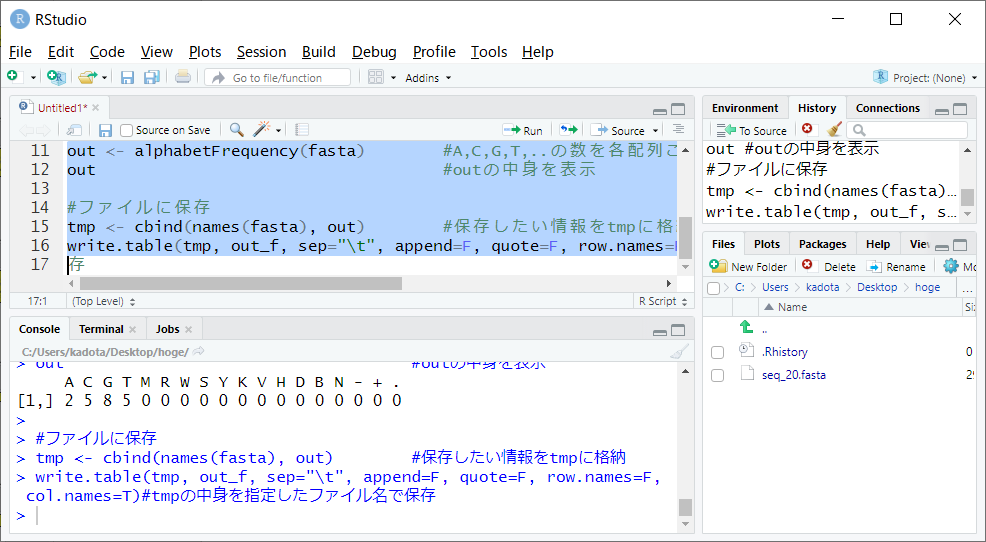 44
変更後のコード全体をコピペ実行すべく、①左上から、②一番下まで反転させて、③Run。実行完了。私は、④少し右側の横幅を広げて、⑤リロードすると、⑥出力ファイルが見られました。
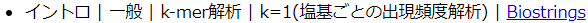 k=1で実践21
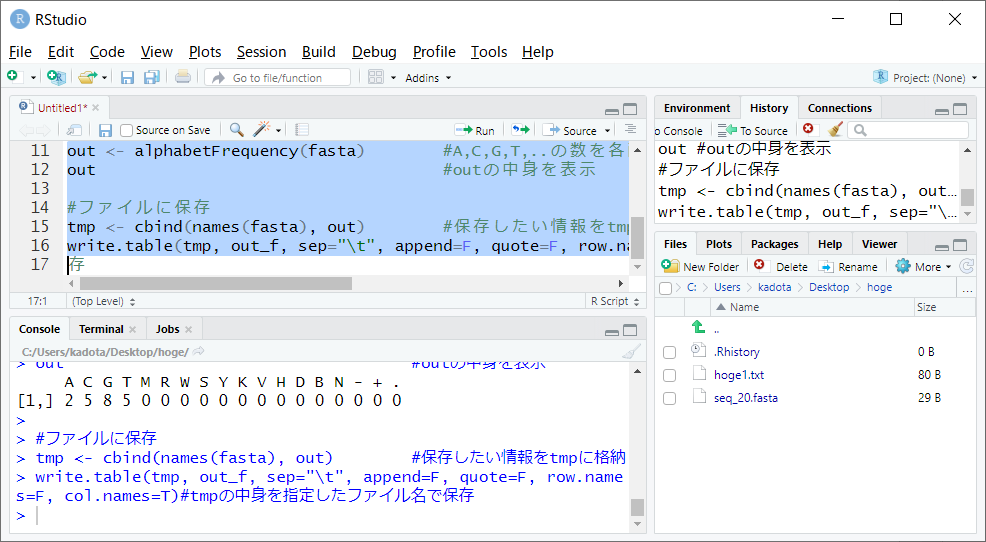 ⑤
⑥
④
45
変更後のコード全体をコピペ実行すべく、①左上から、②一番下まで反転させて、③Run。実行完了。私は、④少し右側の横幅を広げて、⑤リロードすると、⑥出力ファイルが見られました。⑥をクリックした結果。⑦だと列名がずれてますが、⑧を眺めると、「Aが2個、Cが5個、Gが8個、Tが5個」となっているのがよくわかります。
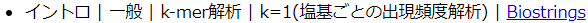 k=1で実践22
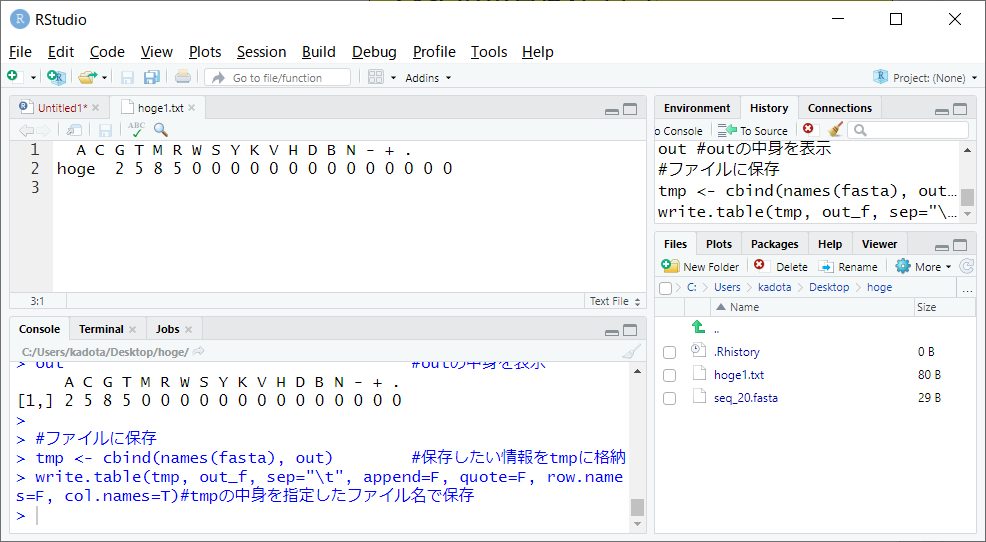 ⑥
⑦
⑧
46
確かに最初に示した⑨と同じ結果です。
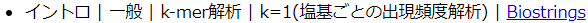 k=1で実践23
GGTACGGTTCCGGTTGCCGA
GGTACGGTTCCGGTTGCCGACCCCC
G
G
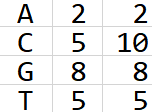 G
G
T
T
A
A
C
C
G
G
G
G
T
T
T
T
C
C
C
C
G
G
G
G
T
T
T
T
G
G
C
C
C
C
G
G
A
A
C
⑨
C
C
C
47
C
Contents
Introduction、出現頻度解析（k=2）、出現頻度解析（k=1）
k=1で実践、multi-FASTAファイル、他の例題を実行
k=2で実践、関数マニュアル、例題2を実行、例題7を実行
確率の話、作図（例題10）、作図（例題11）、作図（例題12）
塩基配列解析の基礎
GC含量、ランダム配列を生成、部分配列の切り出し
ゲノムサイズ推定
サンプルデータ（例題32）、被覆率（coverage）、基本的な考え方(例題7）
例題8（k=2)、例題9（k=3）、1,000塩基の仮想ゲノム（サンプルデータの例題33）
例題11(k=10)、例題12(k=10)、シークエンスエラーを含む場合
48
①を入力として得た、②の出力ファイルの形式が、③配列あたり1行で表現されている理由は、複数の配列を含むmulti-FASTA形式ファイルへの対応を意識しているからです。
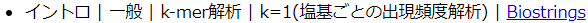 multi-FASTAファイル1
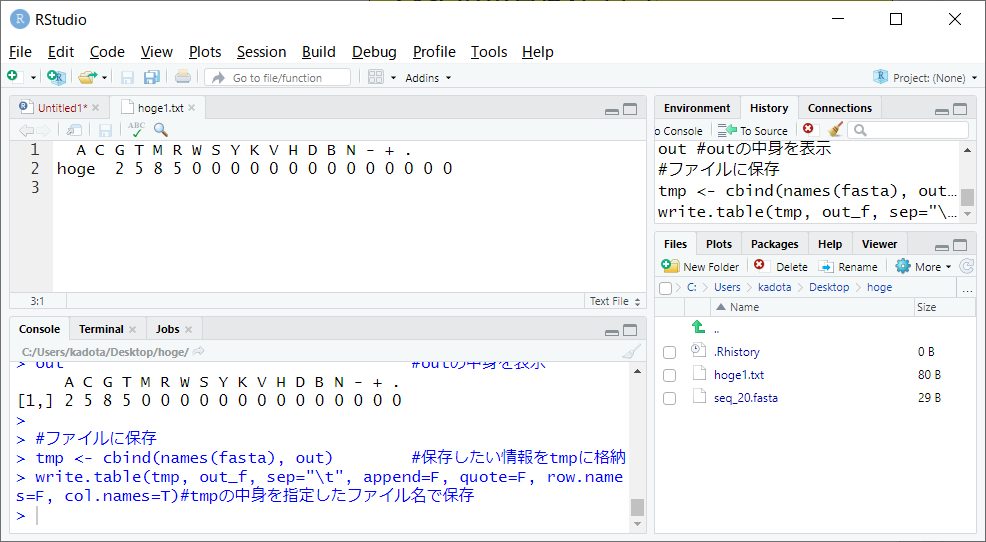 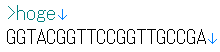 ②
③
①
49
さきほどテンプレートとして用いた①例題1は、②multi-FASTAファイルを入力として実行するものです。③hoge4.faを作業ディレクトリにダウンロード。
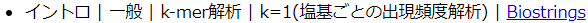 multi-FASTAファイル2
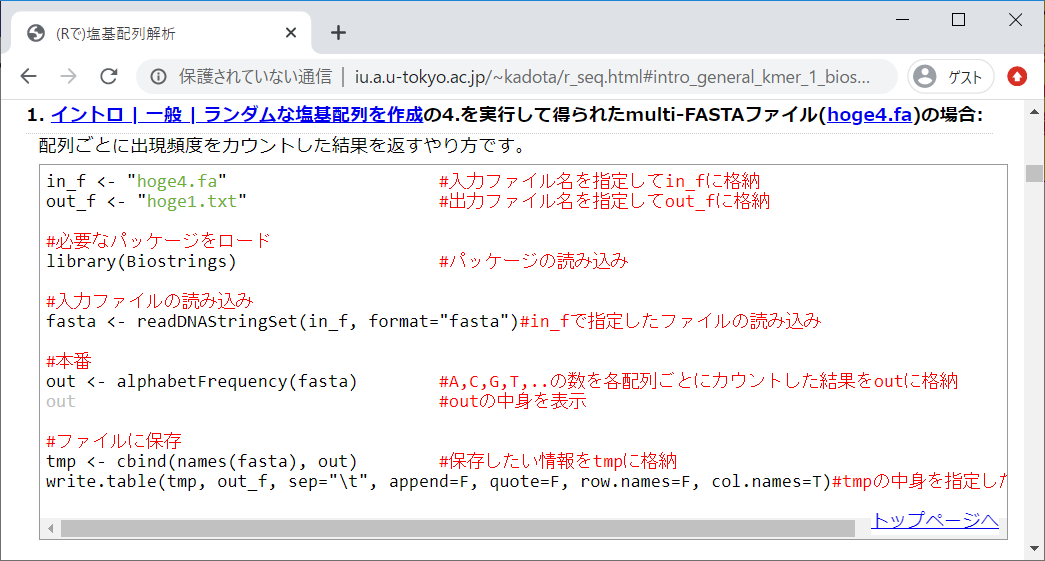 ①
②
③
50
さきほどテンプレートとして用いた①例題1は、②multi-FASTAファイルを入力として実行するものです。③hoge4.faを作業ディレクトリにダウンロード。③リロードすれば④が見られます。④をクリックして、⑤エディタで眺めているところ。
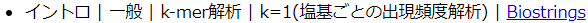 multi-FASTAファイル3
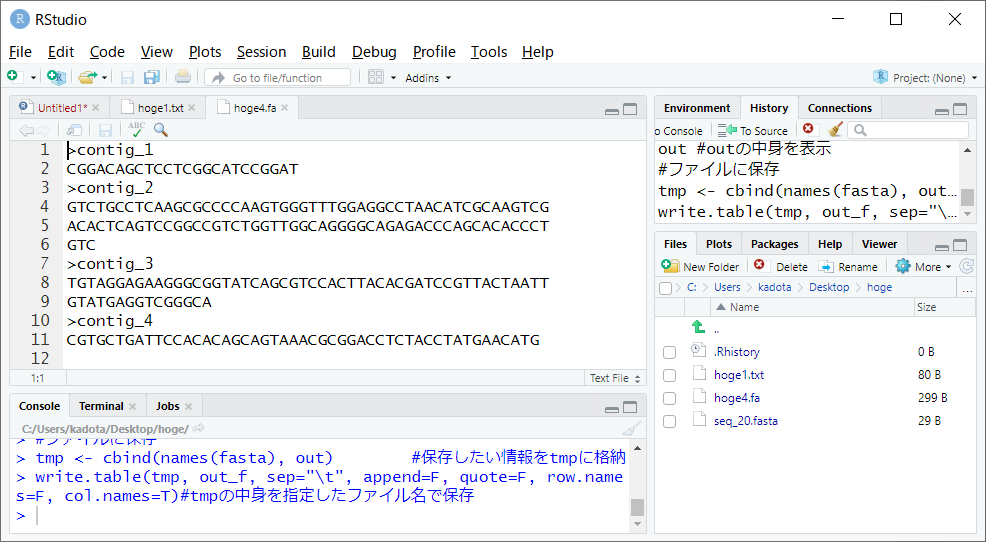 ④
③
⑤
51
さきほどテンプレートとして用いた①例題1は、②multi-FASTAファイルを入力として実行するものです。③hoge4.faを作業ディレクトリにダウンロード。③リロードすれば④が見られます。④をクリックして、⑤エディタで眺めているところ。⑥「>」から始まる行が4つなので、このファイルは4配列です。Description部分が「contig_1」や「contig_2」と書かれているが、人工配列なので特に意味はない。
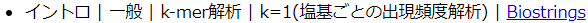 multi-FASTAファイル4
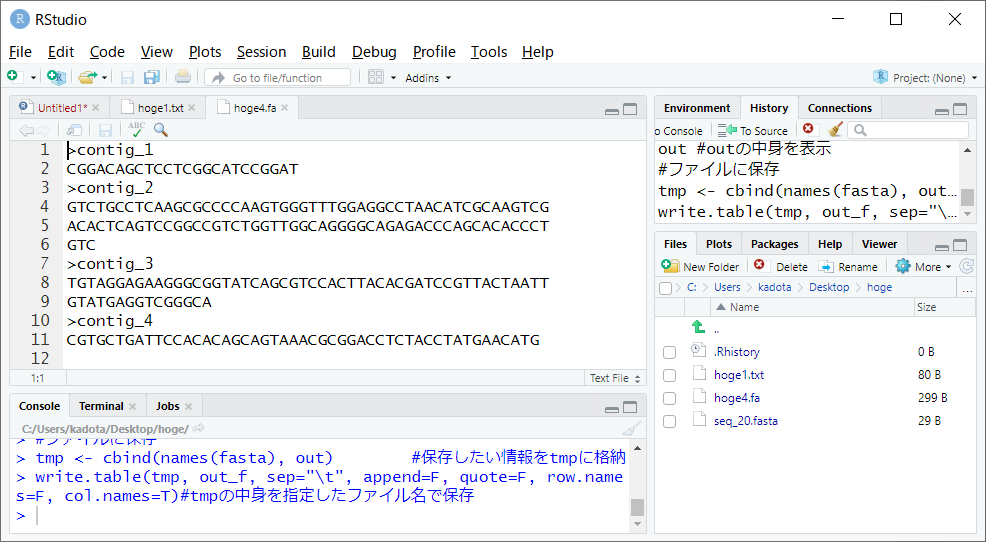 ④
⑥
⑥
⑥
⑥
⑤
52
さきほどテンプレートとして用いた①例題1は、②multi-FASTAファイルを入力として実行するものです。③hoge4.faを作業ディレクトリにダウンロード。③リロードすれば④が見られます。④をクリックして、⑤エディタで眺めているところ。⑥「>」から始まる行が4つなので、このファイルは4配列です。Description部分が「contig_1」や「contig_2」と書かれているが、人工配列なので特に意味はない。⑦のカーソル位置が、⑧11行50列目を意味する「11:50」となっていることがわかる。また、⑨の破線は10塩基ごとに示している。このことから、「contig_1は24塩基、contig_2は103塩基、contig_3は65塩基、contig_4は49塩基」だということが目視でわかります。
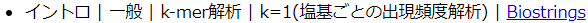 multi-FASTAファイル5
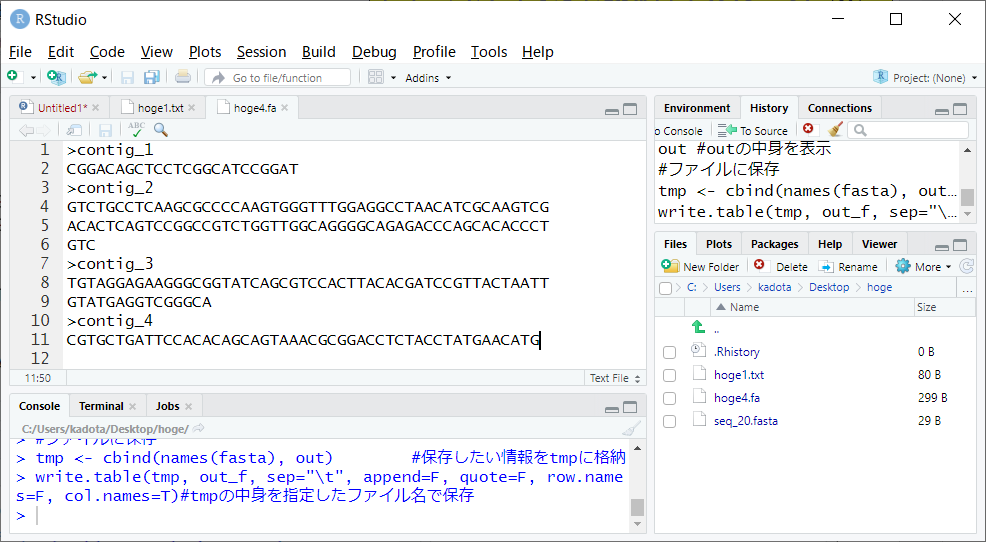 ⑦
⑧
⑨
⑨
⑨
⑨
⑨
53
例題1のテンプレートをコピペ実行でもよいが、ここでは①のタブをアクティブにして、②入力ファイル名を元に戻して（hoge4.faに変更して）、全選択したのち、③再度実行。
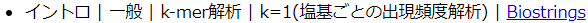 multi-FASTAファイル6
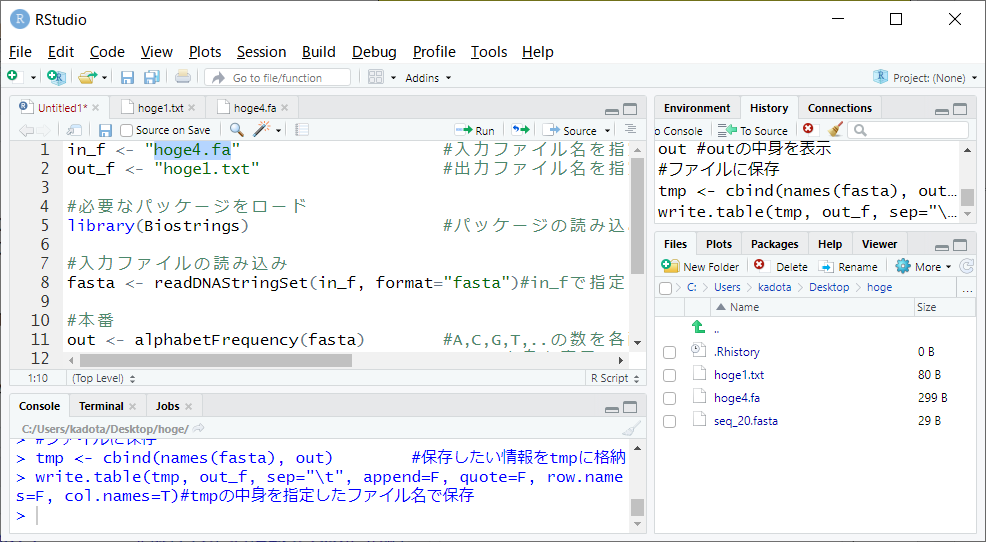 ②
①
③
54
例題1のテンプレートをコピペ実行でもよいが、ここでは①のタブをアクティブにして、②入力ファイル名を元に戻して（hoge4.faに変更して）、全選択したのち、③再度実行。実行後の状態。④出力ファイルのサイズが80 Bytesから234 Bytesに増加していることが分かります。
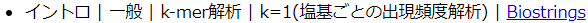 multi-FASTAファイル7
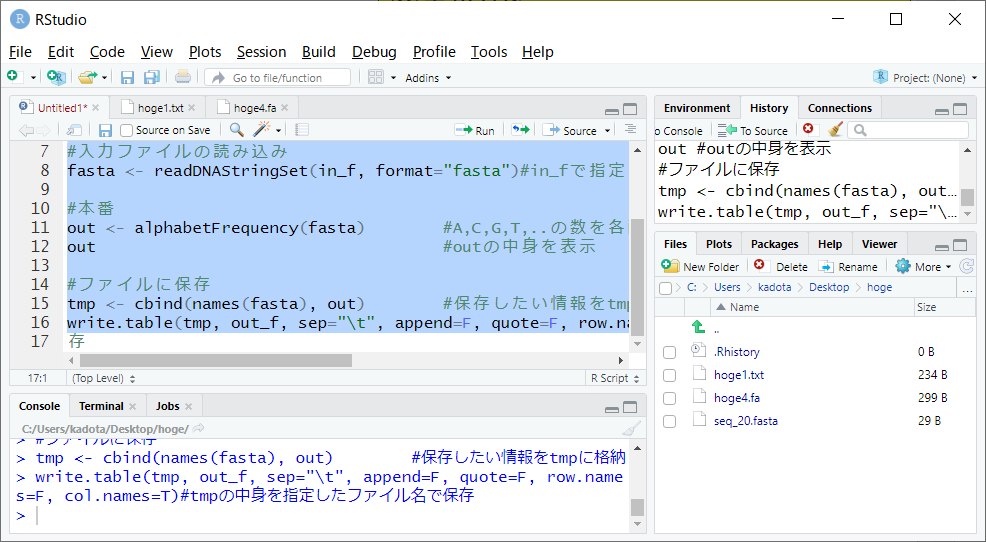 ④
55
例題1のテンプレートをコピペ実行でもよいが、ここでは①のタブをアクティブにして、②入力ファイル名を元に戻して（hoge4.faに変更して）、全選択したのち、③再度実行。実行後の状態。④出力ファイルのサイズが80 Bytesから234 Bytesに増加していることが分かります。実は、④出力ファイルであるhoge1.txtを、⑤エディタで開いていたのですが、④をクリックすると（しなくても?!）最新の実行結果が反映されていることがわかります。
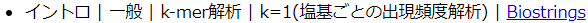 multi-FASTAファイル8
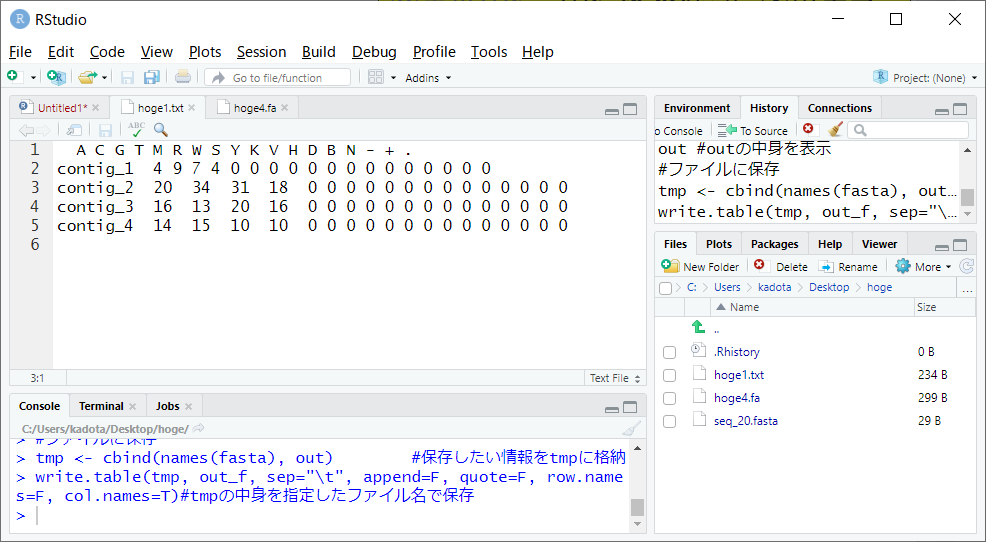 ④
⑤
56
例題1のテンプレートをコピペ実行でもよいが、ここでは①のタブをアクティブにして、②入力ファイル名を元に戻して（hoge4.faに変更して）、全選択したのち、③再度実行。実行後の状態。④出力ファイルのサイズが80 Bytesから234 Bytesに増加していることが分かります。実は、④出力ファイルであるhoge1.txtを、⑤エディタで開いていたのですが、④をクリックすると（しなくても?!）最新の実行結果が反映されていることがわかります。実は⑥で見えるように、⑤が編集中であることを示す「アスタリスク（*）」がついていないおかげで上書きできるだけかもしれません。いずれにせよ「WinユーザがExcelで開いているときに遭遇したエラー」とは異なります。
参考
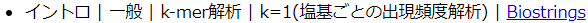 multi-FASTAファイル9
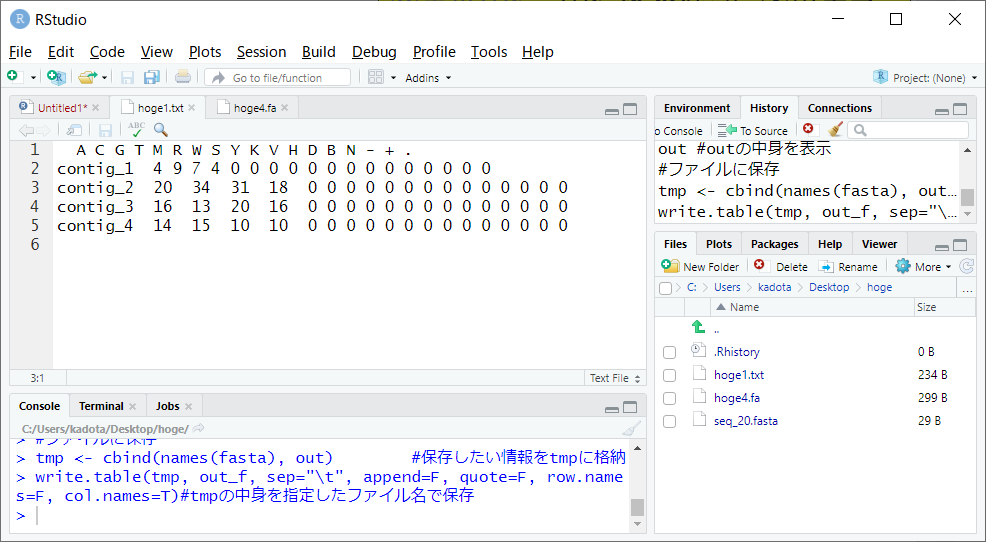 ⑤
⑥
57
①エディタで眺めると、②列名部分が左にずれて見辛い。慣れれば③Console画面上の、（この場合はoutオブジェクトの）④表示結果を眺めるほうが見やすいかもしれません。
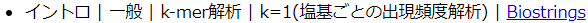 multi-FASTAファイル10
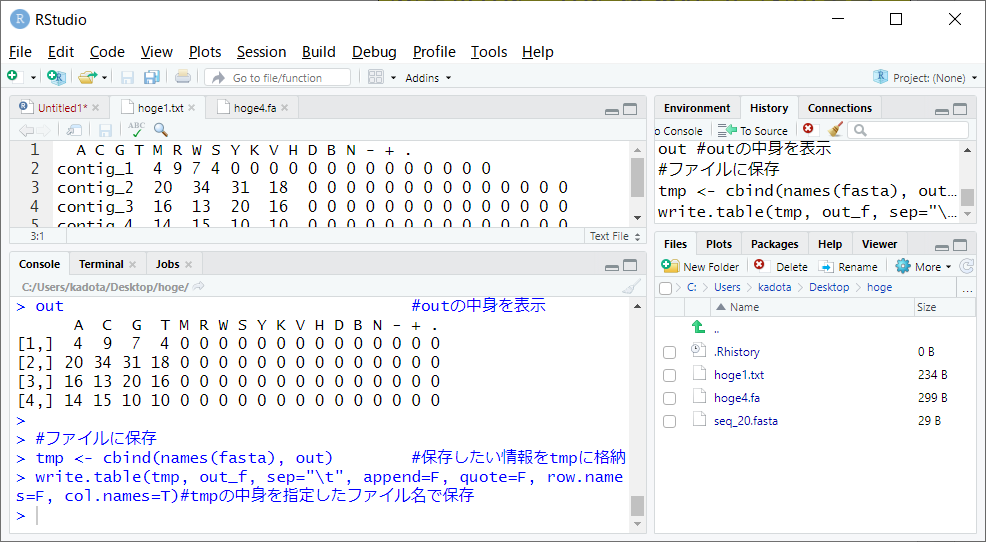 ②
④
①
③
58
Contents
Introduction、出現頻度解析（k=2）、出現頻度解析（k=1）
k=1で実践、multi-FASTAファイル、他の例題を実行
k=2で実践、関数マニュアル、例題2を実行、例題7を実行
確率の話、作図（例題10）、作図（例題11）、作図（例題12）
塩基配列解析の基礎
GC含量、ランダム配列を生成、部分配列の切り出し
ゲノムサイズ推定
サンプルデータ（例題32）、被覆率（coverage）、基本的な考え方(例題7）
例題8（k=2)、例題9（k=3）、1,000塩基の仮想ゲノム（サンプルデータの例題33）
例題11(k=10)、例題12(k=10)、シークエンスエラーを含む場合
59
（ごくまれに塩基の表記で「A or Cを意味するM」や「A or Gを意味するR」などを見かけますが実質的に無視でもよいので…）普段よく取り扱う「A, C, G, T, and N」の5種類に限定した結果を得るやり方が…
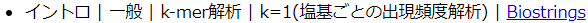 他の例題を実行1
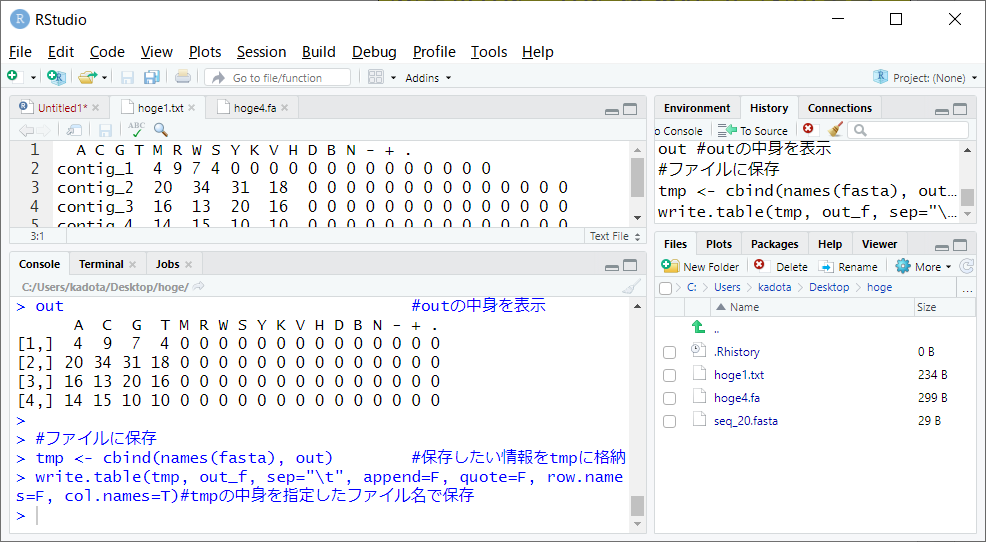 60
（ごくまれに塩基の表記で「A or Cを意味するM」や「A or Gを意味するR」などを見かけますが実質的に無視でもよいので…）普段よく取り扱う「A, C, G, T, and N」の5種類に限定した結果を得るやり方が、①例題2です。
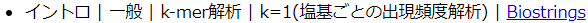 他の例題を実行2
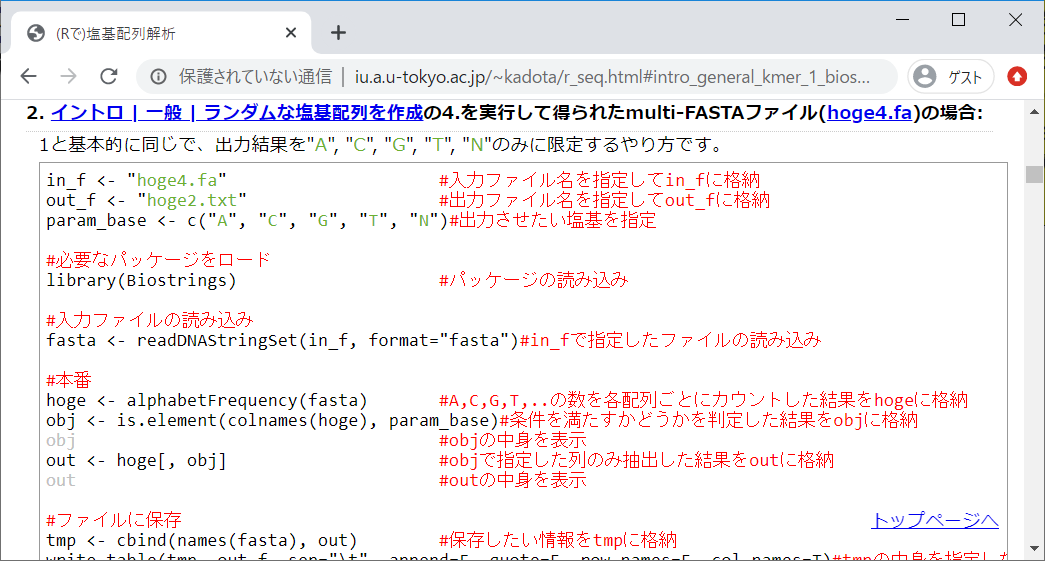 ①
61
（ごくまれに塩基の表記で「A or Cを意味するM」や「A or Gを意味するR」などを見かけますが実質的に無視でもよいので…）普段よく取り扱う「A, C, G, T, and N」の5種類に限定した結果を得るやり方が、①例題2です。②このサイトは、必要に応じて変更する箇所を、③スクリプトの上部に集約している。
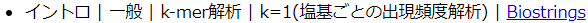 他の例題を実行3
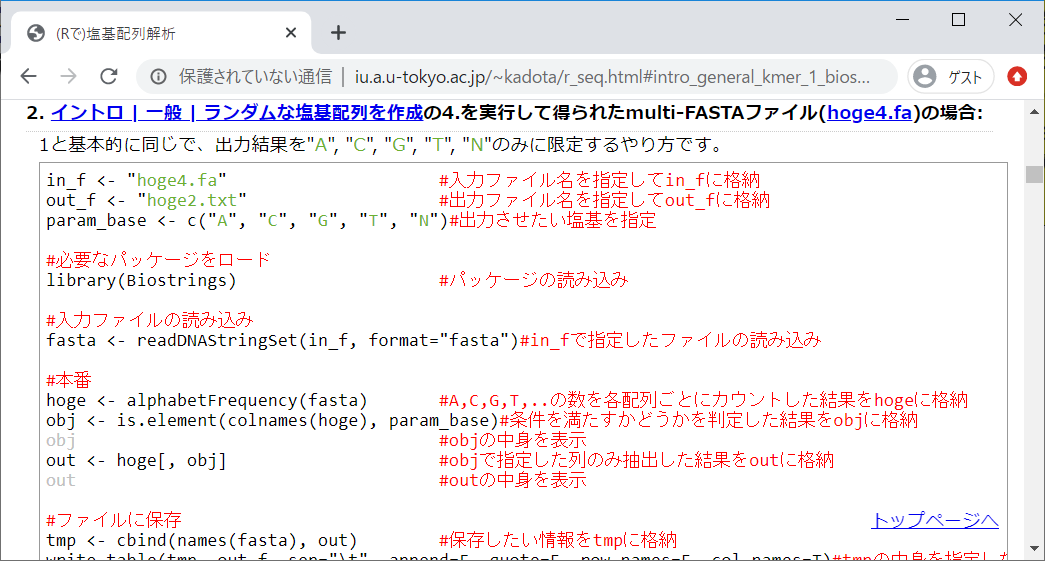 ③
②
①
62
（ごくまれに塩基の表記で「A or Cを意味するM」や「A or Gを意味するR」などを見かけますが実質的に無視でもよいので…）普段よく取り扱う「A, C, G, T, and N」の5種類に限定した結果を得るやり方が、①例題2です。②このサイトは、必要に応じて変更する箇所を、③スクリプトの上部に集約している。①例題2では、④のところで出力させたい塩基を指定している。
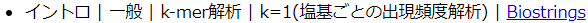 他の例題を実行4
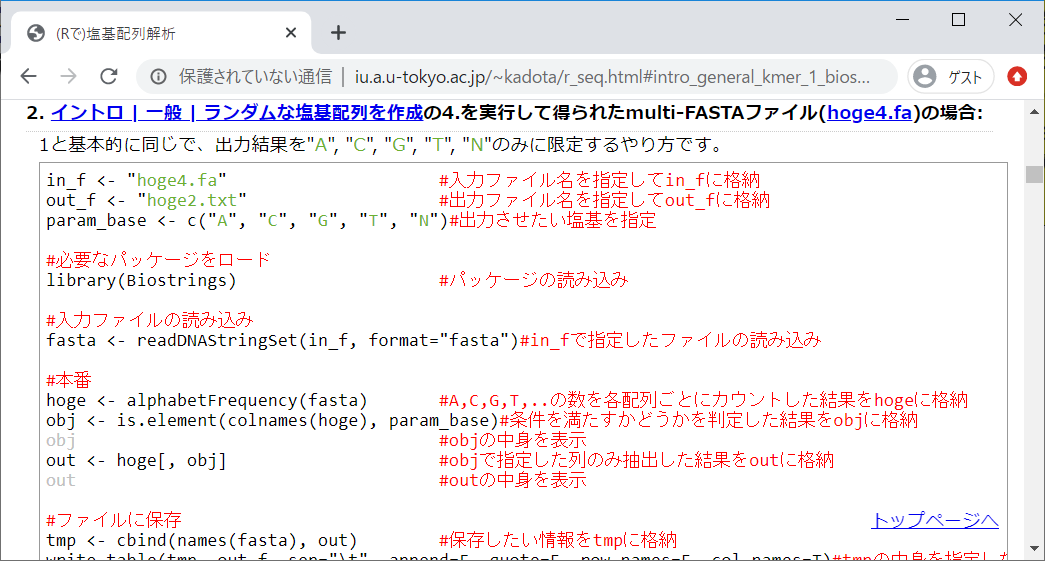 ③
②
④
①
63
（ごくまれに塩基の表記で「A or Cを意味するM」や「A or Gを意味するR」などを見かけますが実質的に無視でもよいので…）普段よく取り扱う「A, C, G, T, and N」の5種類に限定した結果を得るやり方が、①例題2です。②このサイトは、必要に応じて変更する箇所を、③スクリプトの上部に集約している。①例題2では、④のところで出力させたい塩基を指定している。もちろん④で指定した文字列ベクトル情報を含む、⑤param_baseが、⑥の部分で利用されているなどの違いはあります。
参考
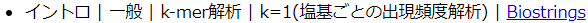 他の例題を実行5
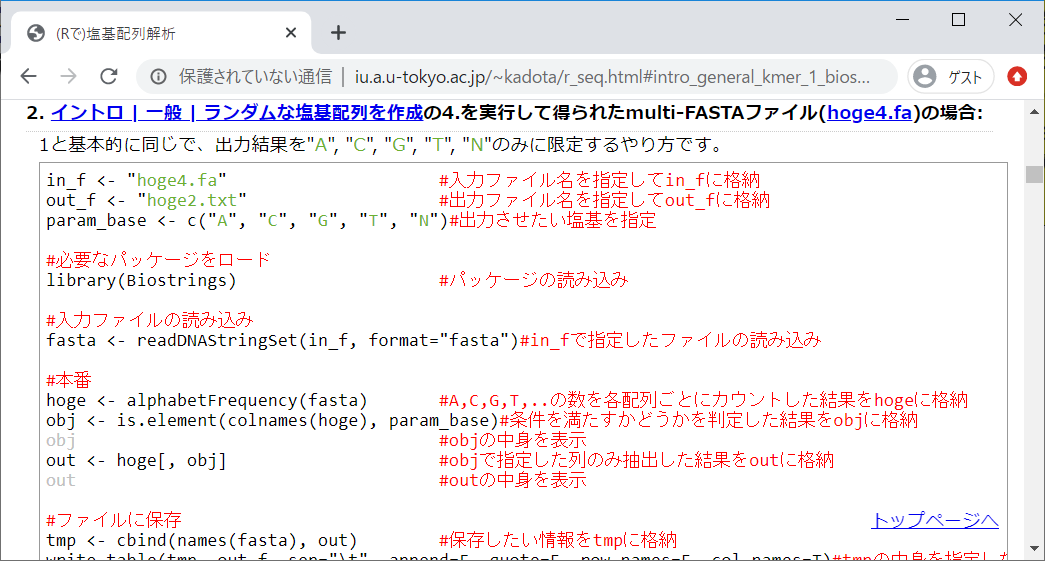 ②
④
①
⑤
⑥
64
①例題2をコピペ実行。
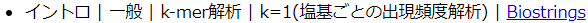 他の例題を実行6
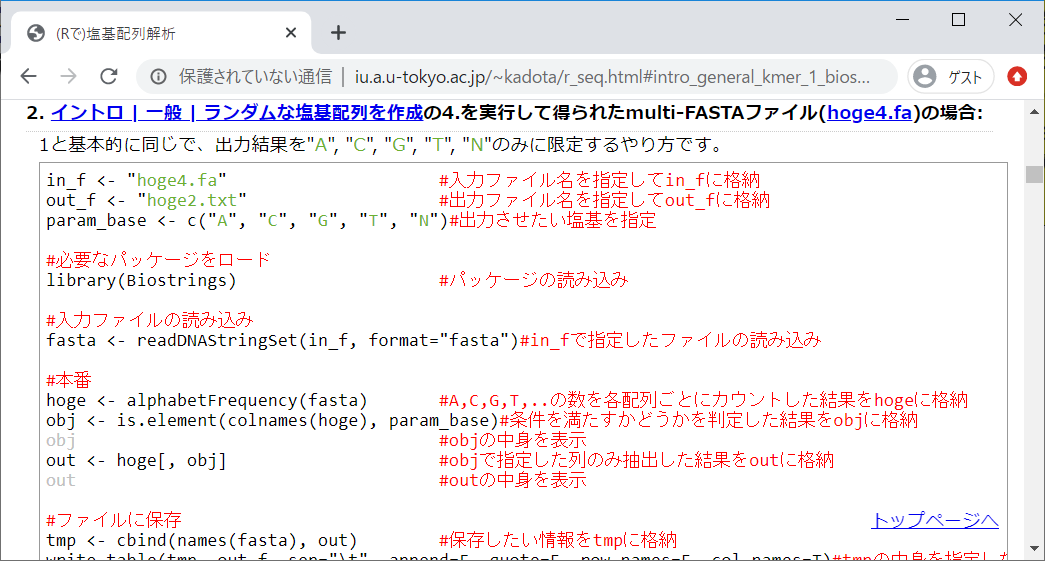 ①
65
①例題2をコピペ実行。②Console画面上にコピペ実行した直後の状態。
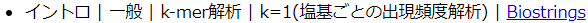 他の例題を実行7
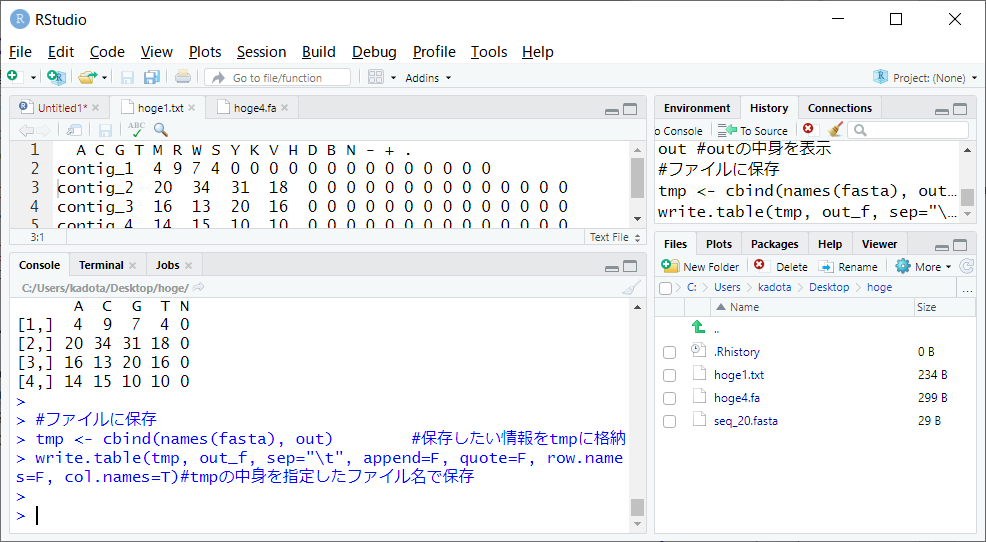 ②
66
①例題2をコピペ実行。②Console画面上にコピペ実行した直後の状態。③リロードして、④出力ファイル（hoge2.txt）をクリックして、⑤エディタ上で開いたところ。妥当な結果ですね。こんな感じでいくつかの例題を実行して、スクリプト間の違いや「スクリプト内で赤字で書いているコメント」を参考にして、コード内部でどのようなことが行われているかを理解していくとよいでしょう。ここまでがk-mer解析のk = 1の場合でした。
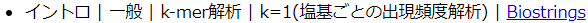 他の例題を実行8
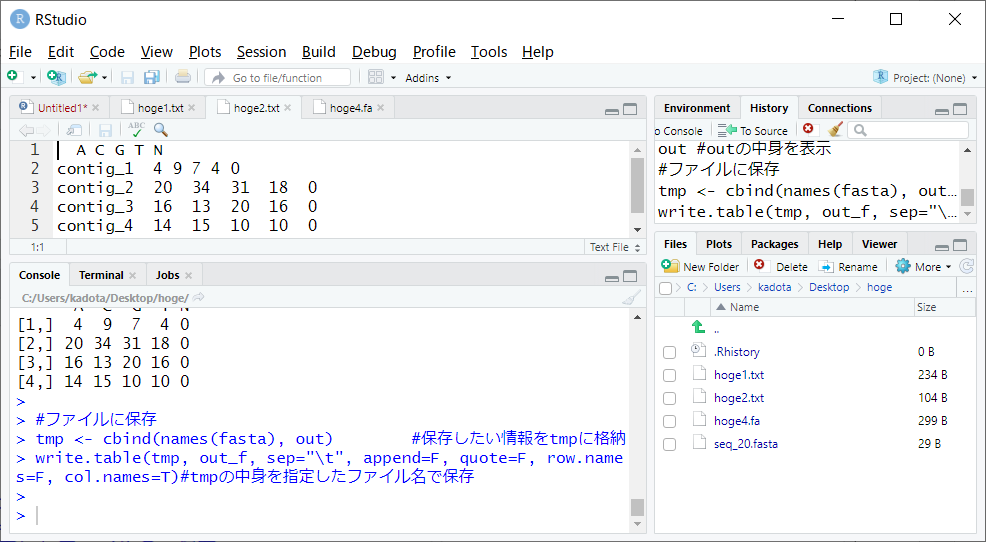 ③
④
⑤
67
Contents
Introduction、出現頻度解析（k=2）、出現頻度解析（k=1）
k=1で実践、multi-FASTAファイル、他の例題を実行
k=2で実践、関数マニュアル、例題2を実行、例題7を実行
確率の話、作図（例題10）、作図（例題11）、作図（例題12）
塩基配列解析の基礎
GC含量、ランダム配列を生成、部分配列の切り出し
ゲノムサイズ推定
サンプルデータ（例題32）、被覆率（coverage）、基本的な考え方(例題7）
例題8（k=2)、例題9（k=3）、1,000塩基の仮想ゲノム（サンプルデータの例題33）
例題11(k=10)、例題12(k=10)、シークエンスエラーを含む場合
68
①次はk=2でk-mer出現頻度解析を行ってみます。
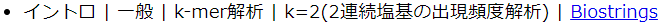 k=2で実践1
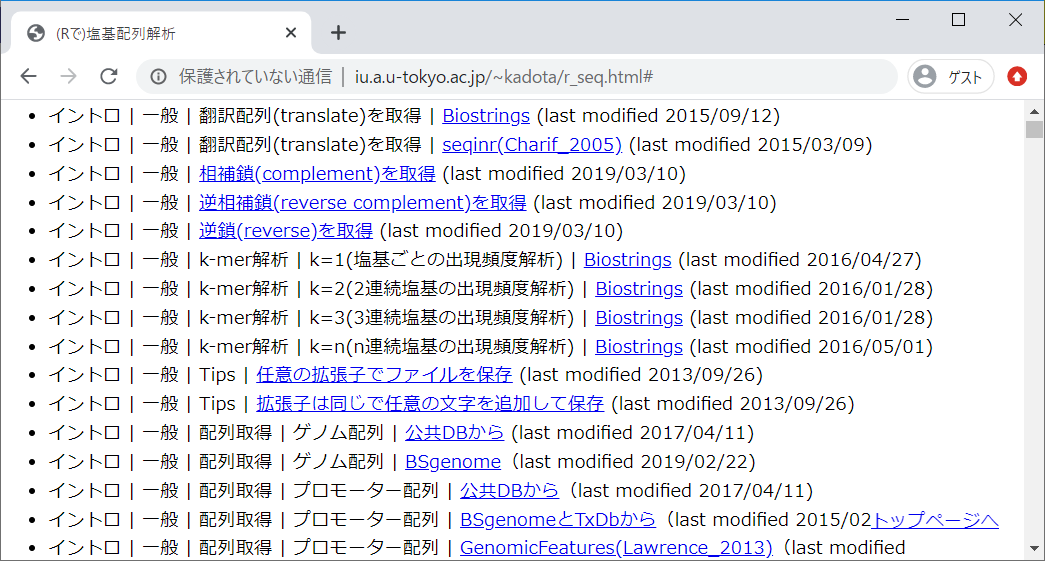 ①
69
①次はk=2でk-mer出現頻度解析を行ってみます。②例題1をコピペ実行。
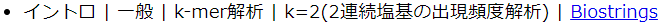 k=2で実践2
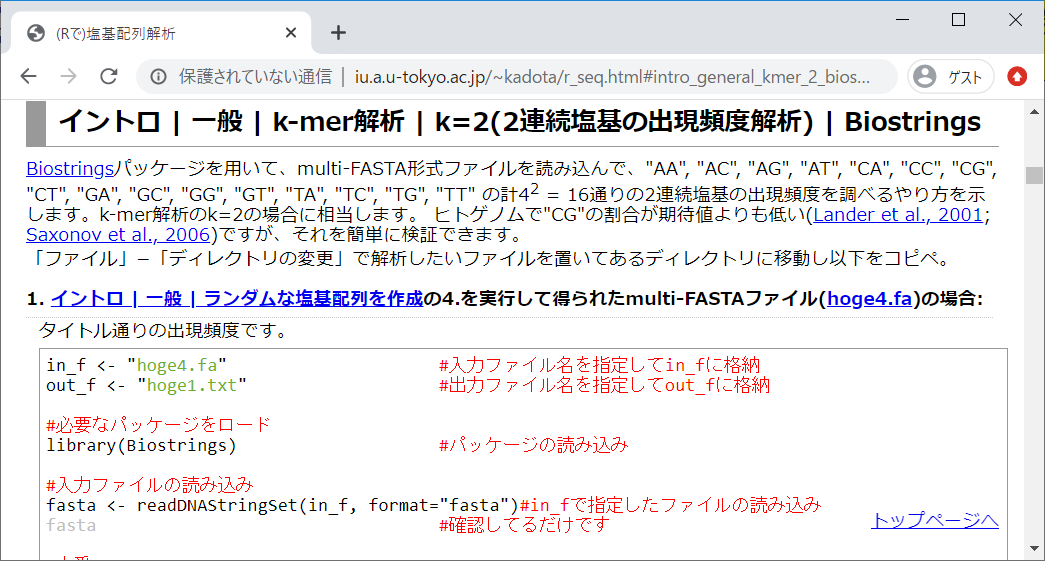 ②
70
①次はk=2でk-mer出現頻度解析を行ってみます。②例題1をコピペ実行。実行後に、③出力ファイル（hoge1.txt）をクリックして、④エディタ上で開いたところ。
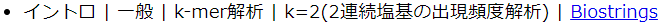 k=2で実践3
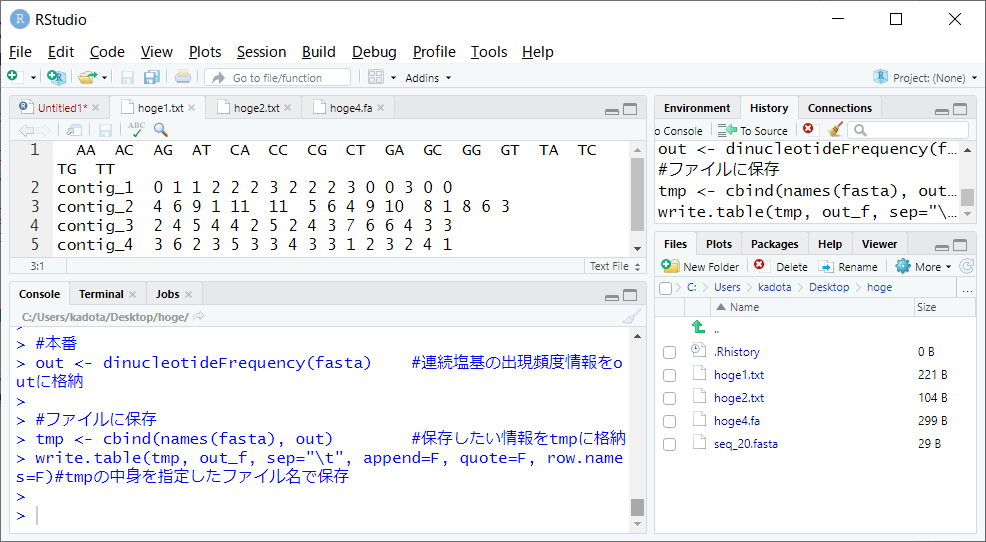 ③
④
71
①次はk=2でk-mer出現頻度解析を行ってみます。②例題1をコピペ実行。実行後に、③出力ファイル（hoge1.txt）をクリックして、④エディタ上で開いたところ。例えば⑤は、contig_1の配列中に⑥TCという2連続塩基が3個あった、と解釈する。
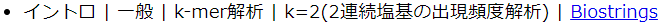 k=2で実践4
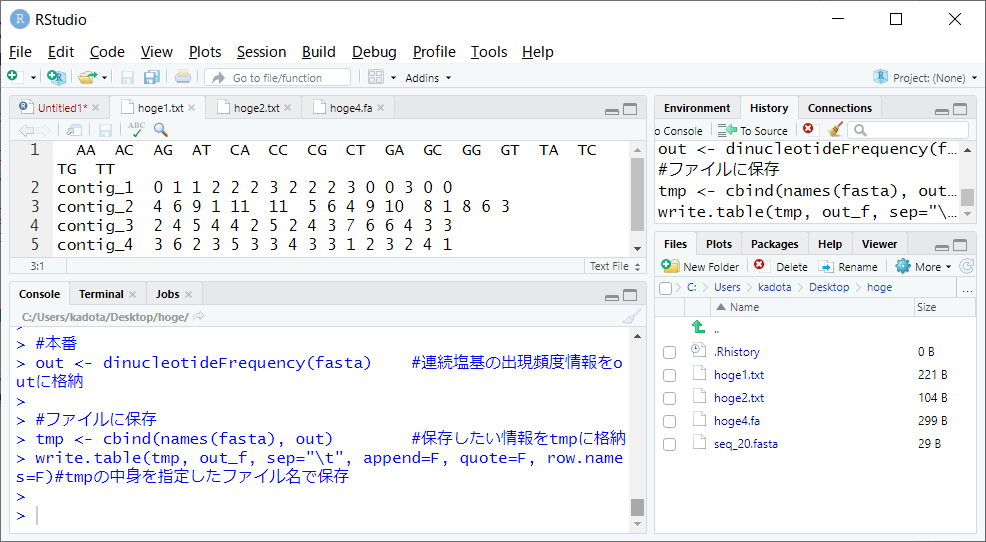 ⑤
⑥
72
①次はk=2でk-mer出現頻度解析を行ってみます。②例題1をコピペ実行。実行後に、③出力ファイル（hoge1.txt）をクリックして、④エディタ上で開いたところ。例えば⑤は、contig_1の配列中に⑥TCという2連続塩基が3個あった、と解釈する。⑦入力ファイル（hoge4.fa）中の、⑧contig_1を眺めると、確かにTCが3つ存在しますね。
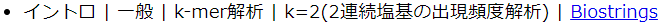 k=2で実践5
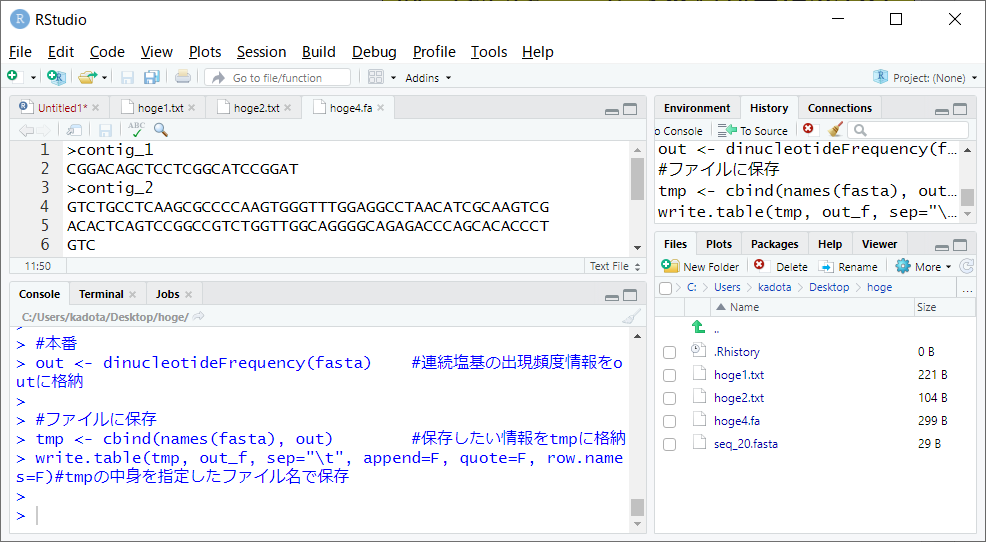 ⑧
⑦
73
Contents
Introduction、出現頻度解析（k=2）、出現頻度解析（k=1）
k=1で実践、multi-FASTAファイル、他の例題を実行
k=2で実践、関数マニュアル、例題2を実行、例題7を実行
確率の話、作図（例題10）、作図（例題11）、作図（例題12）
塩基配列解析の基礎
GC含量、ランダム配列を生成、部分配列の切り出し
ゲノムサイズ推定
サンプルデータ（例題32）、被覆率（coverage）、基本的な考え方(例題7）
例題8（k=2)、例題9（k=3）、1,000塩基の仮想ゲノム（サンプルデータの例題33）
例題11(k=10)、例題12(k=10)、シークエンスエラーを含む場合
74
「①さきほどk=2で実行した例題1（dinucleotideFrequency関数を使用）」と「その前にk=1で実行した例題1（alphabetFrequency関数を使用）」とは、②で利用している関数のみが異なります。
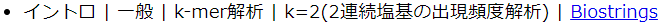 関数マニュアル1
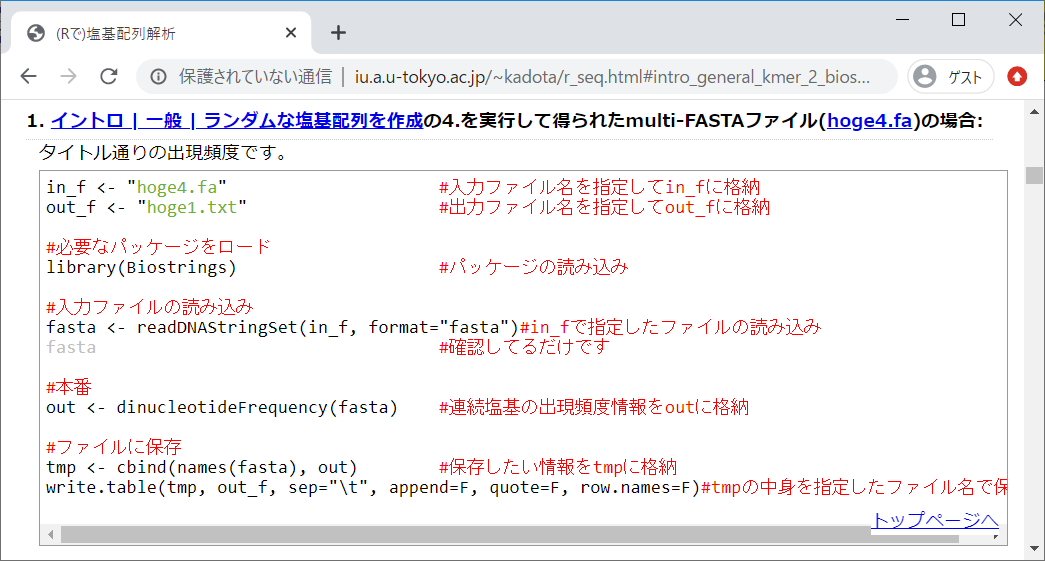 ①
②
75
「①さきほどk=2で実行した例題1（dinucleotideFrequency関数を使用）」と「その前にk=1で実行した例題1（alphabetFrequency関数を使用）」とは、②で利用している関数のみが異なります。関数が異なると当然役割も異なります。RStudioでは関数名の最初の数文字分を手入力すれば該当する候補が表示されるので、目的の関数のマニュアルを眺めることができます。ここでは②の関数マニュアルを眺めるべく、③「dinu」まで入力してみます。
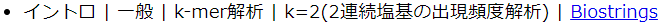 関数マニュアル2
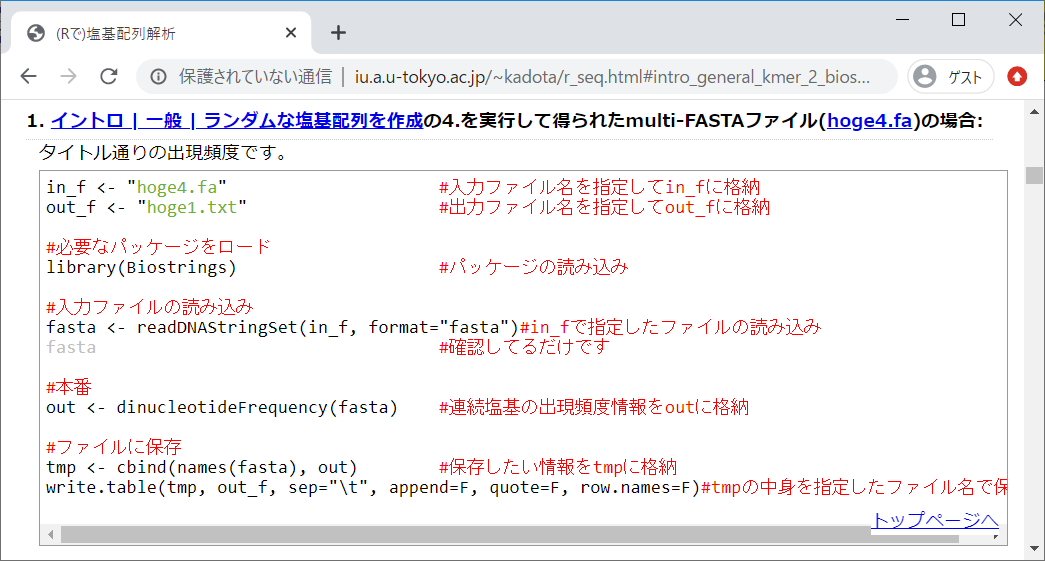 ①
②
③
76
「①さきほどk=2で実行した例題1（dinucleotideFrequency関数を使用）」と「その前にk=1で実行した例題1（alphabetFrequency関数を使用）」とは、②で利用している関数のみが異なります。関数が異なると当然役割も異なります。RStudioでは関数名の最初の数文字分を手入力すれば該当する候補が表示されるので、目的の関数のマニュアルを眺めることができます。ここでは②の関数マニュアルを眺めるべく、③「dinu」まで入力してみます。④Console画面上で、⑤dinuまで打ち込むと…
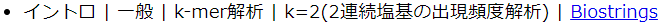 関数マニュアル3
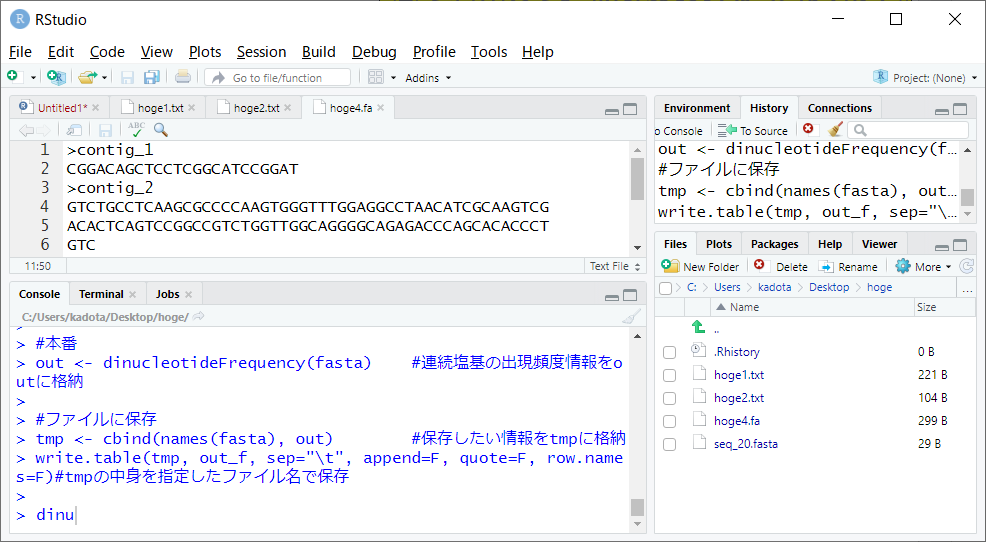 ⑤
④
77
「①さきほどk=2で実行した例題1（dinucleotideFrequency関数を使用）」と「その前にk=1で実行した例題1（alphabetFrequency関数を使用）」とは、②で利用している関数のみが異なります。関数が異なると当然役割も異なります。RStudioでは関数名の最初の数文字分を手入力すれば該当する候補が表示されるので、目的の関数のマニュアルを眺めることができます。ここでは②の関数マニュアルを眺めるべく、③「dinu」まで入力してみます。④Console画面上で、⑤dinuまで打ち込むと、こんな感じで（この場合は）2つの候補がリストアップされます。
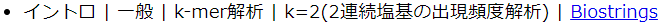 関数マニュアル4
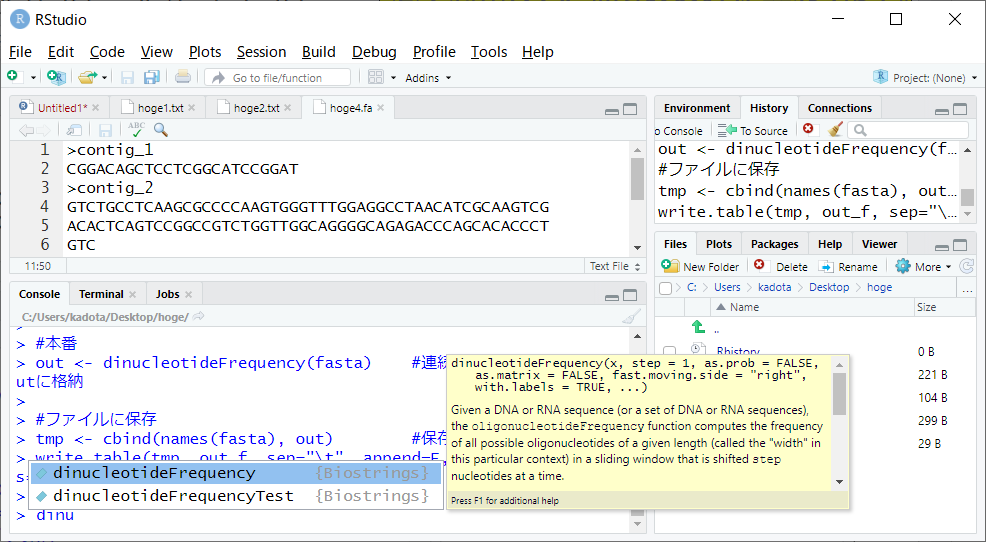 ⑤
④
78
今赤枠内で見えているのは、①でハイライトされているdinucleotideFrequency関数の概要。
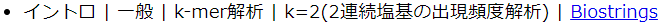 関数マニュアル5
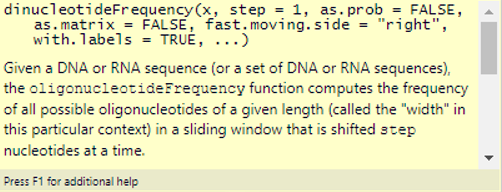 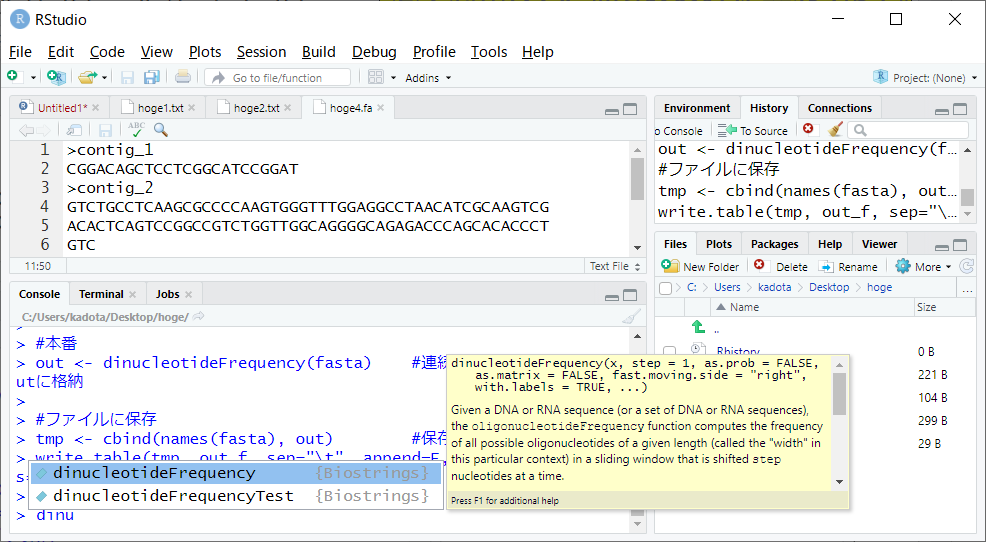 ①
79
今赤枠内で見えているのは、①でハイライトされているdinucleotideFrequency関数の概要。②に相当する情報として実際に与えているのが、③fastaというオブジェクト。
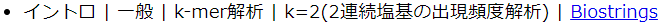 関数マニュアル6
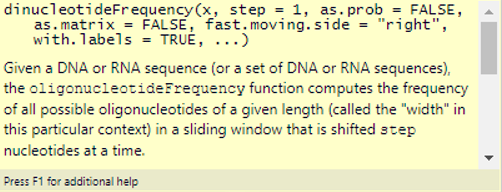 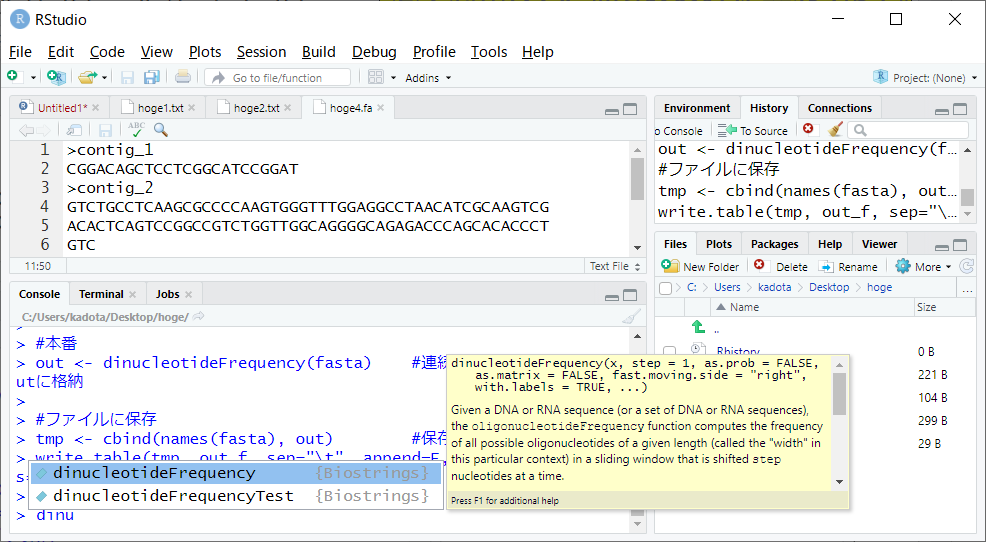 ①
②
③
80
今赤枠内で見えているのは、①でハイライトされているdinucleotideFrequency関数の概要。②に相当する情報として実際に与えているのが、③fastaというオブジェクト。③は、④入力ファイル名情報の文字列である、⑤in_fを与えて読み込んだ情報。つまり実質的に入力ファイルの中身だということです。
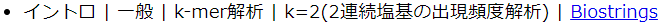 関数マニュアル7
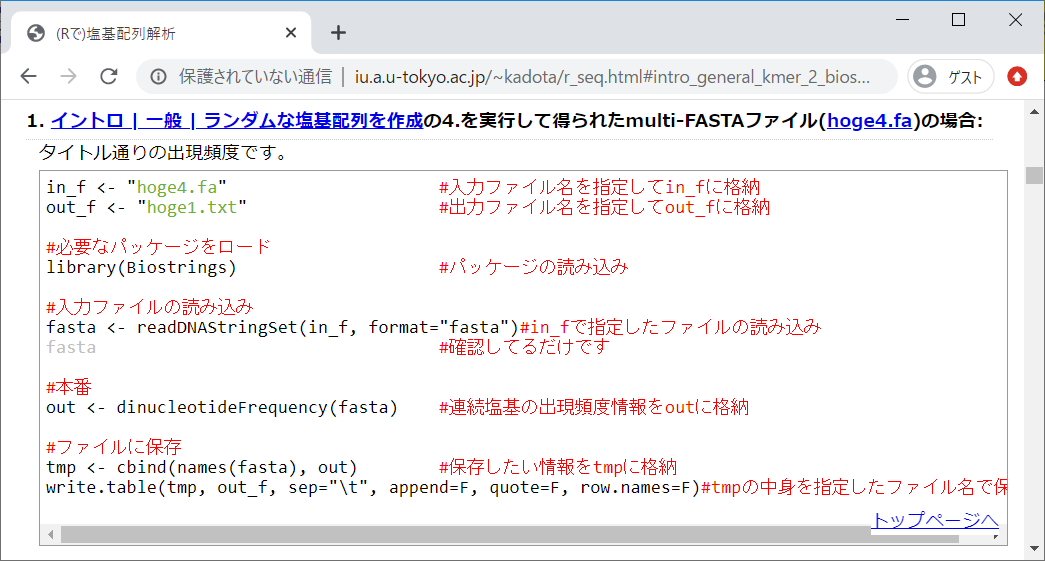 ④
③
⑤
⑤
81
今赤枠内で見えているのは、①でハイライトされているdinucleotideFrequency関数の概要。②に相当する情報として実際に与えているのが、③fastaというオブジェクト。③は、④入力ファイル名情報の文字列ベクトルである、⑤in_fを与えて読み込んだ情報。つまり実質的に入力ファイルの中身だということです。例題1のスクリプトでは、dinucleotideFrequency関数の入力として③fastaオブジェクトしか与えていませんが、④の赤枠で示されているように多数のオプションが利用可能であることが分かります。
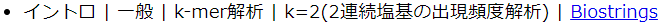 関数マニュアル8
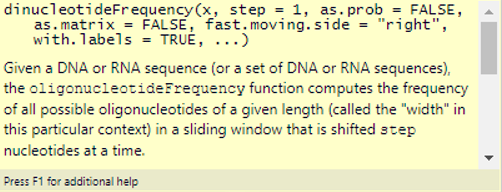 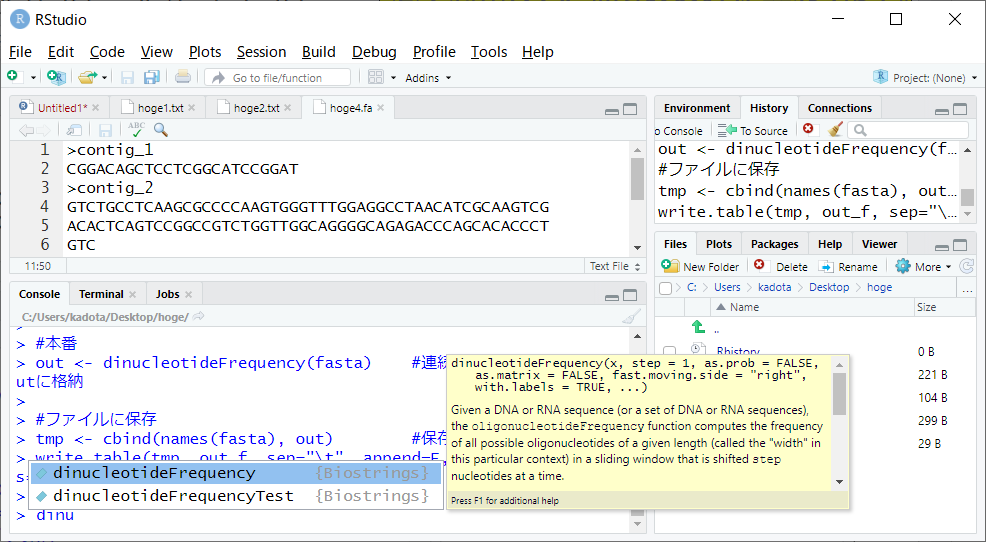 ④
③
③
82
今赤枠内で見えているのは、①でハイライトされているdinucleotideFrequency関数の概要。②に相当する情報として実際に与えているのが、③fastaというオブジェクト。③は、④入力ファイル名情報の文字列ベクトルである、⑤in_fを与えて読み込んだ情報。つまり実質的に入力ファイルの中身だということです。例題1のスクリプトでは、dinucleotideFrequency関数の入力として③fastaオブジェクトしか与えていませんが、④の赤枠で示されているように多数のオプションが利用可能であることが分かります。例えば⑤as.probオプションは「（出現頻度ではなく）出現確率として(as probability)結果を返すかどうか」を指定するものです。デフォルトはFALSEなので「出現確率として返さない（つまり出現頻度として返す）」と宣言していることに相当します。これを「as.prob = TRUE（出現確率として返す）」としたものが、この項目の例題2です。
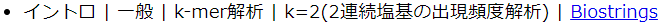 関数マニュアル9
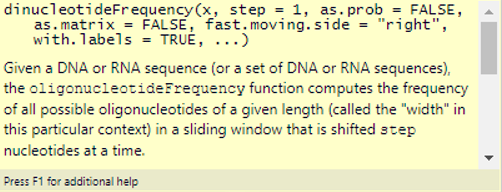 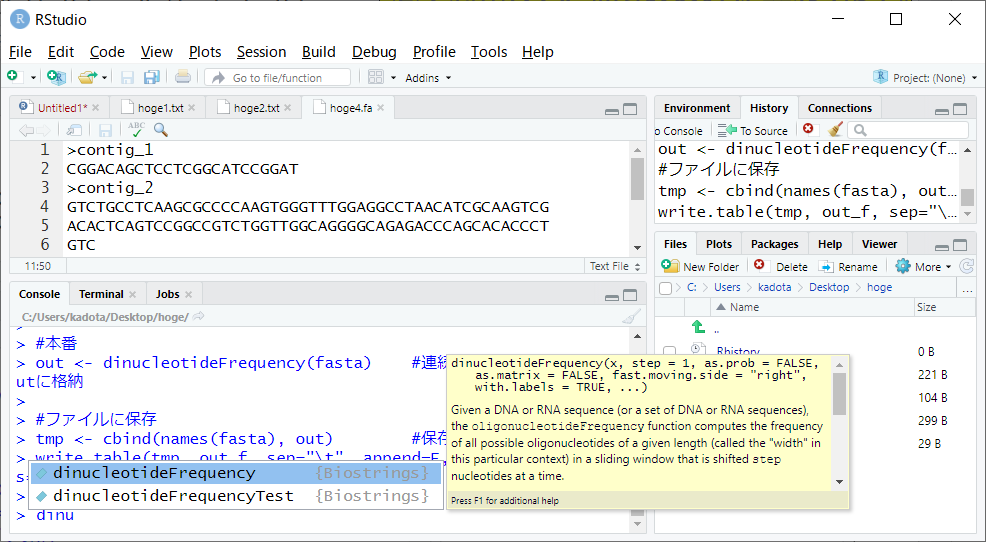 ⑤
83
Contents
Introduction、出現頻度解析（k=2）、出現頻度解析（k=1）
k=1で実践、multi-FASTAファイル、他の例題を実行
k=2で実践、関数マニュアル、例題2を実行、例題7を実行
確率の話、作図（例題10）、作図（例題11）、作図（例題12）
塩基配列解析の基礎
GC含量、ランダム配列を生成、部分配列の切り出し
ゲノムサイズ推定
サンプルデータ（例題32）、被覆率（coverage）、基本的な考え方(例題7）
例題8（k=2)、例題9（k=3）、1,000塩基の仮想ゲノム（サンプルデータの例題33）
例題11(k=10)、例題12(k=10)、シークエンスエラーを含む場合
84
k=2の①例題2。例題1との違いは、結果を出現確率として返すべく、②as.prob=Tを追加しただけです。コピペ実行。
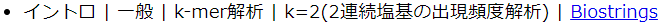 例題2を実行1
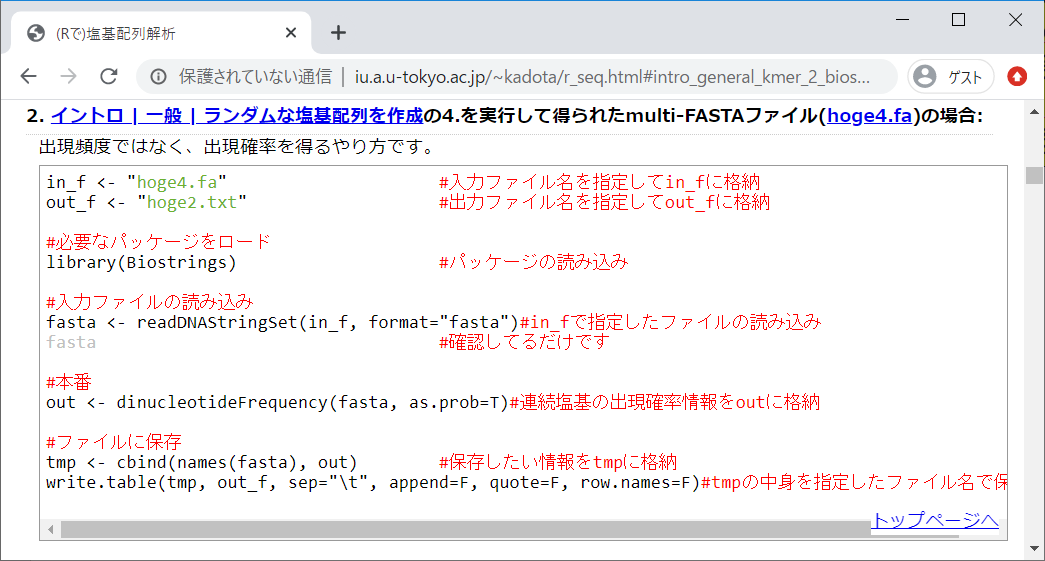 ①
②
85
k=2の①例題2。例題1との違いは、結果を出現確率として返すべく、②as.prob=Tを追加しただけです。コピペ実行。実行後に、③出力ファイル（hoge2.txt）をクリックして、④エディタ上で開いたところ。確かに出現頻度ではなく、出現確率になっていることがわかります。これは配列長の長さの違いを補正していること（つまり正規化）と同義です。
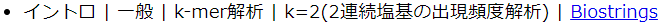 例題2を実行2
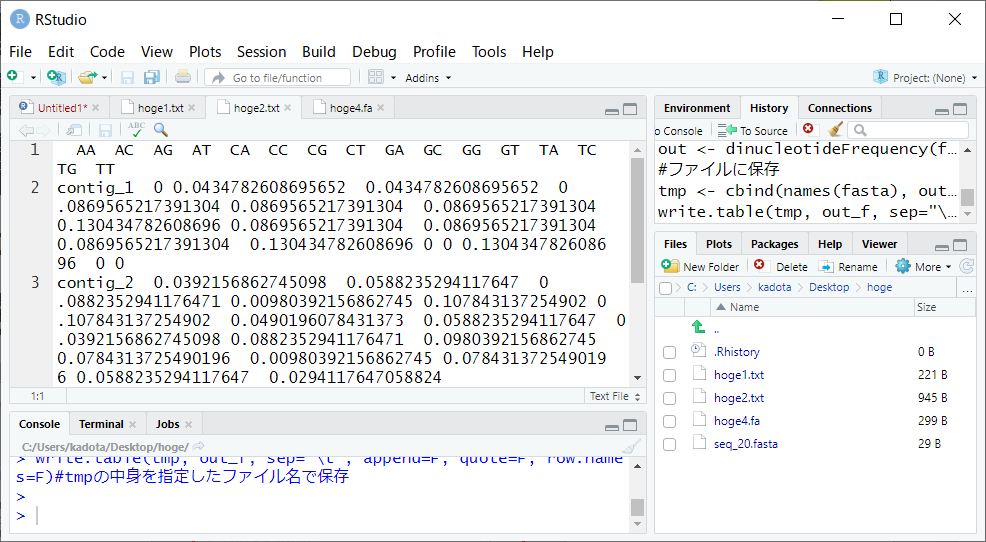 ③
④
86
k=2の①例題2のコードは、②入力ファイルを変更するだけで、例えばヒトゲノムの染色体ごとの2連続塩基の出現頻度解析を行うことも可能です。
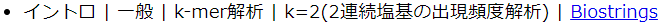 例題2を実行3
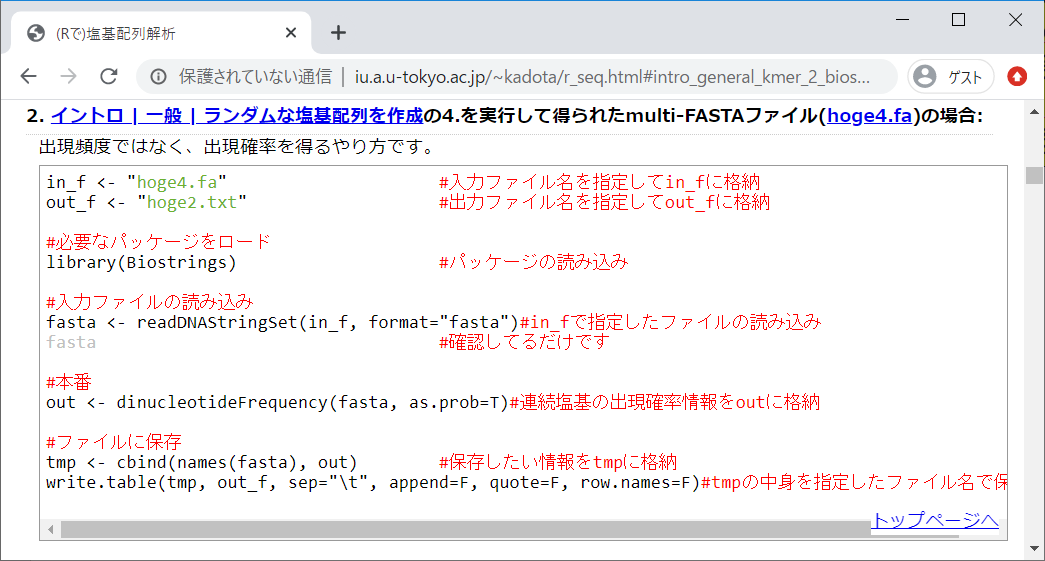 ②
①
87
スライド102まで飛ばす
Contents
Introduction、出現頻度解析（k=2）、出現頻度解析（k=1）
k=1で実践、multi-FASTAファイル、他の例題を実行
k=2で実践、関数マニュアル、例題2を実行、例題7を実行
確率の話、作図（例題10）、作図（例題11）、作図（例題12）
塩基配列解析の基礎
GC含量、ランダム配列を生成、部分配列の切り出し
ゲノムサイズ推定
サンプルデータ（例題32）、被覆率（coverage）、基本的な考え方(例題7）
例題8（k=2)、例題9（k=3）、1,000塩基の仮想ゲノム（サンプルデータの例題33）
例題11(k=10)、例題12(k=10)、シークエンスエラーを含む場合
課題
88
k=2の①例題7。例題2では入力としてFASTA形式ファイルを与えたが、②ここではインストール済みのヒトゲノム情報を含むRパッケージを与えている。手順通りにR本体およびパッケージ群のインストール作業を行っていれば、特に意識せずともインストールされています。
参考
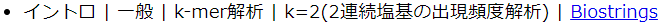 例題7を実行1
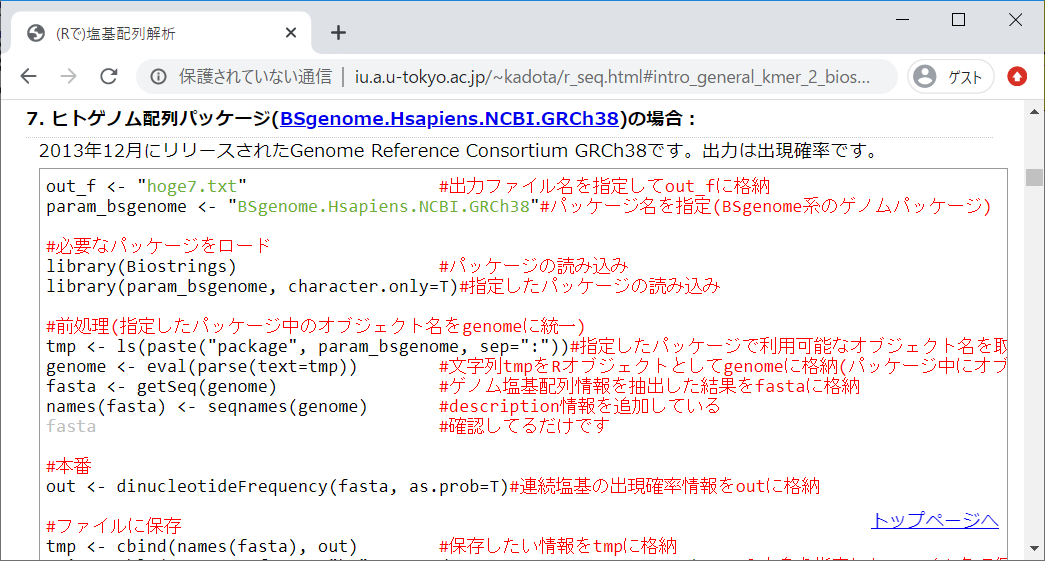 ②
①
89
k=2の①例題7。例題2では入力としてFASTA形式ファイルを与えたが、②ここではインストール済みのヒトゲノム情報を含むRパッケージを与えている。手順通りにR本体およびパッケージ群のインストール作業を行っていれば、特に意識せずともインストールされています。FASTA形式ファイルにしていない理由は、このパッケージは圧縮されているので700MB程度で済んでいますが、非圧縮FASTA形式ファイルだと約3GBだから。
参考
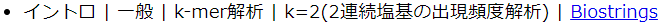 例題7を実行2
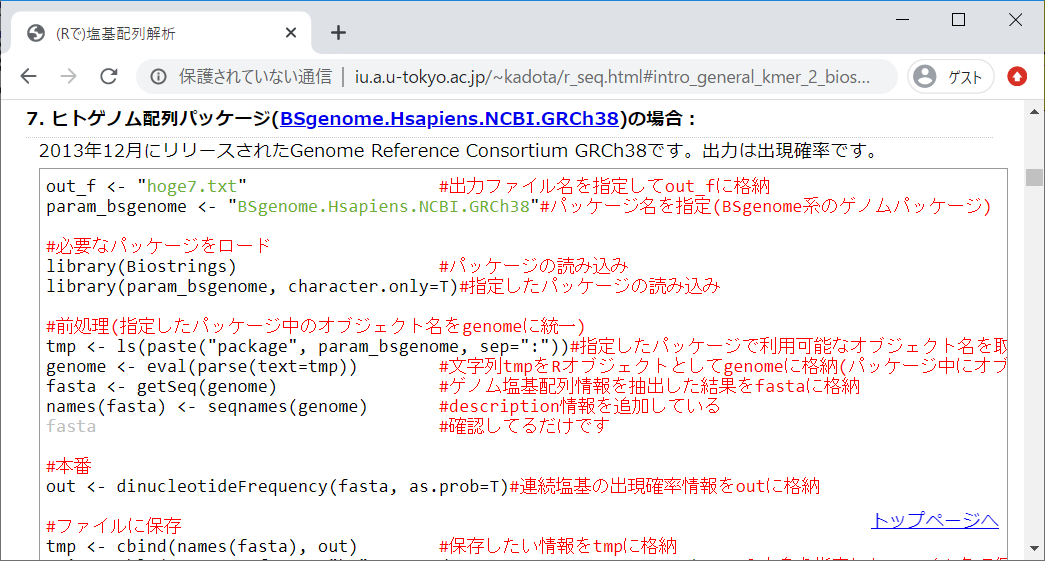 ②
①
90
k=2の①例題7。例題2では入力としてFASTA形式ファイルを与えたが、②ここではインストール済みのヒトゲノム情報を含むRパッケージを与えている。手順通りにR本体およびパッケージ群のインストール作業を行っていれば、特に意識せずともインストールされています。FASTA形式ファイルにしていない理由は、このパッケージは圧縮されているので700MB程度で済んでいますが、非圧縮FASTA形式ファイルだと約3GBだから。③赤枠内がヒトゲノムパッケージから目的のゲノム配列情報のfastaオブジェクトを得ているところだが、細かいところは気にしなくてもよい。
参考
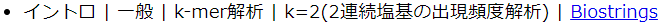 例題7を実行3
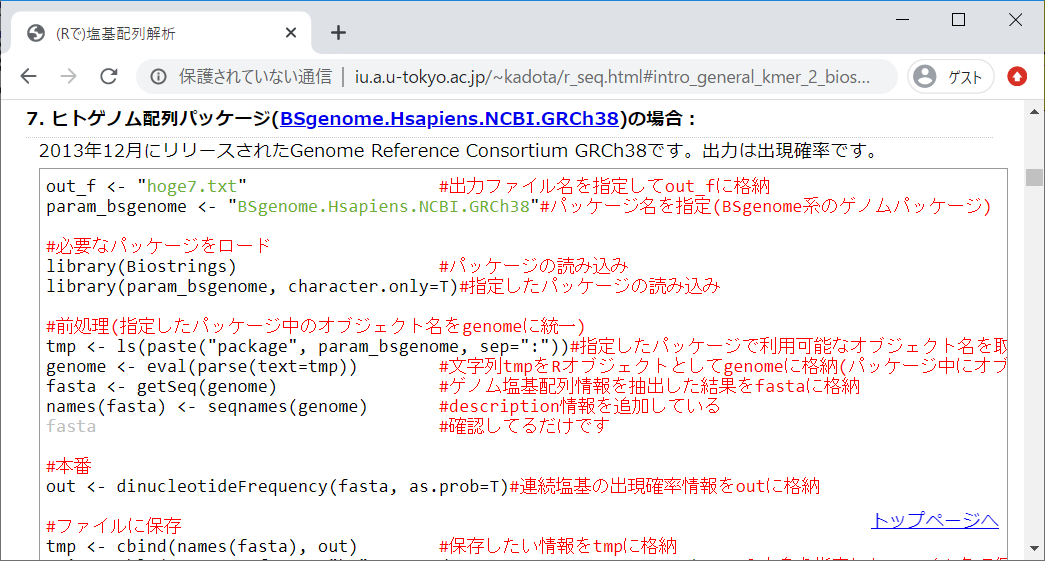 ③
②
①
91
k=2の①例題7。例題2では入力としてFASTA形式ファイルを与えたが、②ここではインストール済みのヒトゲノム情報を含むRパッケージを与えている。手順通りにR本体およびパッケージ群のインストール作業を行っていれば、特に意識せずともインストールされています。FASTA形式ファイルにしていない理由は、このパッケージは圧縮されているので700MB程度で済んでいますが、非圧縮FASTA形式ファイルだと約3GBだから。③赤枠内がヒトゲノムパッケージから目的のゲノム配列情報のfastaオブジェクトを得ているところだが、細かいところは気にしなくてもよい。④BSgenomeとかゲノム配列情報を含むパッケージに関する説明は、⑤2018年の講義資料中にあります。
参考
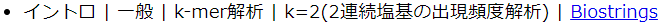 例題7を実行4
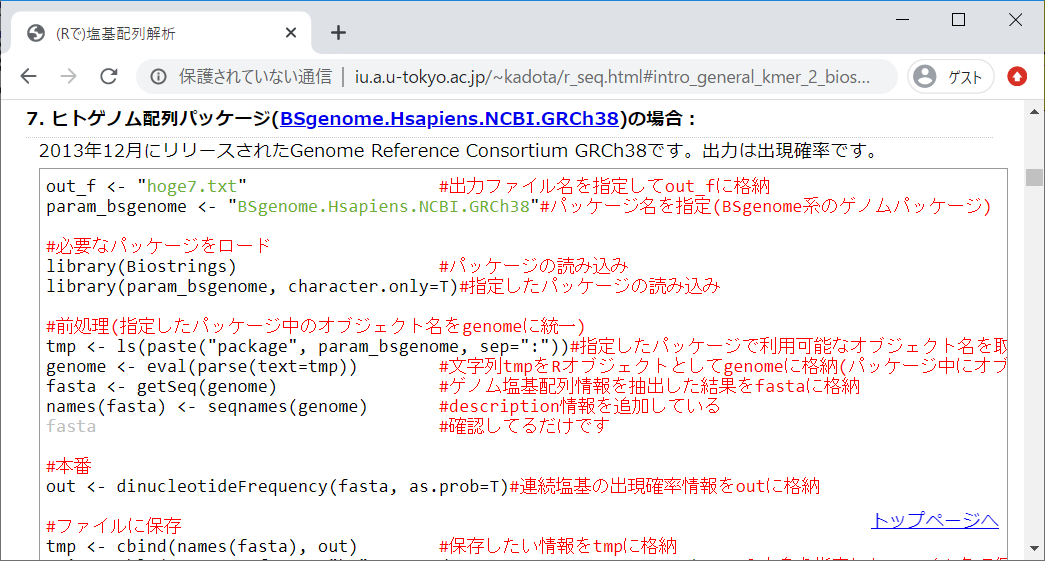 ③
②
①
⑤
④
http://www.iu.a.u-tokyo.ac.jp/~kadota/20180507_kadota.pdf
92
k=2の①例題7を実行すると、ヒトゲノムの染色体ごとの2連続塩基の出現確率が、②hoge7.txtに保存されます。コピペ実行。
参考
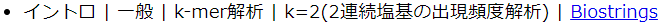 例題7を実行5
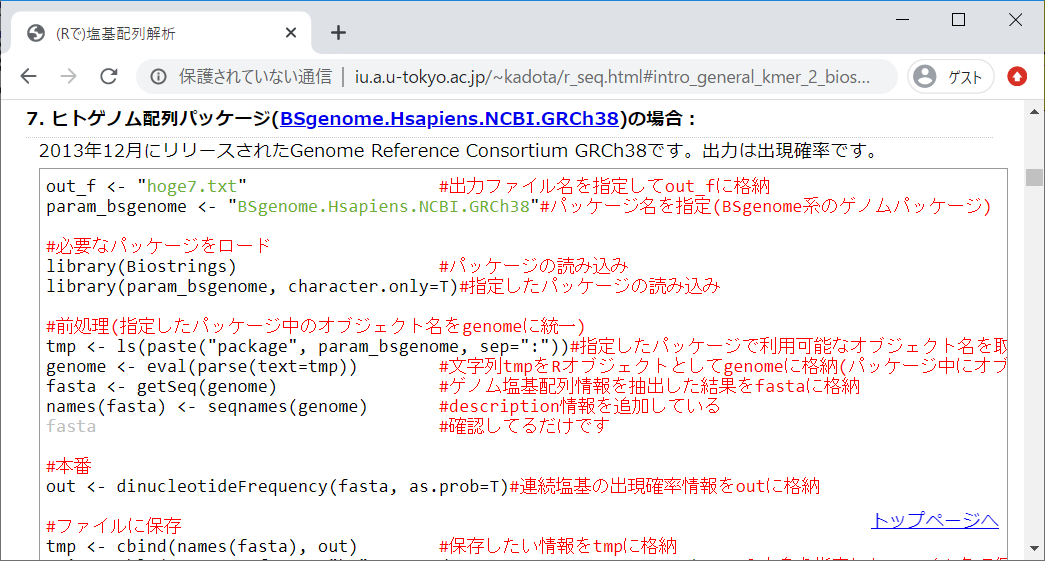 ②
①
93
k=2の①例題7を実行すると、ヒトゲノムの染色体ごとの2連続塩基の出現確率が、②hoge7.txtに保存されます。コピペ実行。もしコピペ実行結果の③Console画面の最後のほうが、④のような感じでcontig_4が見えるヒトは、例題7の実行（ヒトゲノムの解析）がうまくいっていない。
参考
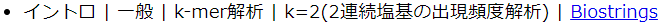 例題7を実行6
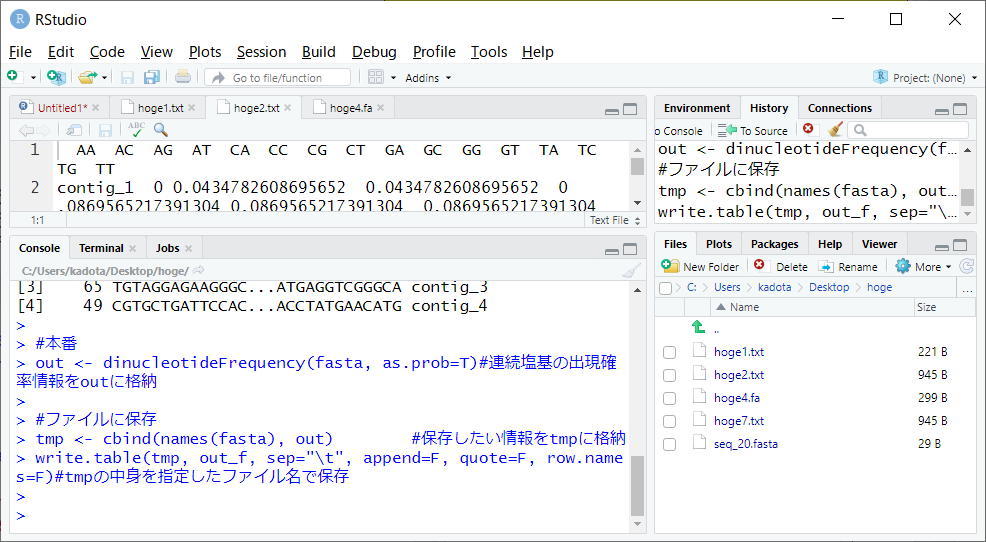 ④
③
94
k=2の①例題7を実行すると、ヒトゲノムの染色体ごとの2連続塩基の出現確率が、②hoge7.txtに保存されます。コピペ実行。もしコピペ実行結果の③Console画面の最後のほうが、④のような感じでcontig_4が見えるヒトは、例題7の実行（ヒトゲノムの解析）がうまくいっていない。⑤上のほうにスクロールすると、おそらく⑥のような感じで当該パッケージが存在しない、というエラーメッセージが見られると思います。これは手順通りにインストール作業ができていないことを意味します。
参考
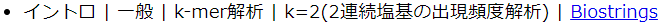 例題7を実行7
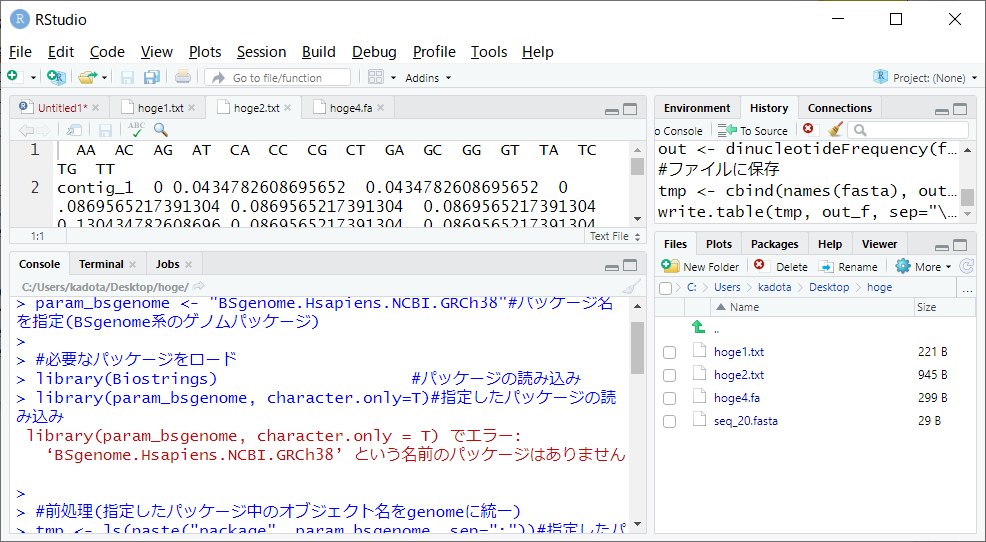 ⑥
⑤
95
うまく実行できているヒトは、①のあたりで数分程度かかると思います。ここがヒトゲノムパッケージからヒトゲノムのfastaオブジェクトを作成しているところなので、それなりに時間がかかります。
参考
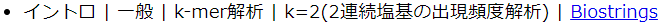 例題7を実行8
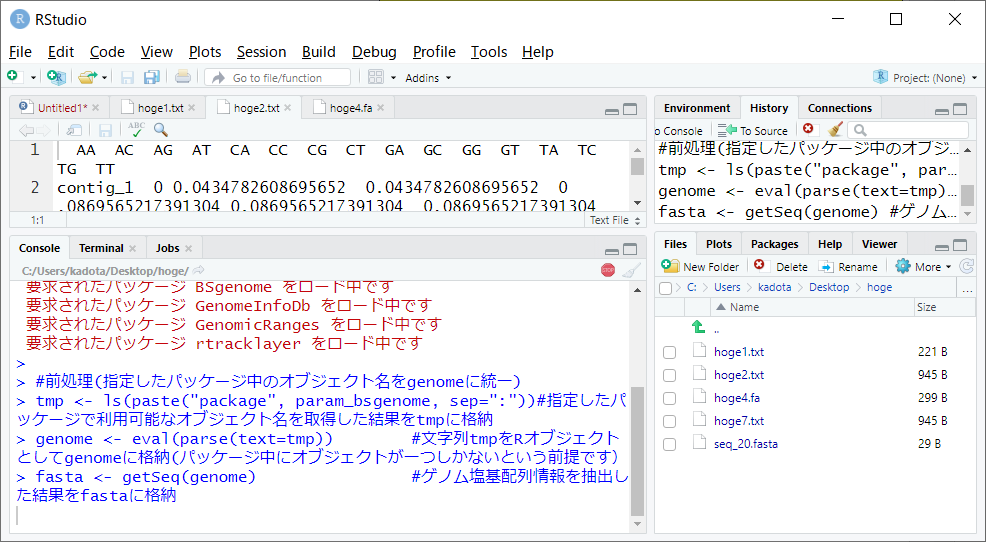 ①
96
うまく実行できているヒトは、①のあたりで数分程度かかると思います。ここがヒトゲノムパッケージからヒトゲノムのfastaオブジェクトを作成しているところなので、それなりに時間がかかります。うまくいった場合の実行結果の画面。②455という数値が見えていれば正解です。
参考
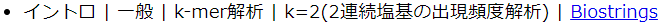 例題7を実行9
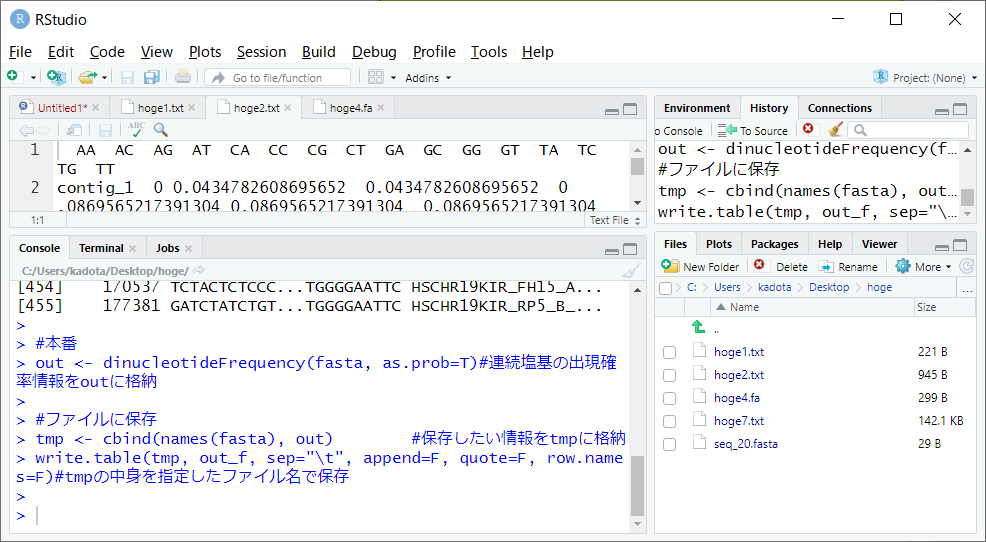 ②
97
例題7の出力ファイル（hoge7.txt）をExcelで開いて、数値以外の見栄えを加工したもの。
参考
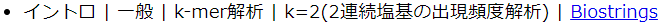 例題7を実行10
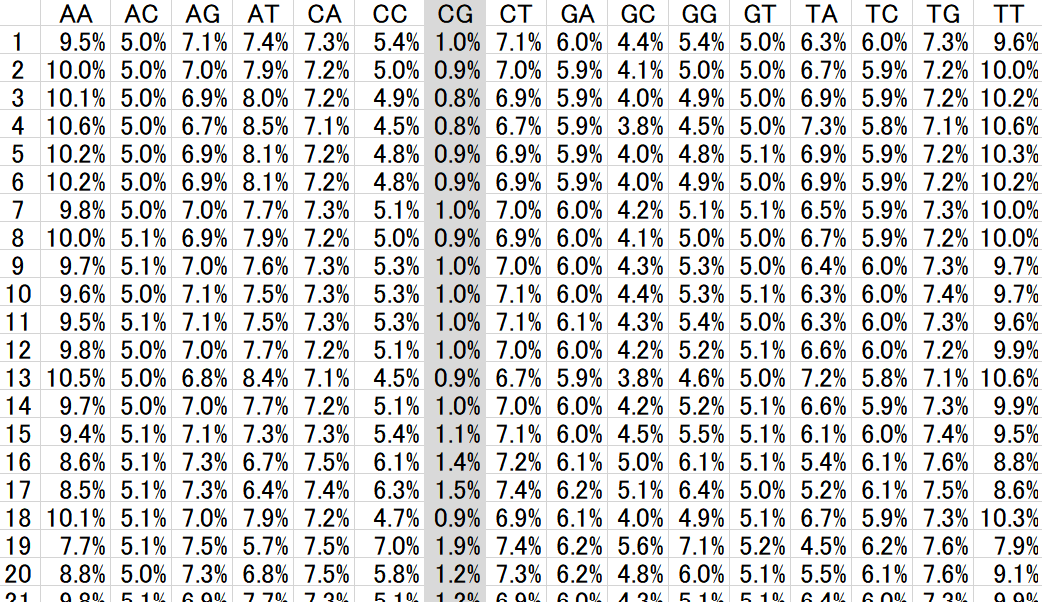 98
例題7の出力ファイル（hoge7.txt）をExcelで開いて、数値以外の見栄えを加工したもの。①ヒトゲノムのドラフト配列決定論文でも言及されているが、確かに②ヒトゲノム中のCpG出現確率は低いですね。
参考
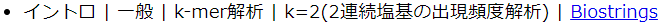 例題7を実行11
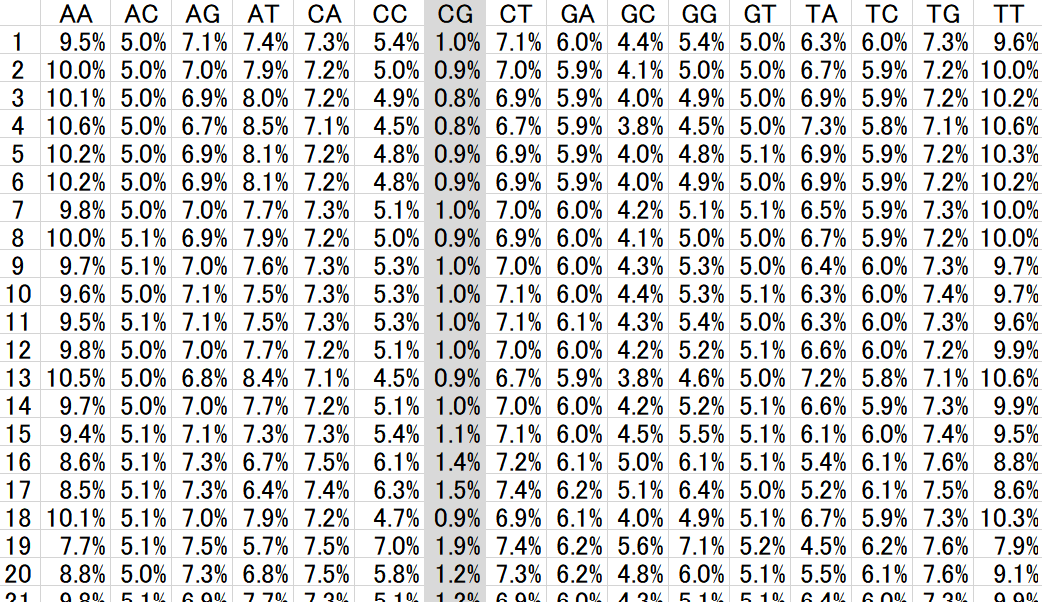 ①
②
99
Lander et al., Nature, 409: 860-921, 2001
Contents
Introduction、出現頻度解析（k=2）、出現頻度解析（k=1）
k=1で実践、multi-FASTAファイル、他の例題を実行
k=2で実践、関数マニュアル、例題2を実行、例題7を実行
確率の話、作図（例題10）、作図（例題11）、作図（例題12）
塩基配列解析の基礎
GC含量、ランダム配列を生成、部分配列の切り出し
ゲノムサイズ推定
サンプルデータ（例題32）、被覆率（coverage）、基本的な考え方(例題7）
例題8（k=2)、例題9（k=3）、1,000塩基の仮想ゲノム（サンプルデータの例題33）
例題11(k=10)、例題12(k=10)、シークエンスエラーを含む場合
100
確率をおさらい。ゲノム中にA,C,G,Tの4種類しかなく、①それぞれの塩基の出現確率が等しい場合（= 1/4 = 0.25）、②任意の2連続塩基の出現確率は(0.25)^2で表される。つまり、AAの出現確率もCGの出現確率も全て1/16 = 0.0625だということ。③この条件はゲノム中のGC含量（GC contents）が50%だということと等価。
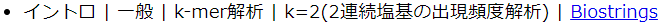 確率の話1
仮想ゲノムのGC含量を50%とすると…
(1) 1連続塩基の出現確率
    A or Tの場合： 0.250
    C or Gの場合： 0.250
(2) 2連続塩基の出現確率
    AとTのみから構成される場合(AA, AT, TA, TT)： 0.250×0.250 = 6.25%
    CとGのみから構成される場合(CC, CG, GC, GG)： 0.250×0.250 = 6.25%
    それ以外(AC, AG, CA, CT, GA, GT, TC, TG)： 0.250×0.250 = 6.25%
①
②
③
101
現実のゲノムはぴったりGC含量 = 50%というわけではない。④例えばヒトゲノムの場合は約41%なので、⑤C or Gの出現確率は0.41/2 = 0.205となる。必然的に残りのA or Tの出現確率は(1.00 – 0.41)/2 = 0.295となる。したがって、2連続塩基の出現確率（期待値）も、⑥構成塩基によって異なる。GC含量が50%よりも低いと、2連続塩基の出現確率は「CとGのみから構成される場合」に最も低くなる。
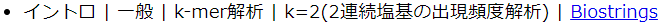 確率の話2
ヒトゲノムのGC含量は約41%なので…
(1) 1連続塩基の出現確率
    A or Tの場合： 0.295
    C or Gの場合： 0.205
(2) 2連続塩基の出現確率
    AとTのみから構成される場合(AA, AT, TA, TT)： 0.295×0.295 = 8.70%
    CとGのみから構成される場合(CC, CG, GC, GG)： 0.205×0.205 = 4.20%
    それ以外(AC, AG, CA, CT, GA, GT, TC, TG)： 0.205×0.295 = 6.05%
⑤
⑥
④
102
先ほどのヒトゲノムの染色体ごとの2連続塩基の出現確率（観測値）を、CとGを赤字にして再掲。
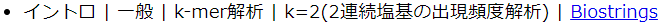 確率の話3
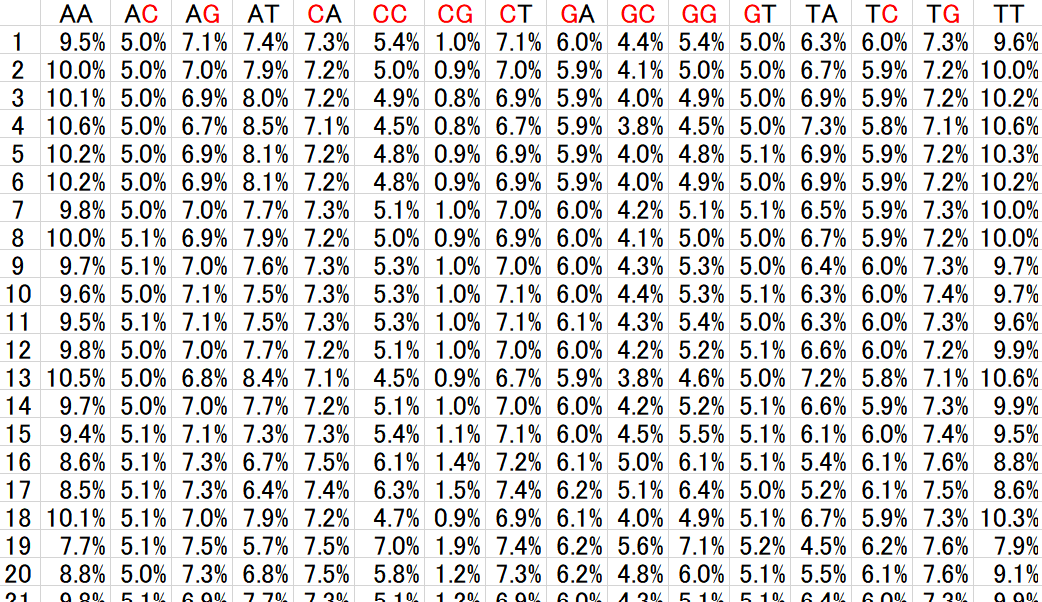 ①
103
Lander et al., Nature, 409: 860-921, 2001
先ほどのヒトゲノムの染色体ごとの2連続塩基の出現確率（観測値）を、CとGを赤字にして再掲。さらに構成塩基別にソート後。
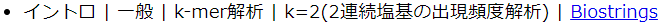 確率の話4
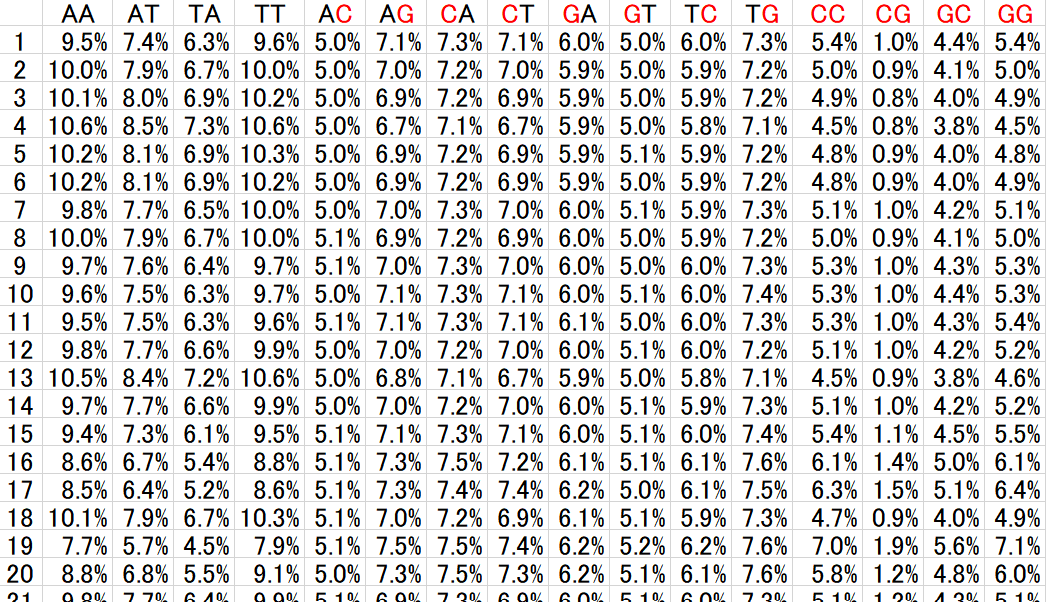 104
①AとTのみから構成される場合は8.70%、②CとGのみから構成される場合は4.20%、③それ以外は6.05%、というのが期待値。
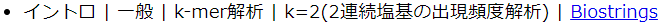 確率の話5
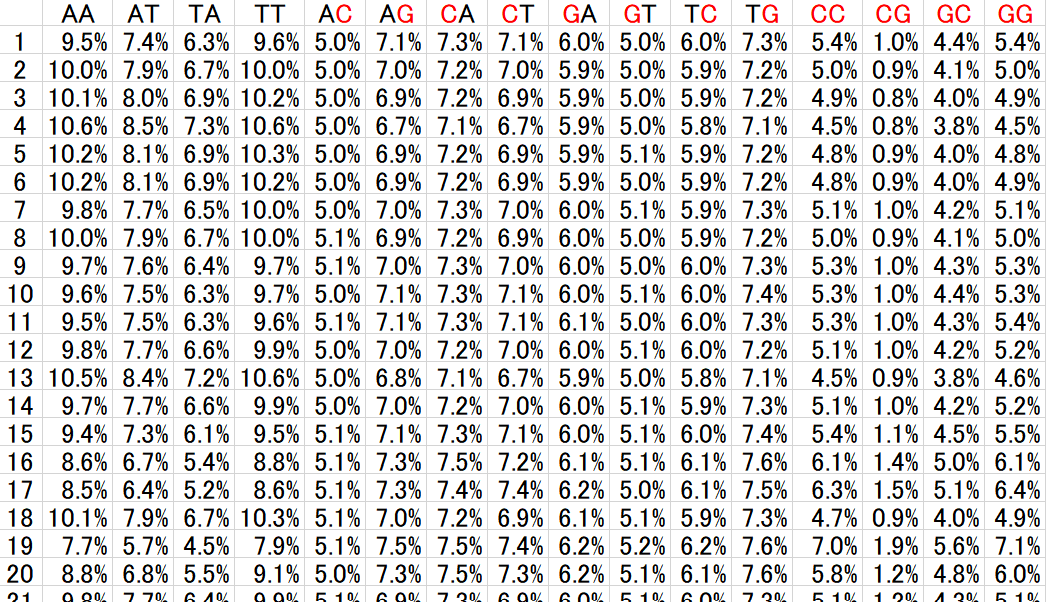 ①
③
②
105
④CGの観測値（約1%）は、その期待値（4.20%）より非常に低い！
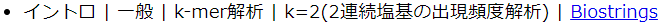 確率の話6
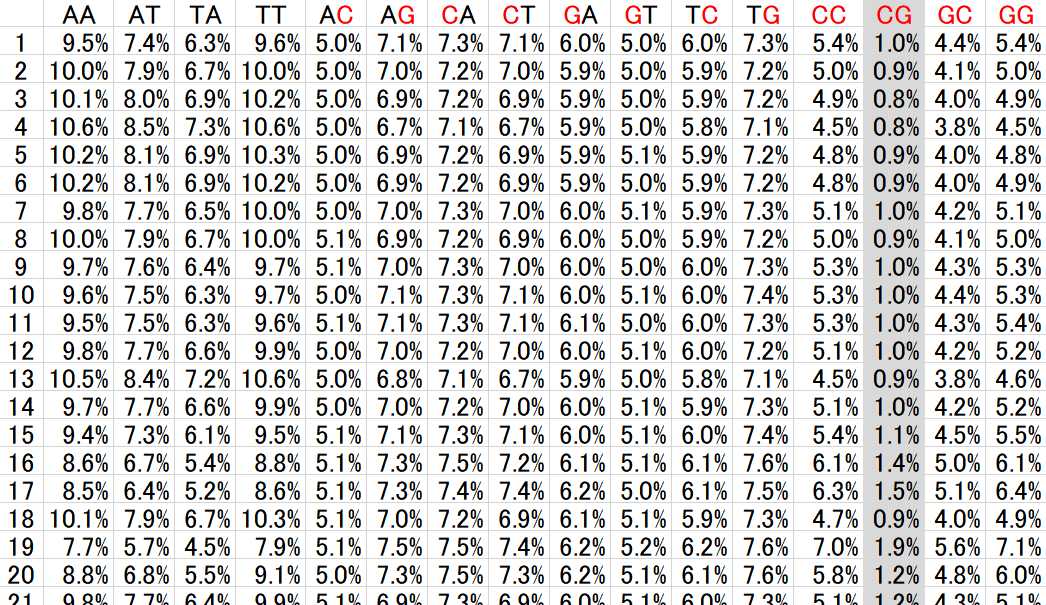 ④
106
④CGの観測値（約1%）は、その期待値（4.20%）より非常に低い！⑤原著論文中の、⑥の項目中の赤下線部分を実際に確認したことに相当します。
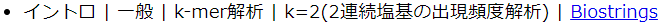 確率の話7
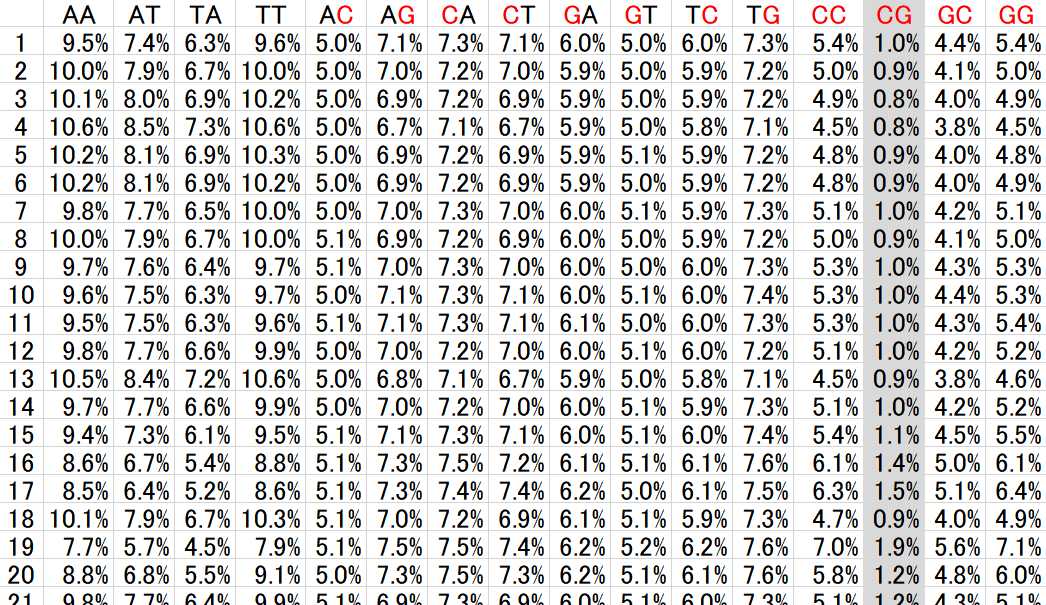 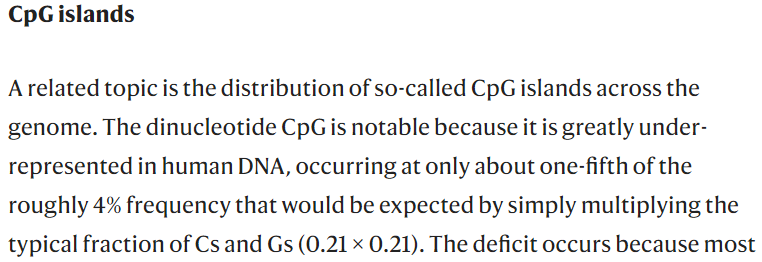 ⑥
⑤
④
107
Lander et al., Nature, 409: 860-921, 2001
④CGの観測値（約1%）は、その期待値（4.20%）より非常に低い！⑤原著論文中の、⑥の項目中の赤下線部分を実際に確認したことに相当します。ゲノム中でCとGの割合である⑦0.21を掛け合わせた結果から期待される、⑧約4%という値が…
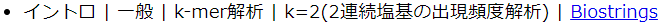 確率の話8
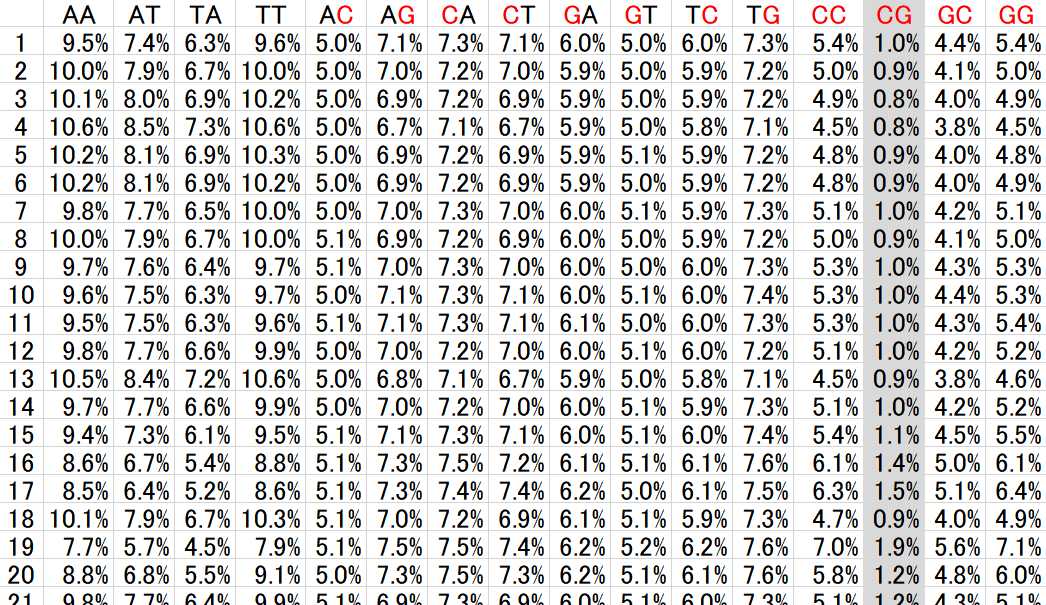 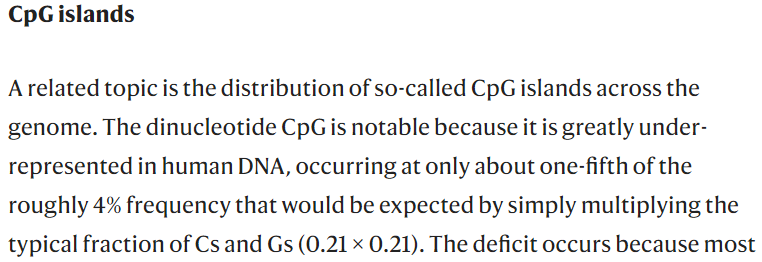 ⑦
⑧
108
④CGの観測値（約1%）は、その期待値（4.20%）より非常に低い！⑤原著論文中の、⑥の項目中の赤下線部分を実際に確認したことに相当します。ゲノム中でCとGの割合である⑦0.21を掛け合わせた結果から期待される、⑧約4%という値が、⑨0.205を掛け合わせた結果から期待される、⑩4.2%という数値に対応します。確率を考える場合はGC含量によって期待値が異なる点に注意すべし、ということ。
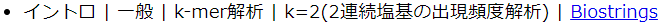 確率の話9
ヒトゲノムのGC含量は約41%なので…
(1) 1連続塩基の出現確率
    A or Tの場合： 0.295
    C or Gの場合： 0.205
(2) 2連続塩基の出現確率
    AとTのみから構成される場合(AA, AT, TA, TT)： 0.295×0.295 = 8.70%
    CとGのみから構成される場合(CC, CG, GC, GG)： 0.205×0.205 = 4.20%
    それ以外(AC, AG, CA, CT, GA, GT, TC, TG)： 0.205×0.295 = 6.05%
⑨
⑩
109
スライド137まで飛ばす
Contents
Introduction、出現頻度解析（k=2）、出現頻度解析（k=1）
k=1で実践、multi-FASTAファイル、他の例題を実行
k=2で実践、関数マニュアル、例題2を実行、例題7を実行
確率の話、作図（例題10）、作図（例題11）、作図（例題12）
塩基配列解析の基礎
GC含量、ランダム配列を生成、部分配列の切り出し
ゲノムサイズ推定
サンプルデータ（例題32）、被覆率（coverage）、基本的な考え方(例題7）
例題8（k=2)、例題9（k=3）、1,000塩基の仮想ゲノム（サンプルデータの例題33）
例題11(k=10)、例題12(k=10)、シークエンスエラーを含む場合
110
①例題10。②でも書かれていますが、さきほどの例題7と基本的に同じで、4^2 = 16種類の2連続塩基の出現確率の箱ひげ図（box plot）を追加で出力しています。
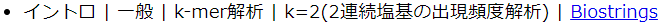 作図（例題10）1
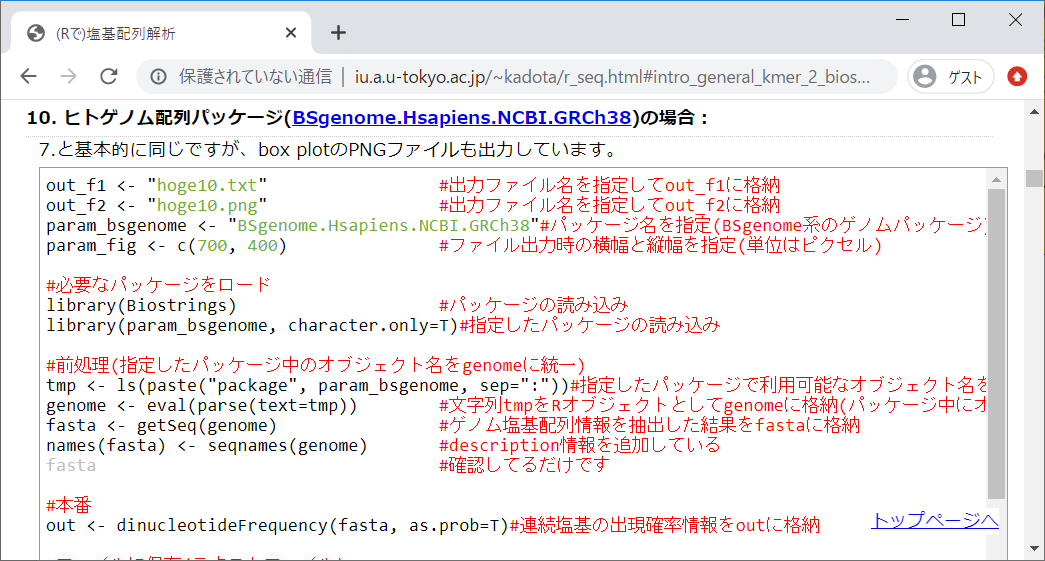 ②
①
111
①例題10。②でも書かれていますが、さきほどの例題7と基本的に同じで、4^2 = 16種類の2連続塩基の出現確率の箱ひげ図（box plot）を追加で出力しています。③box plotはhoge10.pngに保存され、④その大きさは700×400と指定しています。
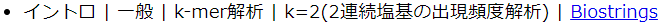 作図（例題10）2
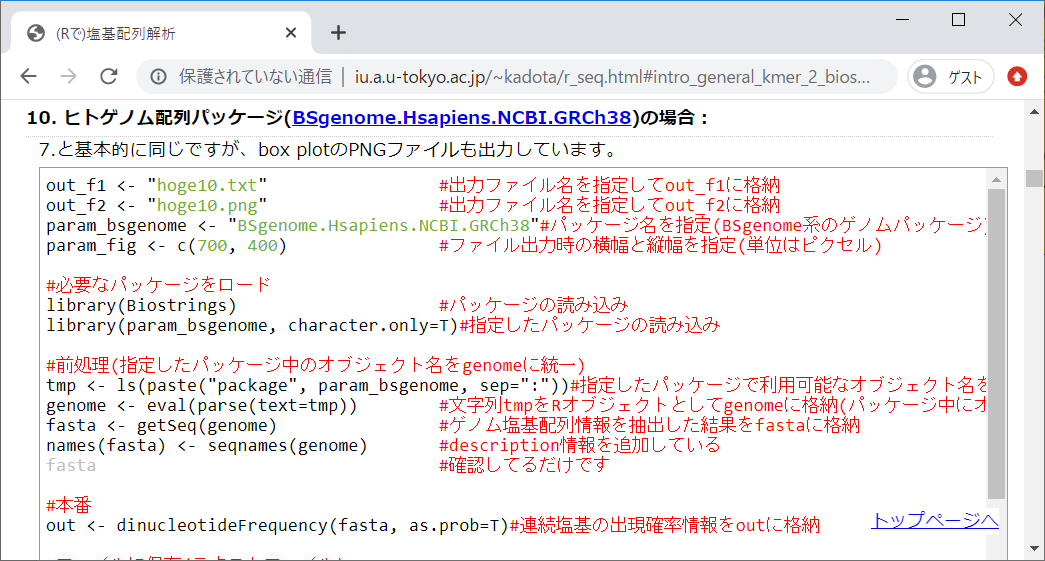 ②
③
④
①
112
①例題10。②でも書かれていますが、さきほどの例題7と基本的に同じで、4^2 = 16種類の2連続塩基の出現確率の箱ひげ図（box plot）を追加で出力しています。③box plotはhoge10.pngに保存され、④その大きさは700×400と指定しています。⑤コード下部を表示。
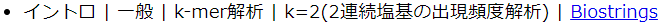 作図（例題10）3
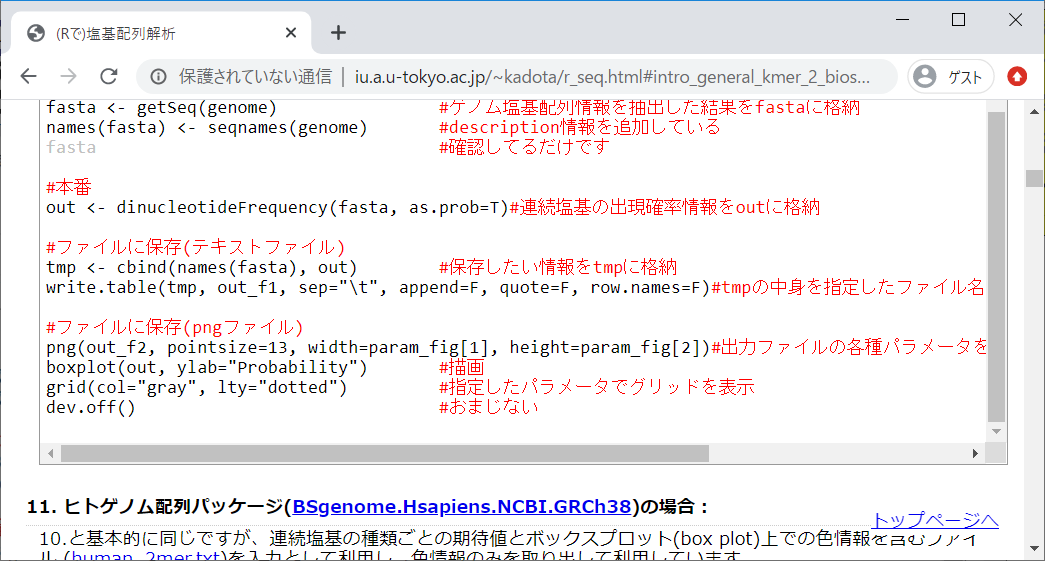 ⑤
113
①の赤枠内が、染色体ごとの2連続塩基の出現確率情報を、②out_f1で指定したファイル名（hoge10.txt）で出力している部分。
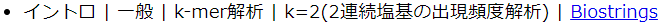 作図（例題10）4
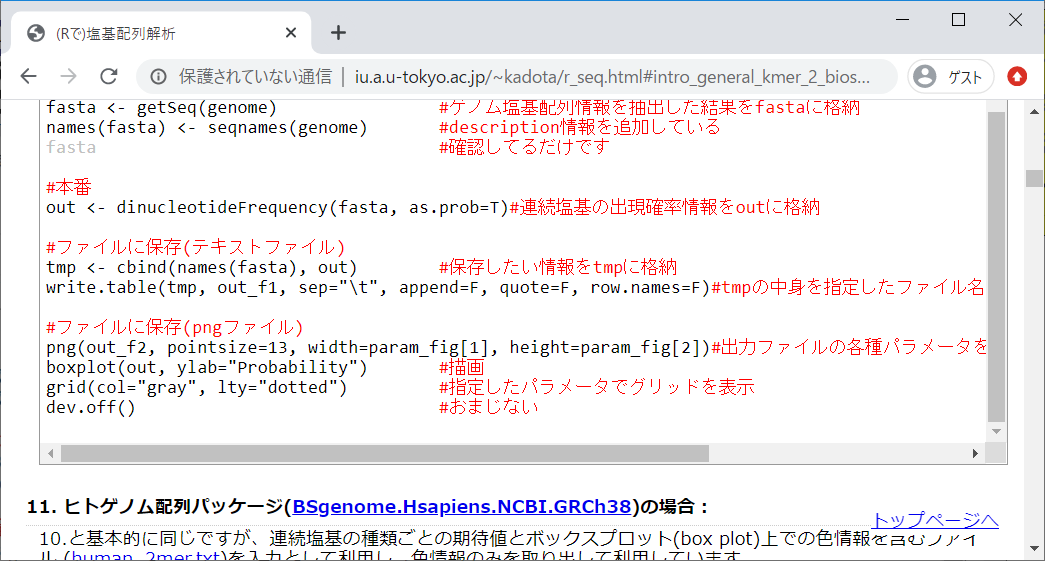 ①
②
114
①の赤枠内が、染色体ごとの2連続塩基の出現確率情報を、②out_f1で指定したファイル名（hoge10.txt）で出力している部分。③の赤枠内が、箱ひげ図を、④out_f2で指定したファイル名（hoge10.png）で出力している部分。
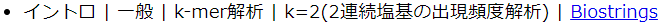 作図（例題10）5
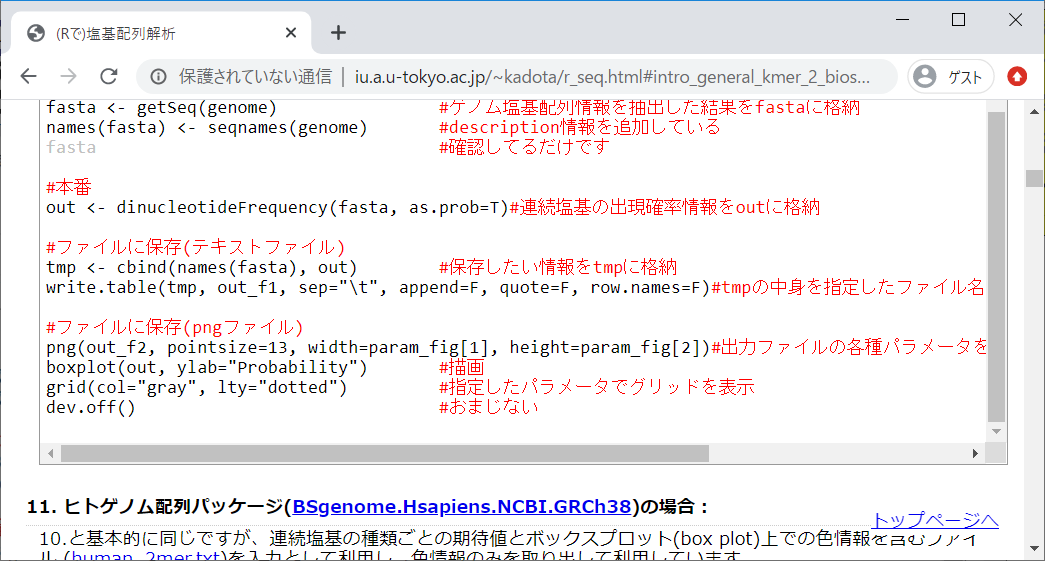 ③
④
115
①例題10のコード全体をコピペ実行。例題7と同じく、数分かかります。
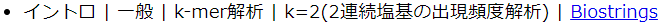 作図（例題10）6
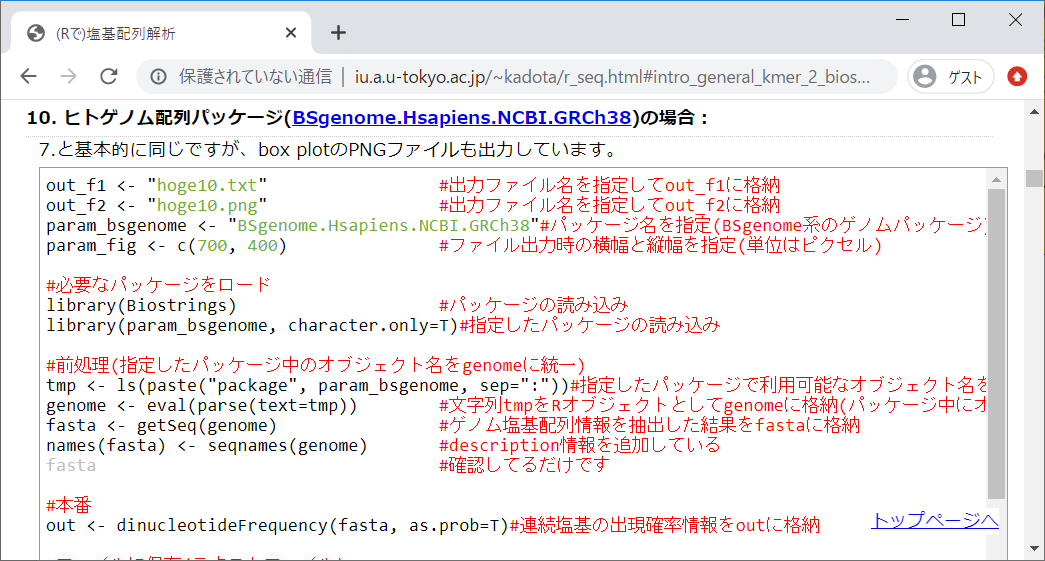 ①
116
①例題10のコード全体をコピペ実行。例題7と同じく、数分かかります。実行完了後。②エディタ画面上にあるこれらは、適宜終了してください。
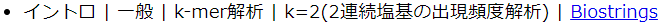 作図（例題10）7
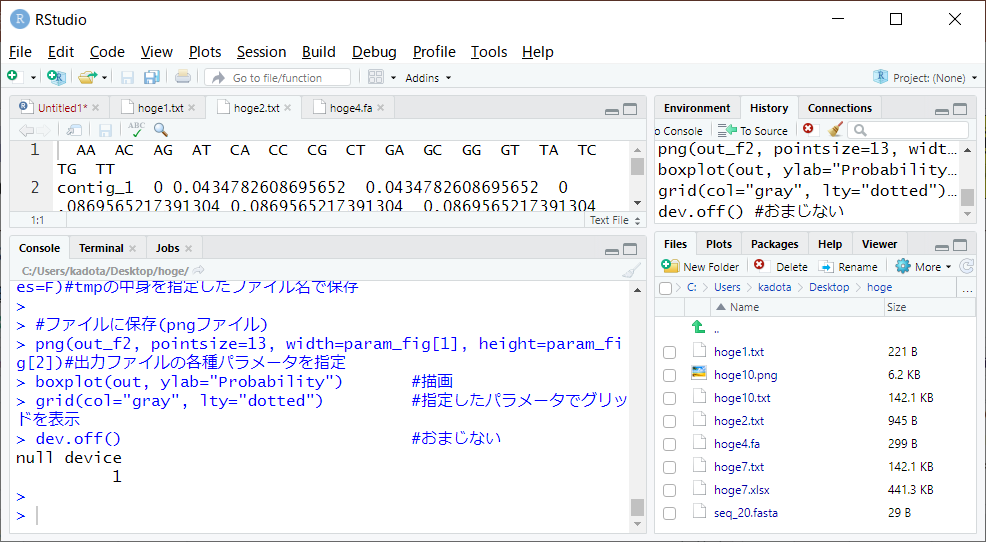 ②
②
②
117
①例題10のコード全体をコピペ実行。例題7と同じく、数分かかります。実行完了後。②エディタ画面上にあるこれらは、適宜終了してください。③は保存するか聞かれると思いますが、④好きにしてください。
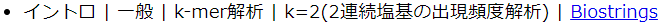 作図（例題10）8
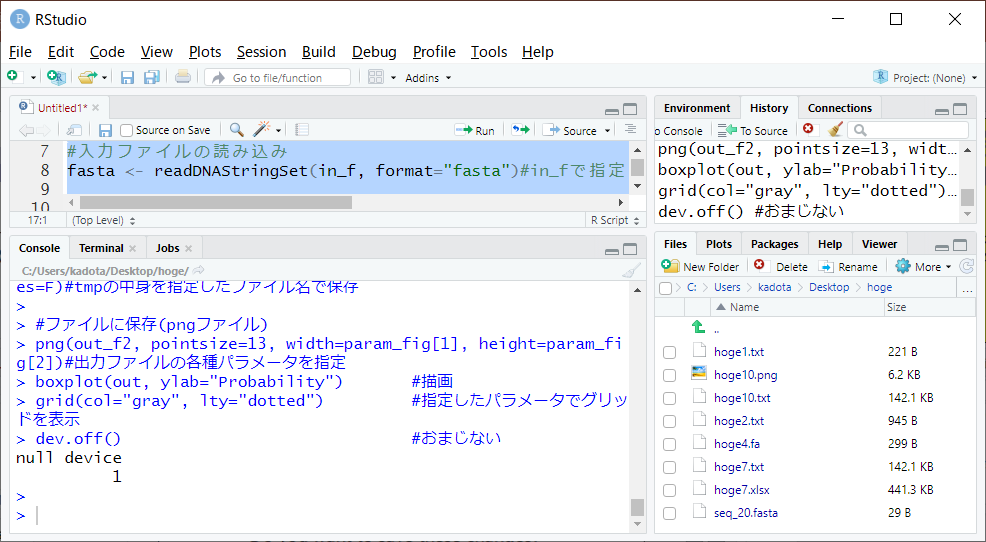 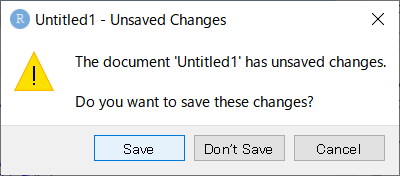 ④
③
118
出力ファイルをパワポに貼り付けると、確かに②横幅700 pixels、③縦幅400 pixelsっぽくなっていることがわかる。
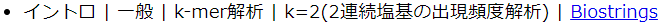 作図（例題10）9
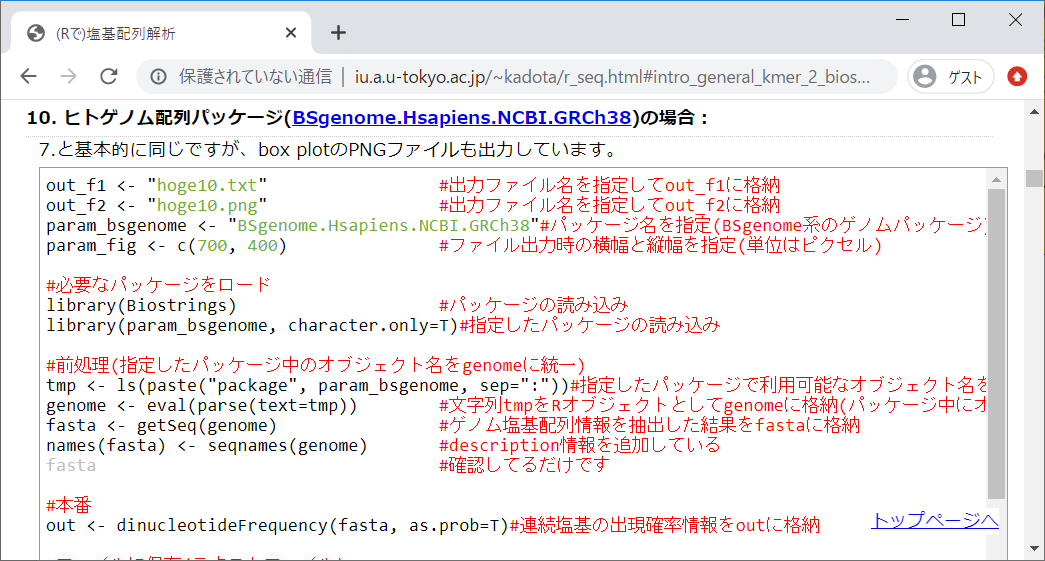 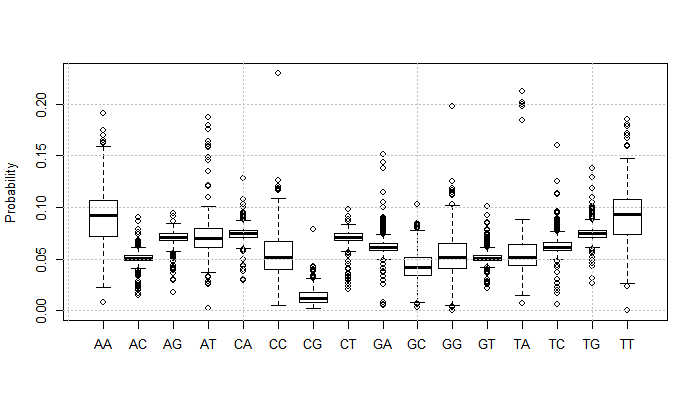 ①
②
③
119
出力ファイルをパワポに貼り付けると、確かに②横幅700 pixels、③縦幅400 pixelsっぽくなっていることがわかる。④AとTのみから構成される場合の観測値は、各塩基の出現確率（0.295）を掛けた期待値（8.7%）に比較的近い位置にプロットされていることがわかる。
参考
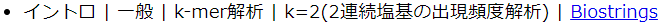 作図（例題10）10
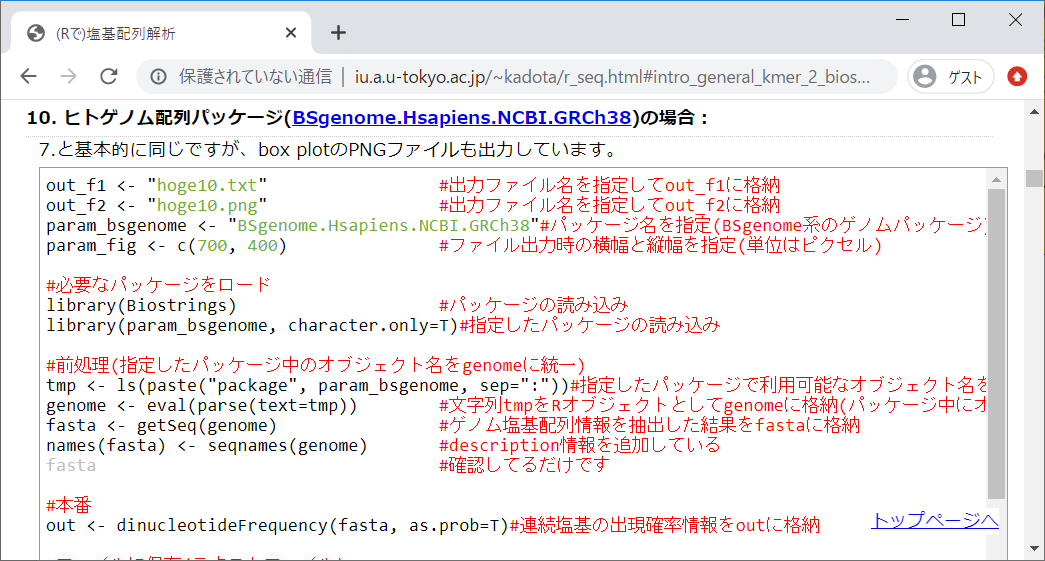 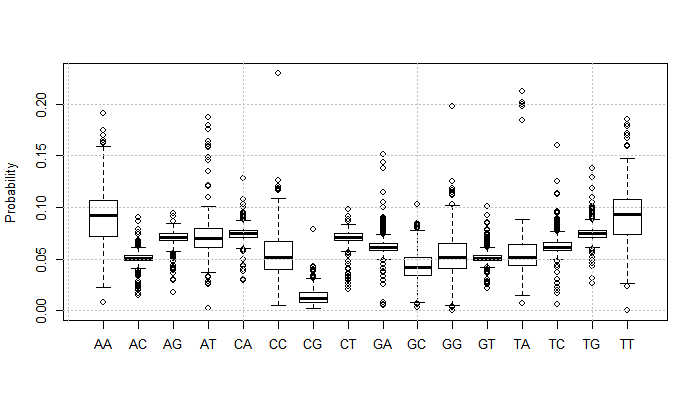 ④
④
④
④
120
出力ファイルをパワポに貼り付けると、確かに②横幅700 pixels、③縦幅400 pixelsっぽくなっていることがわかる。④AとTのみから構成される場合の観測値は、各塩基の出現確率（0.295）を掛けた期待値（8.7%）に比較的近い位置にプロットされていることがわかる。尚、箱ひげ図としてプロットできる理由は、染色体ごとに2連続塩基の出現確率を計算しているから。点の数は455個であるが、これはヒトゲノムであっても、まだどの染色体に割り当てられるかが定まっていないコンティグなどが存在するからです。
参考
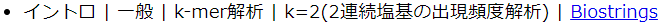 作図（例題10）11
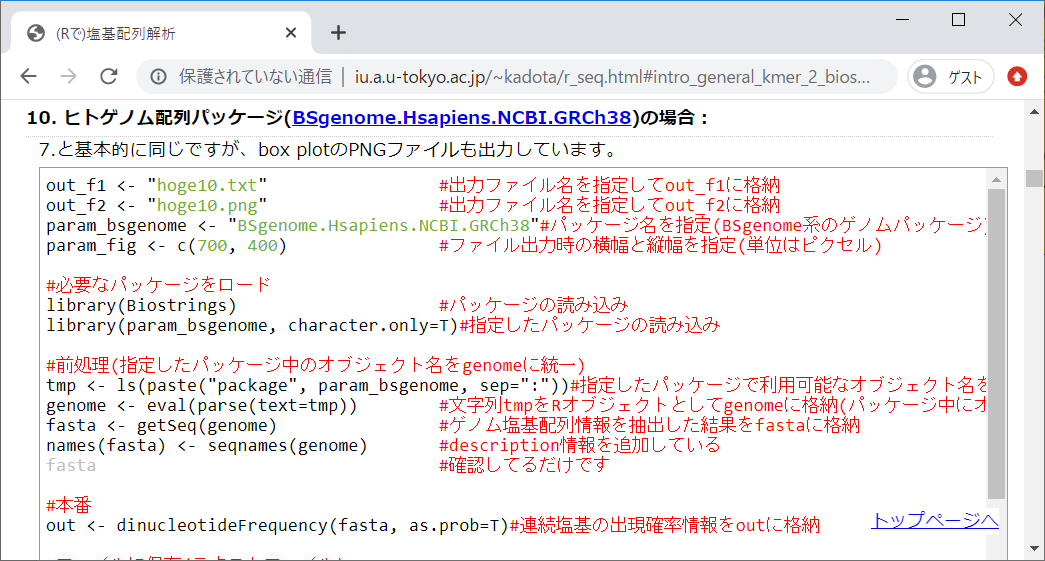 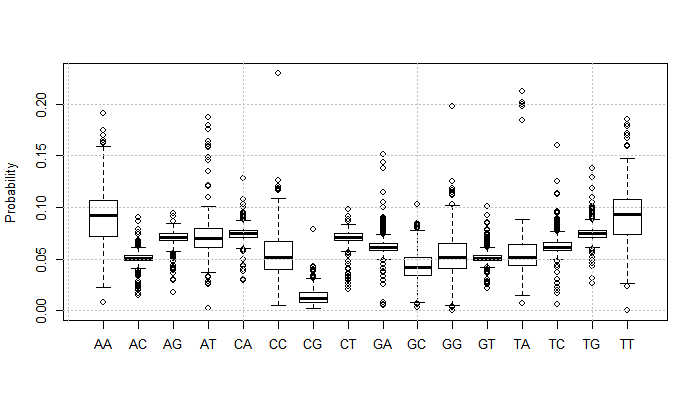 ④
④
④
④
121
Contents
Introduction、出現頻度解析（k=2）、出現頻度解析（k=1）
k=1で実践、multi-FASTAファイル、他の例題を実行
k=2で実践、関数マニュアル、例題2を実行、例題7を実行
確率の話、作図（例題10）、作図（例題11）、作図（例題12）
塩基配列解析の基礎
GC含量、ランダム配列を生成、部分配列の切り出し
ゲノムサイズ推定
サンプルデータ（例題32）、被覆率（coverage）、基本的な考え方(例題7）
例題8（k=2)、例題9（k=3）、1,000塩基の仮想ゲノム（サンプルデータの例題33）
例題11(k=10)、例題12(k=10)、シークエンスエラーを含む場合
122
①例題11。これは2連続塩基ごとに任意の色で表示させる際に利用するコード。
参考
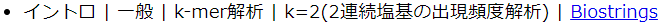 作図（例題11）1
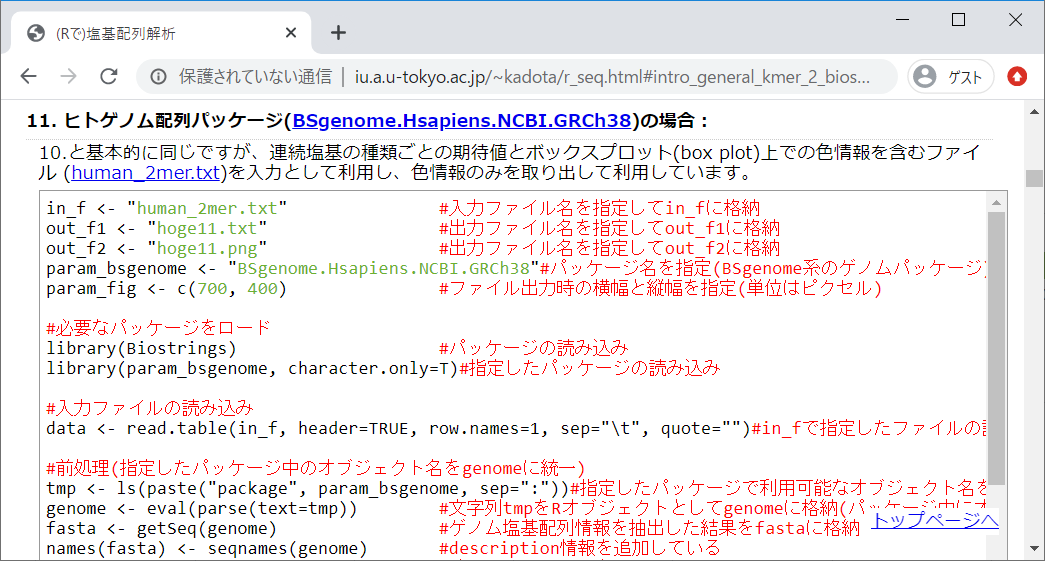 ①
123
①例題11。これは2連続塩基ごとに任意の色で表示させる際に利用するコード。例題10との違いは、②を入力ファイルとして与えている点。赤枠が中身。③color列で任意の2連続塩基の色を与えている。
参考
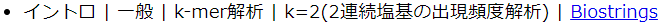 作図（例題11）2
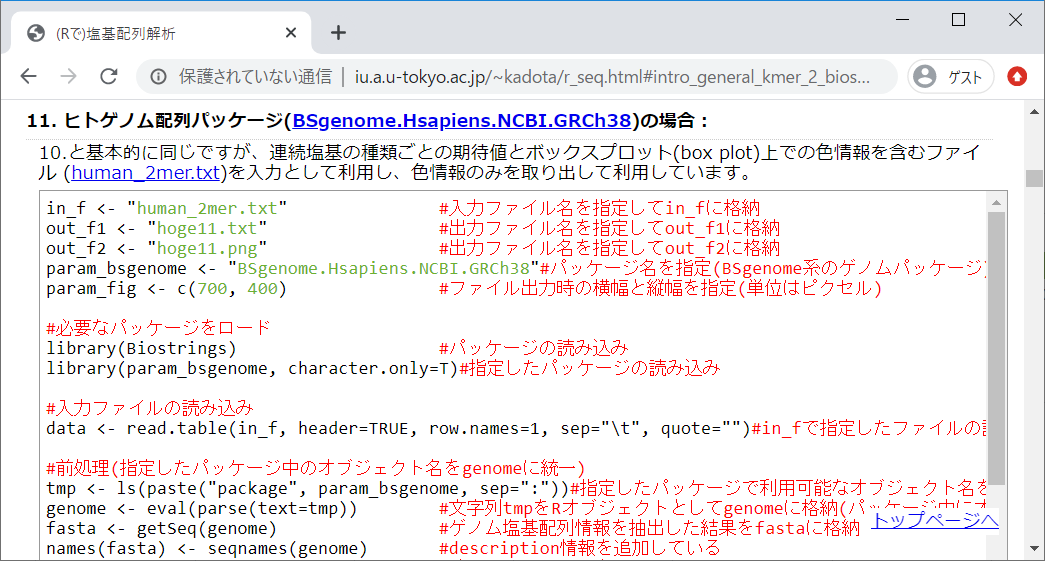 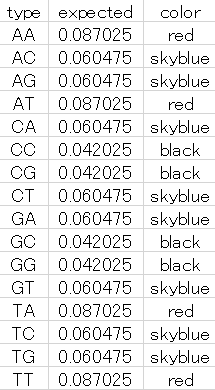 ②
①
③
124
①例題11の出力ファイル（hoge11.png）。確かに②で指定した通りの色になっていることがわかる。全体を眺めると、A or Tで構成されるもの（赤色）が全体的に高い値となり、C or Gで構成されるもの（黒色）が全体的に低い値となっていることがわかる。これはGC含量が41%という事実からも妥当。
参考
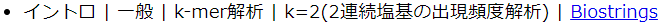 作図（例題11）3
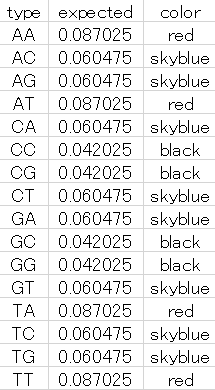 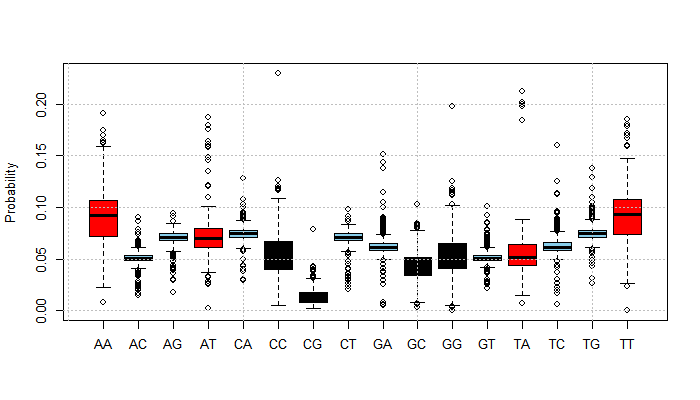 ①
②
125
それゆえ、③原著論文でも書かれていたように、ゲノム中の各塩基の出現確率を算出しておき、④「連続塩基の種類ごとに各塩基の出現確率を掛け合わせた期待値（expected）」を考慮に入れねばならない。⑤CGという連続塩基の出現確率がただ低いと主張するのではなく、期待値に対してどうかということを述べねばならない。
参考
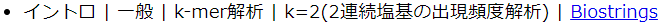 作図（例題11）4
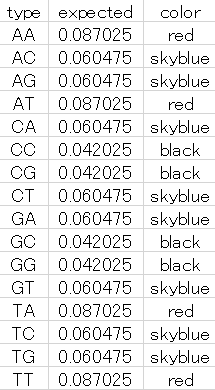 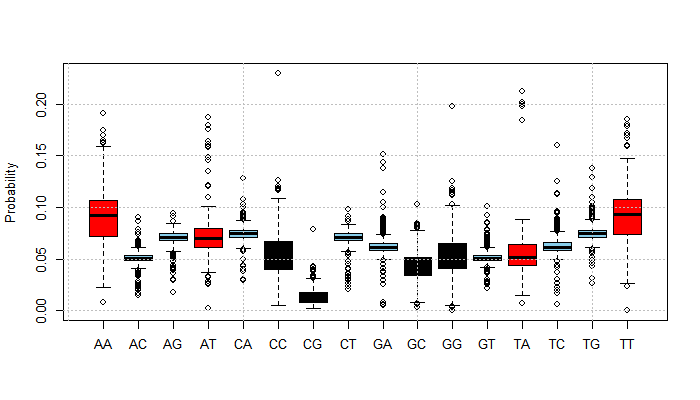 ③
⑤
④
126
Lander et al., Nature, 409: 860-921, 2001
Contents
Introduction、出現頻度解析（k=2）、出現頻度解析（k=1）
k=1で実践、multi-FASTAファイル、他の例題を実行
k=2で実践、関数マニュアル、例題2を実行、例題7を実行
確率の話、作図（例題10）、作図（例題11）、作図（例題12）
塩基配列解析の基礎
GC含量、ランダム配列を生成、部分配列の切り出し
ゲノムサイズ推定
サンプルデータ（例題32）、被覆率（coverage）、基本的な考え方(例題7）
例題8（k=2)、例題9（k=3）、1,000塩基の仮想ゲノム（サンプルデータの例題33）
例題11(k=10)、例題12(k=10)、シークエンスエラーを含む場合
127
①例題12は、期待値を考慮に入れてプロットするやり方。
参考
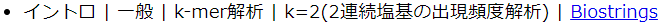 作図（例題12）1
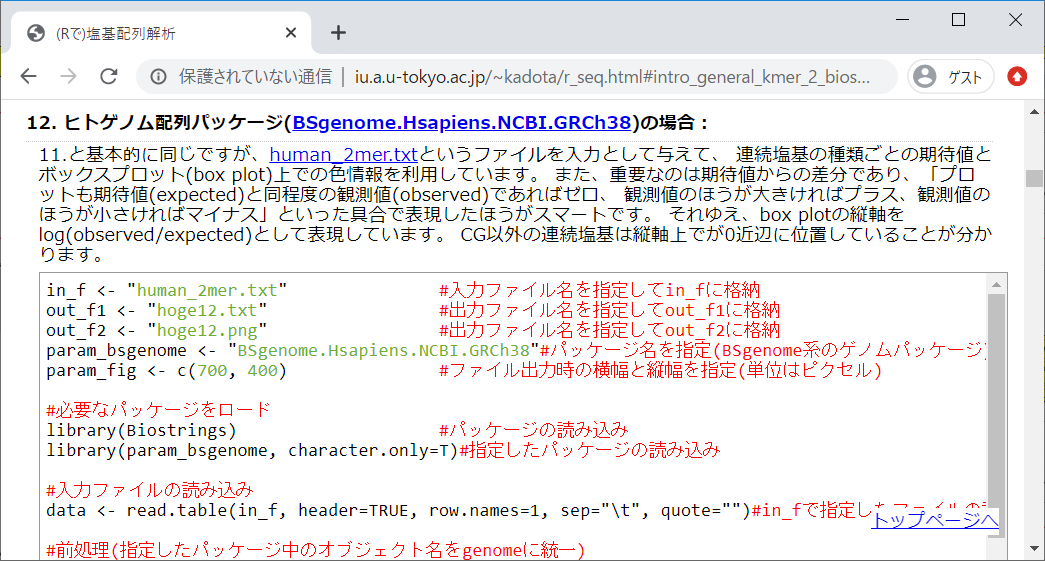 ①
128
①例題12は、期待値を考慮に入れてプロットするやり方。縦軸を「観測値」ではなく「log(観測値/期待値) 」とすることで、②のような解釈ができるようにしています。このような期待値で割ってlogをとるのはよくやられる戦略なので感覚をつかんでおくとよいでしょう。
参考
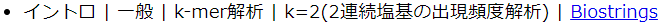 作図（例題12）2
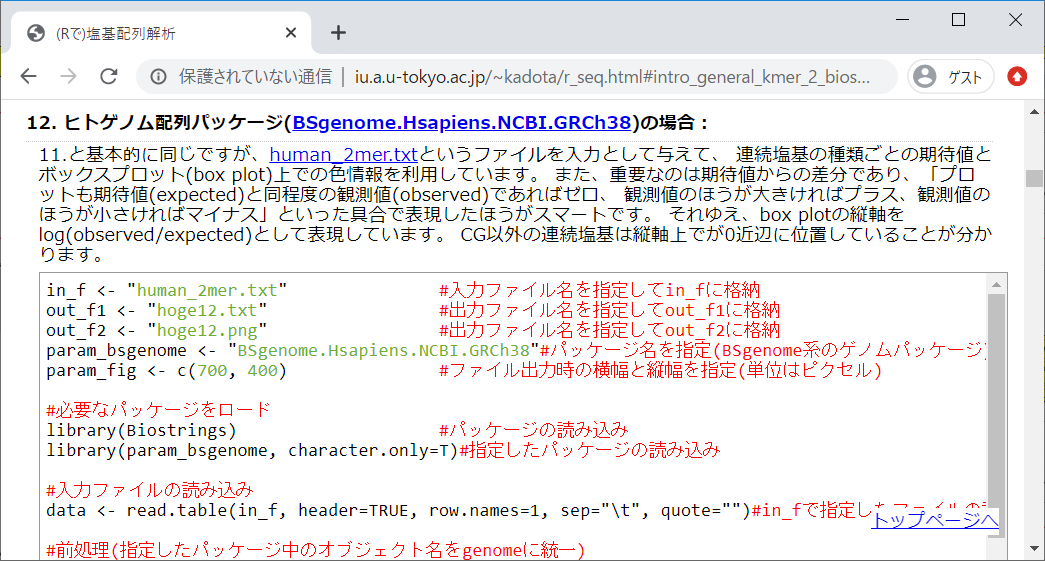 ①
②
129
例題12のコピペ実行結果の、①Console画面。②警告メッセージがでており、③その理由として外れ値（-Inf）が存在するようだ。-Infというのは「マイナス無限大（infinity）」のこと。log(観測値/期待値)で計算しているので、logの特性をある程度理解していれば、「観測値が0のものがあるのだろう」と簡単に原因の解読ができる。実際に出力ファイル（hoge12.txt）を眺めると、「TT」の列において、「HSCHRUN_RANDOM_146」というコンティグが-Infになっていることが確認できる。ヒトゲノムの場合は、21番染色体（xとyを含めてもよい）までで同様の計算を行えば、このような警告は出ない筈。
参考
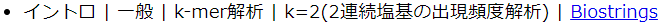 作図（例題12）3
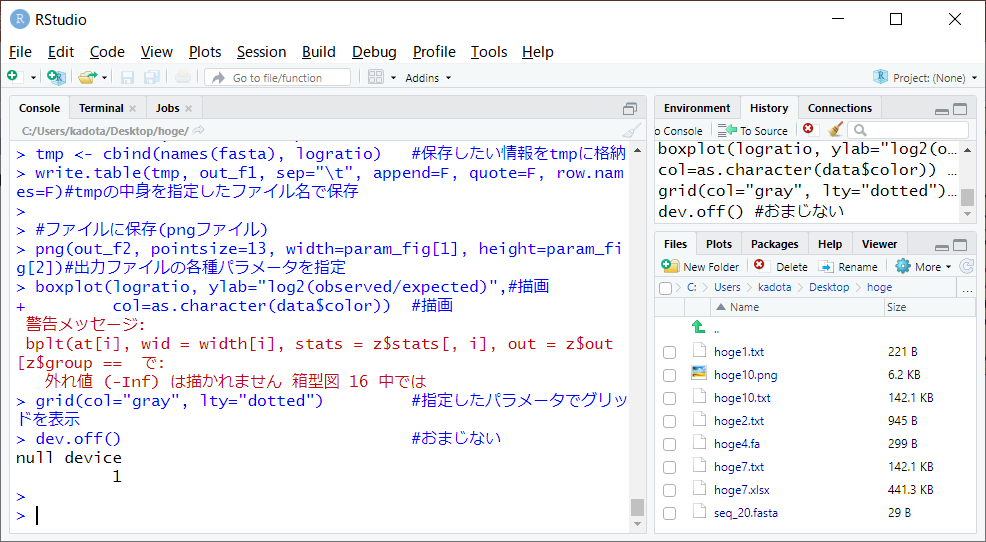 ③
②
①
130
①例題12の、②出力結果（hoge12.png）。
参考
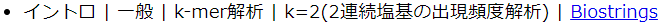 作図（例題12）4
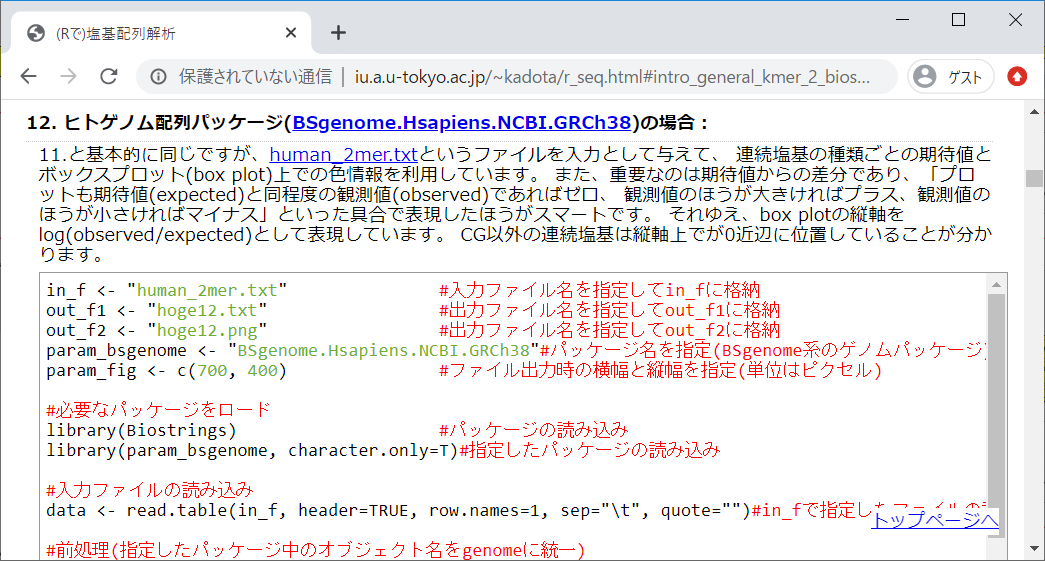 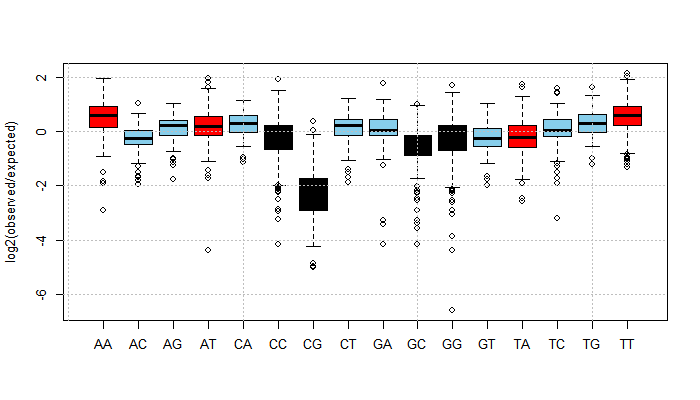 ②
①
131
①例題12の、②出力結果（hoge12.png）。③観測値（実際の2連続塩基の出現確率）と期待値（塩基ごとの出現確率を掛け合わせたもの）が似ている場合は、0付近にプロットされる。
参考
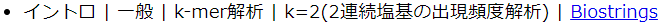 作図（例題12）5
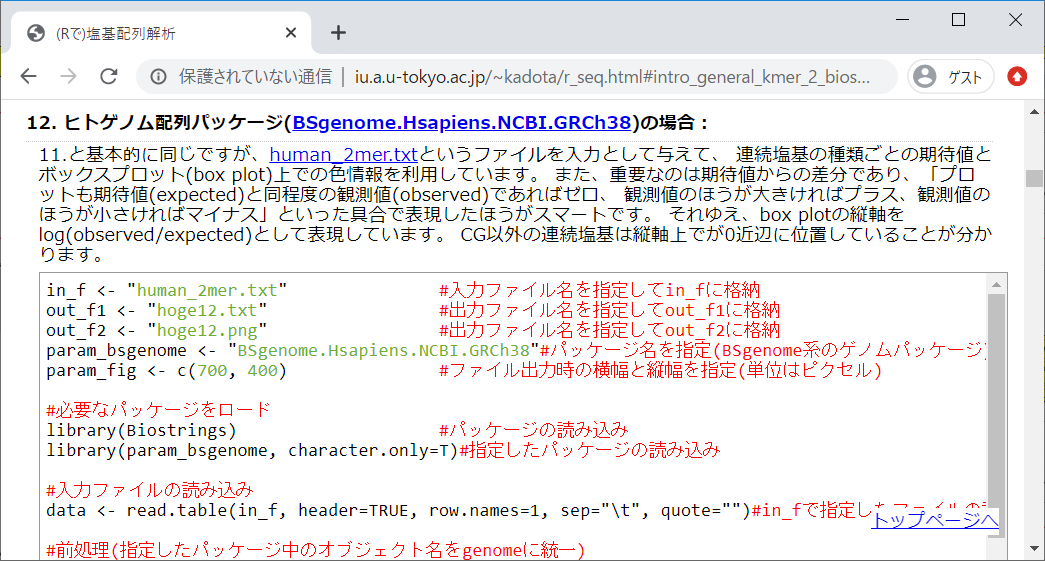 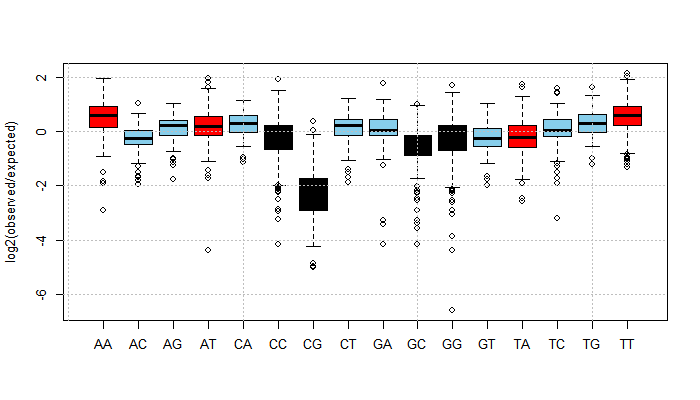 ③
②
①
132
①例題12の、②出力結果（hoge12.png）。③観測値（実際の2連続塩基の出現確率）と期待値（塩基ごとの出現確率を掛け合わせたもの）が似ている場合は、0付近にプロットされる。logの底は2で計算しているので、④縦軸が2に相当するのが、観測値のほうが期待値の2^2 = 4倍出現確率が高いことを意味する。
参考
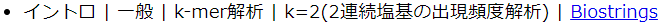 作図（例題12）6
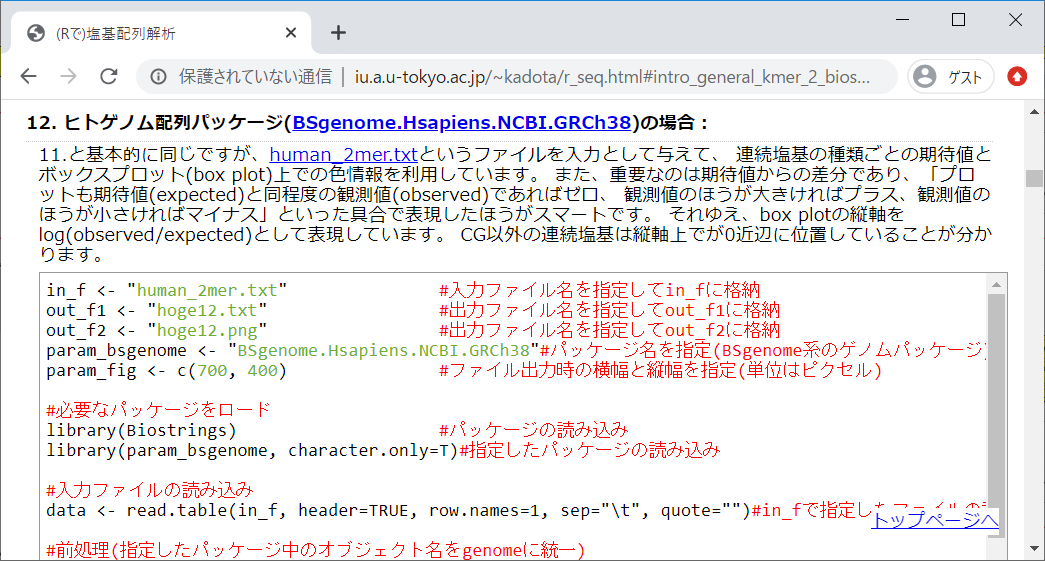 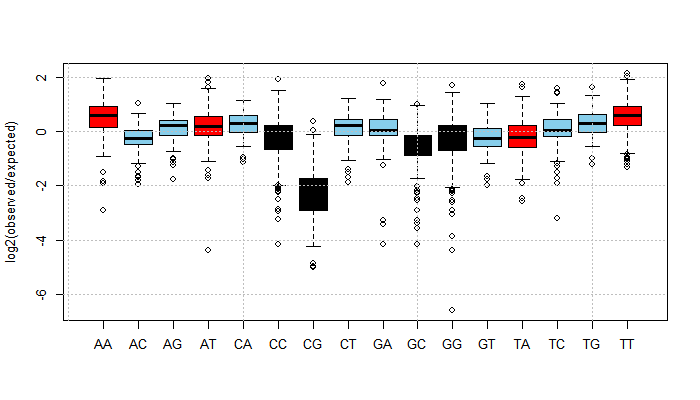 ③
④
②
①
133
①例題12の、②出力結果（hoge12.png）。③観測値（実際の2連続塩基の出現確率）と期待値（塩基ごとの出現確率を掛け合わせたもの）が似ている場合は、0付近にプロットされる。logの底は2で計算しているので、④縦軸が2に相当するのが、観測値のほうが期待値の2^2 = 4倍出現確率が高いことを意味する。同様にして、⑤縦軸が-2に相当するのが、観測値のほうが期待値の2^(-2) = 1/4倍出現確率が高い（つまり4倍出現確率が低い）ことを意味する。
参考
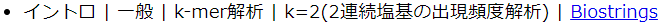 作図（例題12）7
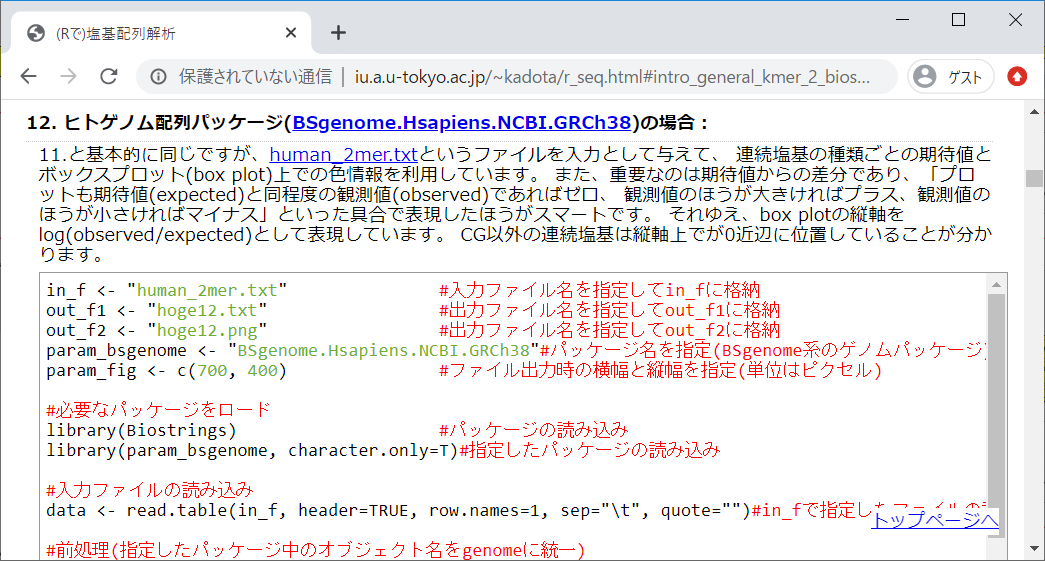 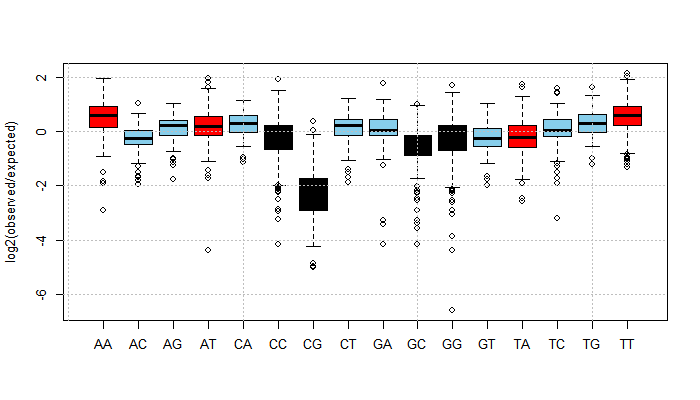 ③
④
⑤
②
①
134
このように期待値の違いを補正した結果で眺めると、確かに⑥CGの出現確率が期待値よりも大幅に低いことがよくわかりますね。
参考
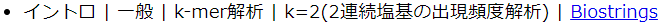 作図（例題12）8
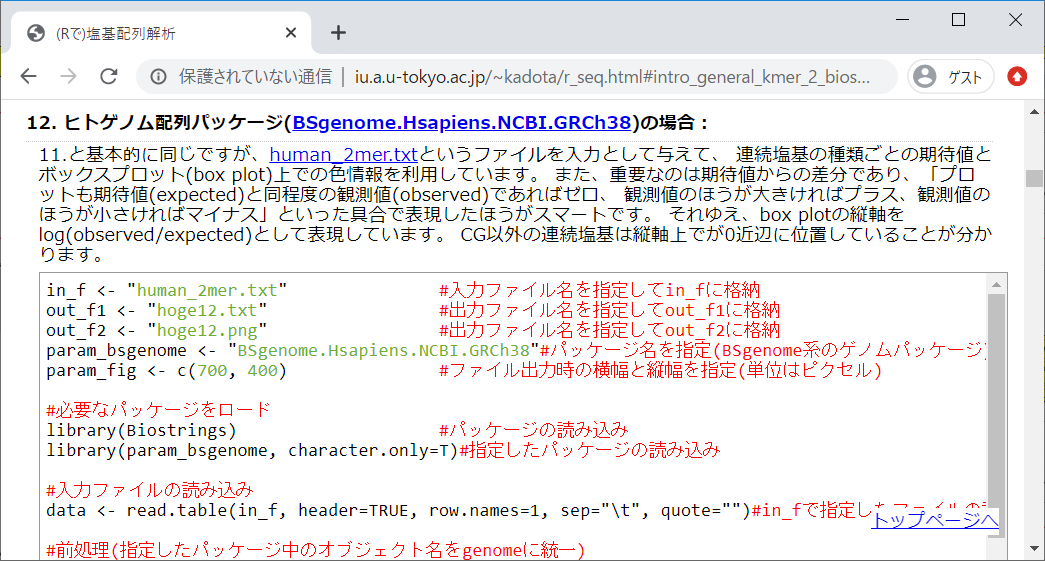 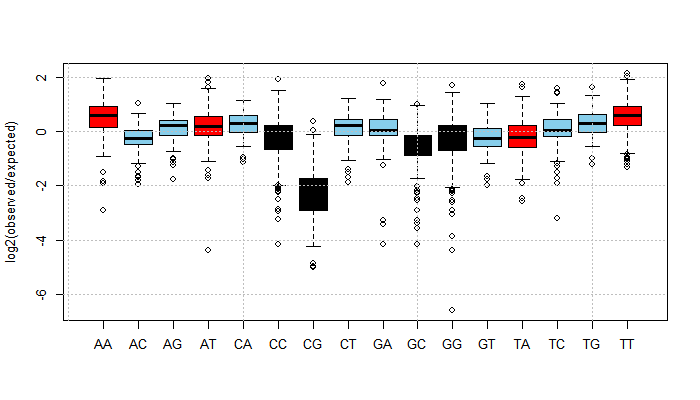 ③
④
⑤
②
①
⑥
135
Contents
Introduction、出現頻度解析（k=2）、出現頻度解析（k=1）
k=1で実践、multi-FASTAファイル、他の例題を実行
k=2で実践、関数マニュアル、例題2を実行、例題7を実行
確率の話、作図（例題10）、作図（例題11）、作図（例題12）
塩基配列解析の基礎
GC含量、ランダム配列を生成、部分配列の切り出し
ゲノムサイズ推定
サンプルデータ（例題32）、被覆率（coverage）、基本的な考え方(例題7）
例題8（k=2)、例題9（k=3）、1,000塩基の仮想ゲノム（サンプルデータの例題33）
例題11(k=10)、例題12(k=10)、シークエンスエラーを含む場合
136
①では塩基配列解析の基礎的な項目を多く含んでいる。先ほどまで解説したGC含量の違いによる出現確率の期待値の違いなどがよくわからなかったヒトも、この後挙げるいくつかの項目を参考にして、仮想データを作成して解析してみると理解が深まるでしょう。
塩基配列解析の基礎
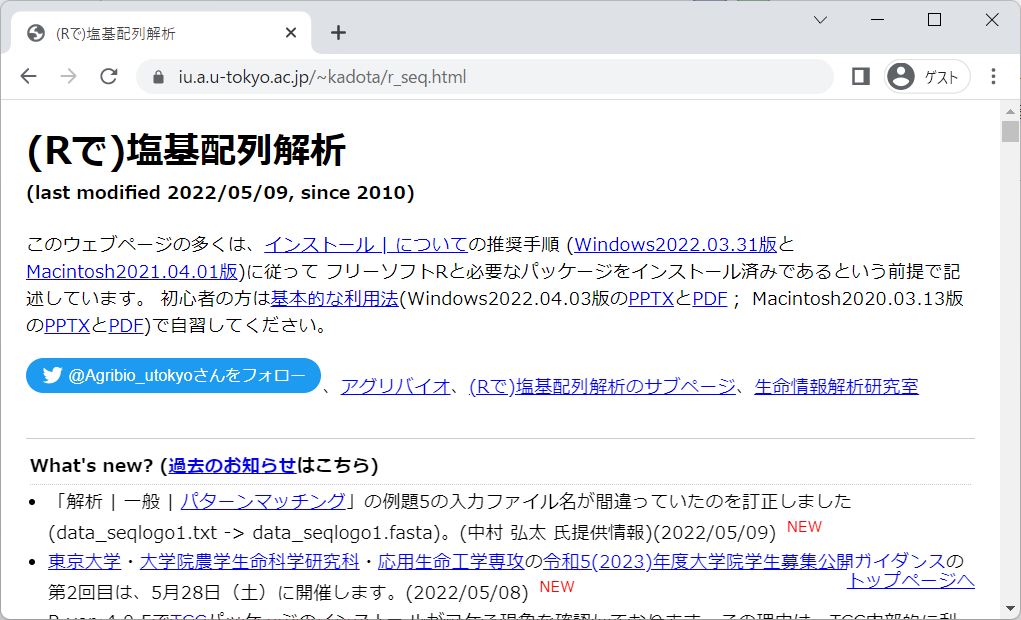 ①
①
137
①では塩基配列解析の基礎的な項目を多く含んでいる。先ほどまで解説したGC含量の違いによる出現確率の期待値の違いなどがよくわからなかったヒトも、この後挙げるいくつかの項目を参考にして、仮想データを作成して解析してみると理解が深まるでしょう。例えば、②は配列ごとのGC含量を返す項目。
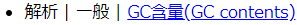 GC含量1
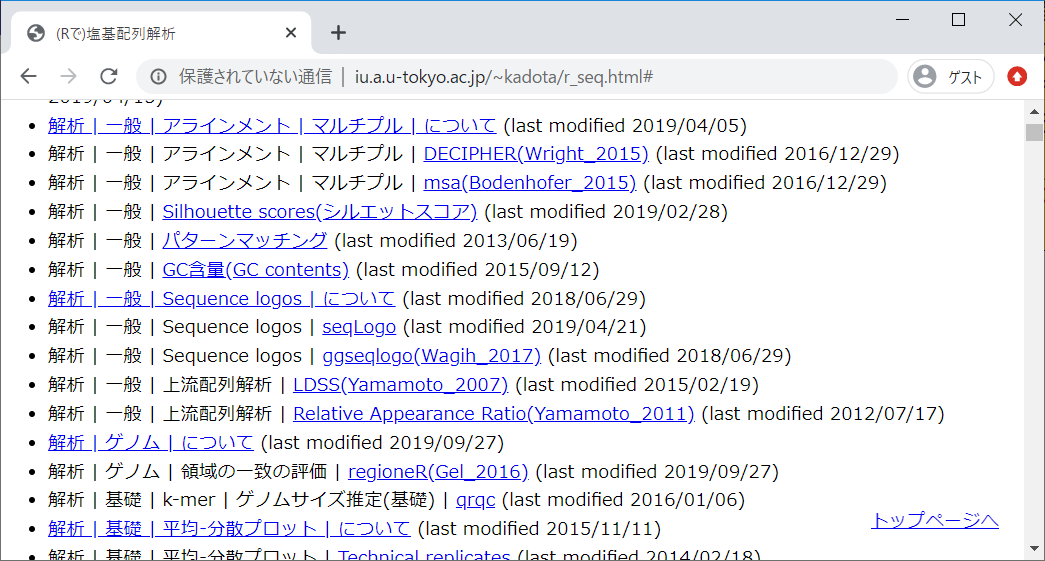 ②
138
①では塩基配列解析の基礎的な項目を多く含んでいる。先ほどまで解説したGC含量の違いによる出現確率の期待値の違いなどがよくわからなかったヒトも、この後挙げるいくつかの項目を参考にして、仮想データを作成して解析してみると理解が深まるでしょう。例えば、②は配列ごとのGC含量を返す項目。配列ごとではなく、入力ファイル全体のGC含量を得たい場合は、③の例題3が便利。
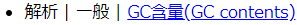 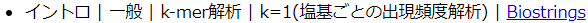 GC含量2
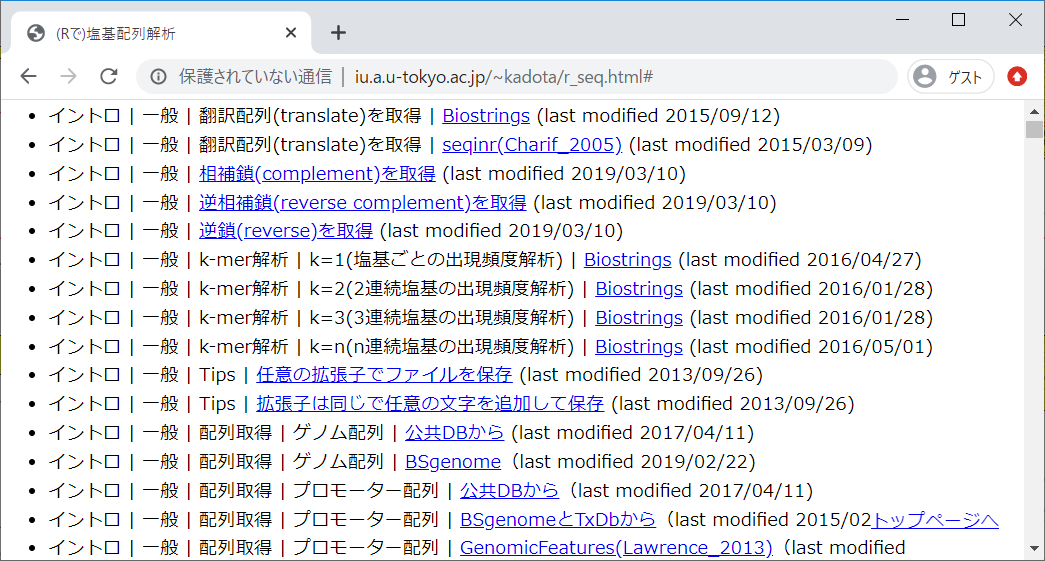 ③
139
①では塩基配列解析の基礎的な項目を多く含んでいる。先ほどまで解説したGC含量の違いによる出現確率の期待値の違いなどがよくわからなかったヒトも、この後挙げるいくつかの項目を参考にして、仮想データを作成して解析してみると理解が深まるでしょう。例えば、②は配列ごとのGC含量を返す項目。配列ごとではなく、入力ファイル全体のGC含量を得たい場合は、③の例題3が便利。③の、④例題3。⑤全配列をまとめて…と書かれているのがわかります。まずはこれをコピペ実行。
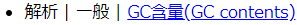 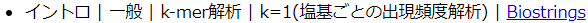 GC含量3
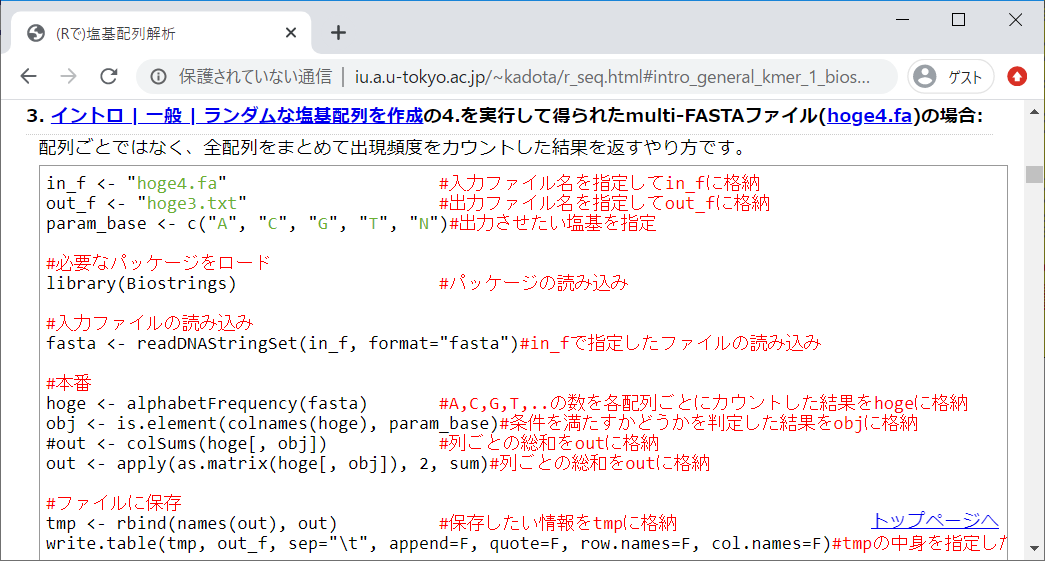 ③
⑤
④
140
コピペ実行後に、①出力ファイル（hoge3.txt）を、②エディタで概観。③出力ファイルの中身は、④で作成したものなので…
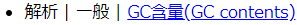 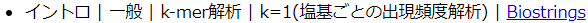 GC含量4
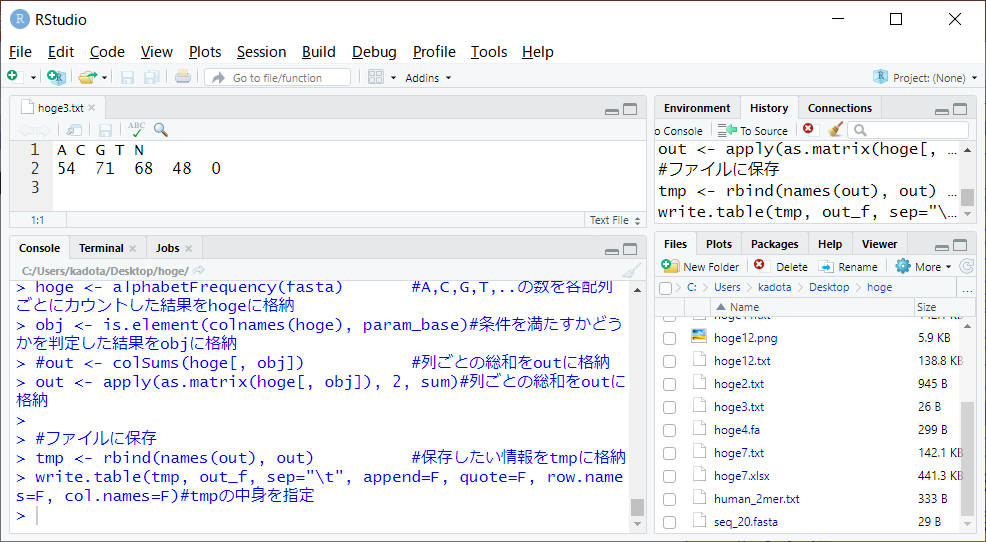 ①
④
②
③
141
コピペ実行後に、①出力ファイル（hoge3.txt）を、②エディタで概観。③出力ファイルの中身は、④で作成したものなので、⑤のようにoutの中身を表示させると分かり易い。
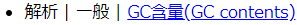 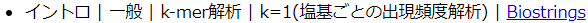 GC含量5
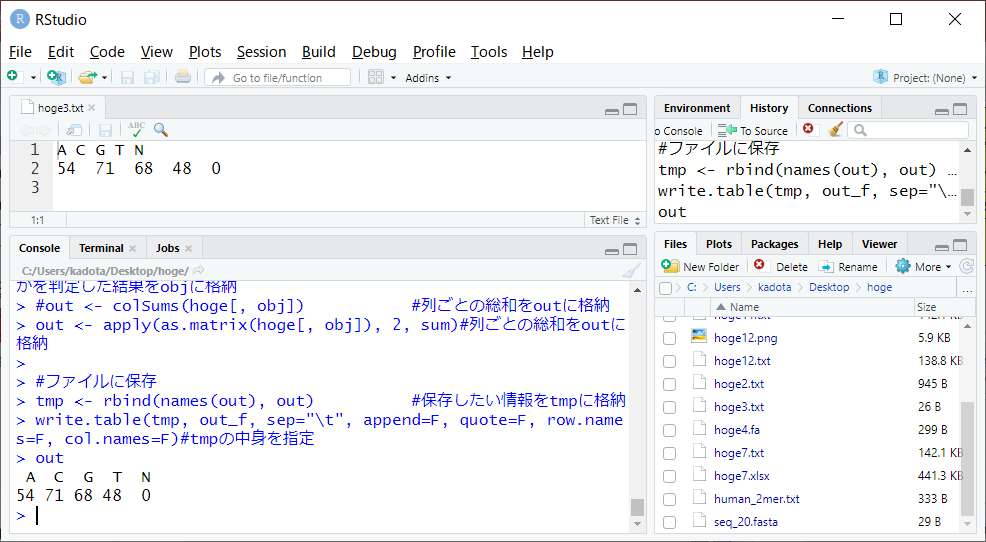 ①
⑤
④
②
③
142
コピペ実行後に、①出力ファイル（hoge3.txt）を、②エディタで概観。③出力ファイルの中身は、④で作成したものなので、⑤のようにoutの中身を表示させると分かり易い。GC含量は、この場合は⑥（71 + 68）/(54 + 71 + 68 + 48) = 0.5767635のように計算すればよいだけです。⑥の数式はNをカウントするようにしていますが、おそらく実際には含めないほうがよいです。
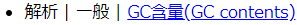 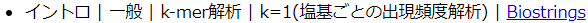 GC含量6
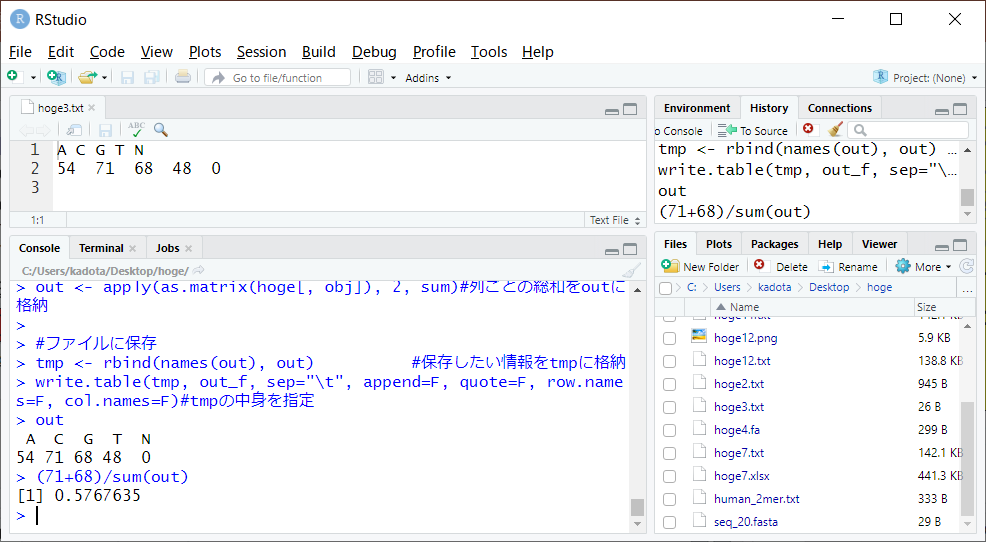 ①
⑥
⑤
④
②
③
143
コピペ実行後に、①出力ファイル（hoge3.txt）を、②エディタで概観。③出力ファイルの中身は、④で作成したものなので、⑤のようにoutの中身を表示させると分かり易い。GC含量は、この場合は⑥（71 + 68）/(54 + 71 + 68 + 48) = 0.5767635のように計算すればよいだけです。⑥の数式はNをカウントするようにしていますが、おそらく実際には含めないほうがよいです。⑦こんな感じで入力すれば、塩基の種類ごとの出現確率情報も取得可能。
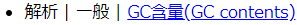 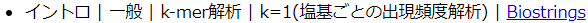 GC含量7
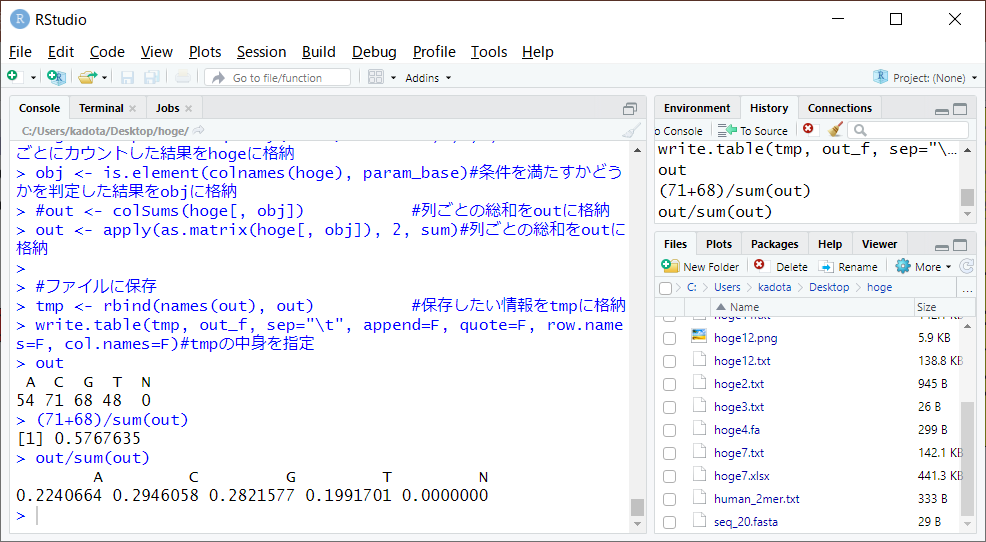 ①
⑥
⑦
⑤
④
③
144
スライド164まで飛ばす
Contents
Introduction、出現頻度解析（k=2）、出現頻度解析（k=1）
k=1で実践、multi-FASTAファイル、他の例題を実行
k=2で実践、関数マニュアル、例題2を実行、例題7を実行
確率の話、作図（例題10）、作図（例題11）、作図（例題12）
塩基配列解析の基礎
GC含量、ランダム配列を生成、部分配列の切り出し
ゲノムサイズ推定
サンプルデータ（例題32）、被覆率（coverage）、基本的な考え方(例題7）
例題8（k=2)、例題9（k=3）、1,000塩基の仮想ゲノム（サンプルデータの例題33）
例題11(k=10)、例題12(k=10)、シークエンスエラーを含む場合
145
①任意の存在比を与えて、任意の長さの塩基配列を生成する項目。
参考
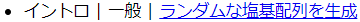 ランダム配列を生成1
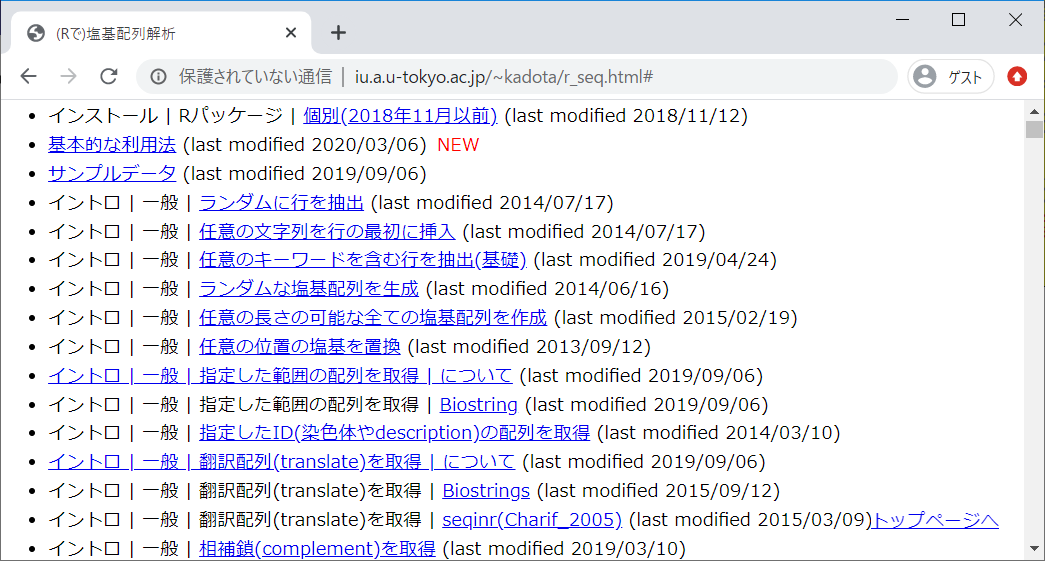 ①
146
①任意の存在比を与えて、任意の長さの塩基配列を生成する項目。②例題1。
参考
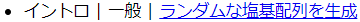 ランダム配列を生成2
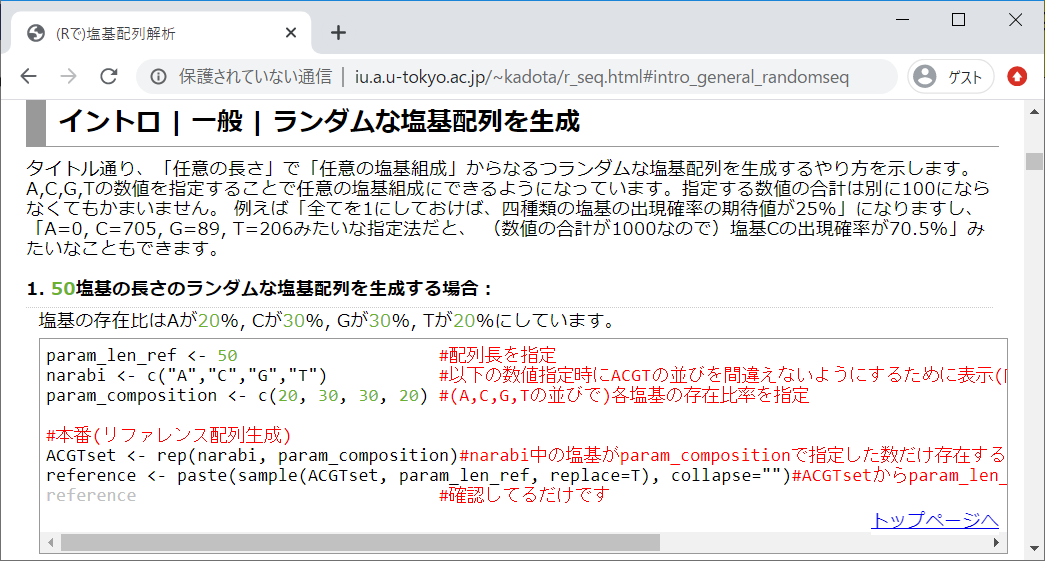 ②
147
①任意の存在比を与えて、任意の長さの塩基配列を生成する項目。②例題1。③例題4。
参考
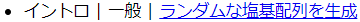 ランダム配列を生成3
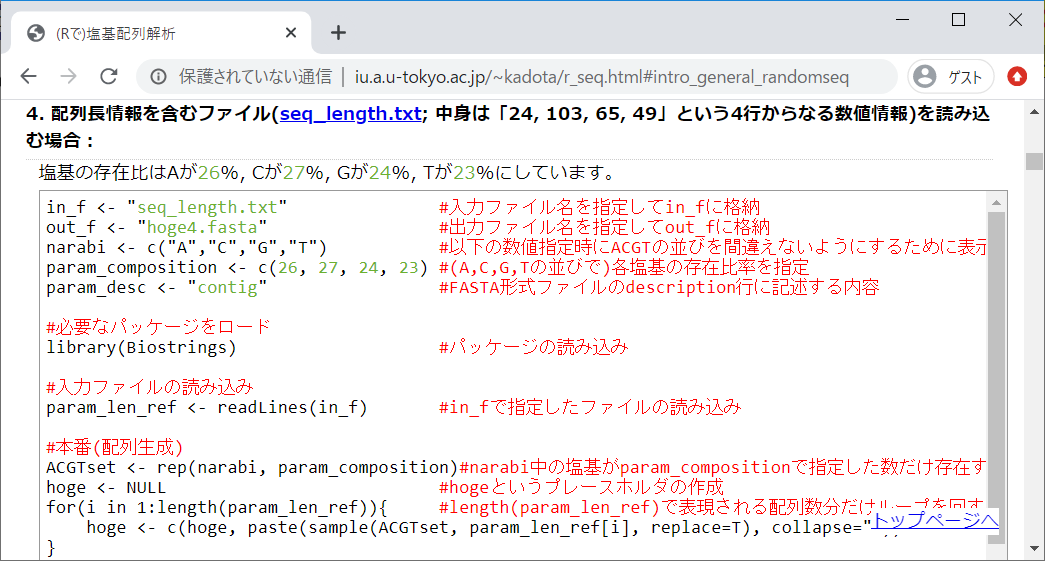 ③
148
①任意の存在比を与えて、任意の長さの塩基配列を生成する項目。②例題1。③例題4。（A, C, G, Tの並びで）④で与えた各塩基の存在比率（GC含量だと51%）にして、⑤の長さをもつ計4配列からなるランダムな塩基配列を生成し、⑥hoge4.fastaというファイル名で保存するスクリプト。
参考
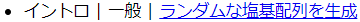 ランダム配列を生成4
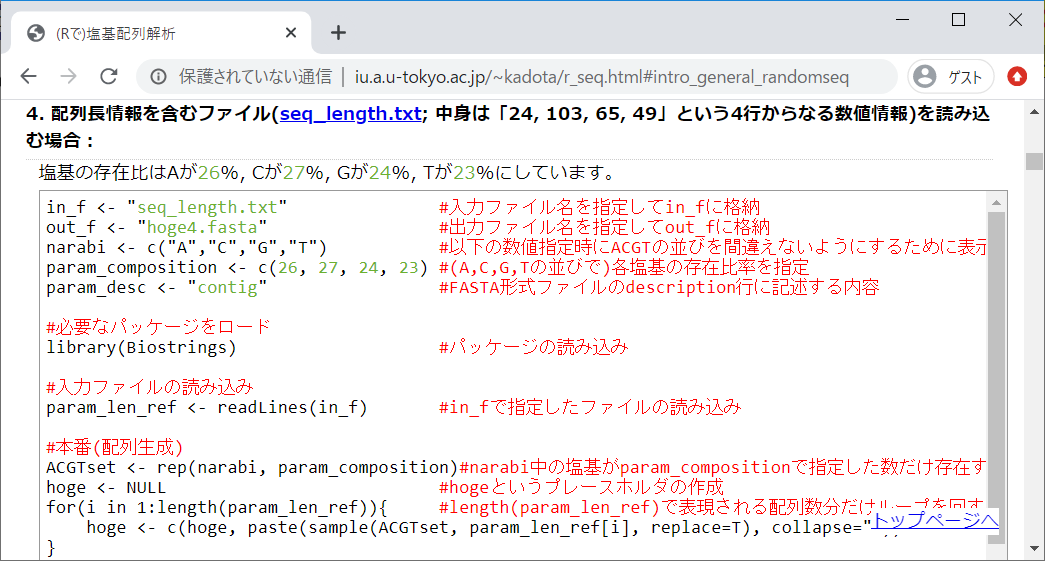 ④
⑥
③
⑤
149
①任意の存在比を与えて、任意の長さの塩基配列を生成する項目。②例題1。③例題4。（A, C, G, Tの並びで）④で与えた各塩基の存在比率（GC含量だと51%）にして、⑤の長さをもつ計4配列からなるランダムな塩基配列を生成し、⑥hoge4.fastaというファイル名で保存するスクリプト。今回多くの入力ファイルとして使っているhoge4.faはこの項目の③例題4をコピペ実行して得たものです。
参考
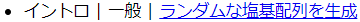 ランダム配列を生成5
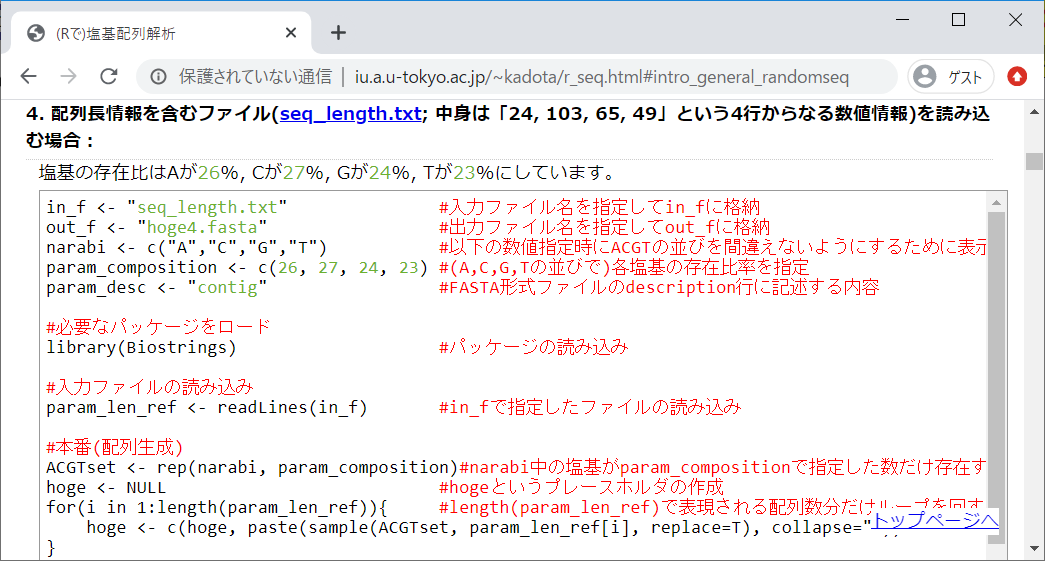 ④
⑥
③
⑤
150
①任意の存在比を与えて、任意の長さの塩基配列を生成する項目。②例題1。③例題4。（A, C, G, Tの並びで）④で与えた各塩基の存在比率（GC含量だと51%）にして、⑤の長さをもつ計4配列からなるランダムな塩基配列を生成し、⑥hoge4.fastaというファイル名で保存するスクリプト。今回多くの入力ファイルとして使っているhoge4.faはこの項目の③例題4をコピペ実行して得たものです。この例題では常に同じ乱数を発生させるような操作を行っていない（set.seedという関数を利用していない）ため、⑥の出力ファイルとhoge4.faの塩基組成は異なりますが、⑤配列数と配列長は同じです。
参考
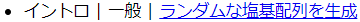 ランダム配列を生成6
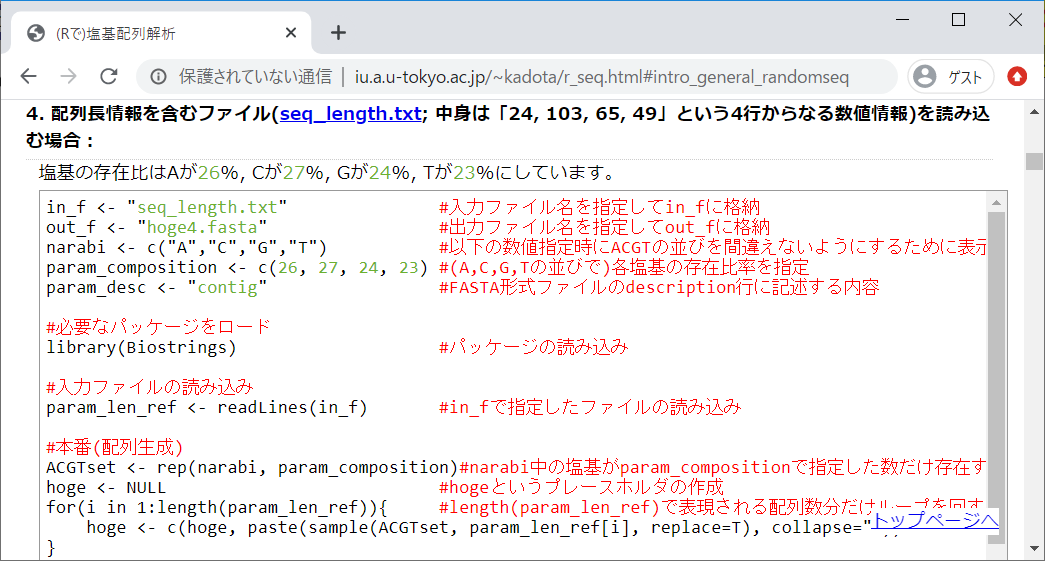 ④
⑥
③
⑤
151
①の項目の、②例題4を実行して、ある試行でたまたま得た結果ファイルがhoge4.faということ。それが、例えば…
参考
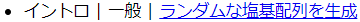 ランダム配列を生成7
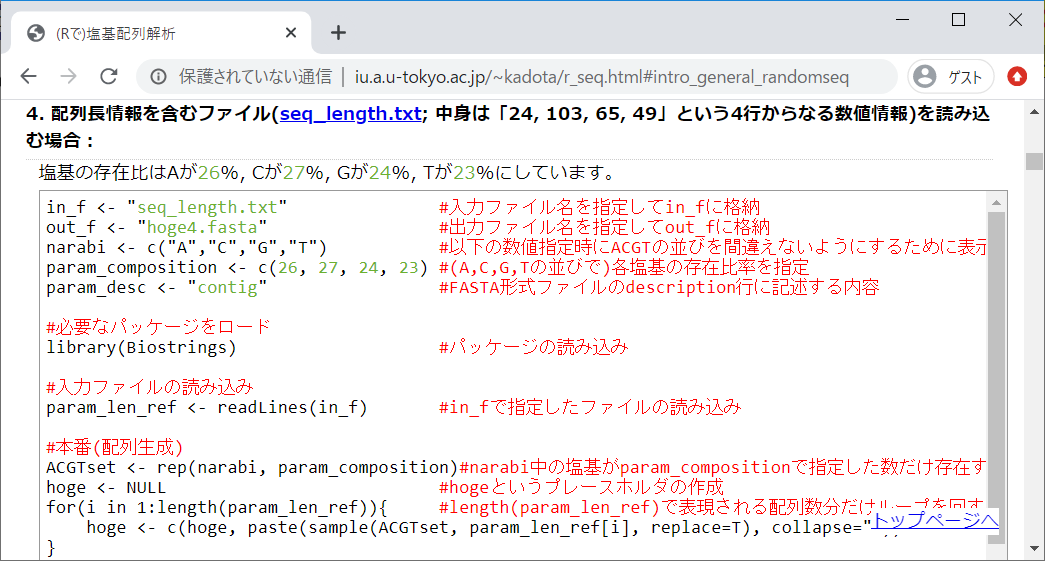 ①
②
152
①の項目の、②例題4を実行して、ある試行でたまたま得た結果ファイルがhoge4.faということ。それが、例えば③の項目の、④例題1の赤下線部分に対応する。
参考
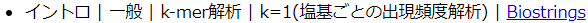 ランダム配列を生成8
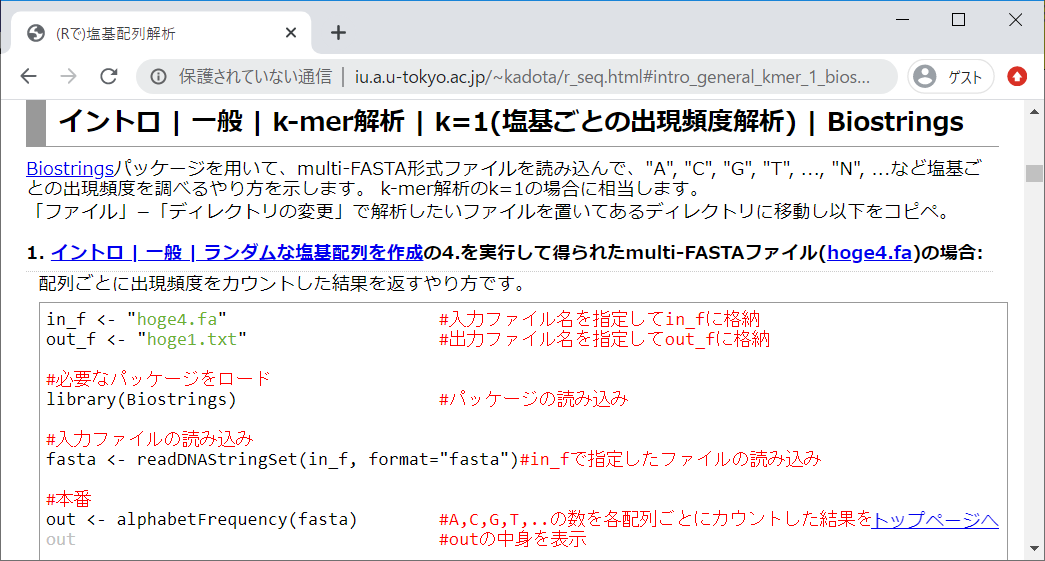 ③
④
153
①の項目の、②例題4を実行して、ある試行でたまたま得た結果ファイルがhoge4.faということ。それが、例えば③の項目の、④例題1の赤下線部分に対応する。こういうこと。
参考
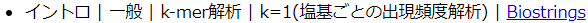 ランダム配列を生成9
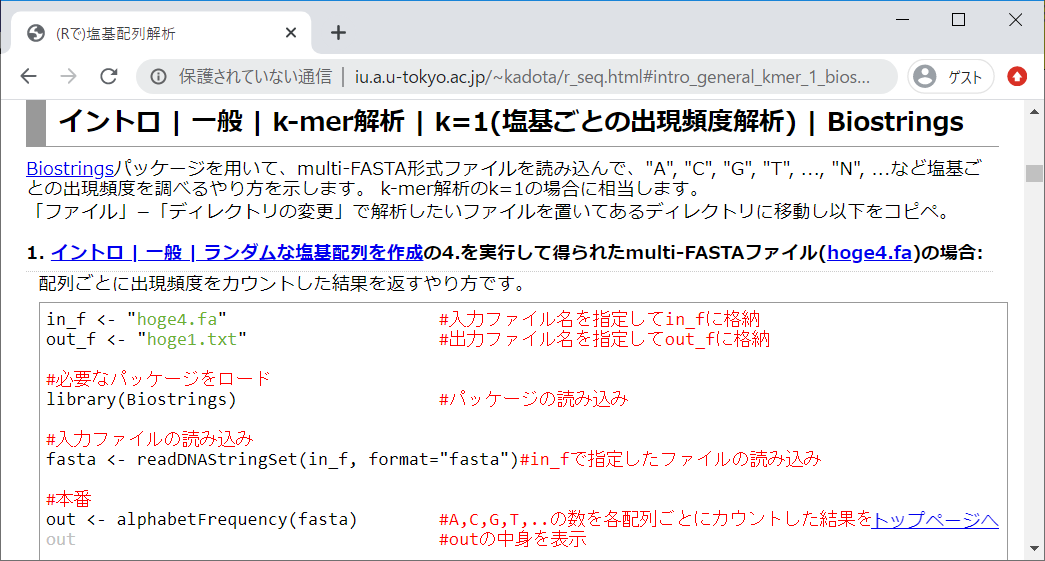 ③
④
②
①
154
Contents
Introduction、出現頻度解析（k=2）、出現頻度解析（k=1）
k=1で実践、multi-FASTAファイル、他の例題を実行
k=2で実践、関数マニュアル、例題2を実行、例題7を実行
確率の話、作図（例題10）、作図（例題11）、作図（例題12）
塩基配列解析の基礎
GC含量、ランダム配列を生成、部分配列の切り出し
ゲノムサイズ推定
サンプルデータ（例題32）、被覆率（coverage）、基本的な考え方(例題7）
例題8（k=2)、例題9（k=3）、1,000塩基の仮想ゲノム（サンプルデータの例題33）
例題11(k=10)、例題12(k=10)、シークエンスエラーを含む場合
155
さきほどまでの①で、任意の塩基組成からなる、任意の長さの仮想ゲノム配列を作成可能になった。次は、②で仮想ゲノム配列から、任意の範囲の部分配列を切り出すやり方を示します。②をクリック。
参考
部分配列の切り出し1
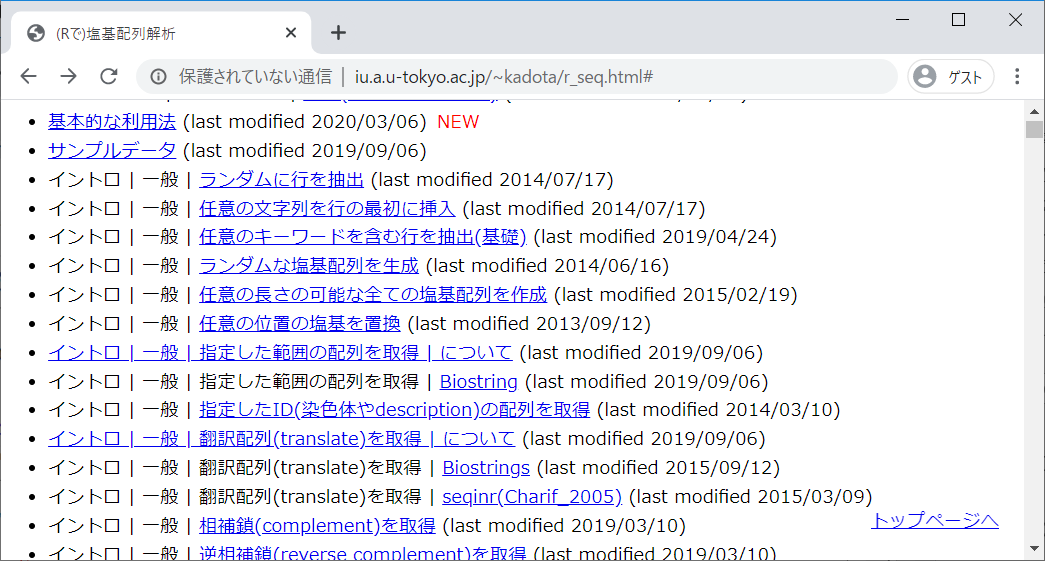 ①
②
156
さきほどまでの①で、任意の塩基組成からなる、任意の長さの仮想ゲノム配列を作成可能になった。次は、②で仮想ゲノム配列から、任意の範囲の部分配列を切り出すやり方を示します。②をクリック。こんな感じになります。③例題1の、④入力ファイルの、⑤中身。
参考
部分配列の切り出し2
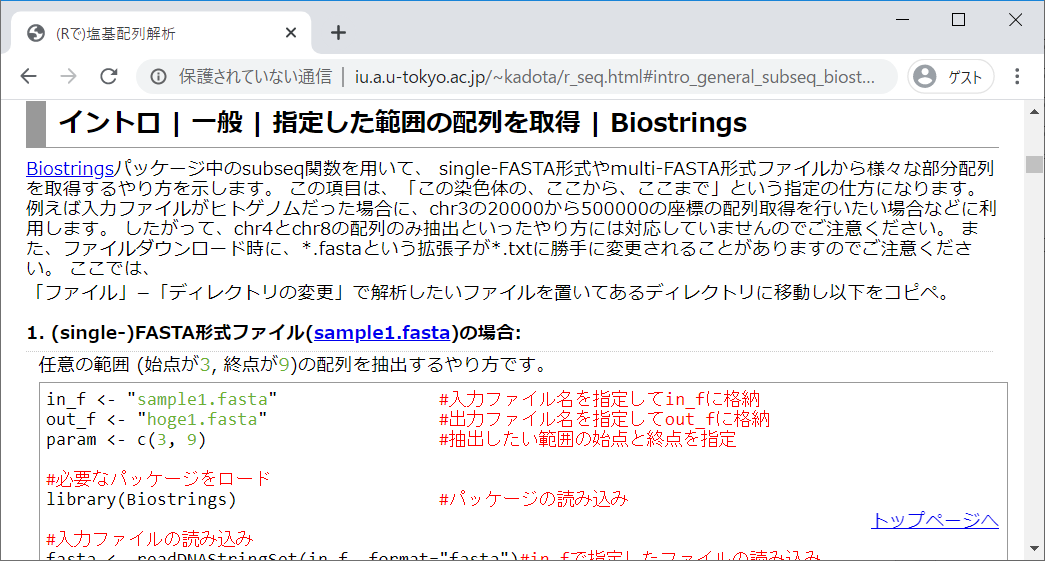 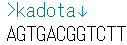 ④
③
⑤
157
さきほどまでの①で、任意の塩基組成からなる、任意の長さの仮想ゲノム配列を作成可能になった。次は、②で仮想ゲノム配列から、任意の範囲の部分配列を切り出すやり方を示します。②をクリック。こんな感じになります。③例題1の、④入力ファイルの、⑤中身。⑥で指定した3-9番目の、⑦部分塩基配列を切り出した結果が…
参考
部分配列の切り出し3
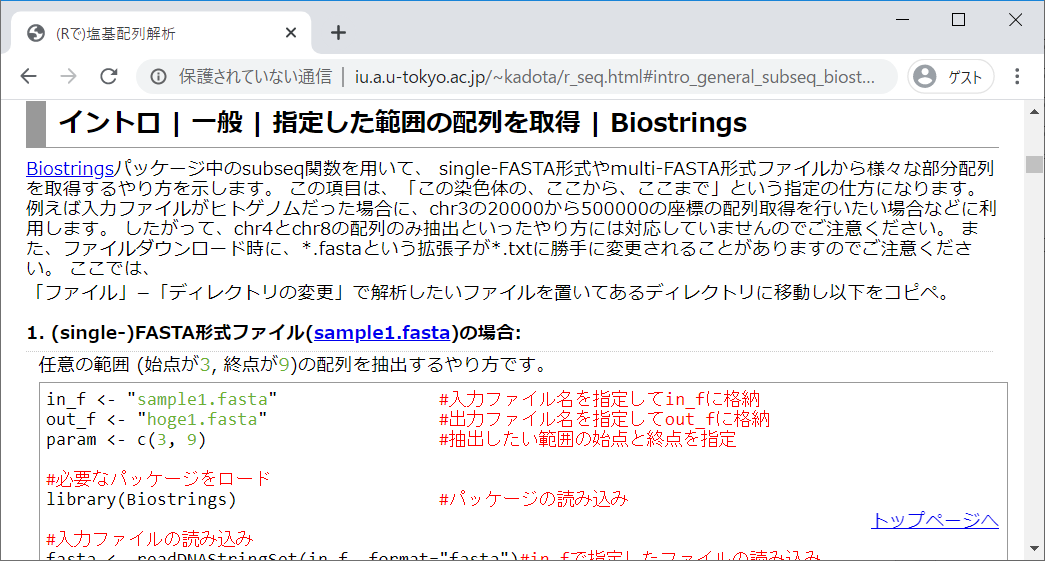 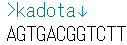 ⑥
⑦
158
さきほどまでの①で、任意の塩基組成からなる、任意の長さの仮想ゲノム配列を作成可能になった。次は、②で仮想ゲノム配列から、任意の範囲の部分配列を切り出すやり方を示します。②をクリック。こんな感じになります。③例題1の、④入力ファイルの、⑤中身。⑥で指定した3-9番目の、⑦部分塩基配列を切り出した結果が、⑧の出力ファイル（hoge1.fasta）。
参考
部分配列の切り出し4
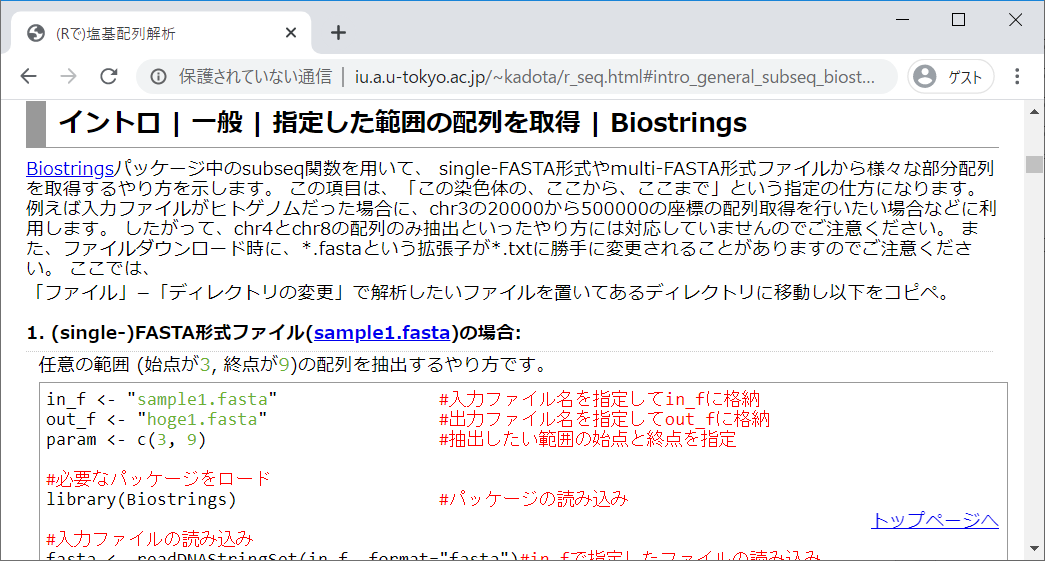 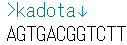 ⑧
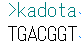 ⑧
159
さきほどまでの①で、任意の塩基組成からなる、任意の長さの仮想ゲノム配列を作成可能になった。次は、②で仮想ゲノム配列から、任意の範囲の部分配列を切り出すやり方を示します。②をクリック。こんな感じになります。③例題1の、④入力ファイルの、⑤中身。⑥で指定した3-9番目の、⑦部分塩基配列を切り出した結果が、⑧の出力ファイル（hoge1.fasta）。RStudioの実行結果画面でも分かります。
参考
部分配列の切り出し5
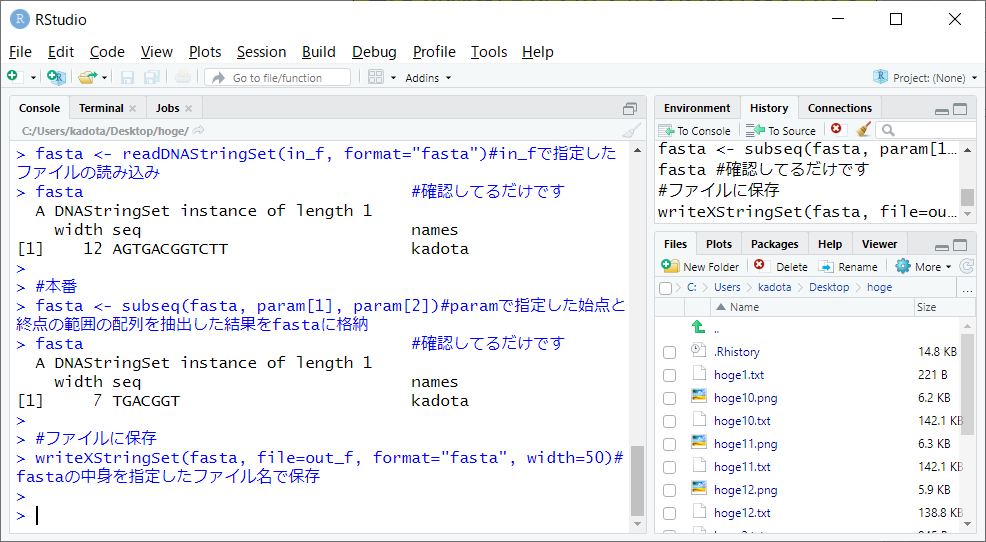 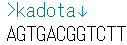 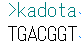 160
①例題4が、②よく知っている入力ファイル（hoge4.fa）を使っており、③任意の配列の任意の領域情報を含むリストファイル（list_sub2.txt）を与えて実行する、より実践的なスクリプト。
参考
部分配列の切り出し6
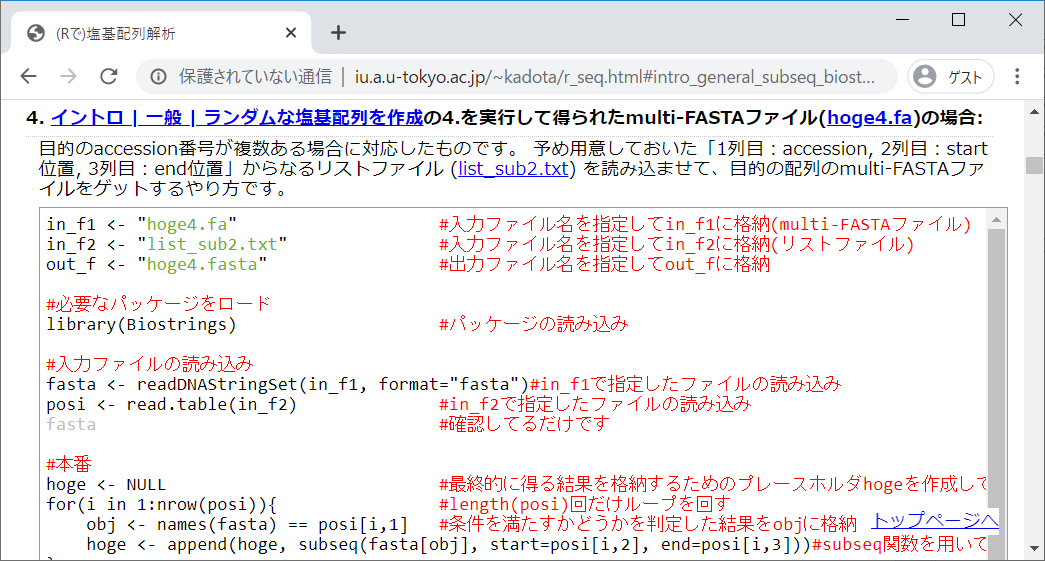 ③
①
②
161
K-mer解析の応用編で、NGSデータのみを入力として、ゲノムサイズ推定までできちゃうんですよ、という話です。基本的な考え方をRStudio上でシミュレーションデータで示していく内容で、「おお！確かにできそうだね！」と楽しんでもらうのが目的です。レポートとは無関係部分です。
Contents
Introduction、出現頻度解析（k=2）、出現頻度解析（k=1）
k=1で実践、multi-FASTAファイル、他の例題を実行
k=2で実践、関数マニュアル、例題2を実行、例題7を実行
確率の話、作図（例題10）、作図（例題11）、作図（例題12）
塩基配列解析の基礎
GC含量、ランダム配列を生成、部分配列の切り出し
ゲノムサイズ推定
サンプルデータ（例題32）、被覆率（coverage）、基本的な考え方(例題7）
例題8（k=2)、例題9（k=3）、1,000塩基の仮想ゲノム（サンプルデータの例題33）
例題11(k=10)、例題12(k=10)、シークエンスエラーを含む場合
162
①サンプルデータの…
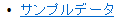 サンプルデータ（例題32）
ここは見るだけ
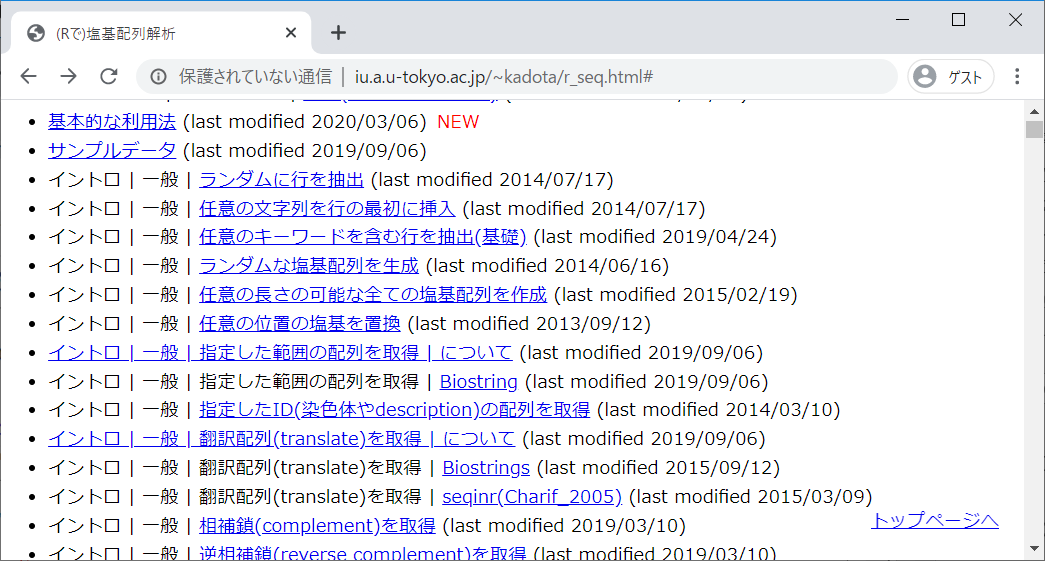 ①
163
①サンプルデータの、②例題32は、塩基配列解析の基本テクニックのみを用いて、③仮想ゲノムと仮想NGSリードのファイルを作成するスクリプトです。
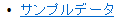 サンプルデータ（例題32）
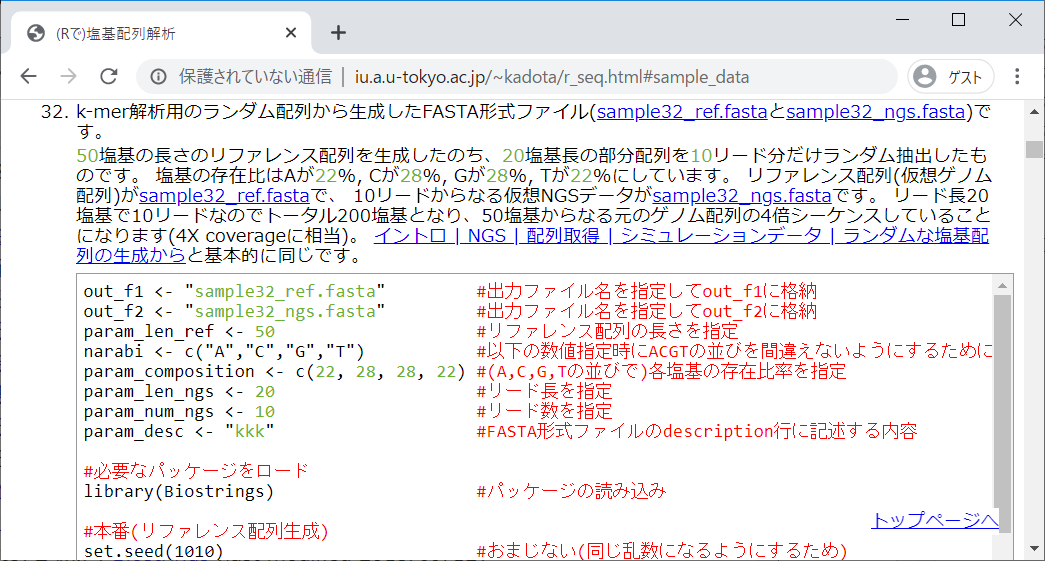 ③
②
164
①サンプルデータの、②例題32は、塩基配列解析の基本テクニックのみを用いて、③仮想ゲノムと仮想NGSリードのファイルを作成するスクリプトです。④で示すA, C, G, Tの存在比率で、⑤50塩基の長さの、⑥仮想ゲノム（sample32_ref.fasta）を、まず⑦の部分で作成しています。
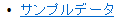 サンプルデータ（例題32）
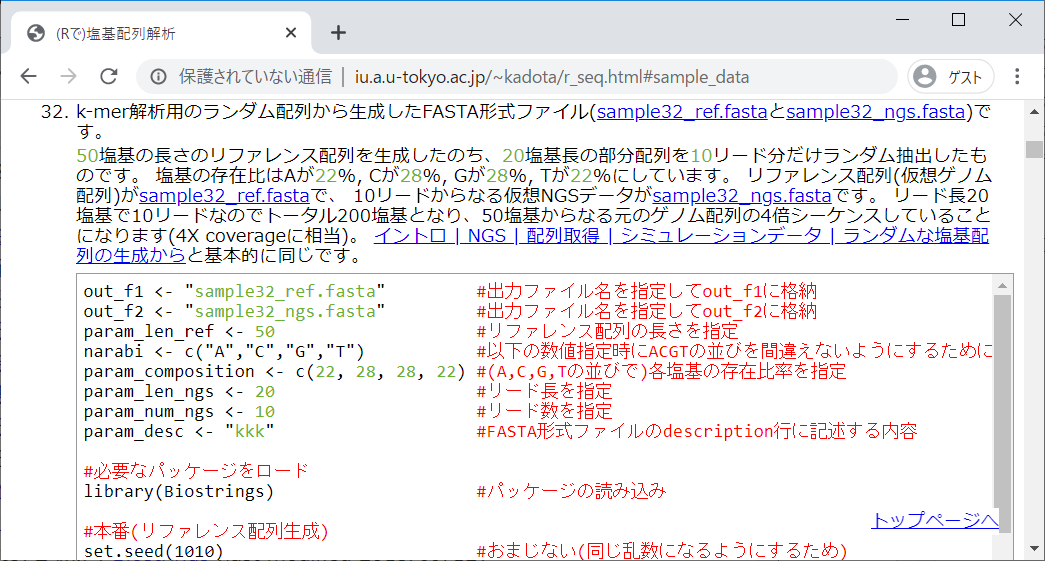 ⑤
⑥
④
⑦
165
①サンプルデータの、②例題32は、塩基配列解析の基本テクニックのみを用いて、③仮想ゲノムと仮想NGSリードのファイルを作成するスクリプトです。④で示すA, C, G, Tの存在比率で、⑤50塩基の長さの、⑥仮想ゲノム（sample32_ref.fasta）を、まず⑦の部分で作成しています。⑥の中身が、⑧。
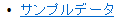 サンプルデータ（例題32）
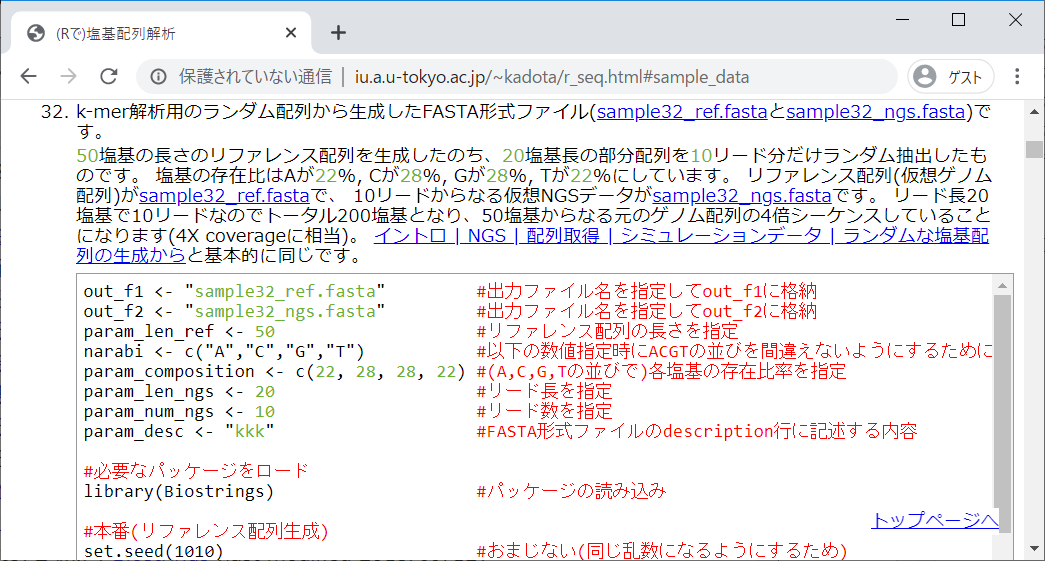 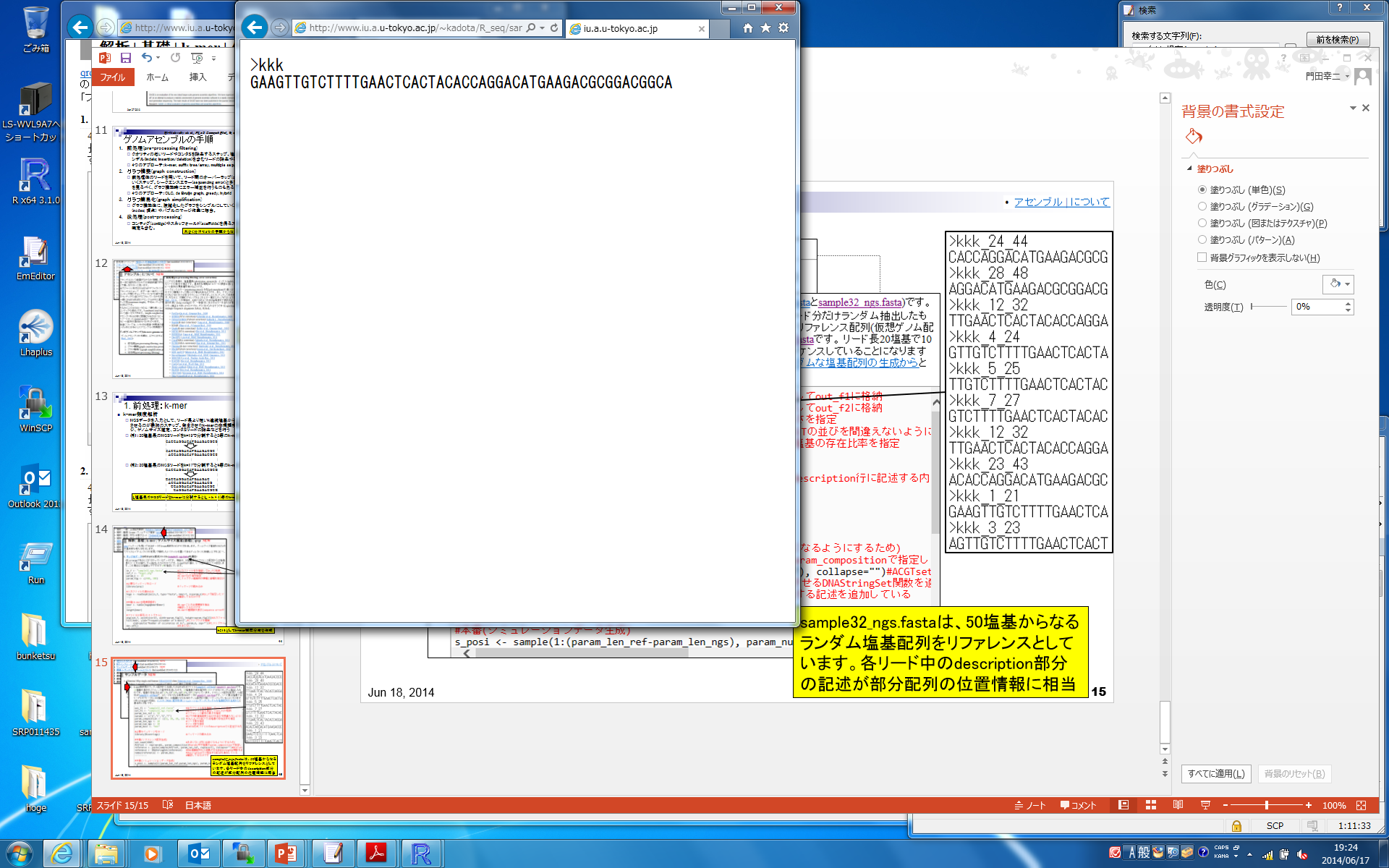 ⑤
⑥
④
⑦
⑧
166
①サンプルデータの、②例題32は、塩基配列解析の基本テクニックのみを用いて、③仮想ゲノムと仮想NGSリードのファイルを作成するスクリプトです。④で示すA, C, G, Tの存在比率で、⑤50塩基の長さの、⑥仮想ゲノム（sample32_ref.fasta）を、まず⑦の部分で作成しています。⑥の中身が、⑧。次に、仮想ゲノム配列をリファレンスとして、⑨20塩基長の部分配列（リード）を、⑩10個分ランダム抽出した、⑪仮想リード（sample32_ngs.fasta）。
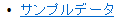 サンプルデータ（例題32）
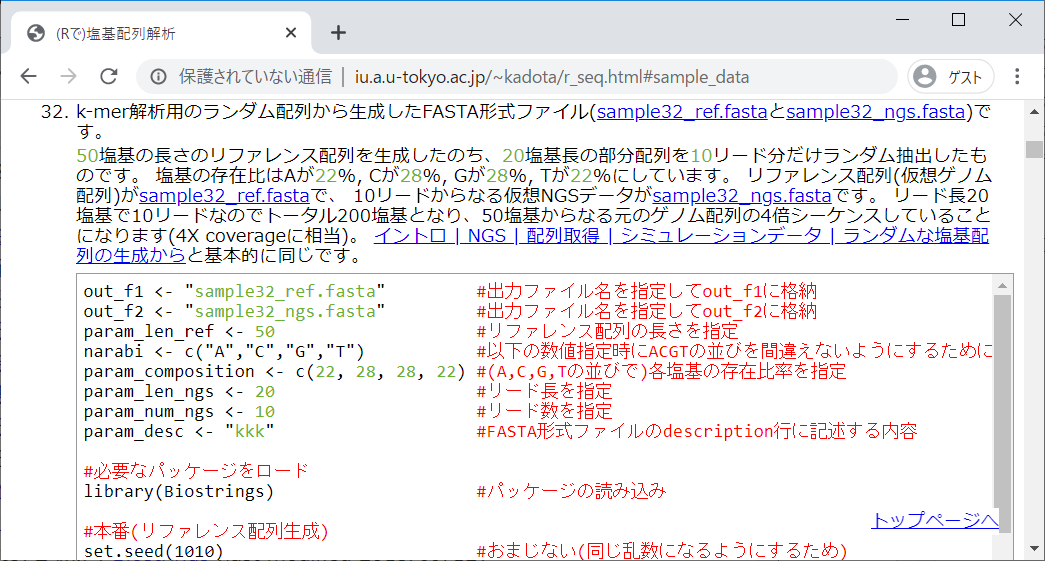 ⑩
⑪
⑨
167
①サンプルデータの、②例題32は、塩基配列解析の基本テクニックのみを用いて、③仮想ゲノムと仮想NGSリードのファイルを作成するスクリプトです。④で示すA, C, G, Tの存在比率で、⑤50塩基の長さの、⑥仮想ゲノム（sample32_ref.fasta）を、まず⑦の部分で作成しています。⑥の中身が、⑧。次に、仮想ゲノム配列をリファレンスとして、⑨20塩基長の部分配列（リード）を、⑩10個分ランダム抽出した、⑪仮想リード（sample32_ngs.fasta）。⑫毎回同じ乱数が生成されるようにしているので、おそらく同じ結果が得られる。ただし、R本体のバージョンアップ後に再度実行すると結果が異なります。おそらくですが、R本体のバージョンが同じ場合のみ有効なのだろうと思います。
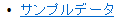 サンプルデータ（例題32）
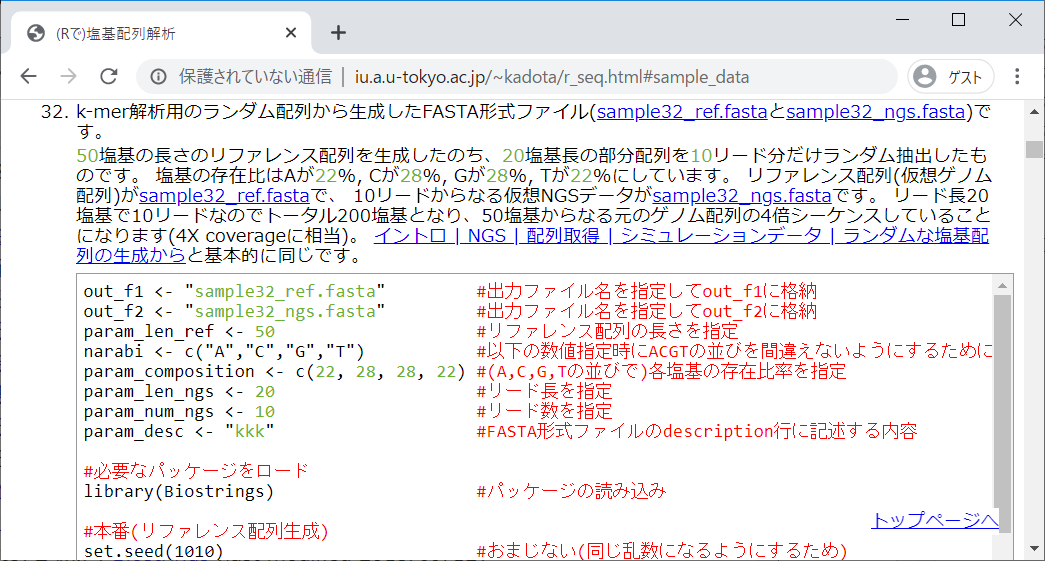 ⑫
168
⑨20塩基長の部分配列（リード）を、⑩10個分ランダム抽出した、⑪仮想リード（sample32_ngs.fasta）の中身。
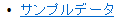 サンプルデータ（例題32）
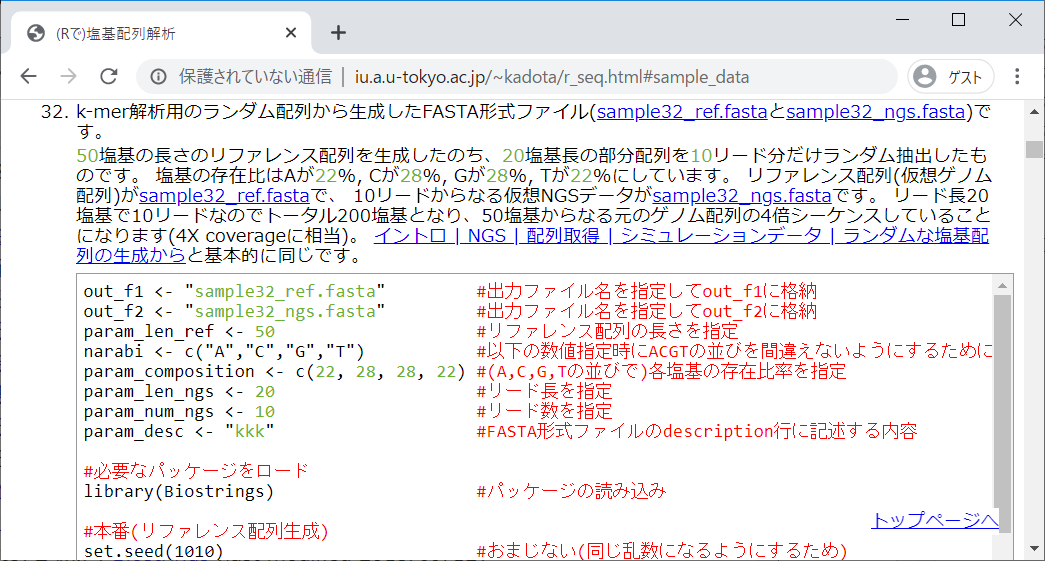 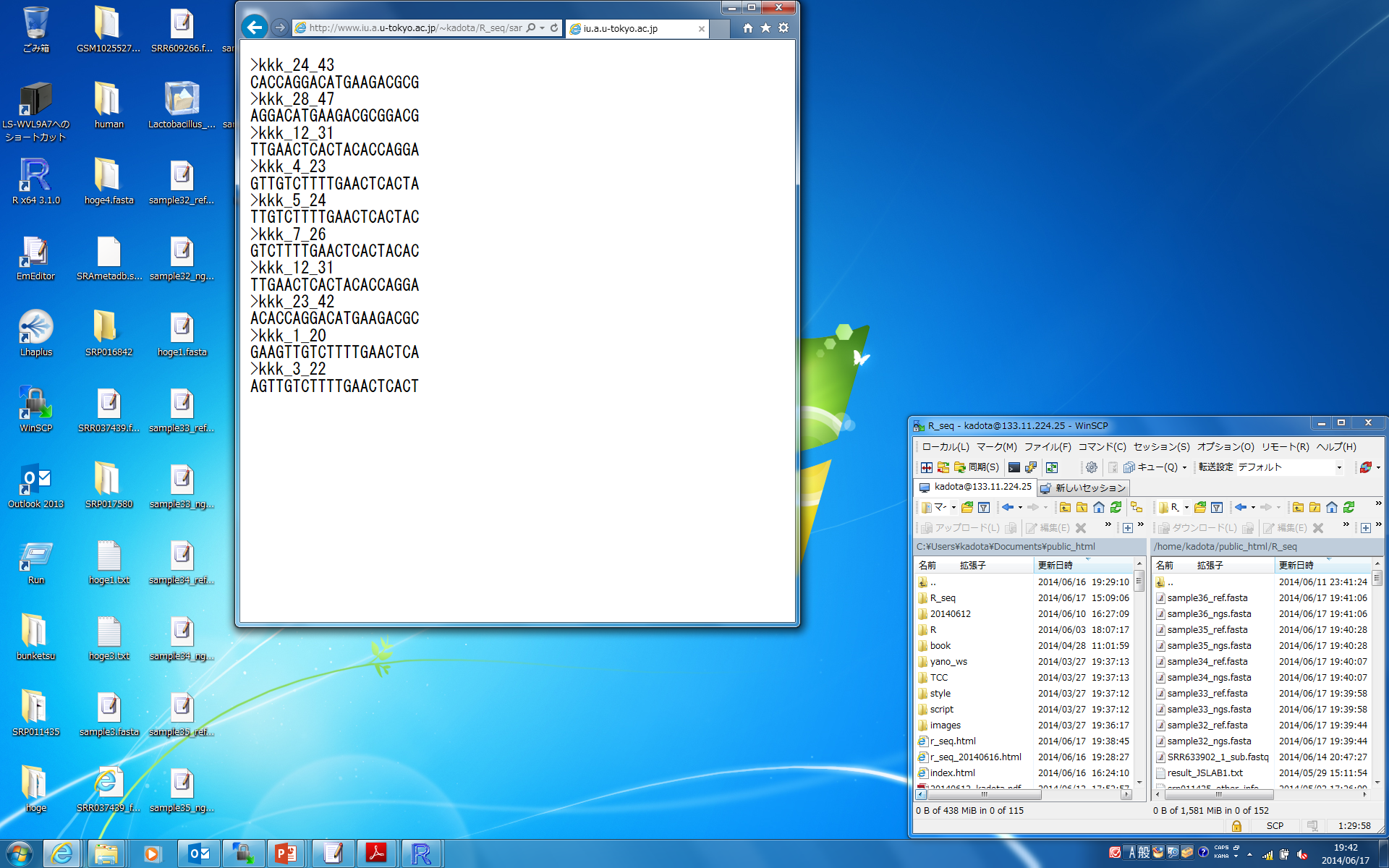 ⑩
⑪
⑨
169
①仮想リード中の、②description部分を見れば、③そのリードが、④仮想ゲノム配列中のどの領域由来かがわかる。
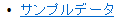 サンプルデータ（例題32）
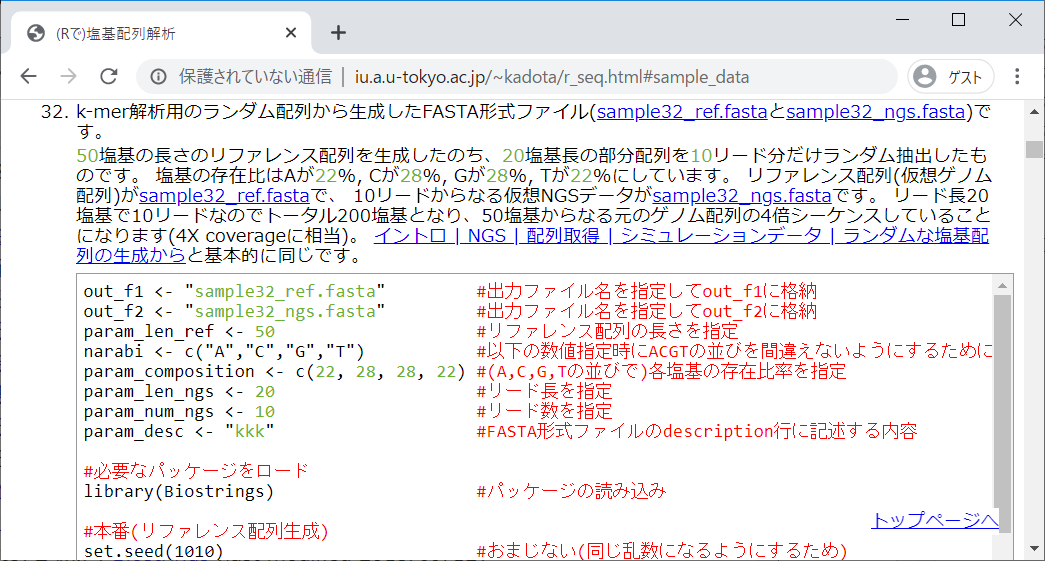 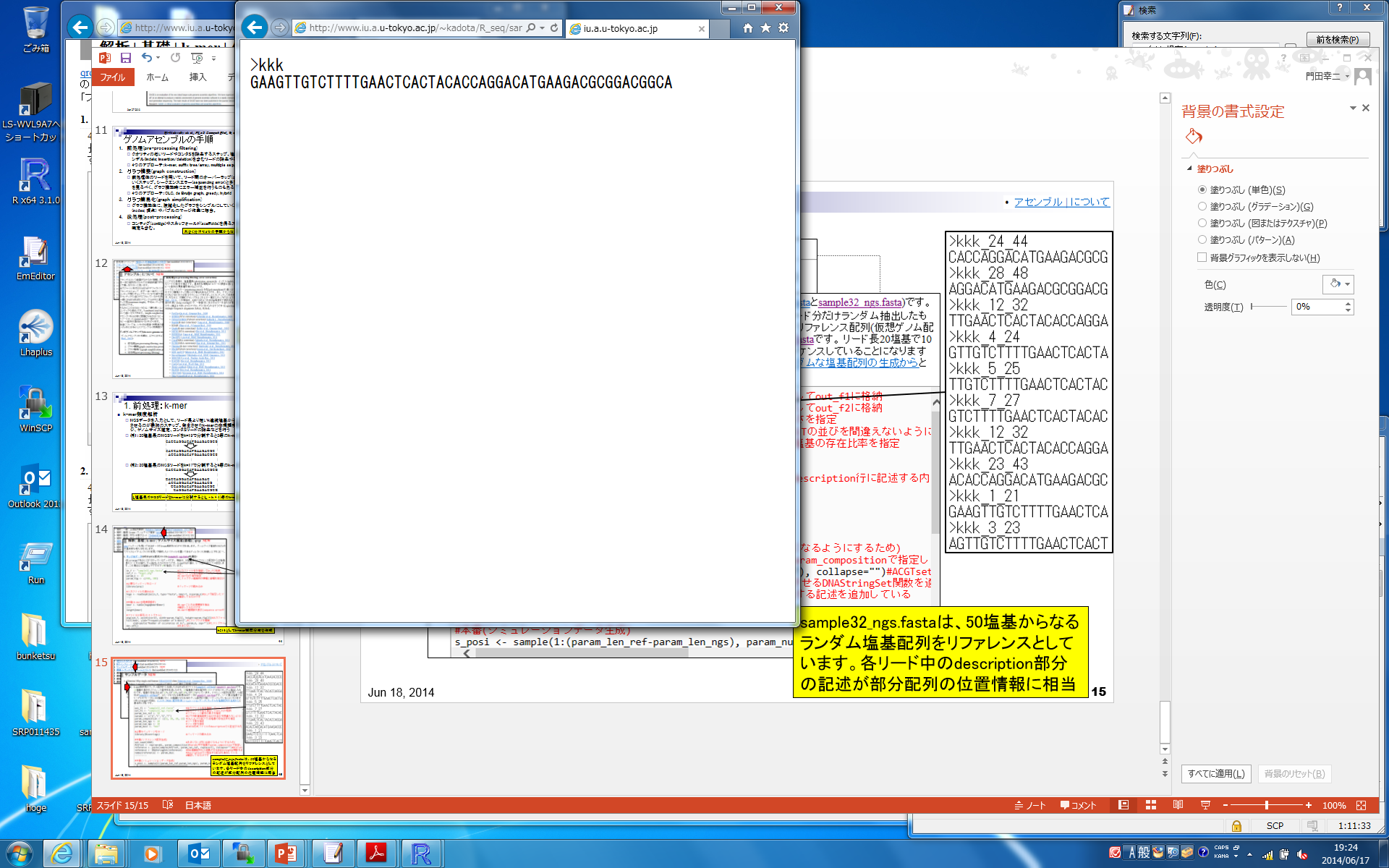 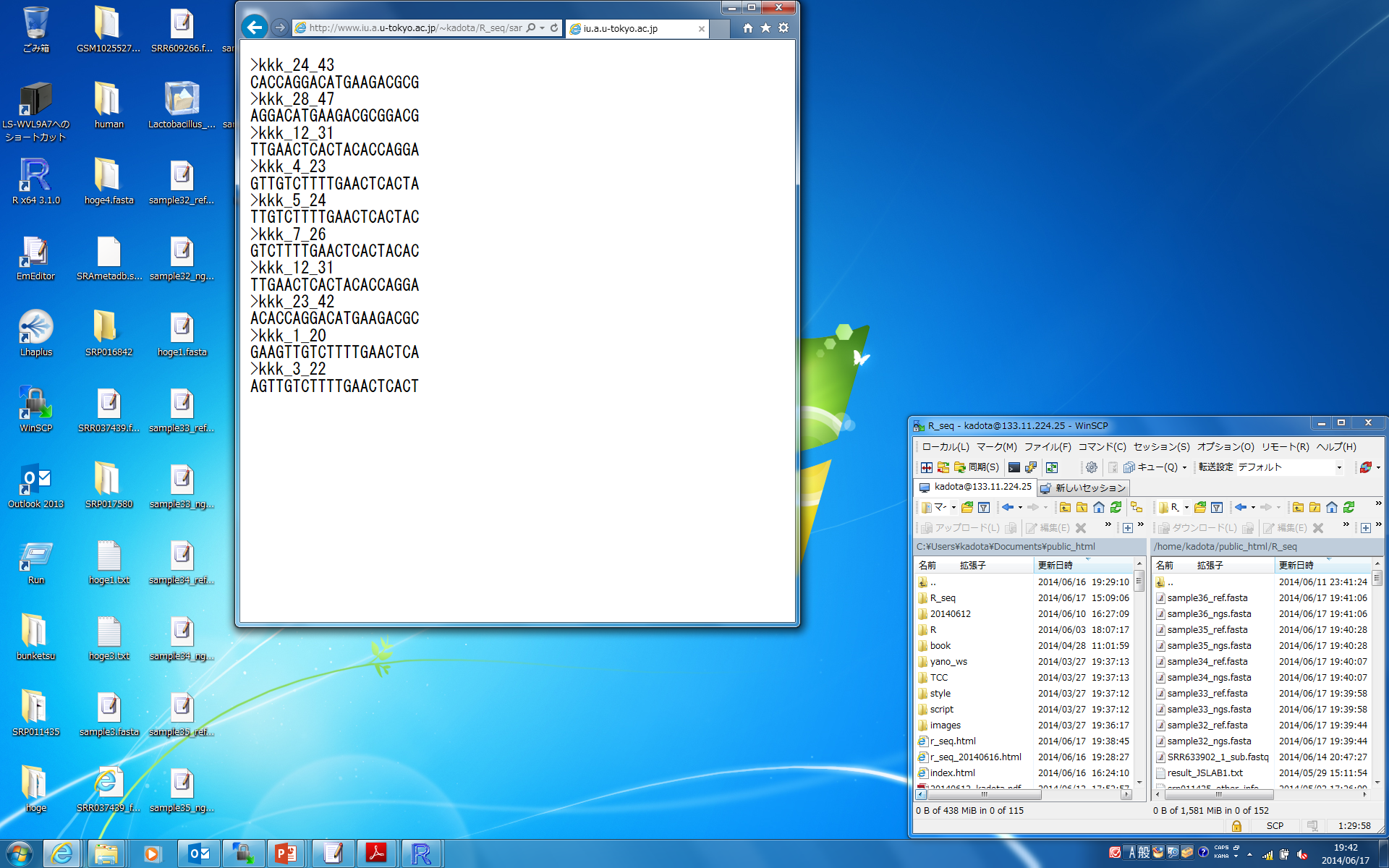 ①
④
②
③
170
①仮想リード中の、②description部分を見れば、③そのリードが、④仮想ゲノム配列中のどの領域由来かがわかる。他の例。
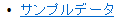 サンプルデータ（例題32）
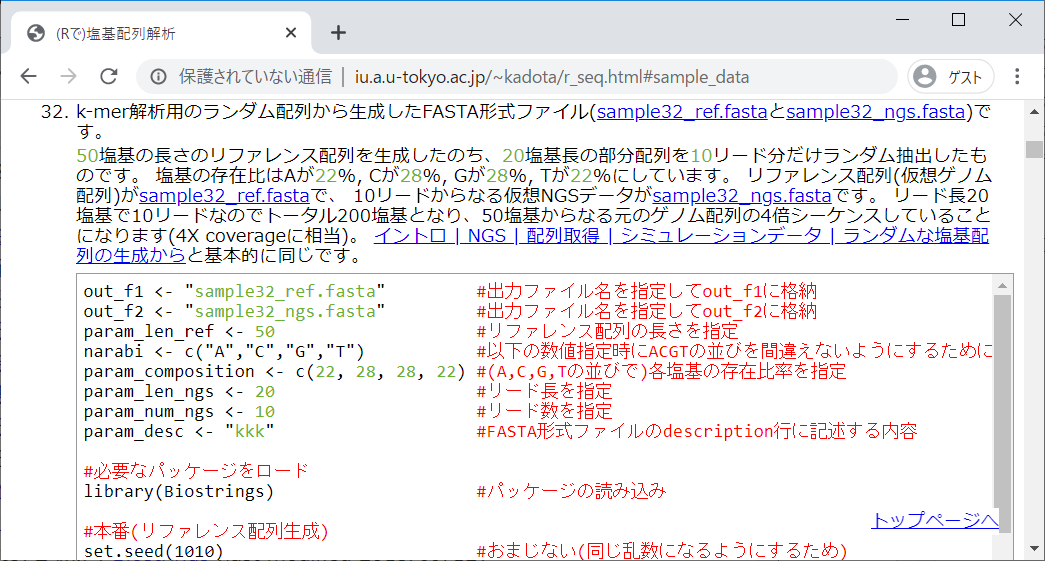 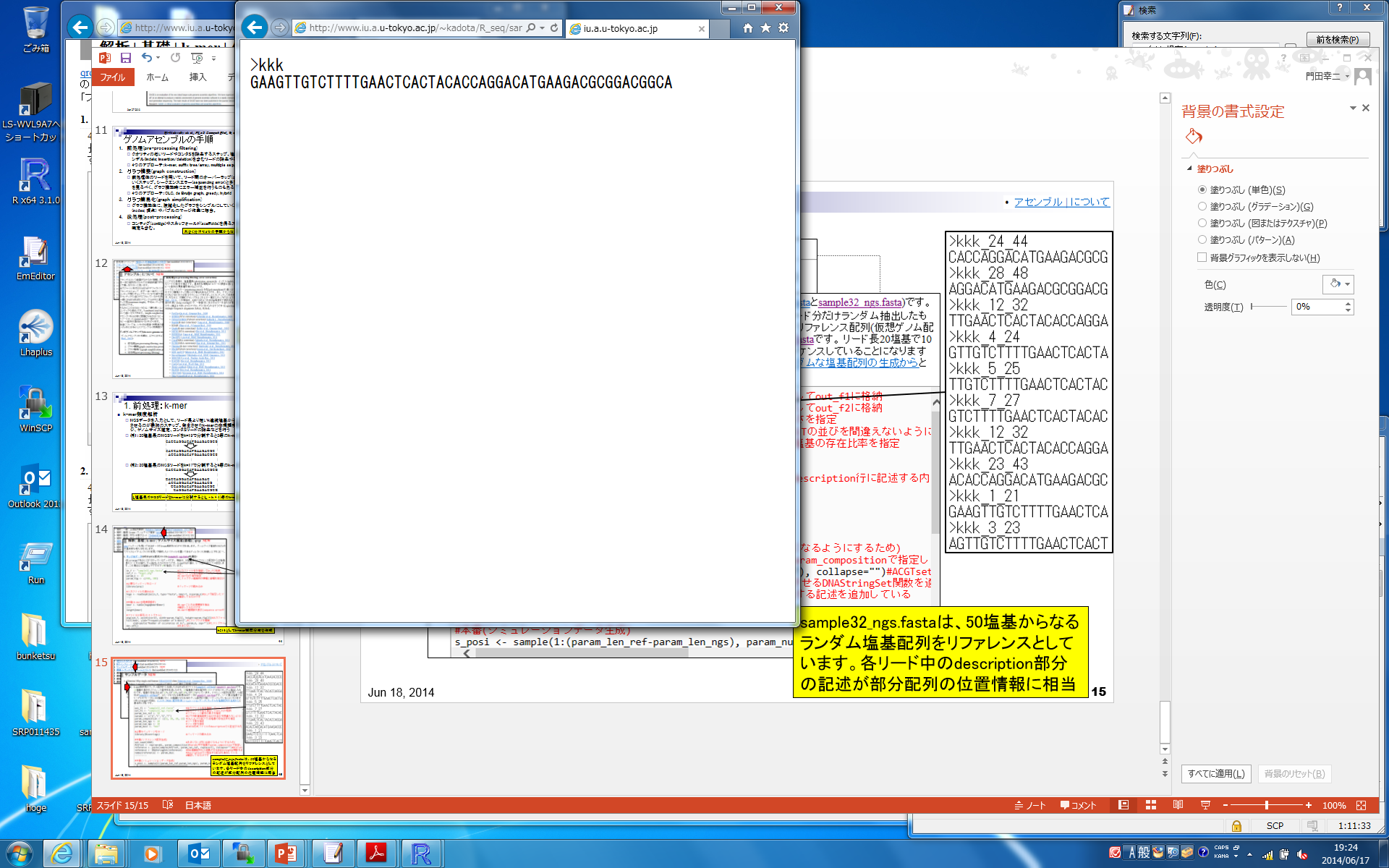 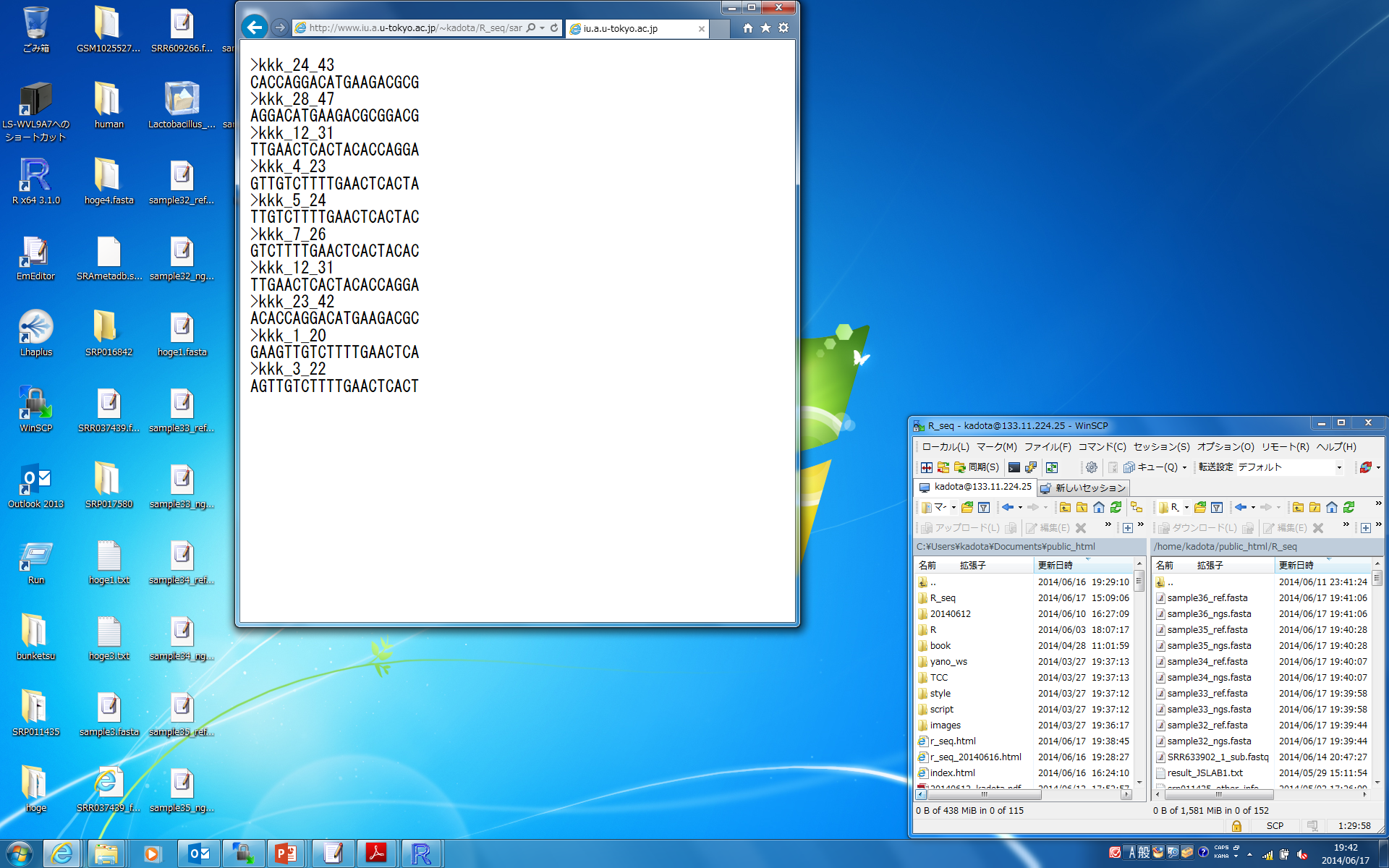 ①
④
②
③
171
Contents
Introduction、出現頻度解析（k=2）、出現頻度解析（k=1）
k=1で実践、multi-FASTAファイル、他の例題を実行
k=2で実践、関数マニュアル、例題2を実行、例題7を実行
確率の話、作図（例題10）、作図（例題11）、作図（例題12）
塩基配列解析の基礎
GC含量、ランダム配列を生成、部分配列の切り出し
ゲノムサイズ推定
サンプルデータ（例題32）、被覆率（coverage）、基本的な考え方(例題7）
例題8（k=2)、例題9（k=3）、1,000塩基の仮想ゲノム（サンプルデータの例題33）
例題11(k=10)、例題12(k=10)、シークエンスエラーを含む場合
172
おさらい。①仮想ゲノムの配列長は、②50塩基。③仮想リードは、④10個で、⑤リード長は20塩基。従って、リード側の総塩基数は10×20 = 200塩基。この場合、仮想ゲノムの200 / 50 = 4倍分塩基配列決定（sequencing）がなされているので、被覆率（coverage）は4X coverageみたいな表現をします。
被覆率（coverage）1
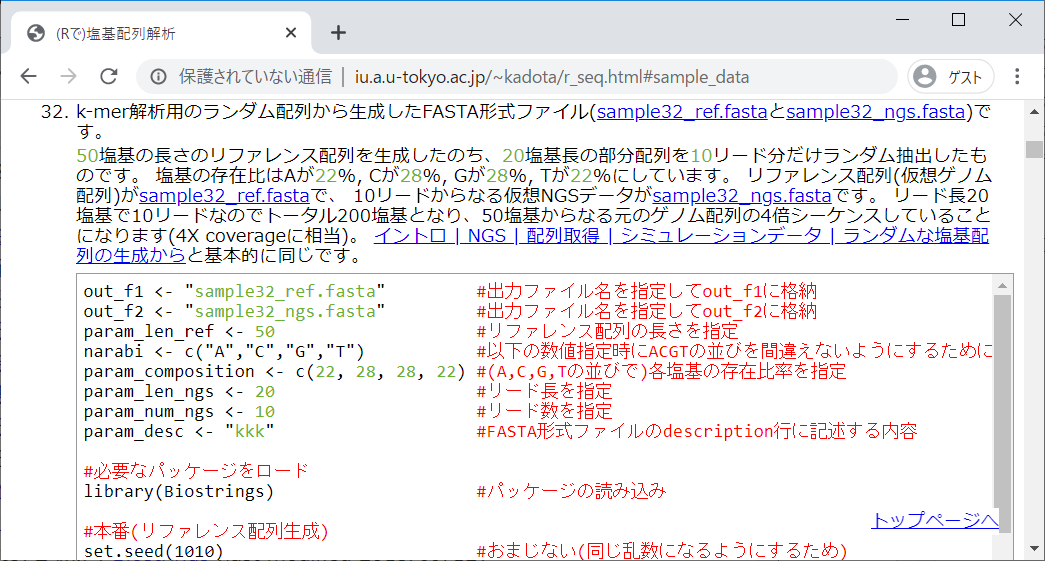 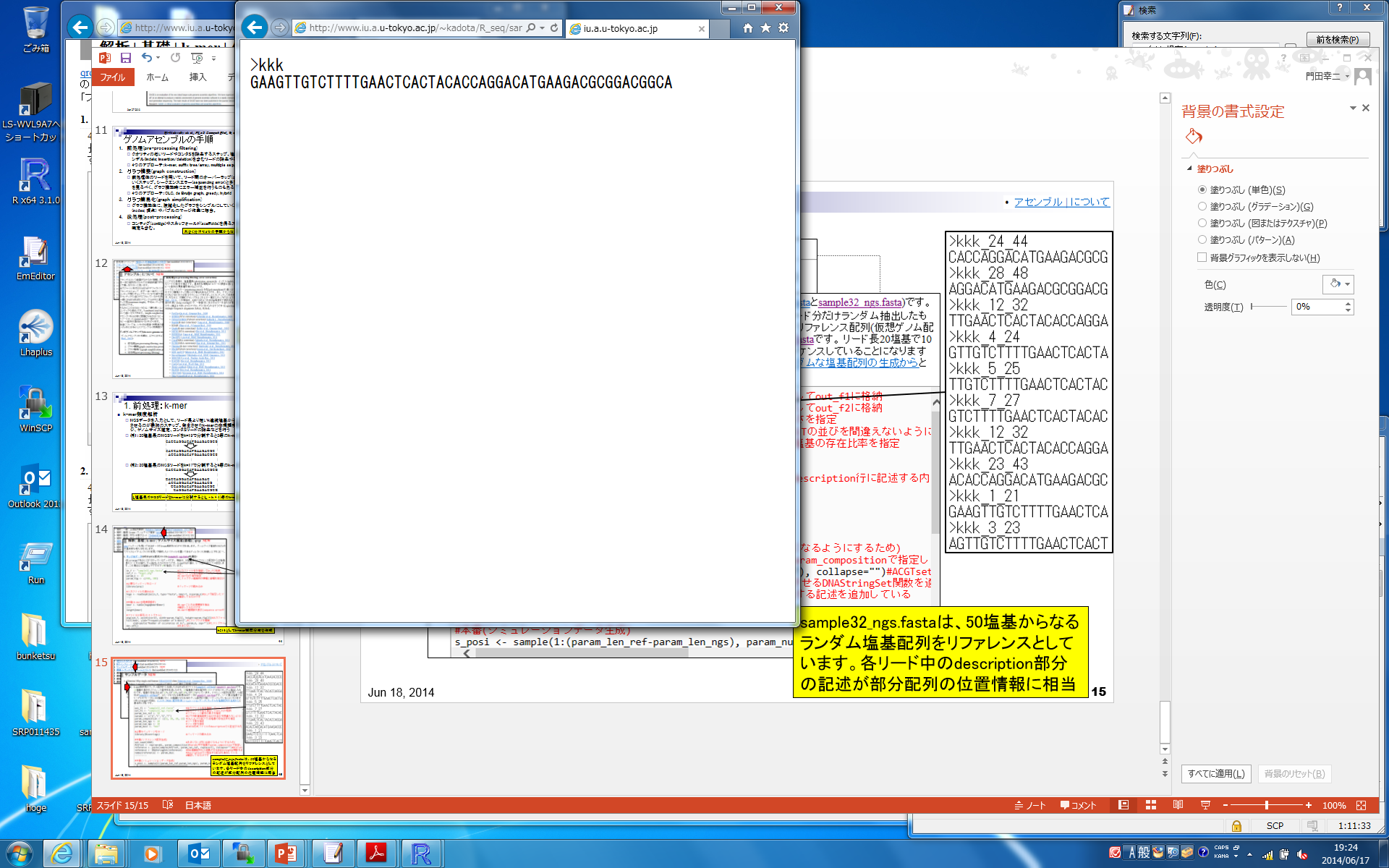 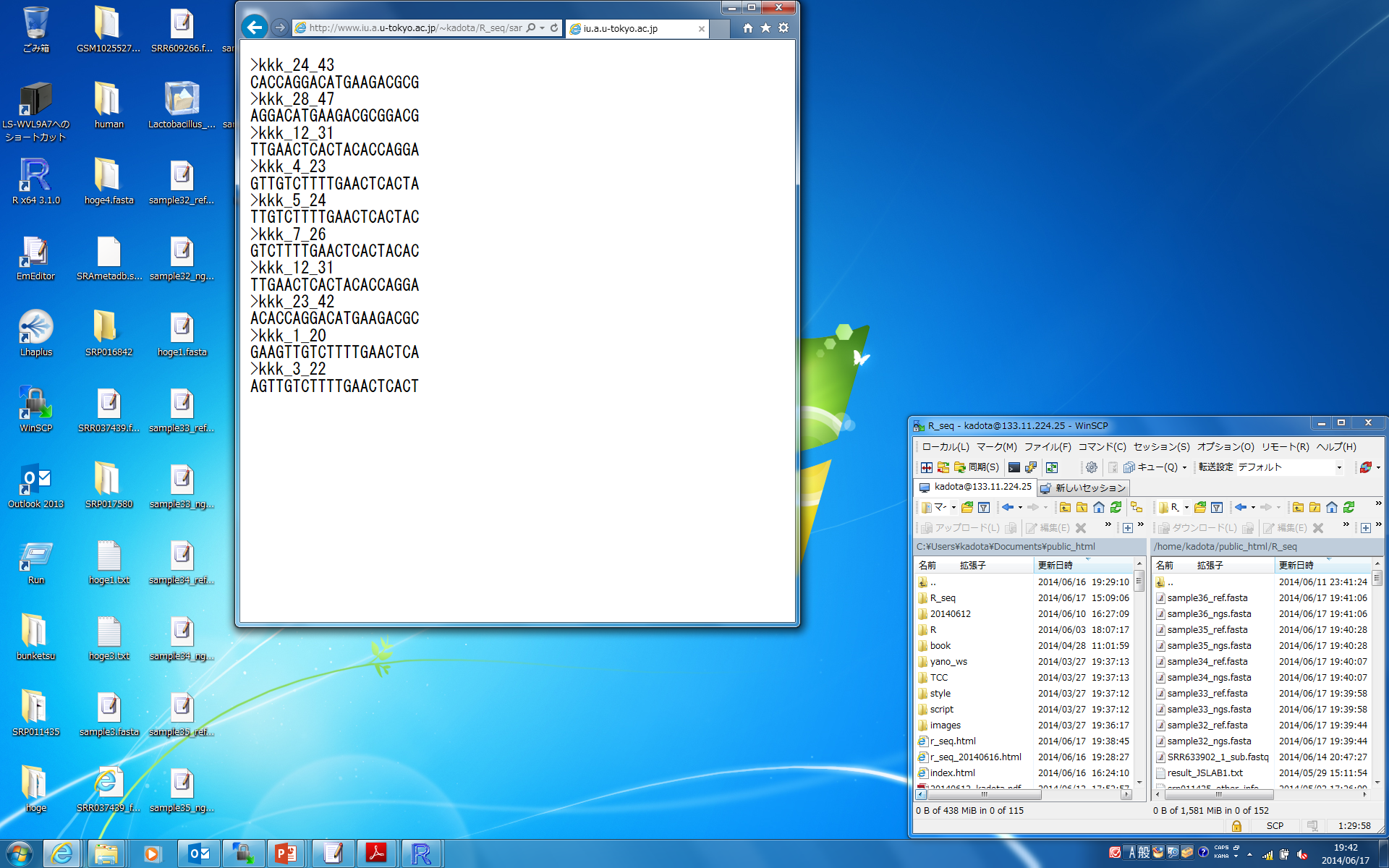 ②
③
④
①
⑤
173
おさらい。①仮想ゲノムの配列長は、②50塩基。③仮想リードは、④10個で、⑤リード長は20塩基。従って、リード側の総塩基数は10×20 = 200塩基。この場合、仮想ゲノムの200 / 50 = 4倍分塩基配列決定（sequencing）がなされているので、被覆率（coverage）は4X coverageみたいな表現をします。通常は、③NGSリードデータが手元にあり、de novo genome assemblyによって①元のゲノム配列を再構築するという流れになる。この目的を達成するためには、リード間の「のりしろ」が必要になるので、例えば「うまくつなげるためには、③が50X coverage程度分必要」みたいな議論がなされる。
被覆率（coverage）2
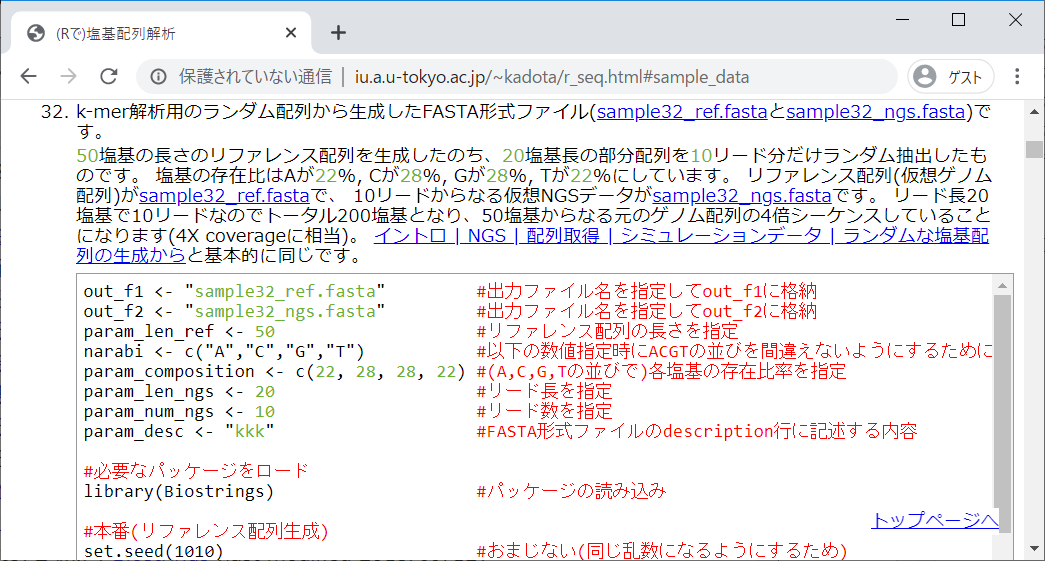 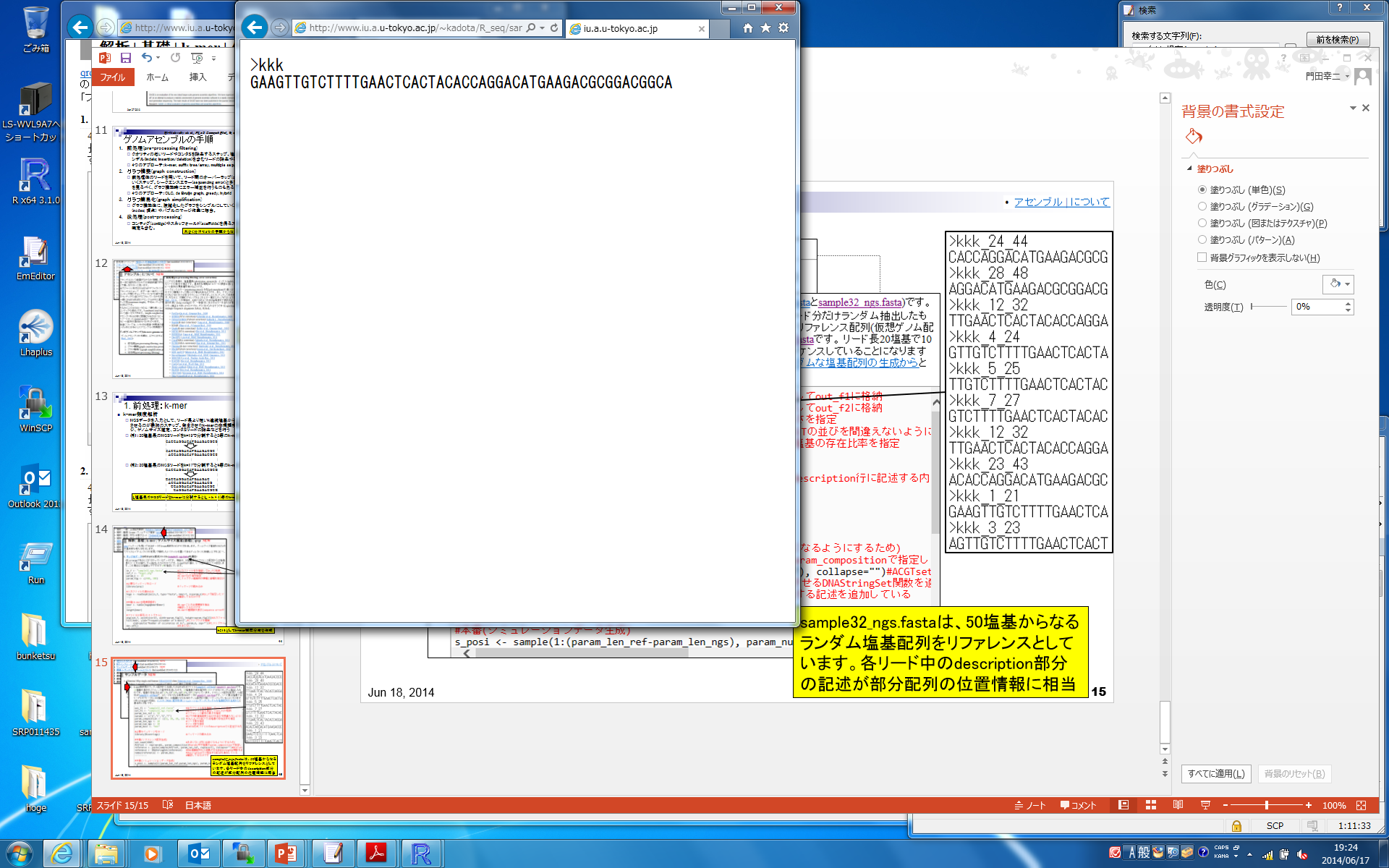 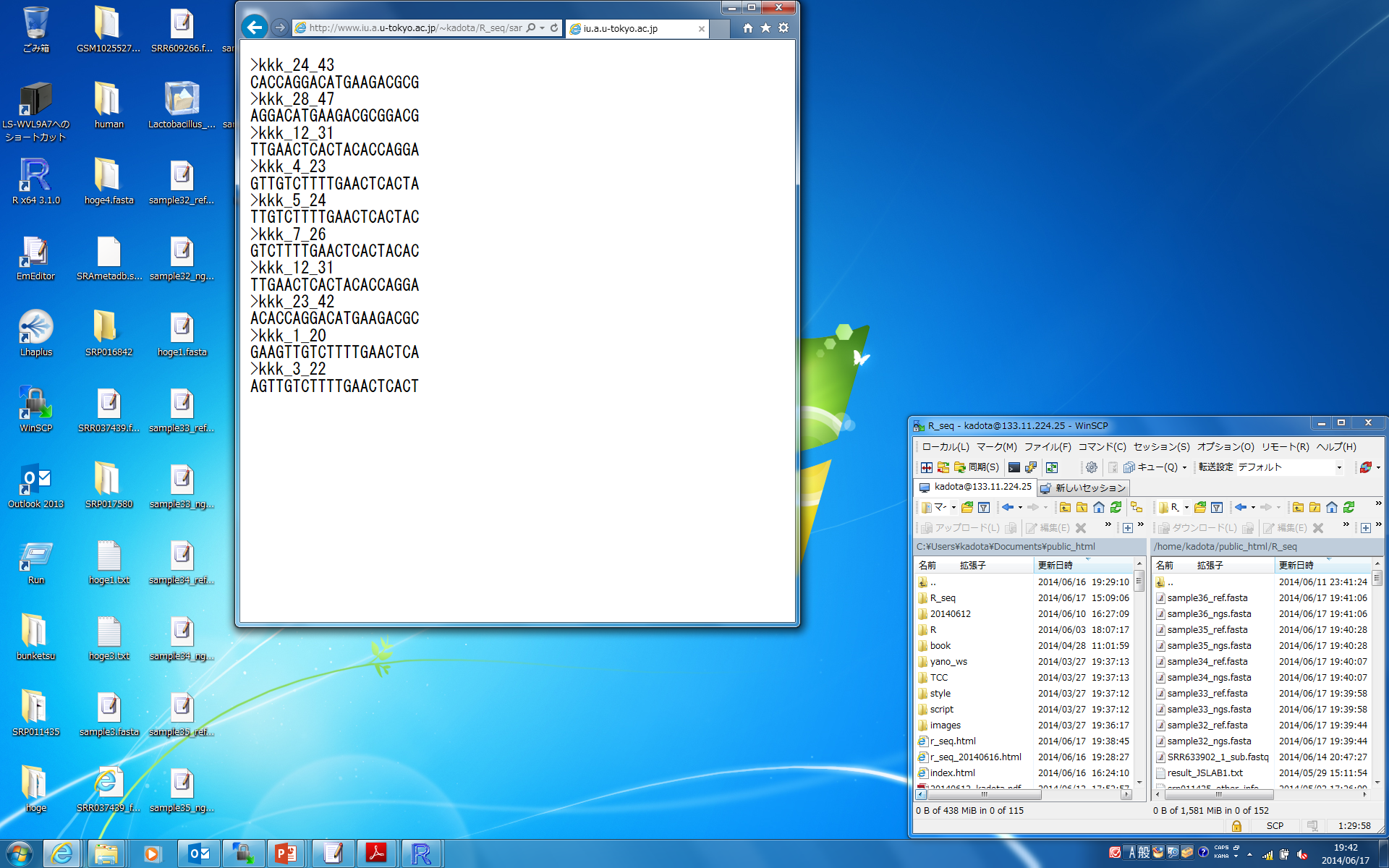 ②
③
④
①
⑤
174
おさらい。①仮想ゲノムの配列長は、②50塩基。③仮想リードは、④10個で、⑤リード長は20塩基。従って、リード側の総塩基数は10×20 = 200塩基。この場合、仮想ゲノムの200 / 50 = 4倍分塩基配列決定（sequencing）がなされているので、被覆率（coverage）は4X coverageみたいな表現をします。通常は、③NGSリードデータが手元にあり、de novo genome assemblyによって①元のゲノム配列を再構築するという流れになる。この目的を達成するためには、リード間の「のりしろ」が必要になるので、例えば「うまくつなげるためには、③が50X coverage程度分必要」みたいな議論がなされる。そしてこの議論をするための前提条件として必要なのは再構築したいゲノムサイズ情報。そして③のリード情報を入力として行うk-mer解析によってゲノムサイズの推定が可能だということです。
被覆率（coverage）3
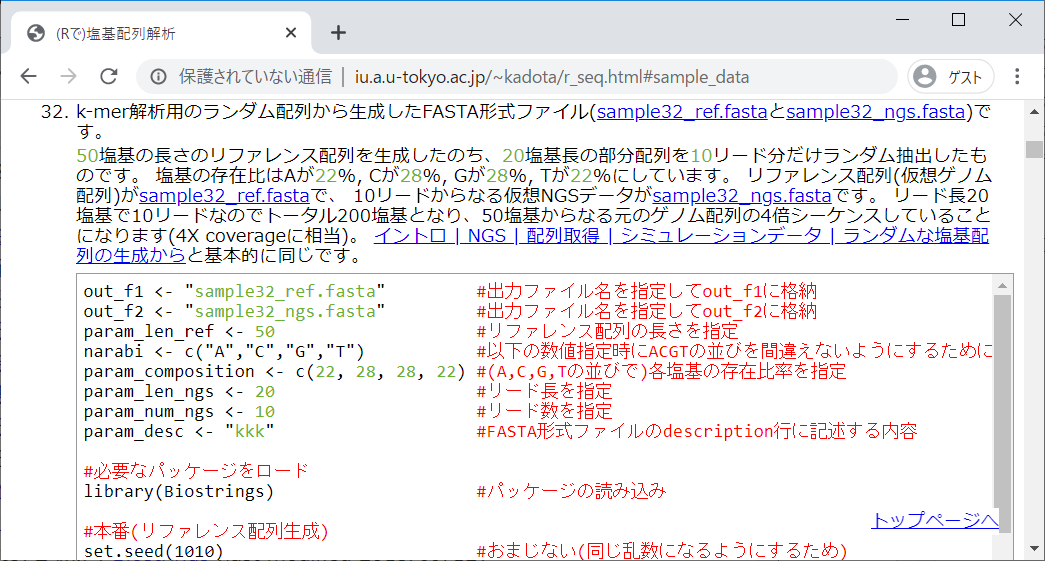 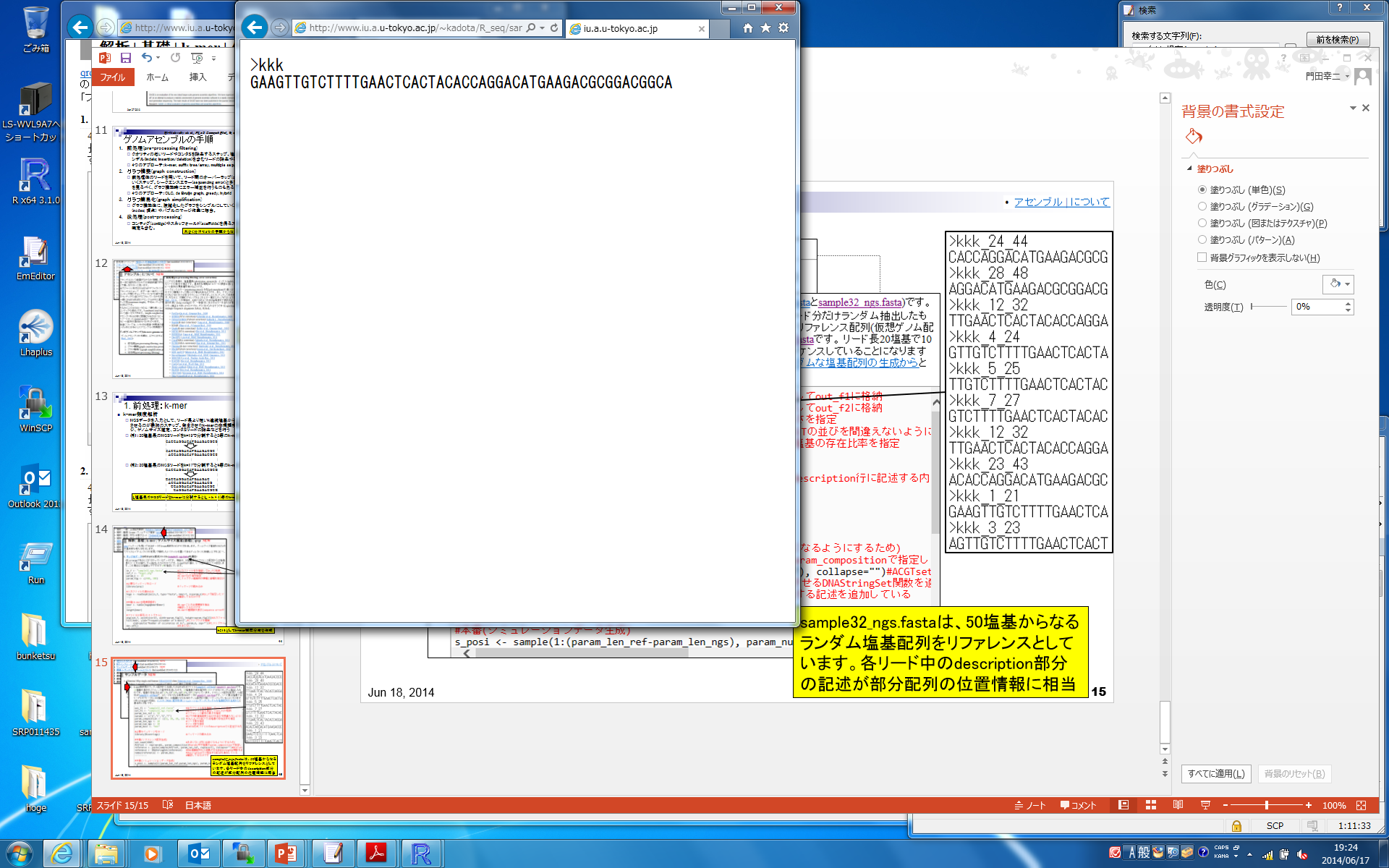 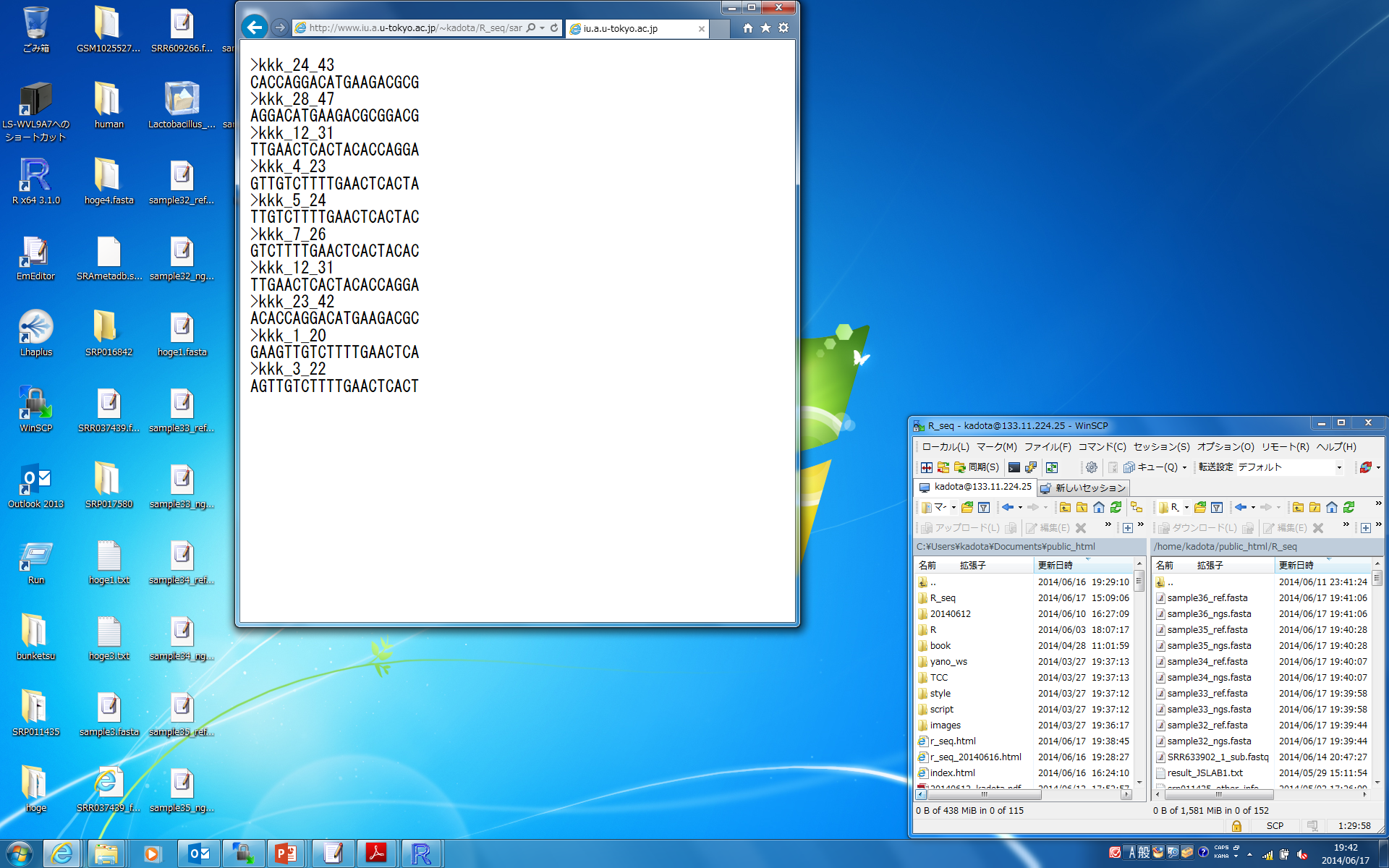 ②
③
④
①
⑤
175
Contents
Introduction、出現頻度解析（k=2）、出現頻度解析（k=1）
k=1で実践、multi-FASTAファイル、他の例題を実行
k=2で実践、関数マニュアル、例題2を実行、例題7を実行
確率の話、作図（例題10）、作図（例題11）、作図（例題12）
塩基配列解析の基礎
GC含量、ランダム配列を生成、部分配列の切り出し
ゲノムサイズ推定
サンプルデータ（例題32）、被覆率（coverage）、基本的な考え方(例題7）
例題8（k=2)、例題9（k=3）、1,000塩基の仮想ゲノム（サンプルデータの例題33）
例題11(k=10)、例題12(k=10)、シークエンスエラーを含む場合
176
①「n連続塩基」のほうです。項目名に注意。
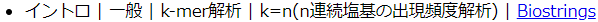 基本的な考え方(例題7)1
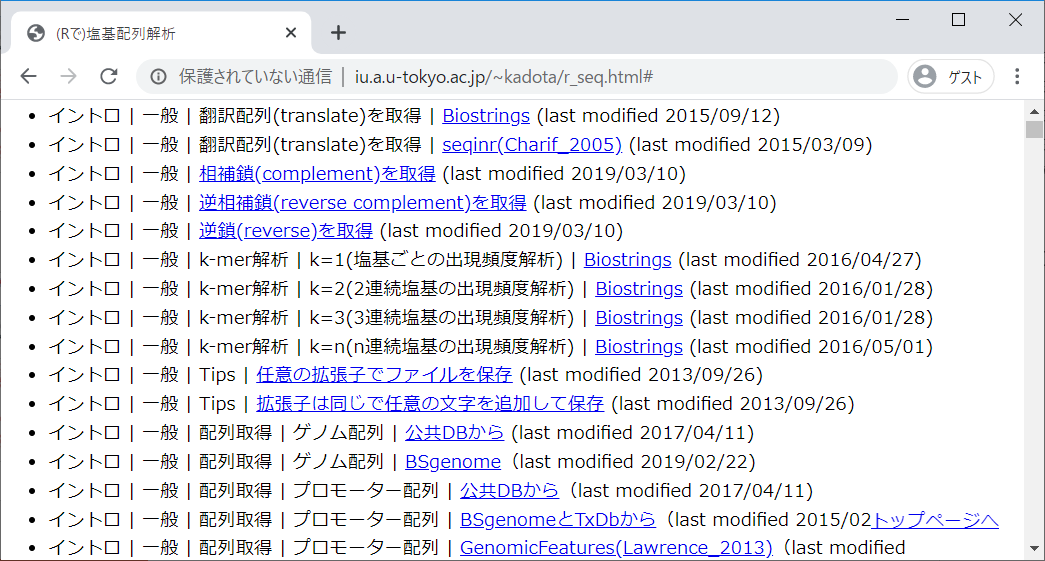 ①
177
①「n連続塩基」のほうです。項目名に注意。②例題7。
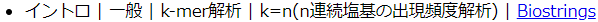 基本的な考え方(例題7)2
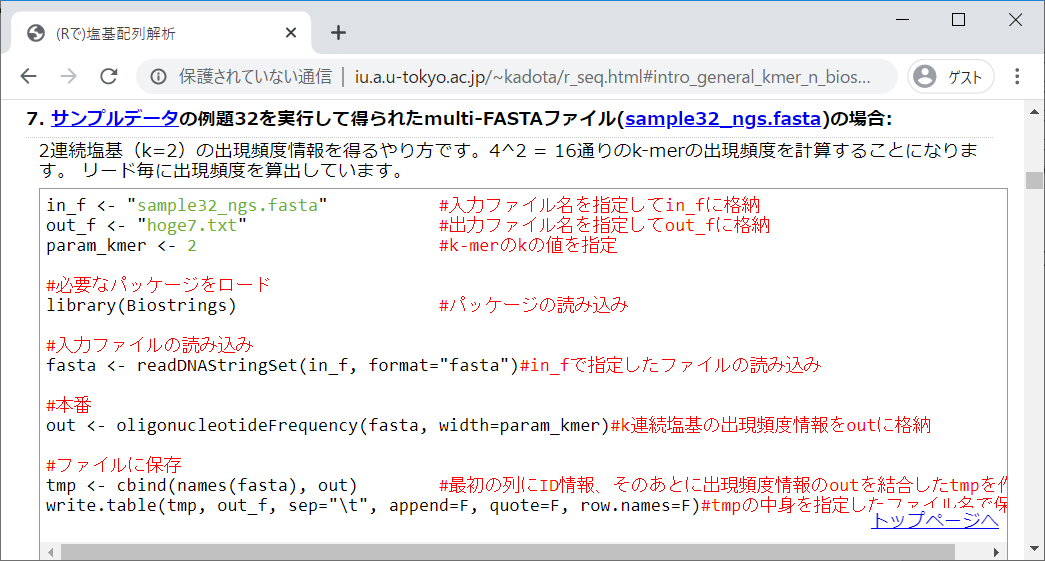 ②
178
①「n連続塩基」のほうです。項目名に注意。②例題7。③入力ファイルの中身。これの元のゲノム配列は50塩基であり、③の総塩基数は10リード×20塩基 = 200塩基。ゲノムサイズの4倍の被覆率（4X coverage）であることが分かっている。
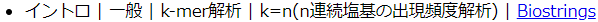 基本的な考え方(例題7)3
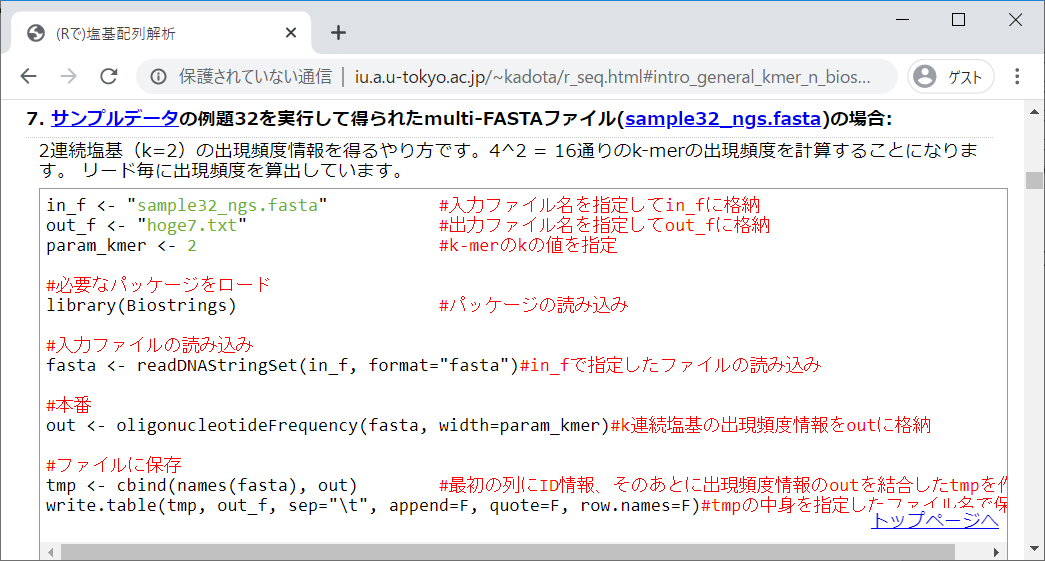 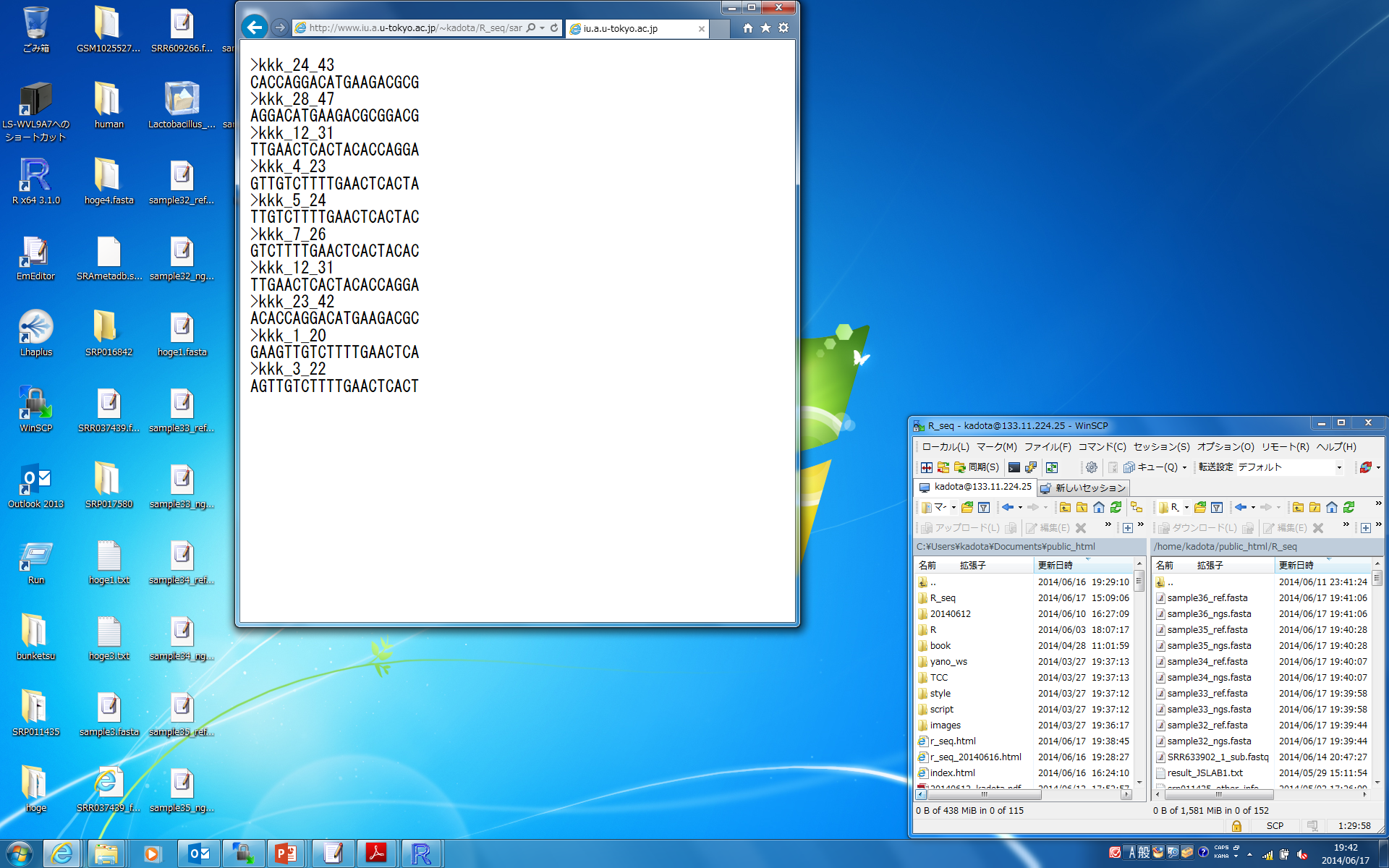 ③
②
179
①「n連続塩基」のほうです。項目名に注意。②例題7。③入力ファイルの中身。これの元のゲノム配列は50塩基であり、③の総塩基数は10リード×20塩基 = 200塩基。ゲノムサイズの4倍の被覆率（4X coverage）であることが分かっている。④で与えているのはk-mer解析のkの値。③入力ファイルをダウンロードして、コピペ実行。
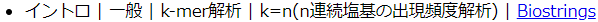 基本的な考え方(例題7)4
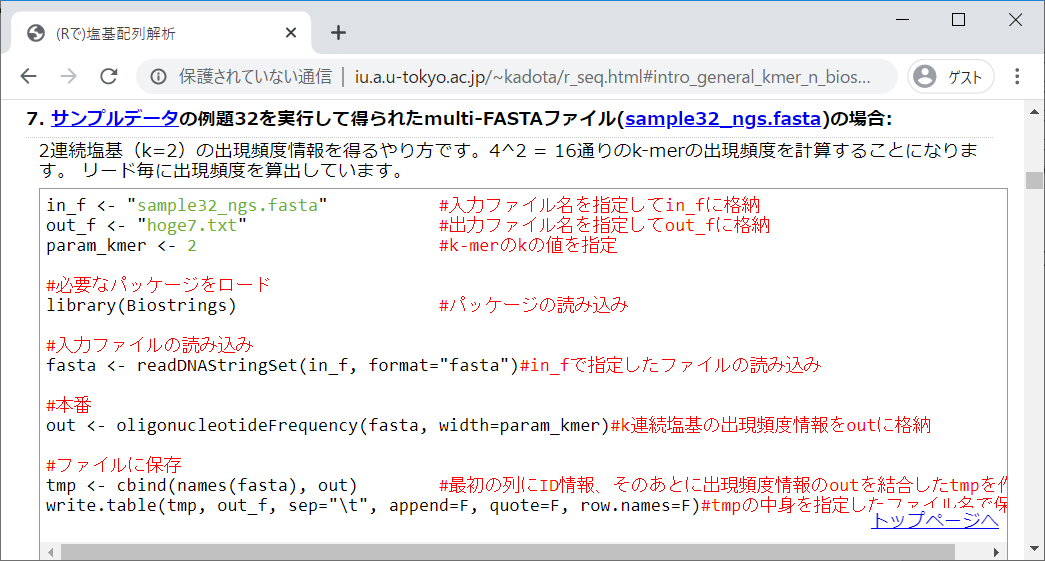 ④
③
②
180
実行結果。出力ファイルの中身は、実質的に①outオブジェクトの中身と同じなので…
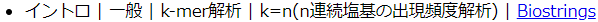 基本的な考え方(例題7)5
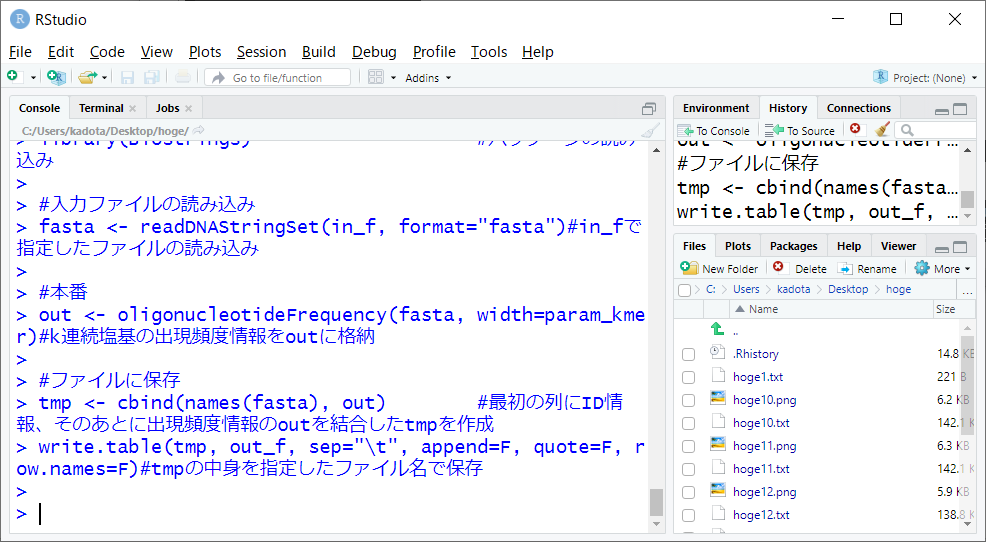 ①
181
実行結果。出力ファイルの中身は、実質的に①outオブジェクトの中身と同じなので、②outと打ち込んで表示。
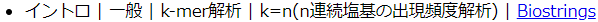 基本的な考え方(例題7)6
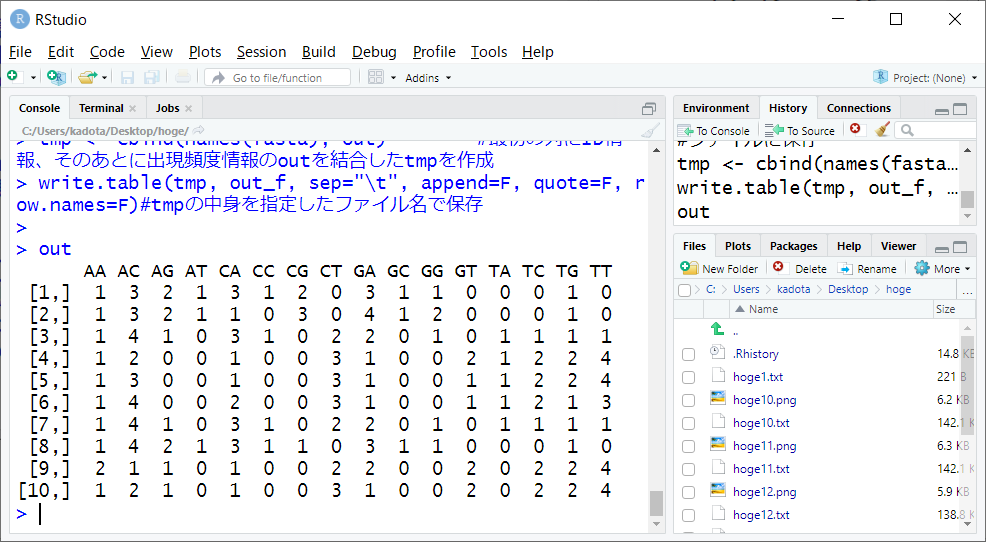 ②
182
実行結果。出力ファイルの中身は、実質的に①outオブジェクトの中身と同じなので、②outと打ち込んで表示。③全部で10行分ある理由は、入力ファイルが10リードだから。
参考
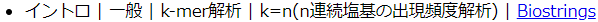 基本的な考え方(例題7)7
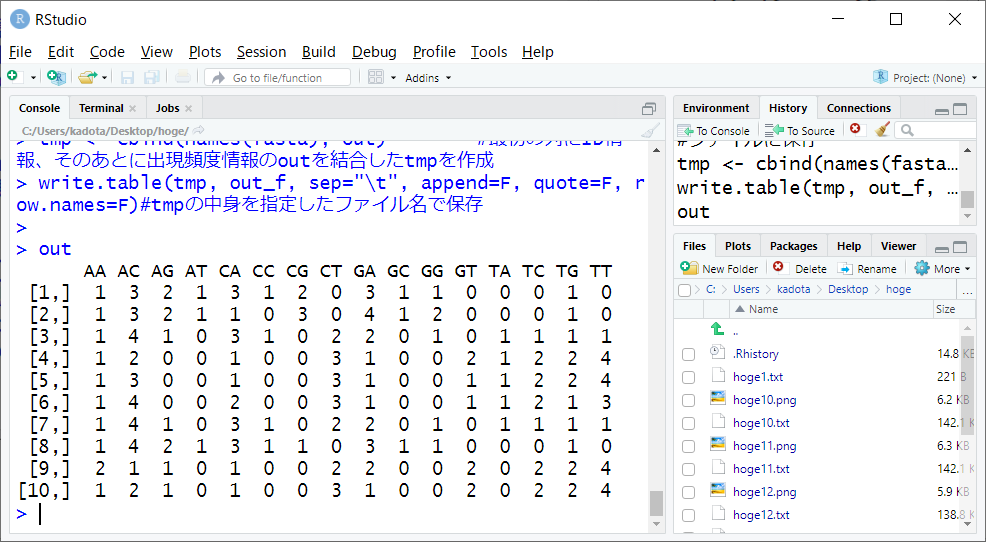 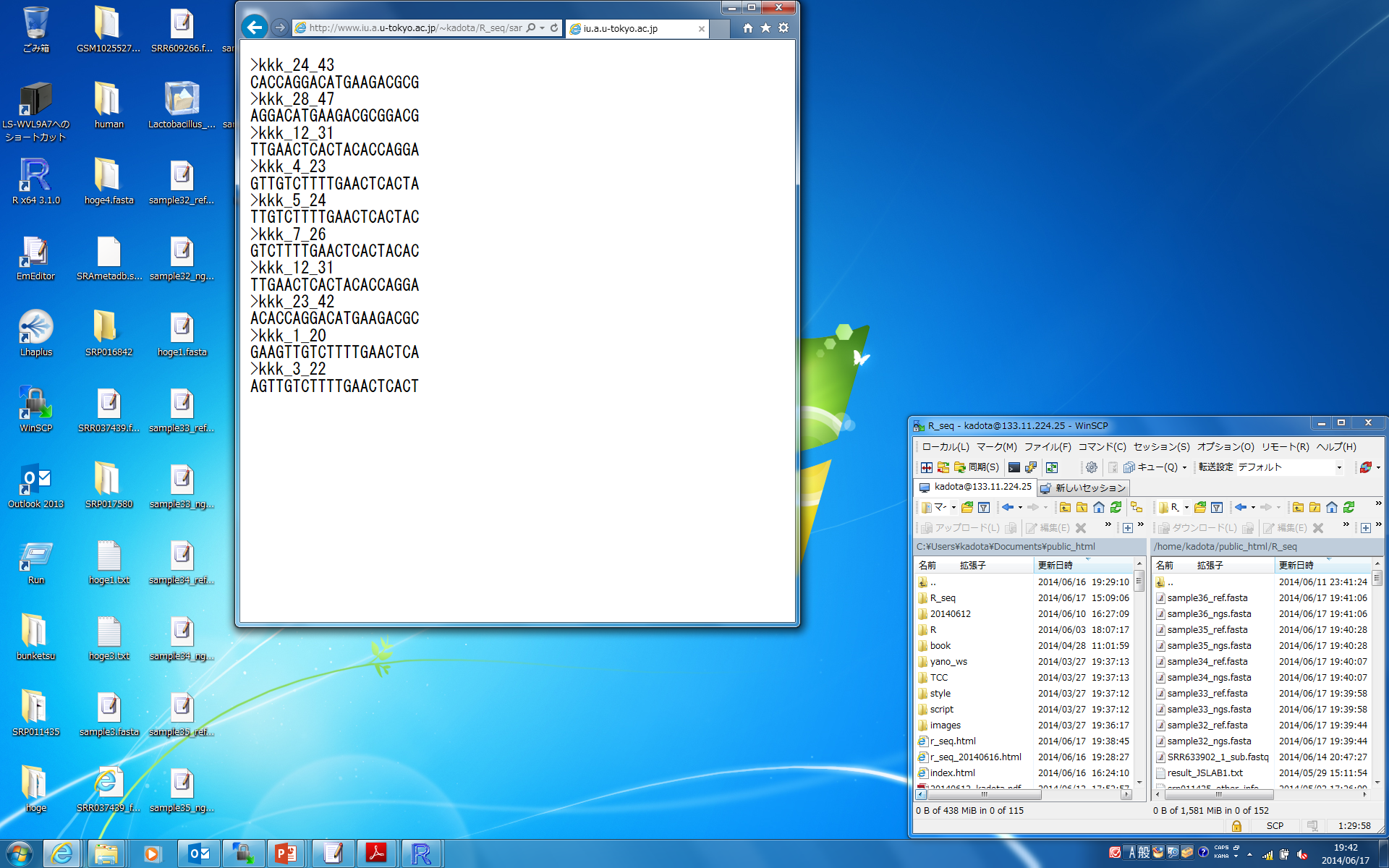 ③
②
183
実行結果。出力ファイルの中身は、実質的に①outオブジェクトの中身と同じなので、②outと打ち込んで表示。③全部で10行分ある理由は、入力ファイルが10リードだから。例えば、④3番目のリードに対して行われた2連続塩基の出現頻度解析結果が、⑤3行目の結果に相当。
参考
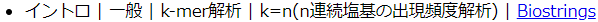 基本的な考え方(例題7)8
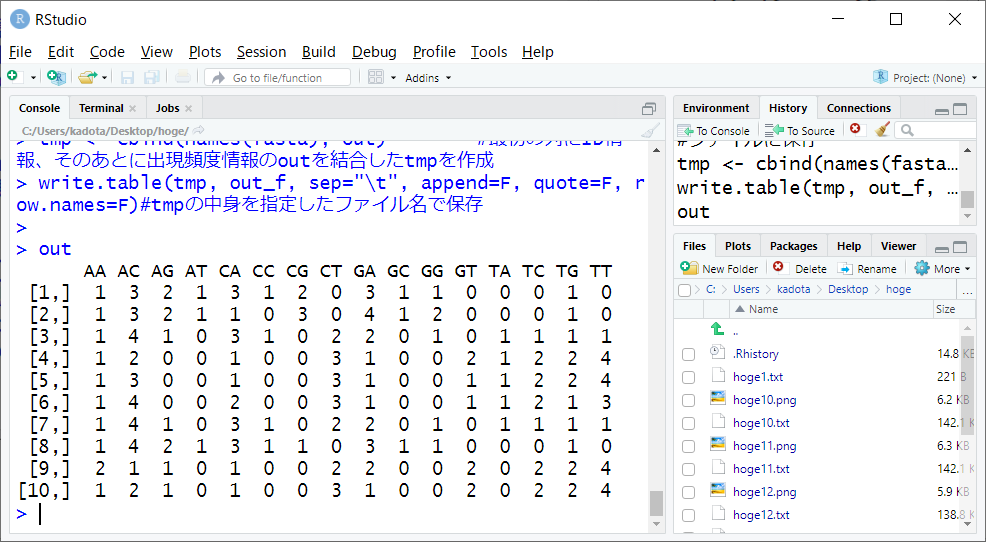 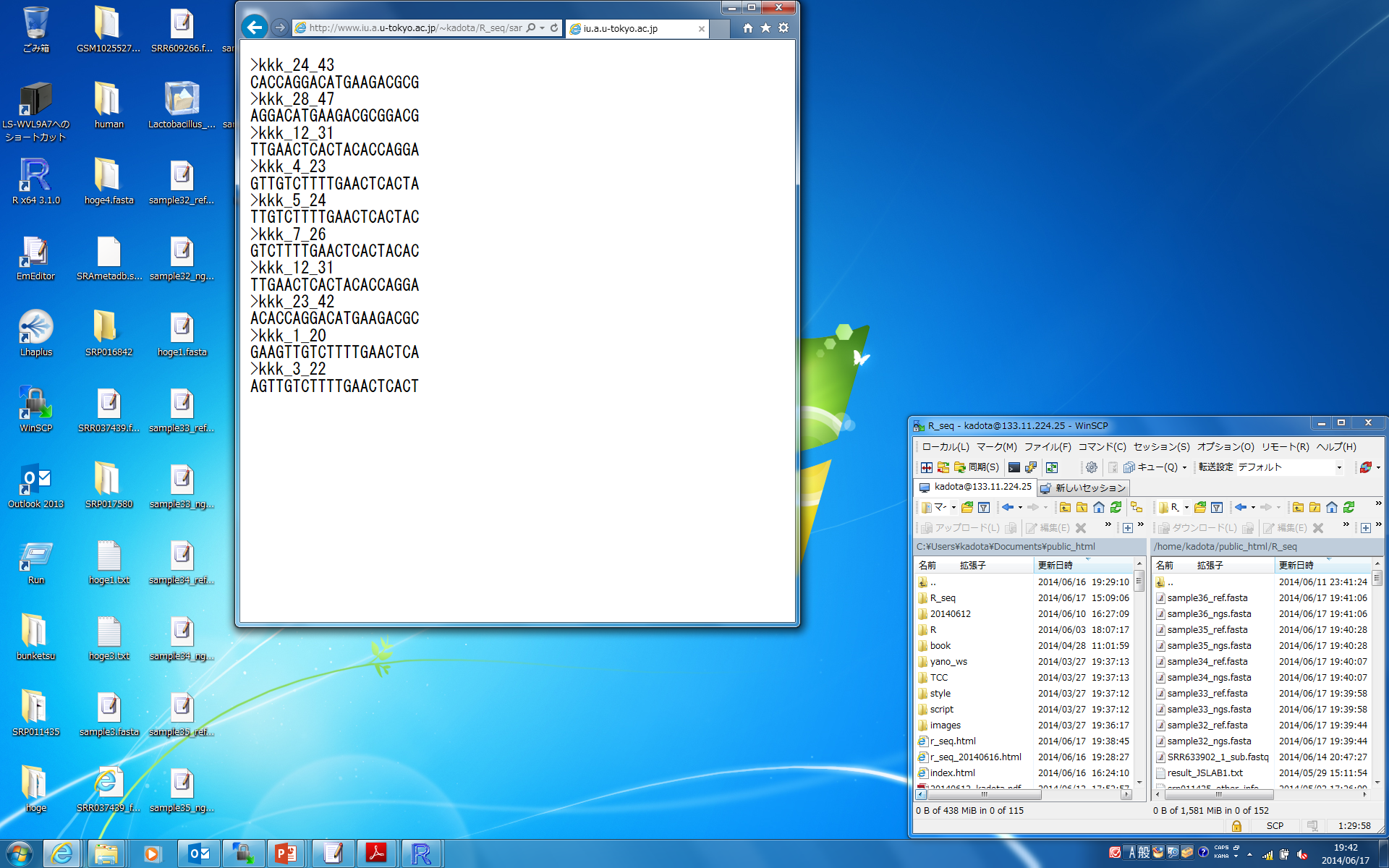 ③
⑤
④
②
184
ゲノムサイズ推定の場合は、リードごとではなく入力ファイル全体で考える。列(columns)ごとの総和(summation)を計算する、①colSums関数を実行。真ん中のSのみ大文字であることに注意。
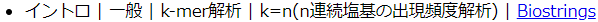 基本的な考え方(例題7)9
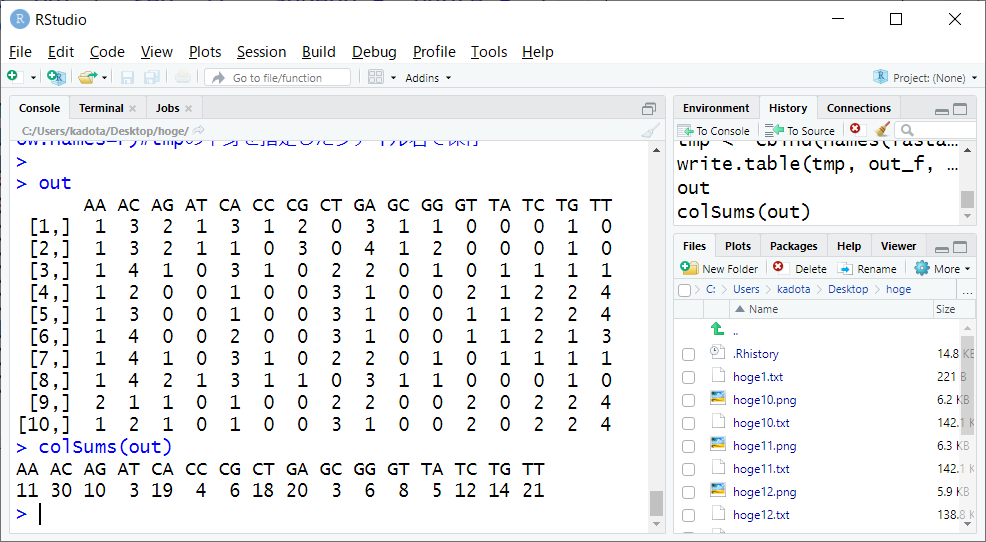 ①
185
ゲノムサイズ推定の場合は、リードごとではなく入力ファイル全体で考える。列(columns)ごとの総和(summation)を計算する、①colSums関数を実行。真ん中のSのみ大文字であることに注意。②例えばTTという2連続塩基は、③全部で21回出現したと解釈する。
参考
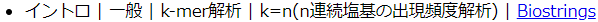 基本的な考え方(例題7)10
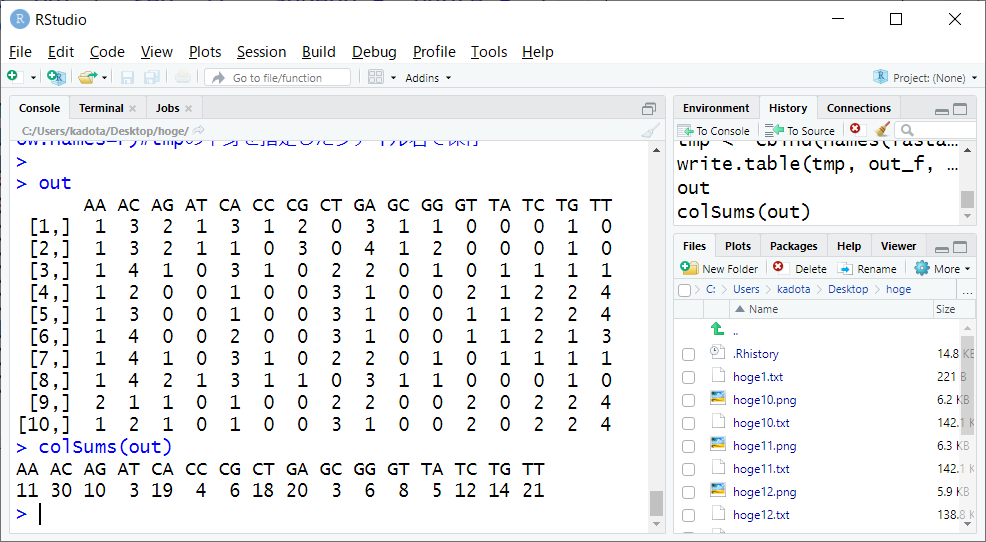 ①
③
②
186
ゲノムサイズ推定の場合は、リードごとではなく入力ファイル全体で考える。列(columns)ごとの総和(summation)を計算する、①colSums関数を実行。真ん中のSのみ大文字であることに注意。②例えばTTという2連続塩基は、③全部で21回出現したと解釈する。今は例題7の結果に対して、①colSumsを追加で実行した。これを最初からやっているのが例題8。
参考
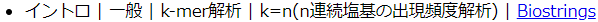 基本的な考え方(例題7)11
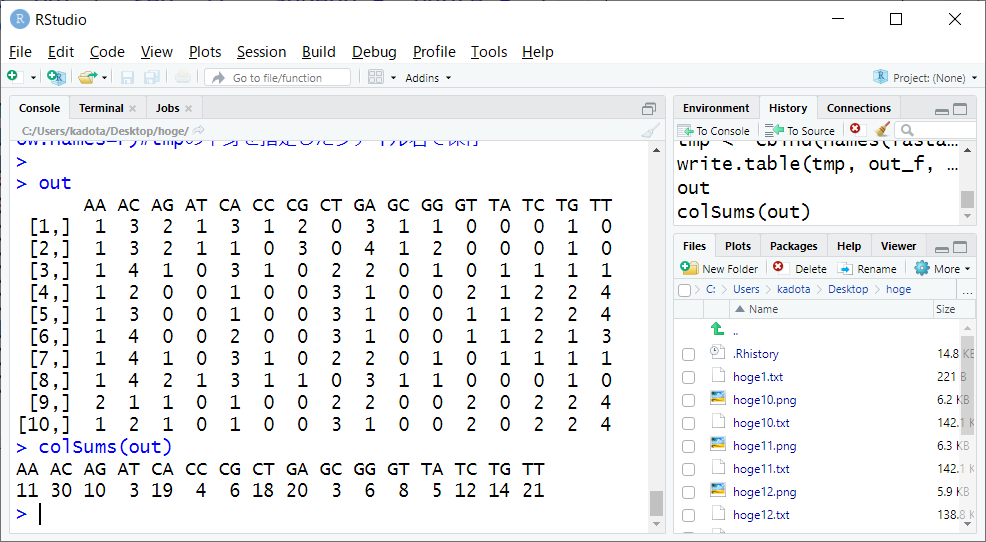 ①
187
Contents
Introduction、出現頻度解析（k=2）、出現頻度解析（k=1）
k=1で実践、multi-FASTAファイル、他の例題を実行
k=2で実践、関数マニュアル、例題2を実行、例題7を実行
確率の話、作図（例題10）、作図（例題11）、作図（例題12）
塩基配列解析の基礎
GC含量、ランダム配列を生成、部分配列の切り出し
ゲノムサイズ推定
サンプルデータ（例題32）、被覆率（coverage）、基本的な考え方(例題7）
例題8（k=2)、例題9（k=3）、1,000塩基の仮想ゲノム（サンプルデータの例題33）
例題11(k=10)、例題12(k=10)、シークエンスエラーを含む場合
188
ゲノムサイズ推定の場合は、リードごとではなく入力ファイル全体で考える。列(columns)ごとの総和(summation)を計算する、①colSums関数を実行。真ん中のSのみ大文字であることに注意。②例えばTTという2連続塩基は、③全部で21回出現したと解釈する。今は例題7の結果に対して、①colSumsを追加で実行した。これを最初から行っているのが、④例題8。⑤colSums関数はここで使っています。コピペ実行。
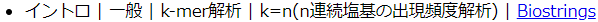 例題8（k=2）1
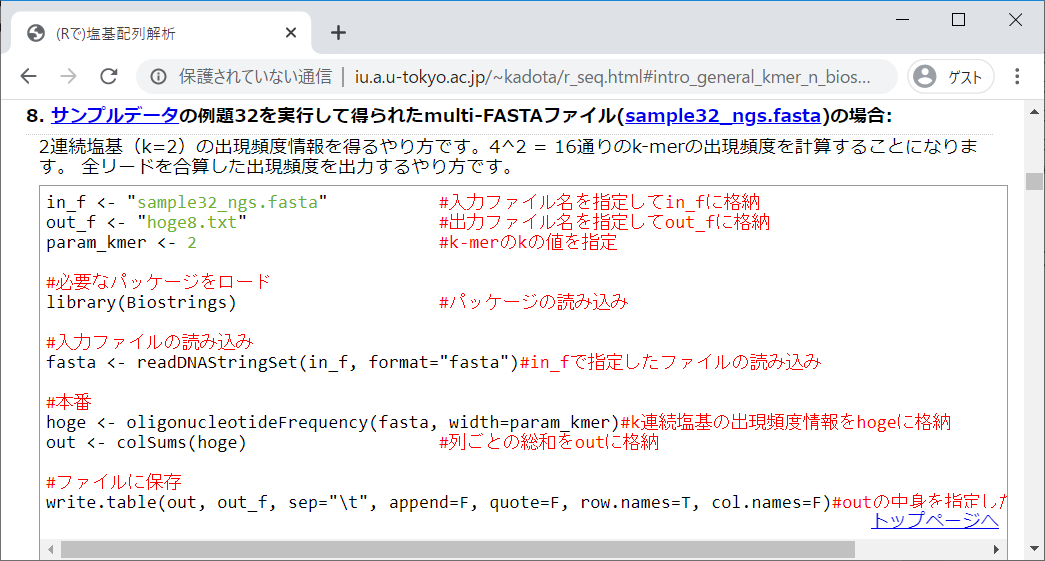 ⑤
④
189
コピペ実行結果。例題7と異なり、例題8では①2連続塩基の出現頻度解析結果をhogeオブジェクトに格納し、②それを入力として、③colSumsを実行した結果を、④outオブジェクトに格納しているので…
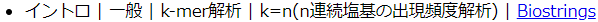 例題8（k=2）2
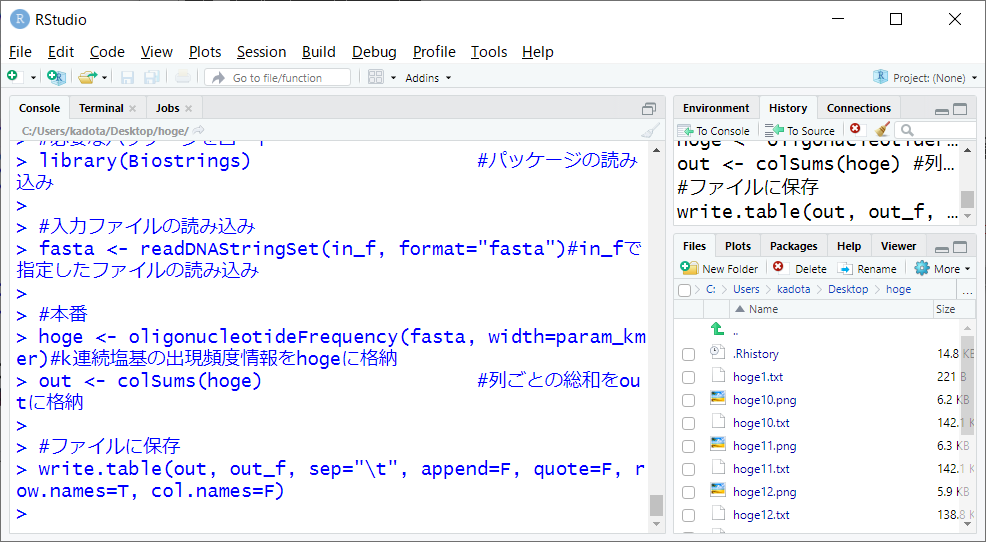 ③
②
④
①
190
コピペ実行結果。例題7と異なり、例題8では①2連続塩基の出現頻度解析結果をhogeオブジェクトに格納し、②それを入力として、③colSumsを実行した結果を、④outオブジェクトに格納しているので、⑤outの中身はこんな感じになります。
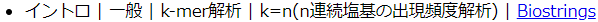 例題8（k=2）3
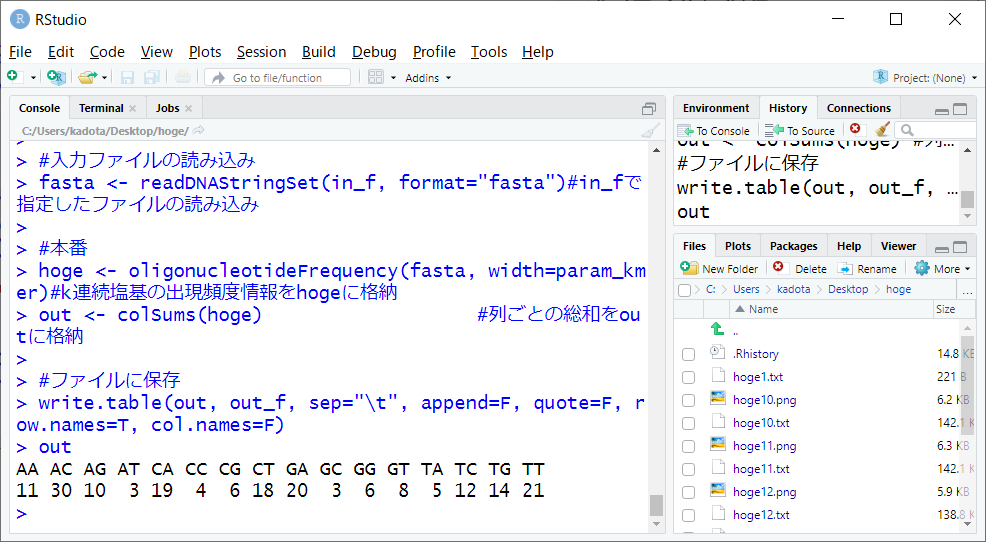 ⑤
③
②
④
①
191
コピペ実行結果。例題7と異なり、例題8では①2連続塩基の出現頻度解析結果をhogeオブジェクトに格納し、②それを入力として、③colSumsを実行した結果を、④outオブジェクトに格納しているので、⑤outの中身はこんな感じになります。⑥4^2 = 16通り全ての2連続塩基（2-mer）が、1回以上出現していることがわかる。ゲノムサイズ推定は、kの値を大きくして、1回以上出現しているk連続塩基(k-mer)の種類数をカウントするのが基本。
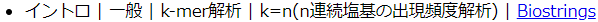 例題8（k=2）4
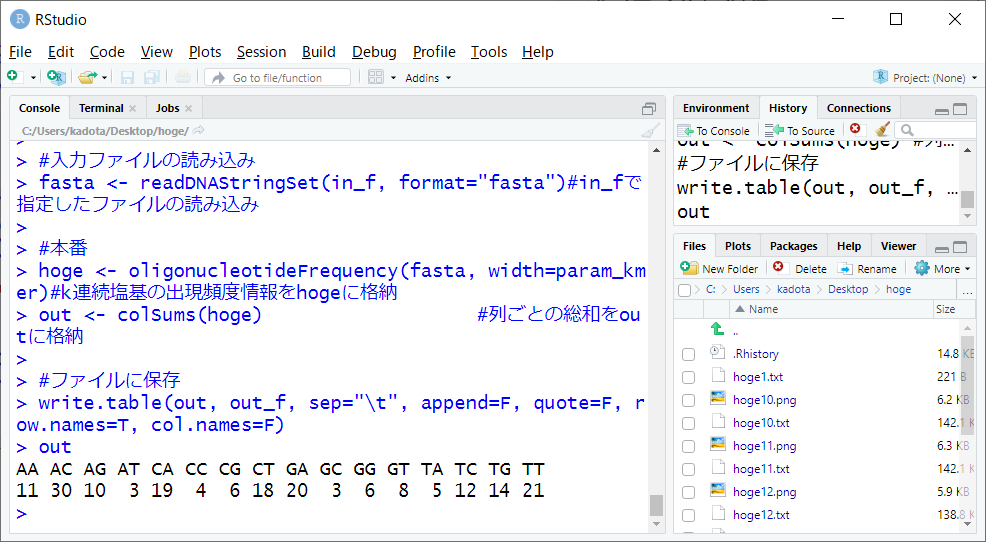 ⑥
192
コピペ実行結果。例題7と異なり、例題8では①2連続塩基の出現頻度解析結果をhogeオブジェクトに格納し、②それを入力として、③colSumsを実行した結果を、④outオブジェクトに格納しているので、⑤outの中身はこんな感じになります。⑥4^2 = 16通り全ての2連続塩基（2-mer）が、1回以上出現していることがわかる。ゲノムサイズ推定は、kの値を大きくして、1回以上出現しているk連続塩基(k-mer)の種類数をカウントするのが基本。この場合はkの値が小さい（= 2）のでほぼ無意味だが、⑥の結果をベースとして考えると、この入力ファイル（sample32_ngs.fasta）の推定ゲノムサイズは、⑦16塩基ということになる（ちなみに正解は50塩基）。⑦のsum関数は、TRUEとなった要素数（1回以上出現したk-merの数）をカウントしていることに相当します。
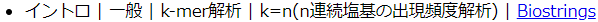 例題8（k=2）5
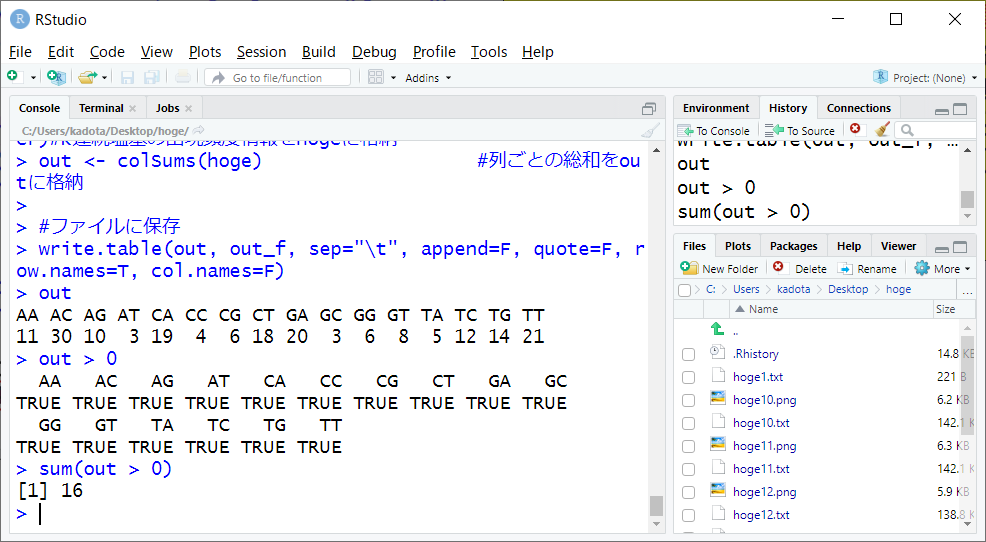 ⑦
⑥
193
Contents
Introduction、出現頻度解析（k=2）、出現頻度解析（k=1）
k=1で実践、multi-FASTAファイル、他の例題を実行
k=2で実践、関数マニュアル、例題2を実行、例題7を実行
確率の話、作図（例題10）、作図（例題11）、作図（例題12）
塩基配列解析の基礎
GC含量、ランダム配列を生成、部分配列の切り出し
ゲノムサイズ推定
サンプルデータ（例題32）、被覆率（coverage）、基本的な考え方(例題7）
例題8（k=2)、例題9（k=3）、1,000塩基の仮想ゲノム（サンプルデータの例題33）
例題11(k=10)、例題12(k=10)、シークエンスエラーを含む場合
194
①例題9。②k = 3になっただけです。コピペ実行。
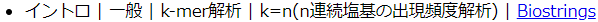 例題9（k=3）1
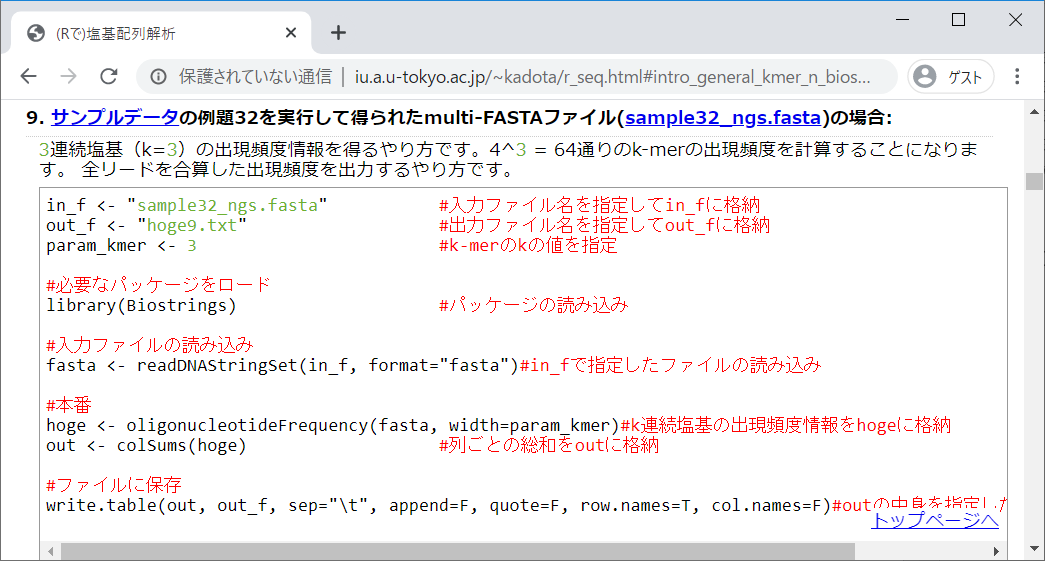 ②
①
195
①例題9。②k = 3になっただけです。コピペ実行。実行結果。
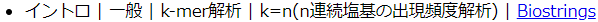 例題9（k=3）2
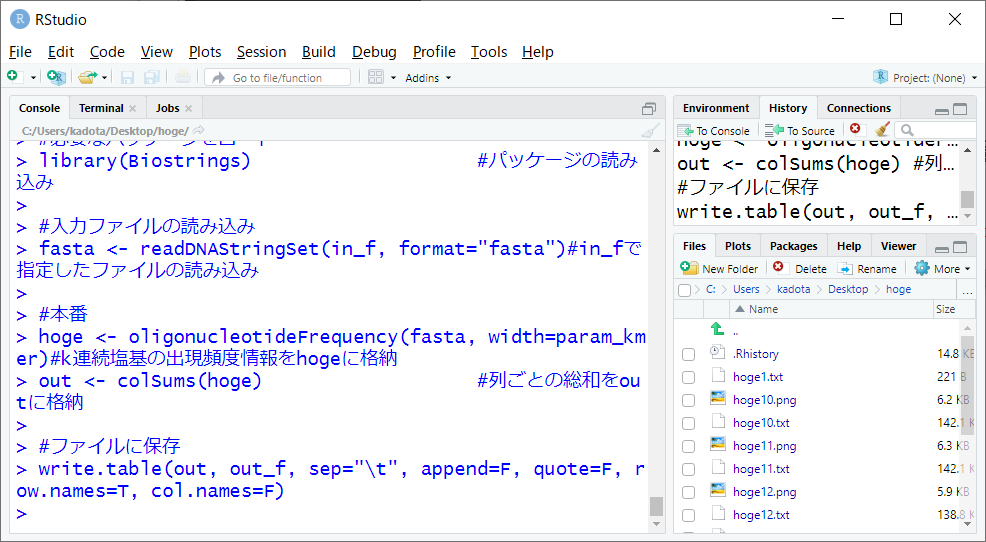 196
①例題9。②k = 3になっただけです。コピペ実行。実行結果。③outの中身を表示。4種類の塩基が3連続なので4^3 = 64種類。
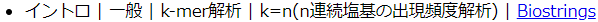 例題9（k=3）3
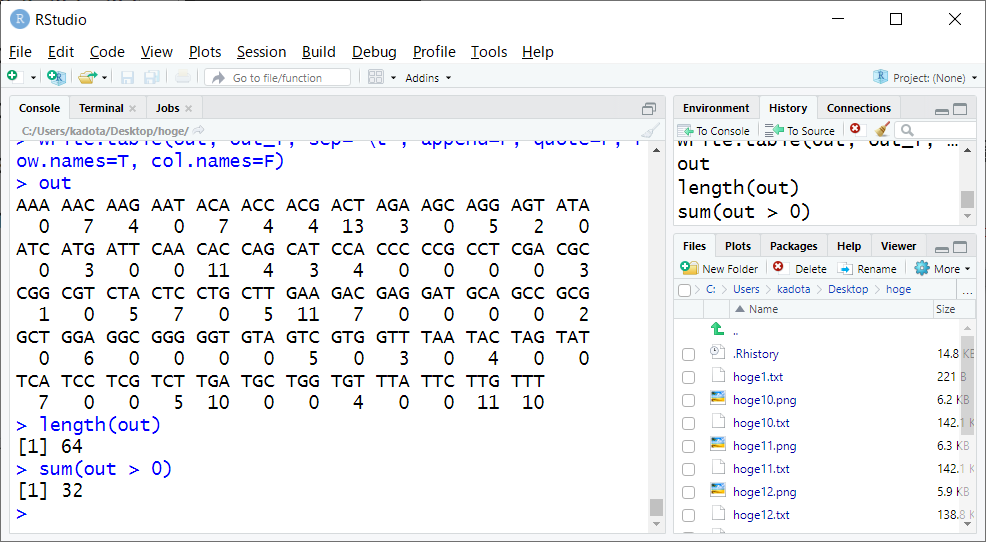 ③
197
①例題9。②k = 3になっただけです。コピペ実行。実行結果。③outの中身を表示。4種類の塩基が3連続なので4^3 = 64種類。④ベクトルの要素数を返すlength関数の実行結果も64なので妥当。
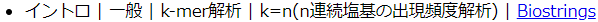 例題9（k=3）4
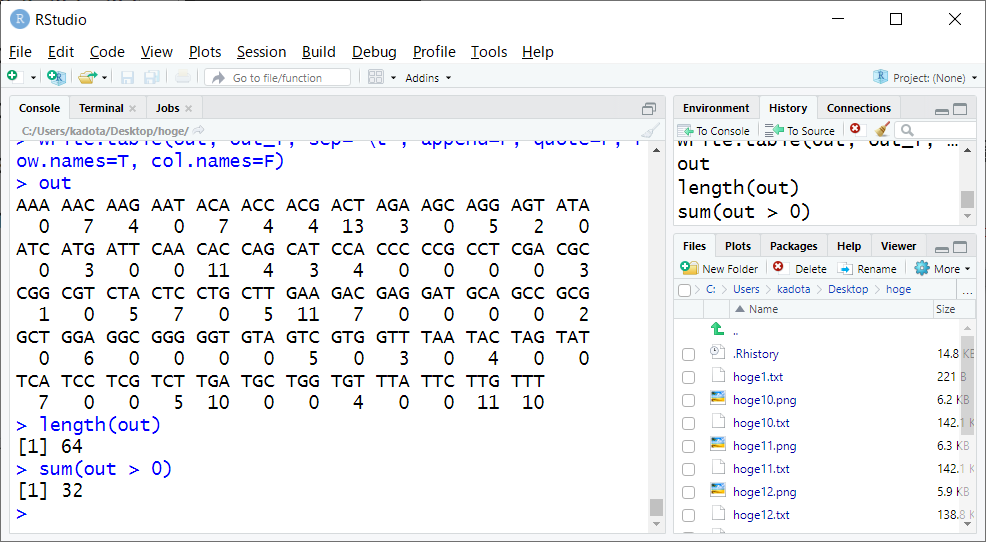 ④
③
198
①例題9。②k = 3になっただけです。コピペ実行。実行結果。③outの中身を表示。4種類の塩基が3連続なので4^3 = 64種類。④ベクトルの要素数を返すlength関数の実行結果も64なので妥当。⑤1回以上出現したk-merの数は32。これはk=3でのゲノムサイズ推定値であり、k=2のときの推定値（16塩基）のときよりも正解（50塩基）に近づいていることがわかる。こんな感じで簡単なテクニックさえあれば、シミュレーションデータを自在に作成して自分で検証して納得することができるのがよいですね。
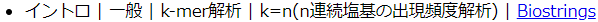 例題9（k=3）5
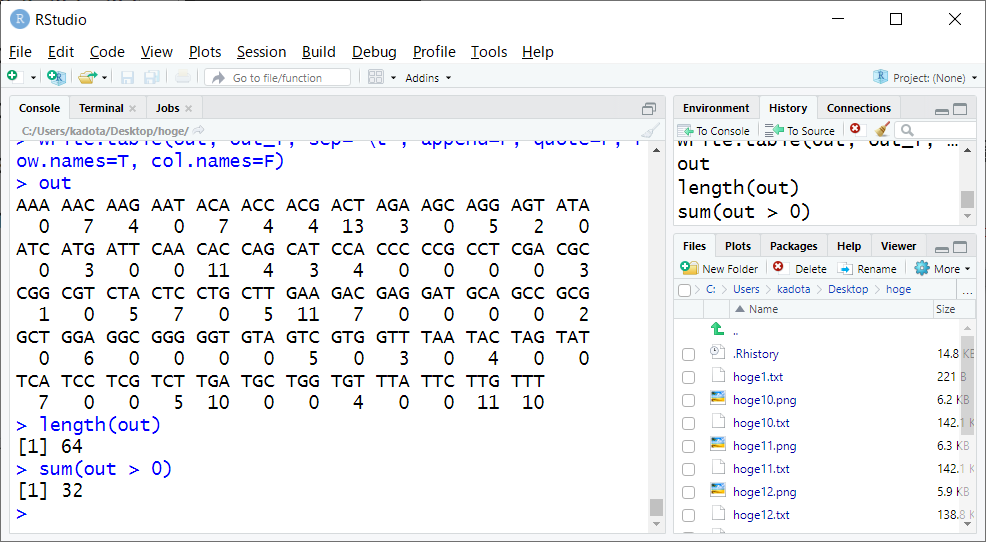 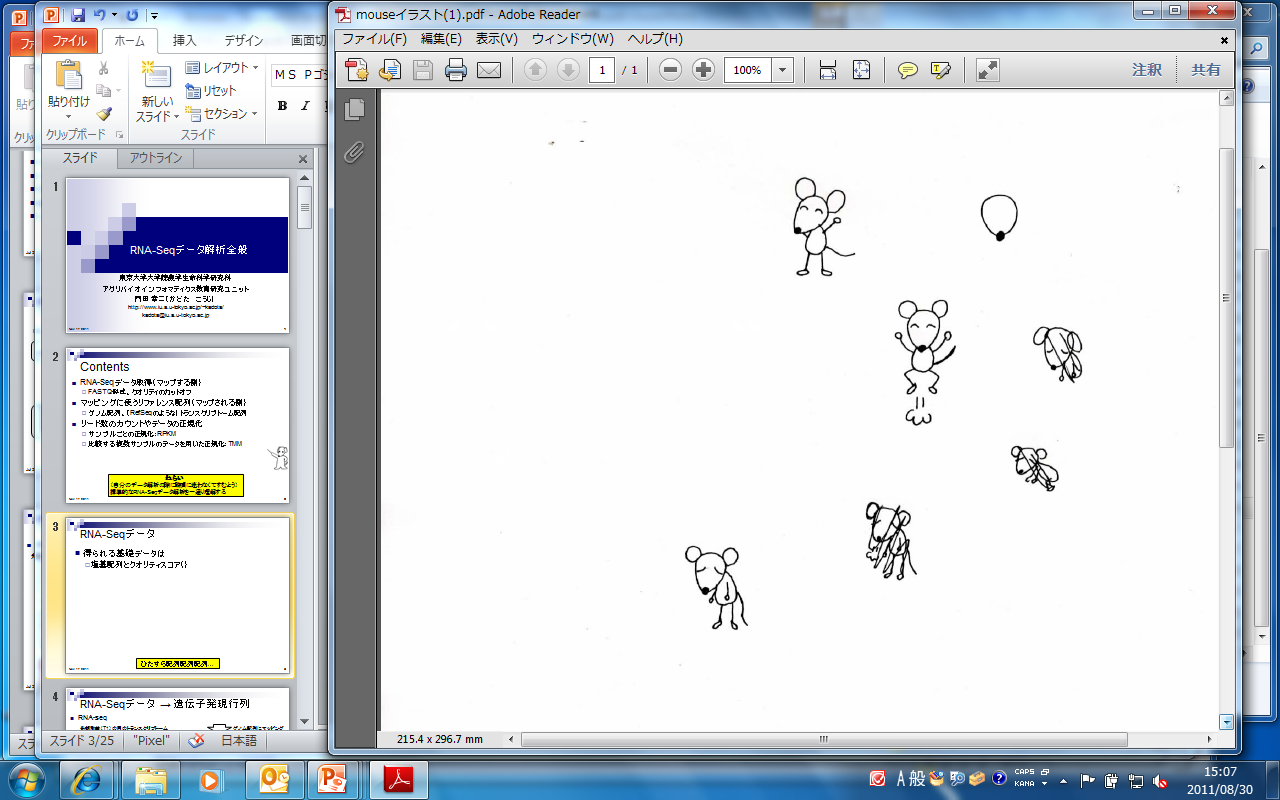 ④
⑤
③
199
Contents
Introduction、出現頻度解析（k=2）、出現頻度解析（k=1）
k=1で実践、multi-FASTAファイル、他の例題を実行
k=2で実践、関数マニュアル、例題2を実行、例題7を実行
確率の話、作図（例題10）、作図（例題11）、作図（例題12）
塩基配列解析の基礎
GC含量、ランダム配列を生成、部分配列の切り出し
ゲノムサイズ推定
サンプルデータ（例題32）、被覆率（coverage）、基本的な考え方(例題7）
例題8（k=2)、例題9（k=3）、1,000塩基の仮想ゲノム（サンプルデータの例題33）
例題11(k=10)、例題12(k=10)、シークエンスエラーを含む場合
200
①サンプルデータの例題33。より現実の解析に近づけるべく、②1000塩基からなる仮想ゲノム配列を作成。③20塩基の長さで200リードのNGSデータとすることで、先ほどと同じゲノムサイズの4倍のデータ量（4X coverage）としている。行き来が大変なので、コピペ実行したつもりでよい。
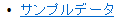 サンプルデータ（例題33）
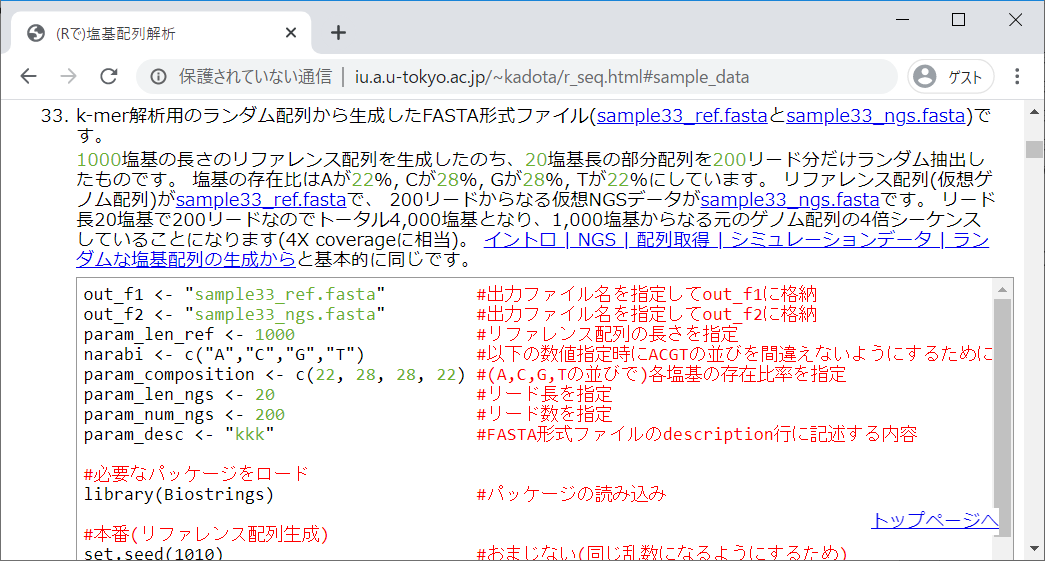 ②
③
①
201
①サンプルデータの例題33。より現実の解析に近づけるべく、②1000塩基からなる仮想ゲノム配列を作成。③20塩基の長さで200リードのNGSデータとすることで、先ほどと同じゲノムサイズの4倍のデータ量（4X coverage）としている。行き来が大変なので、コピペ実行したつもりでよい。重要なのは、④のファイル（sample33_ngs.fasta）を入力としてゲノムサイズ推定を行ったときの正解は1,000塩基だということ。
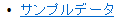 サンプルデータ（例題33）
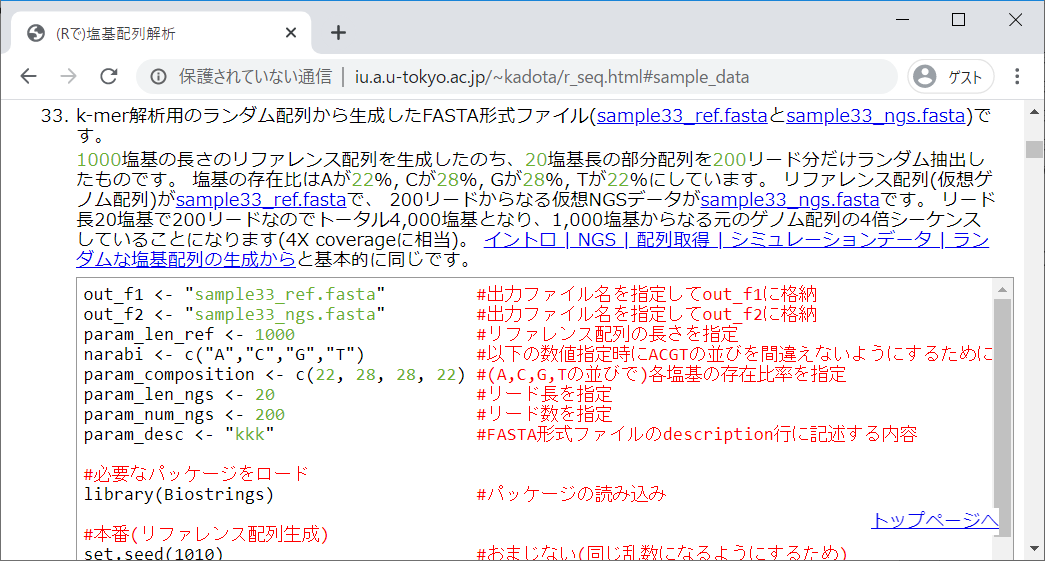 ②
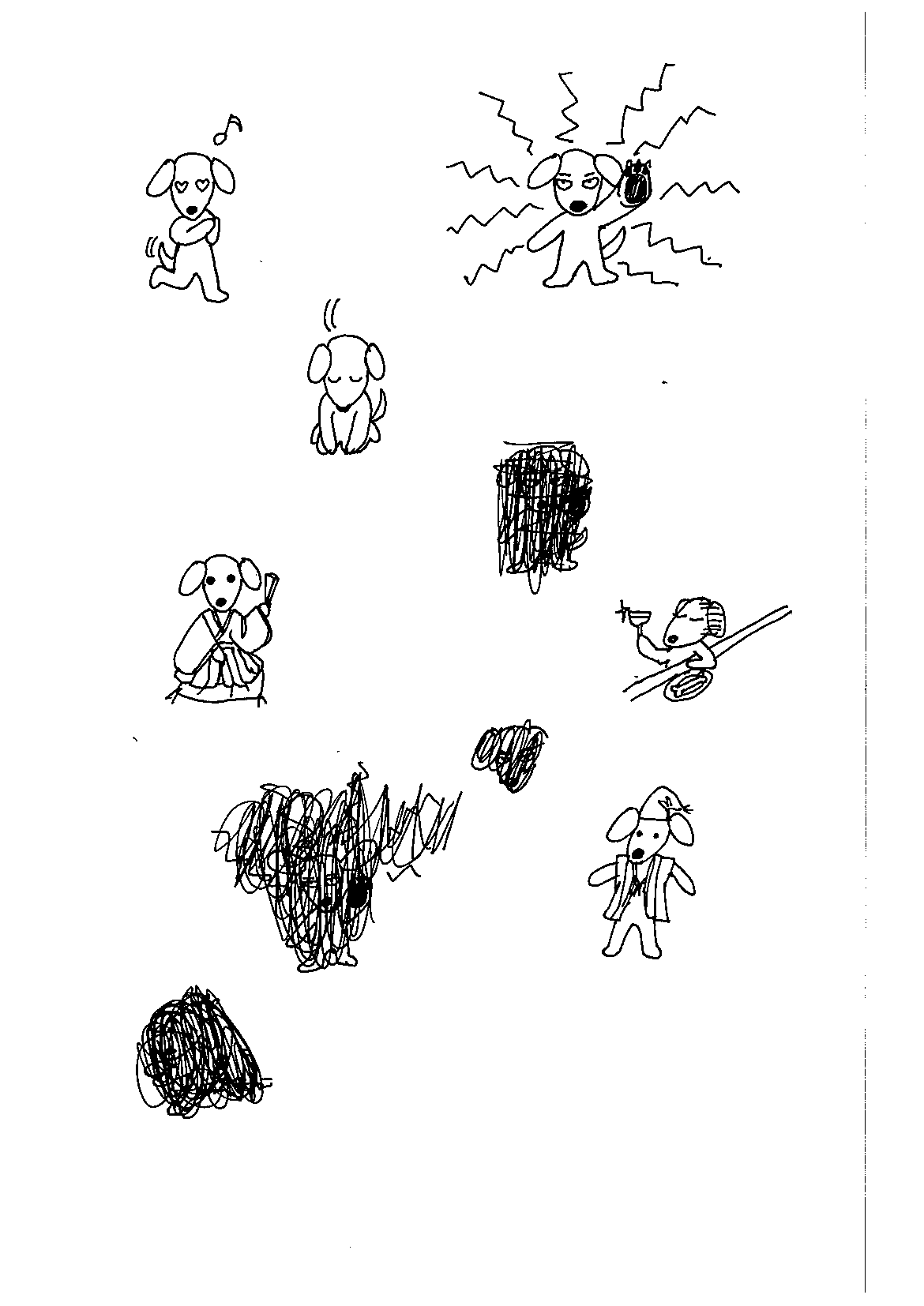 ③
④
①
202
①サンプルデータの例題33。より現実の解析に近づけるべく、②1000塩基からなる仮想ゲノム配列を作成。③20塩基の長さで200リードのNGSデータとすることで、先ほどと同じゲノムサイズの4倍のデータ量（4X coverage）としている。行き来が大変なので、コピペ実行したつもりでよい。重要なのは、④のファイル（sample33_ngs.fasta）を入力としてゲノムサイズ推定を行ったときの正解は1,000塩基だということ。それゆえ、⑤k=3で1回以上出現したk-merの数を調べたとしても、最大値でも4^3 = 64にしかならないので、1,000塩基のゲノムサイズ推定を行うのは原理的に不可能という事実を正しく理解しておかねばならない。1,000塩基のゲノムサイズ推定目的の場合は、最低でも⑥k=5は必要だが、現実にはシークエンスエラーなども含むのでもっと大きなk値を選択します。
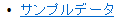 サンプルデータ（例題33）
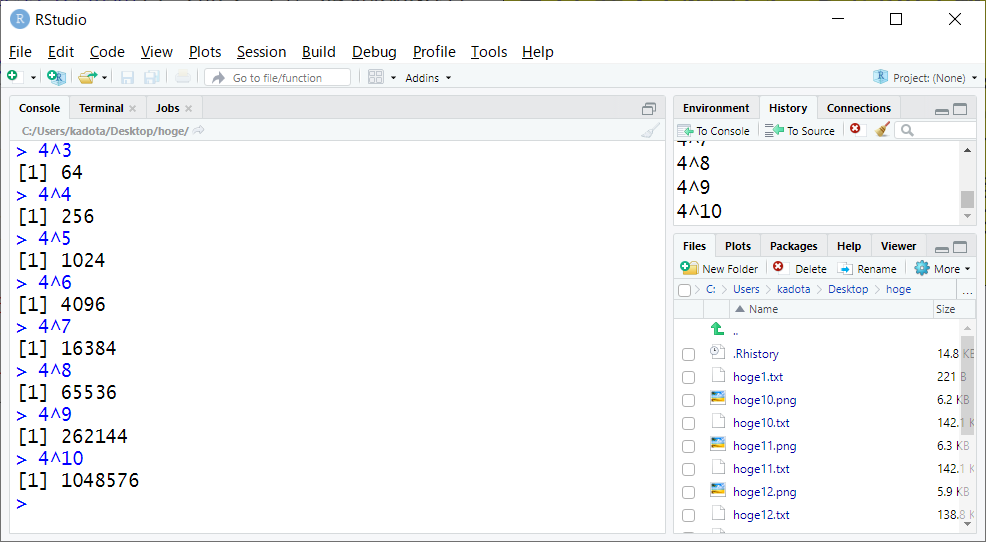 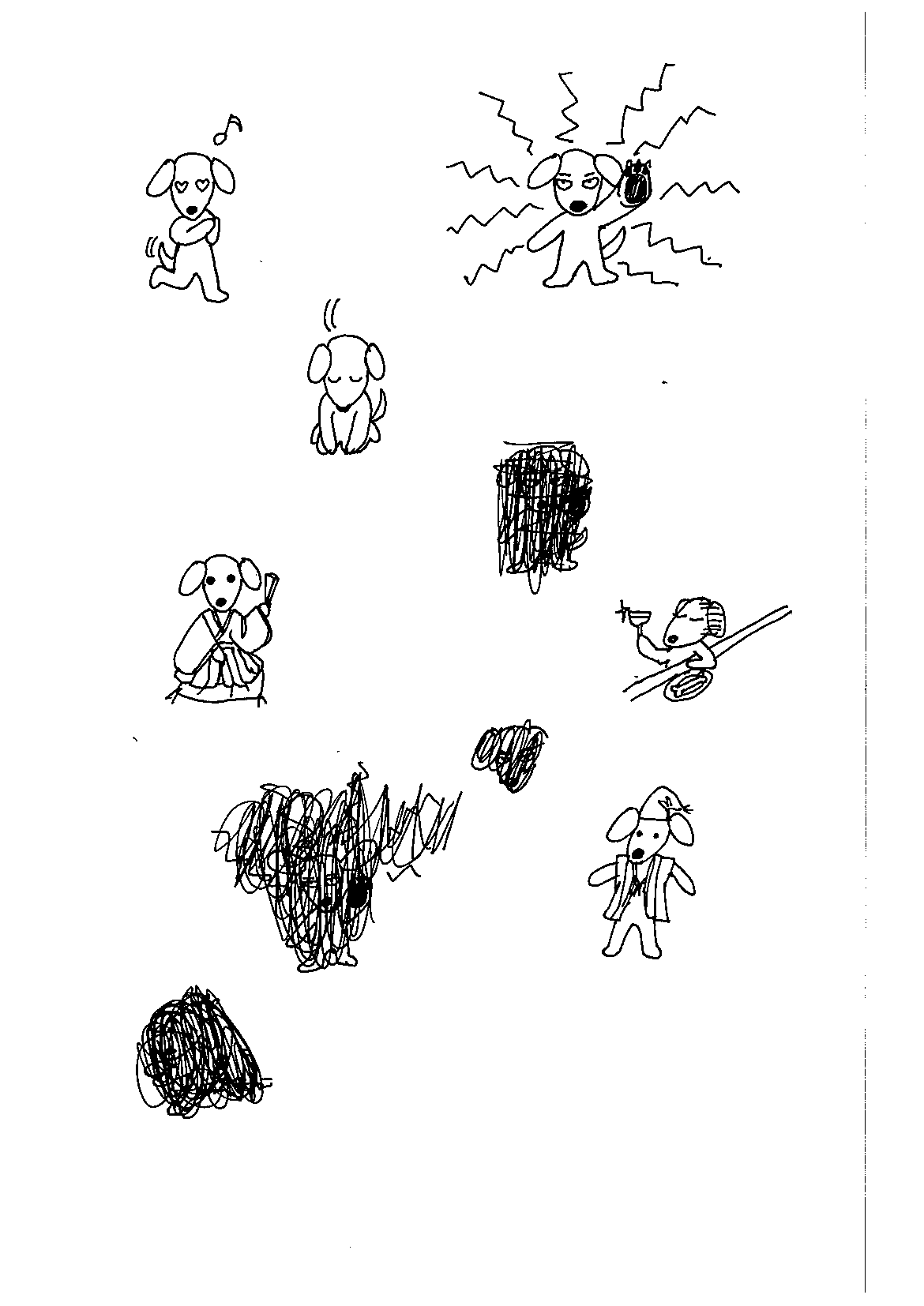 ⑥
⑤
203
Contents
Introduction、出現頻度解析（k=2）、出現頻度解析（k=1）
k=1で実践、multi-FASTAファイル、他の例題を実行
k=2で実践、関数マニュアル、例題2を実行、例題7を実行
確率の話、作図（例題10）、作図（例題11）、作図（例題12）
塩基配列解析の基礎
GC含量、ランダム配列を生成、部分配列の切り出し
ゲノムサイズ推定
サンプルデータ（例題32）、被覆率（coverage）、基本的な考え方(例題7）
例題8（k=2)、例題9（k=3）、1,000塩基の仮想ゲノム（サンプルデータの例題33）
例題11(k=10)、例題12(k=10)、シークエンスエラーを含む場合
204
①の、②例題11。③k=10で、④正解ゲノムサイズ1,000塩基だということが分かっているファイル（sample33_ngs.fasta）をダウンロードしておいて、コピペ実行。
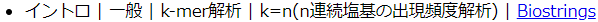 例題11（k=10）1
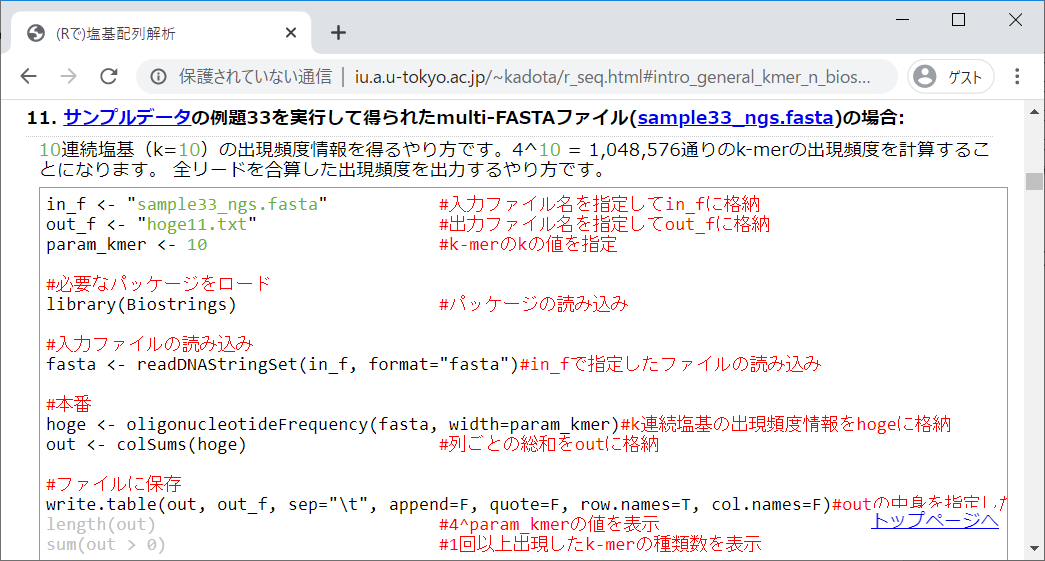 ③
①
②
④
205
①の、②例題11。③k=10で、④正解ゲノムサイズ1,000塩基だということが分かっているファイル（sample33_ngs.fasta）をダウンロードしておいて、コピペ実行。実行結果。⑤推定ゲノムサイズは904。真の値に近いといえば近いが、若干小さめともいえる。この主な理由は、入力ファイルのデータ量が少なめだから（4X coverage）。データ量を10X coverageに増やしたものが例題12。
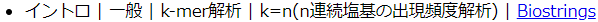 例題11（k=10）2
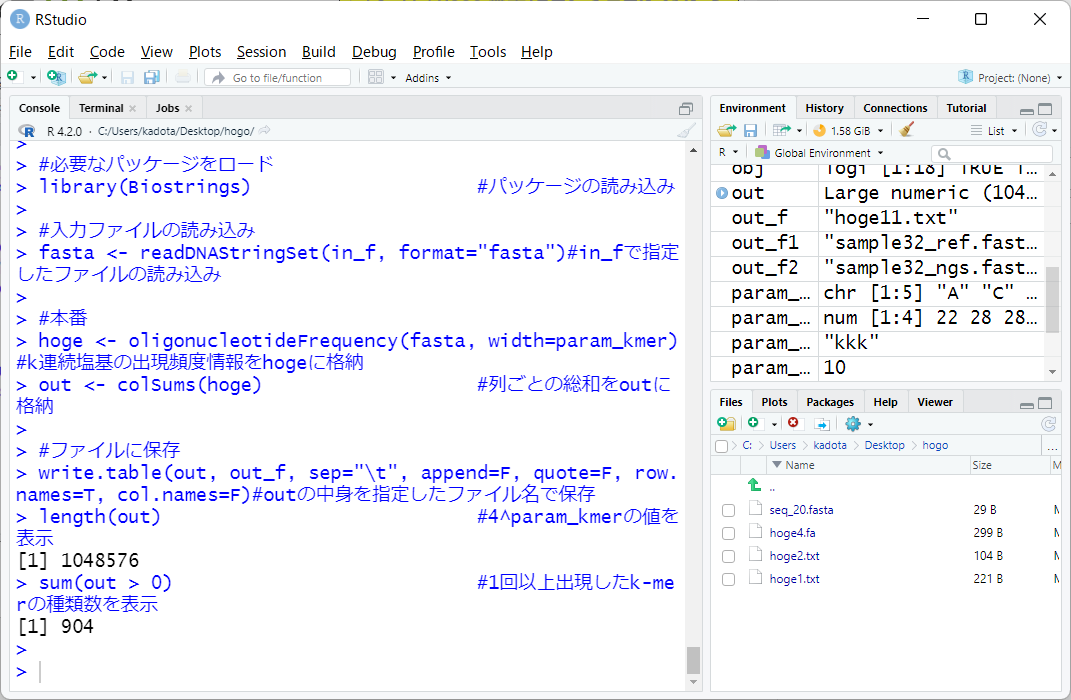 ⑤
206
Contents
Introduction、出現頻度解析（k=2）、出現頻度解析（k=1）
k=1で実践、multi-FASTAファイル、他の例題を実行
k=2で実践、関数マニュアル、例題2を実行、例題7を実行
確率の話、作図（例題10）、作図（例題11）、作図（例題12）
塩基配列解析の基礎
GC含量、ランダム配列を生成、部分配列の切り出し
ゲノムサイズ推定
サンプルデータ（例題32）、被覆率（coverage）、基本的な考え方(例題7）
例題8（k=2)、例題9（k=3）、1,000塩基の仮想ゲノム（サンプルデータの例題33）
例題11(k=10)、例題12(k=10)、シークエンスエラーを含む場合
207
①の、②例題12。③k=10で、④正解ゲノムサイズ1,000塩基から20塩基長のリードを500個分生成した、総塩基数10,000のファイル（sample34_ngs.fasta）をダウンロードして、コピペ実行。
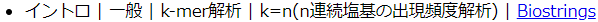 例題12（k=10）1
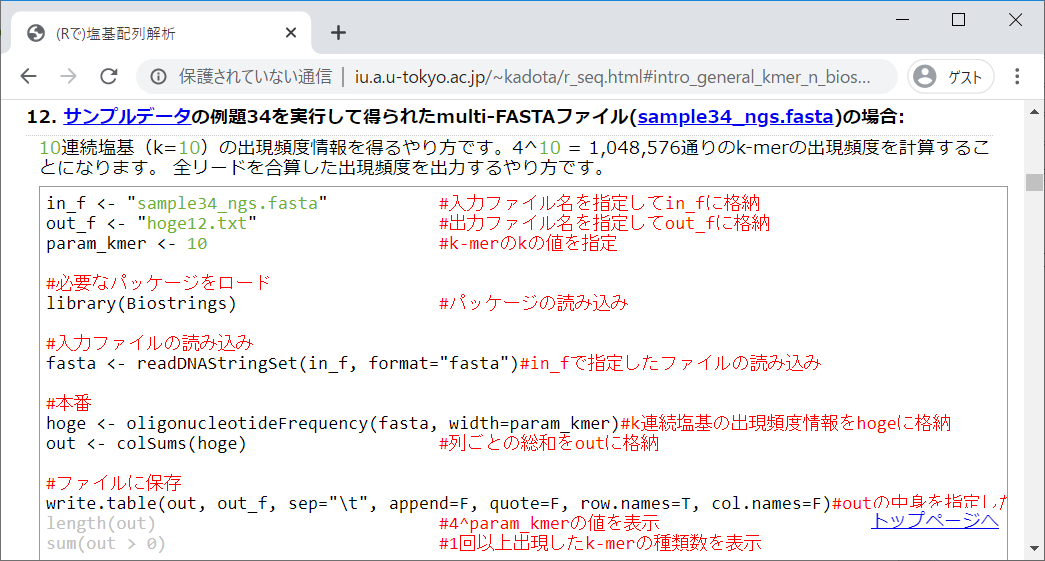 ③
①
②
④
208
①の、②例題13。③k=10で、④正解ゲノムサイズ1,000塩基から20塩基長のリードを500個分生成した、総塩基数10,000のファイル（sample34_ngs.fasta）をダウンロードして、コピペ実行。実行結果。⑤推定ゲノムサイズは985。ほぼ正解ですね。シークエンスエラーのないデータなら、10X程度のcoverageであれば十分だということがわかります。
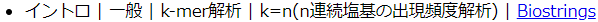 例題12（k=10）2
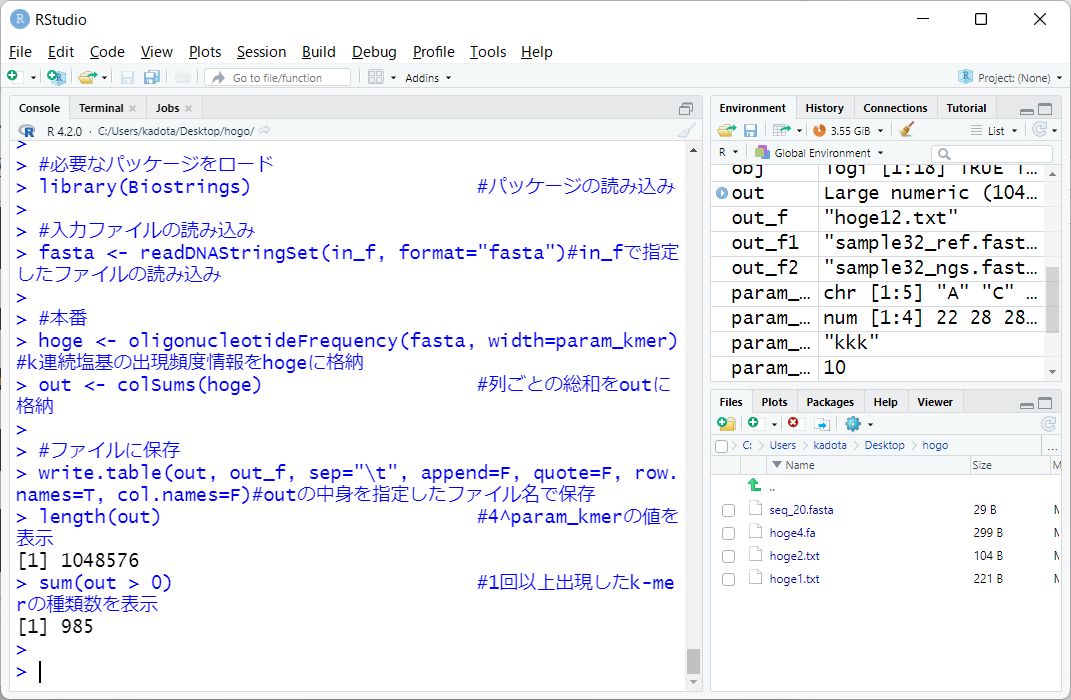 ⑤
209
①の、②例題13。③k=10で、④正解ゲノムサイズ1,000塩基から20塩基長のリードを500個分生成した、総塩基数10,000のファイル（sample34_ngs.fasta）をダウンロードして、コピペ実行。実行結果。⑤推定ゲノムサイズは988。ほぼ正解ですね。シークエンスエラーのないデータなら、10X程度のcoverageであれば十分だということがわかります。ちなみに最初のほうのスライドでも解説しているが、「長さ1,000の塩基配列を10-merで分割すると、（1,000 – 10 + 1）個のk-merを生成可能」でした。従って、この場合の「1回以上出現したk-merの数」をカウントするやり方で得られるパーフェクトの値は991だという点は念頭においておくとよい。
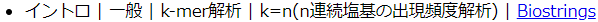 例題12（k=10）3
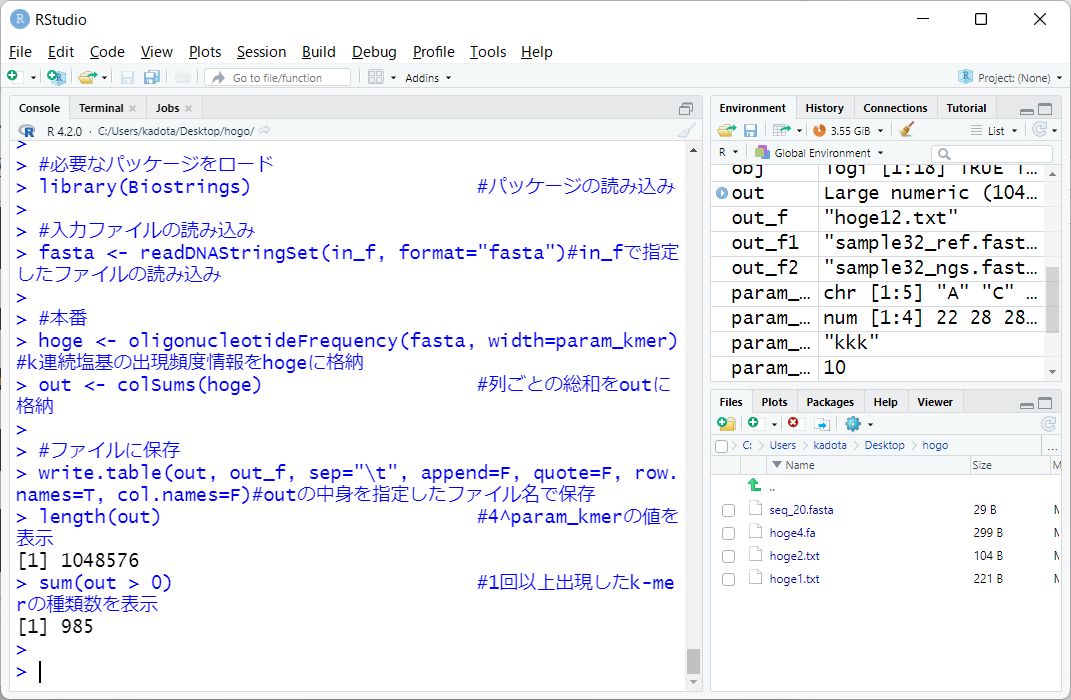 ⑤
210
Contents
Introduction、出現頻度解析（k=2）、出現頻度解析（k=1）
k=1で実践、multi-FASTAファイル、他の例題を実行
k=2で実践、関数マニュアル、例題2を実行、例題7を実行
確率の話、作図（例題10）、作図（例題11）、作図（例題12）
塩基配列解析の基礎
GC含量、ランダム配列を生成、部分配列の切り出し
ゲノムサイズ推定
サンプルデータ（例題32）、被覆率（coverage）、基本的な考え方(例題7）
例題8（k=2)、例題9（k=3）、1,000塩基の仮想ゲノム（サンプルデータの例題33）
例題11(k=10)、例題12(k=10)、シークエンスエラーを含む場合
211
実際には、シークエンスエラーを含むデータからゲノムサイズ推定が行われます。①で基本戦略についての解説がなされています。
シークエンスエラー1
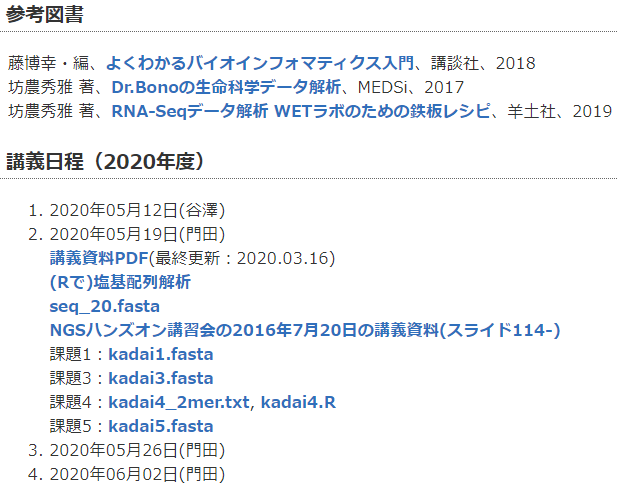 ①
212
実際には、シークエンスエラーを含むデータからゲノムサイズ推定が行われます。①で基本戦略についての解説がなされています。②のスライド114以降。
シークエンスエラー2
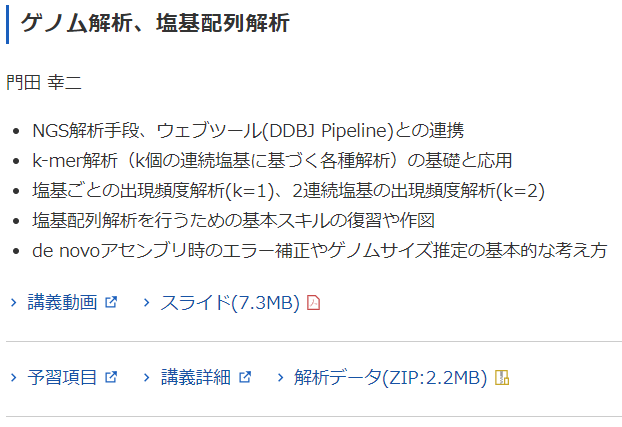 ②
213